Neovote
Elections professionnelles 2022
Support de formation
Sommaire
Introduction
Système de vote électronique
Rôles des membres des bureaux de vote
Illustrations de l’espace de vote
A/ Espace de vote avant l’ouverture du vote
B/Espaces BVE et BVEC avant l’ouverture du vote
C/Pré-scellement
D/Scellement
E/ Espace de vote lors de la période de vote
F/Espaces BVE et BVEC lors de la période de vote
G/Clôture du vote
H/Dépouillement par les présidents des bureaux de vote centralisateurs (BVEC)
I/Approbation des résultats et signature des documents par les membres des BVE
J/Consultation des résultats et transparence
1. Introduction
Système de vote électronique (1/2)
Sécurité
Chiffrement du vote sur le terminal de l’électeur
Séparation des votes et des émargements
Expression définitive du vote une fois celui-ci validé
Solution de secours
Impossibilité du dépouillement partiel
Dépouillement réclamant l’activation des clés de déchiffrement
Scellement du système de vote avant le lancement des opérations de vote
Archivage légal des fichiers, données et résultats
Accessibilité
Site de vote accessible sans installation via tout terminal connecté à Internet (ordinateur, tablette, smartphone)
Interface compatible avec les systèmes de lecture pour malvoyants
Hébergement
Hébergement en France (centres de données sur deux sites distincts)
Expertise
Expertise indépendante de la solution de vote
Système de vote électronique (2/2)
Authentification des électeurs
Identifiant (6 caractères) et mot de passe (12 caractères) personnels aléatoires générés par le système
Connexion au site de vote par la saisie de l’identifiant, du mot de passe et de la donnée de connexion (5 derniers caractères de l’IBAN)
Transmission de l’identifiant par courrier postal au domicile de l’électeur
Transmission du mot de passe par email
Réassort des codes d’accès non reçus ou perdus : 
Demandes auprès du support électeurs 7J/7 24h/24 ou formulaire en ligne
Questions défi : nom et prénom, date de naissance, donnée secrète supplémentaire
Canal de transmission de l’identifiant : email, sms ou serveur vocal
Informations à l’attention des électeurs
Listes électorales, listes de candidats et professions de foi accessibles via le site de vote
Bureaux de vote
Un bureau de vote électronique (BVE) par scrutin
Un bureau de vote électronique centralisateur (BVEC)
Clés de déchiffrement détenues et activées par les membres du BVEC
Rôle des membres des bureaux de vote
(*)	Identifiant identique à celui reçu en tant qu’électeur
(**) Chaque membre de BVE ou BVEC accède aux informations suivantes, pour les scrutins le concernant :  listes électorales et de candidats, taux de participation, compteurs des votes et des émargements, listes d’émargement, journal des évènements, code de scellement
2. Illustrations de l’espace de vote

A/Espace de vote avant l’ouverture du vote
Page de connexion au site de vote
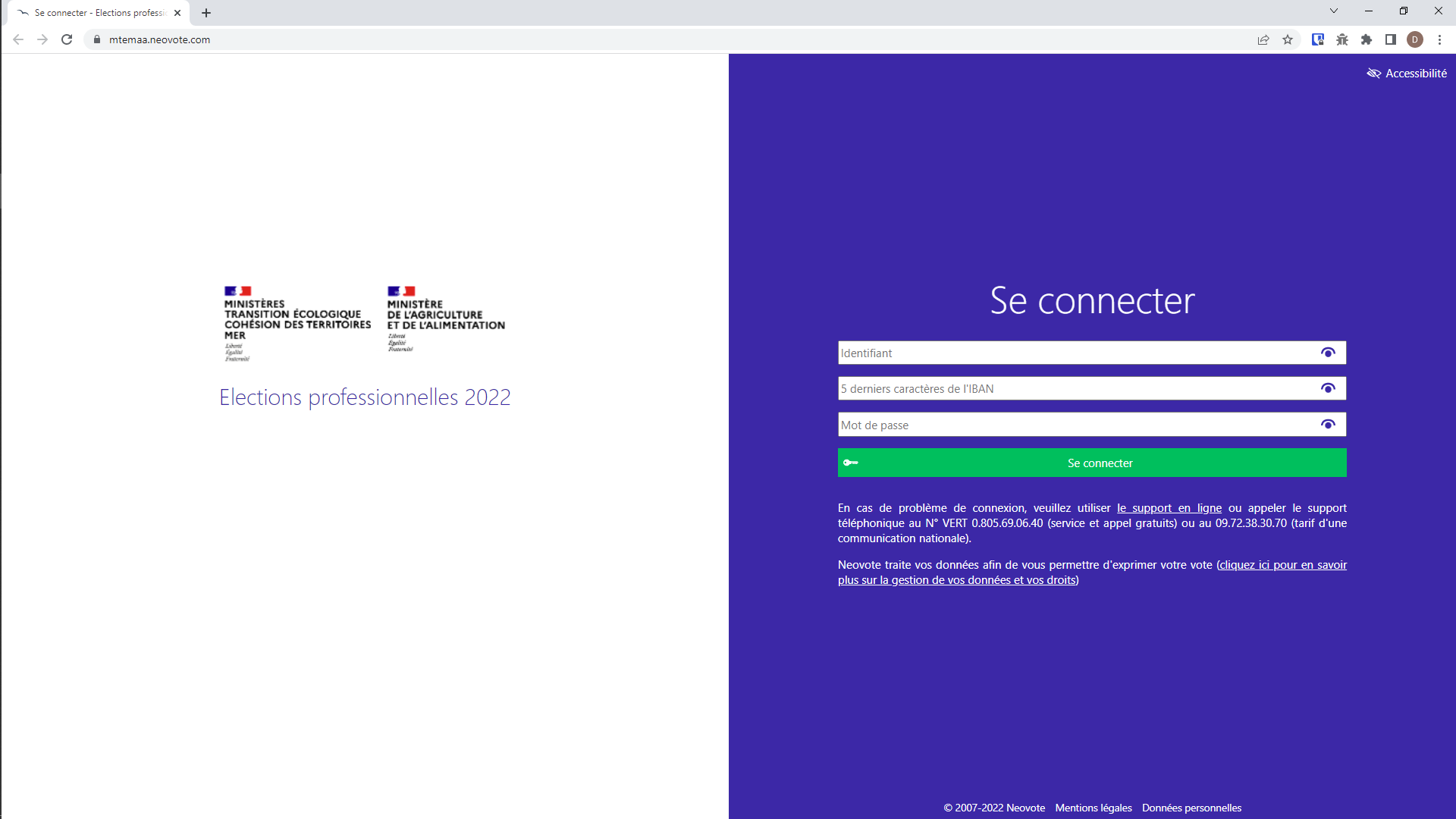 Les électeurs se connectent au site de vote avec leur identifiant, leur donnée de connexion et leur mot de passe
Fonctionnalités d’accessibilité pour mal-voyant
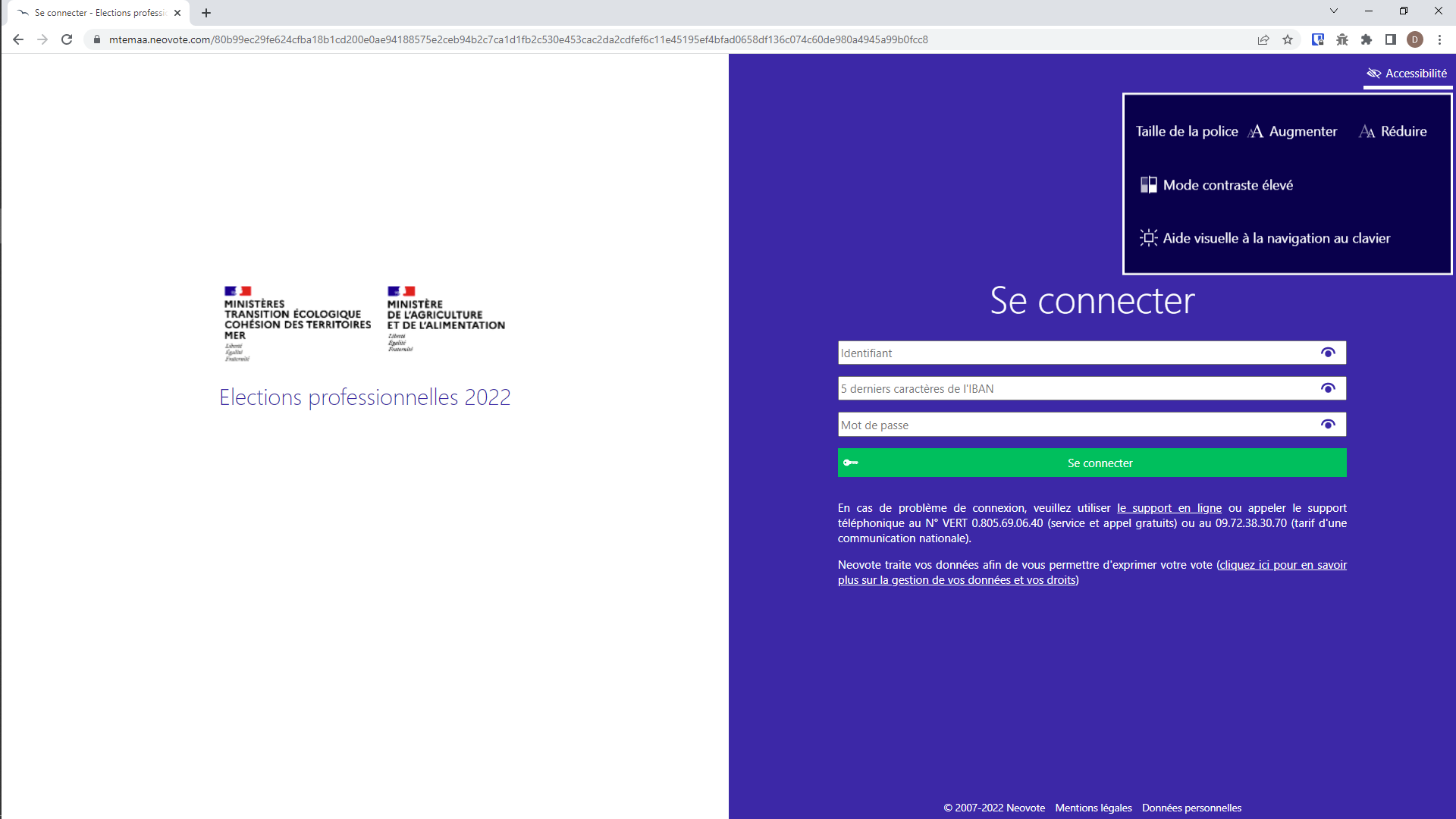 Un menu déroulant sur la droite de la page de connexion permet d’adapter l’espace de vote aux personnes mal-voyantes
Proposition de mémorisation des règles d’accessibilité pour mal-voyant
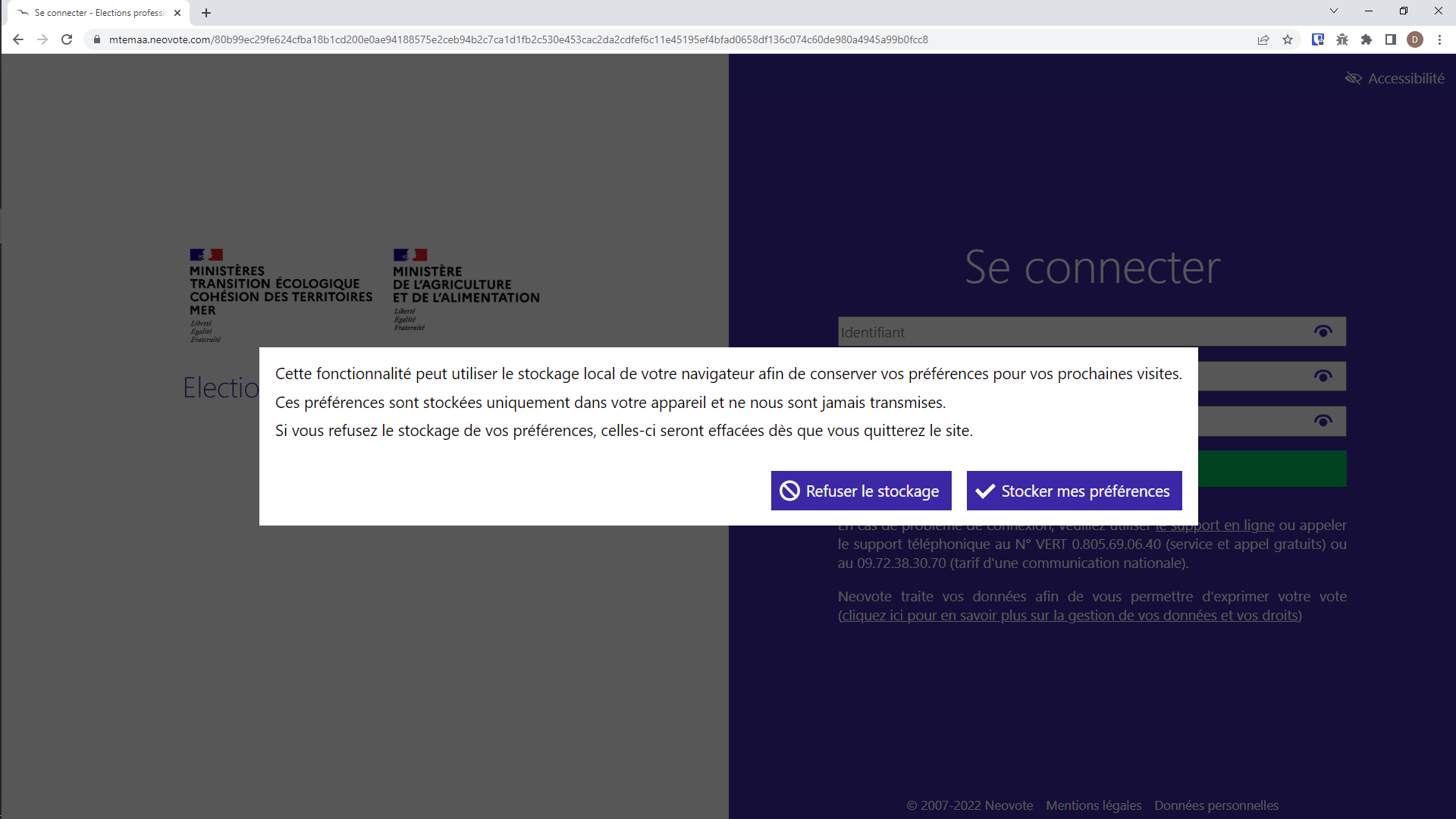 Les choix effectués en terme de règles d’accessibilité peuvent être sauvegardés pour les visites ultérieures.
Accessibilité : police de caractères grossie
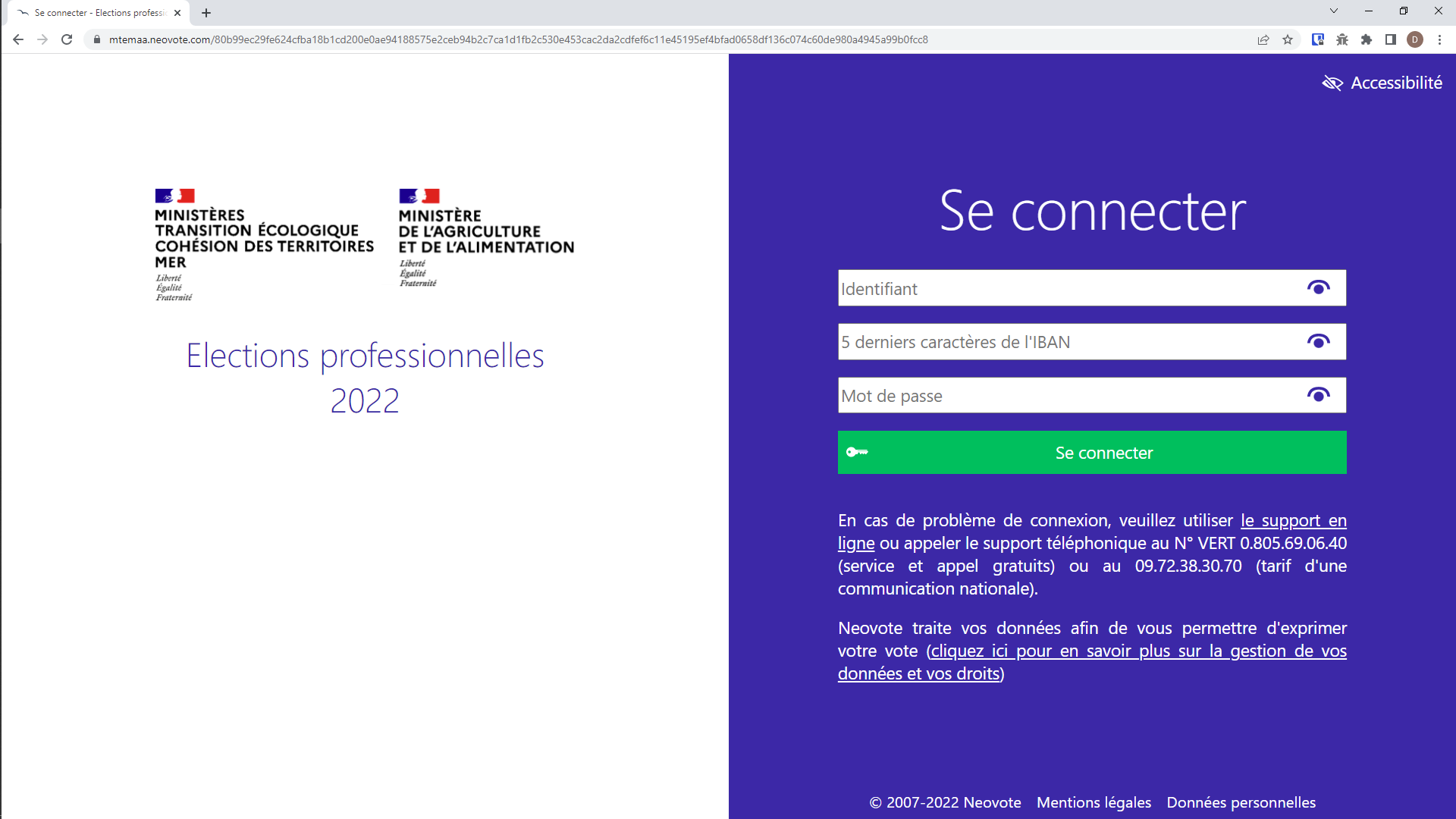 Aperçu de la page de connexion après agrandissement de la taille de police de caractères
Accessibilité : fort contraste
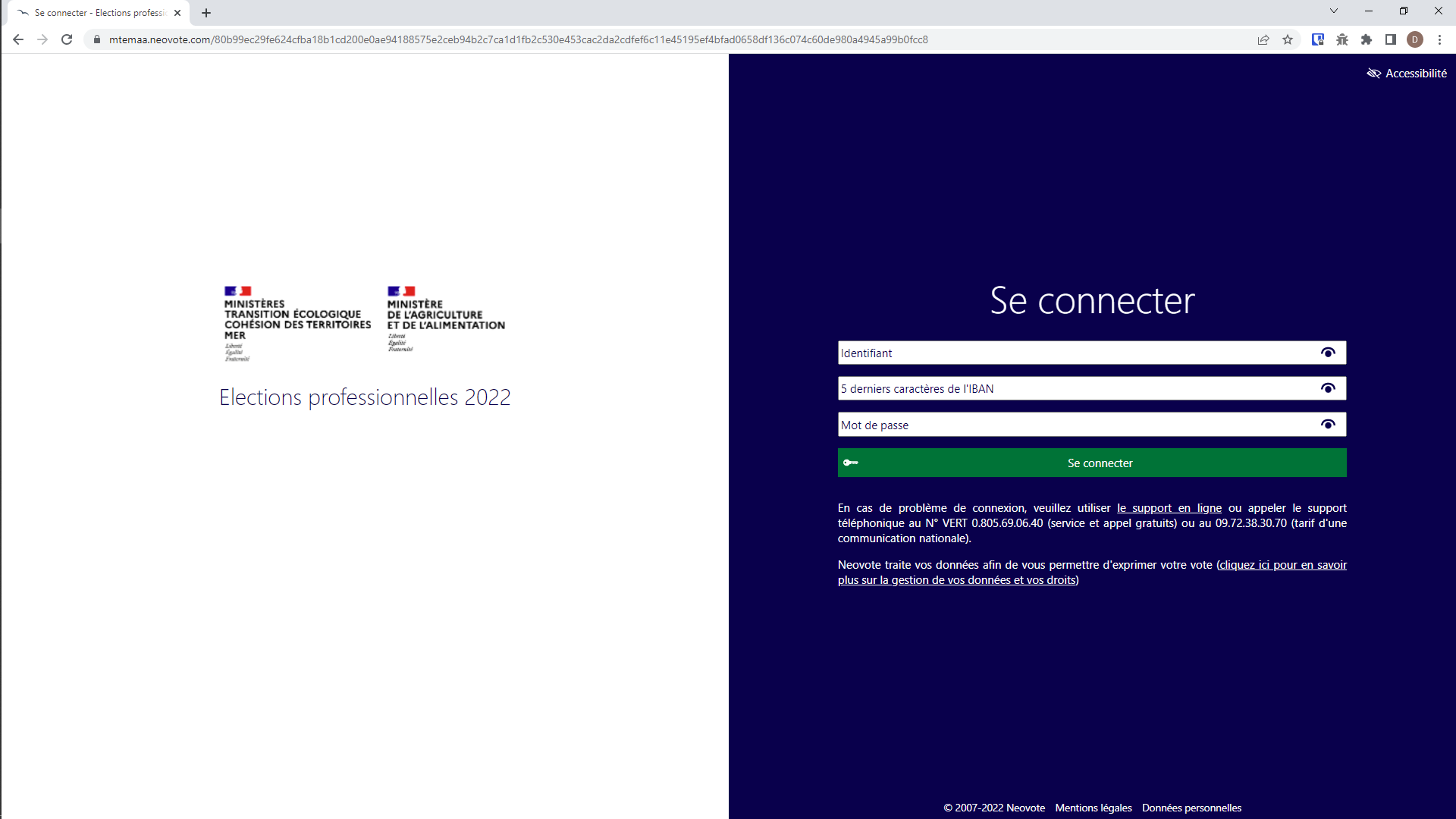 Aperçu de la page de connexion avec un contraste élevé
Accessibilité : aide à la localisation du curseur en navigation clavier
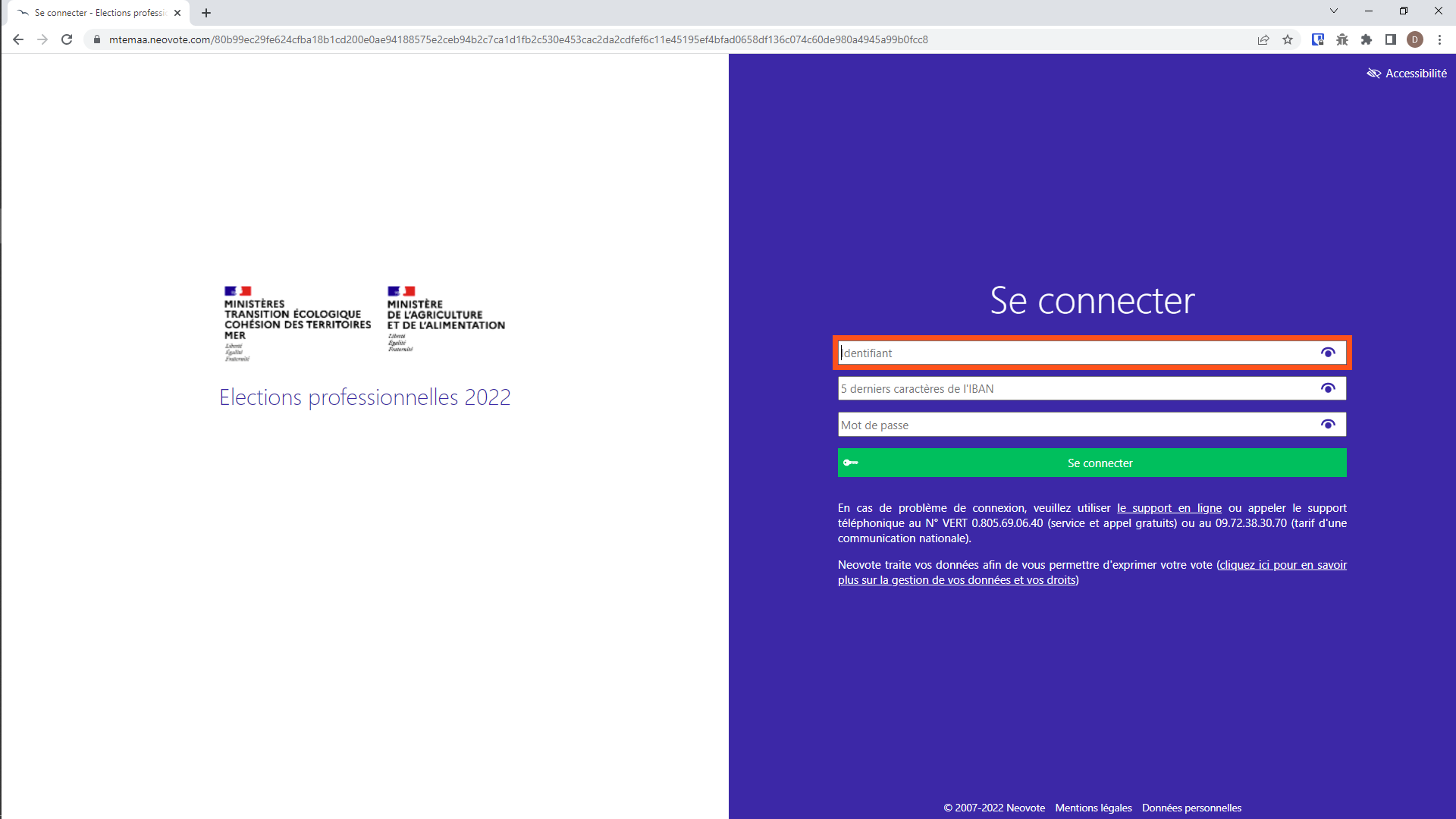 Aperçu de la page de connexion une fois l’aide à la localisation du curseur en navigation clavier activée
Mentions légales
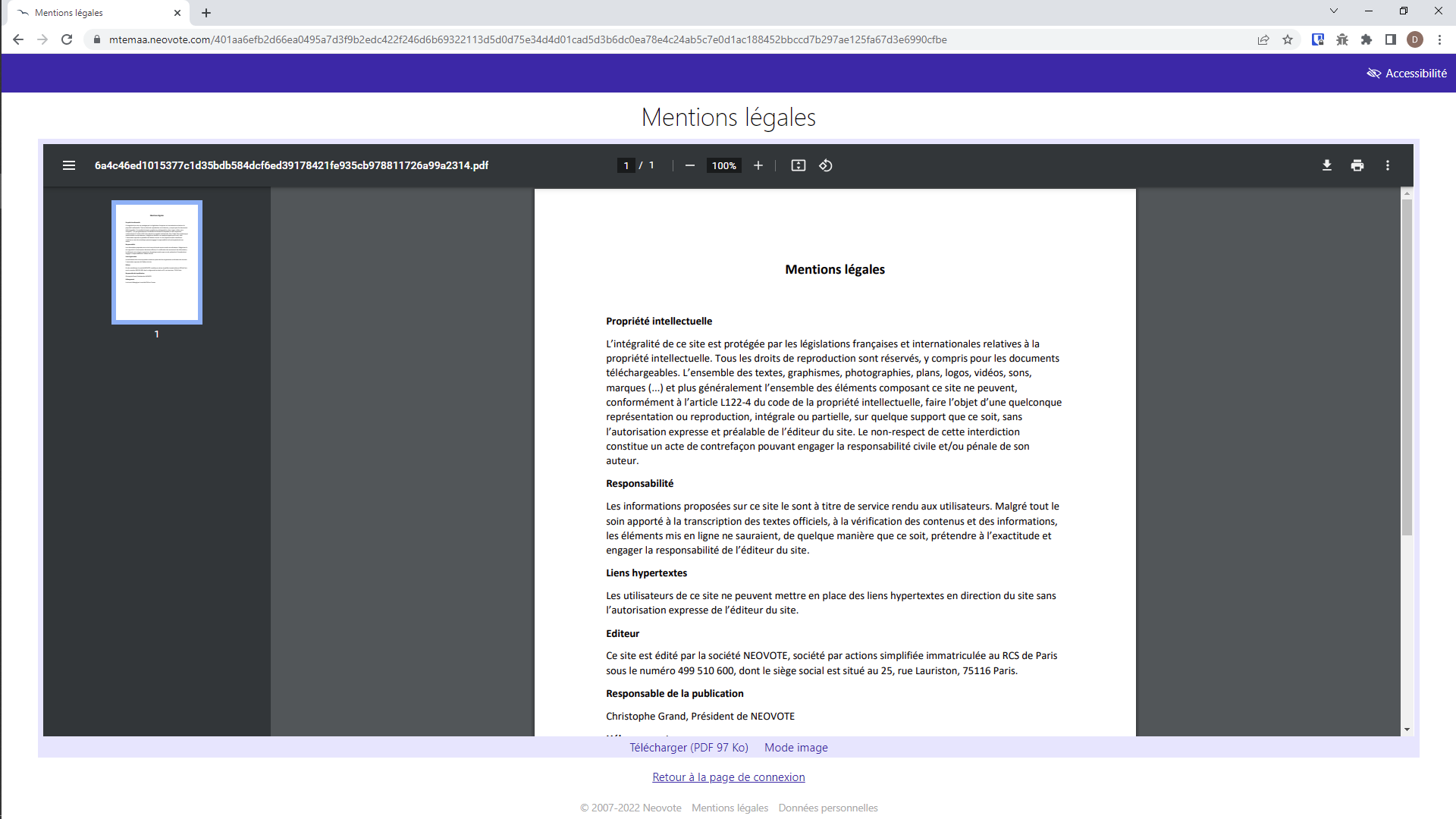 Mentions légales
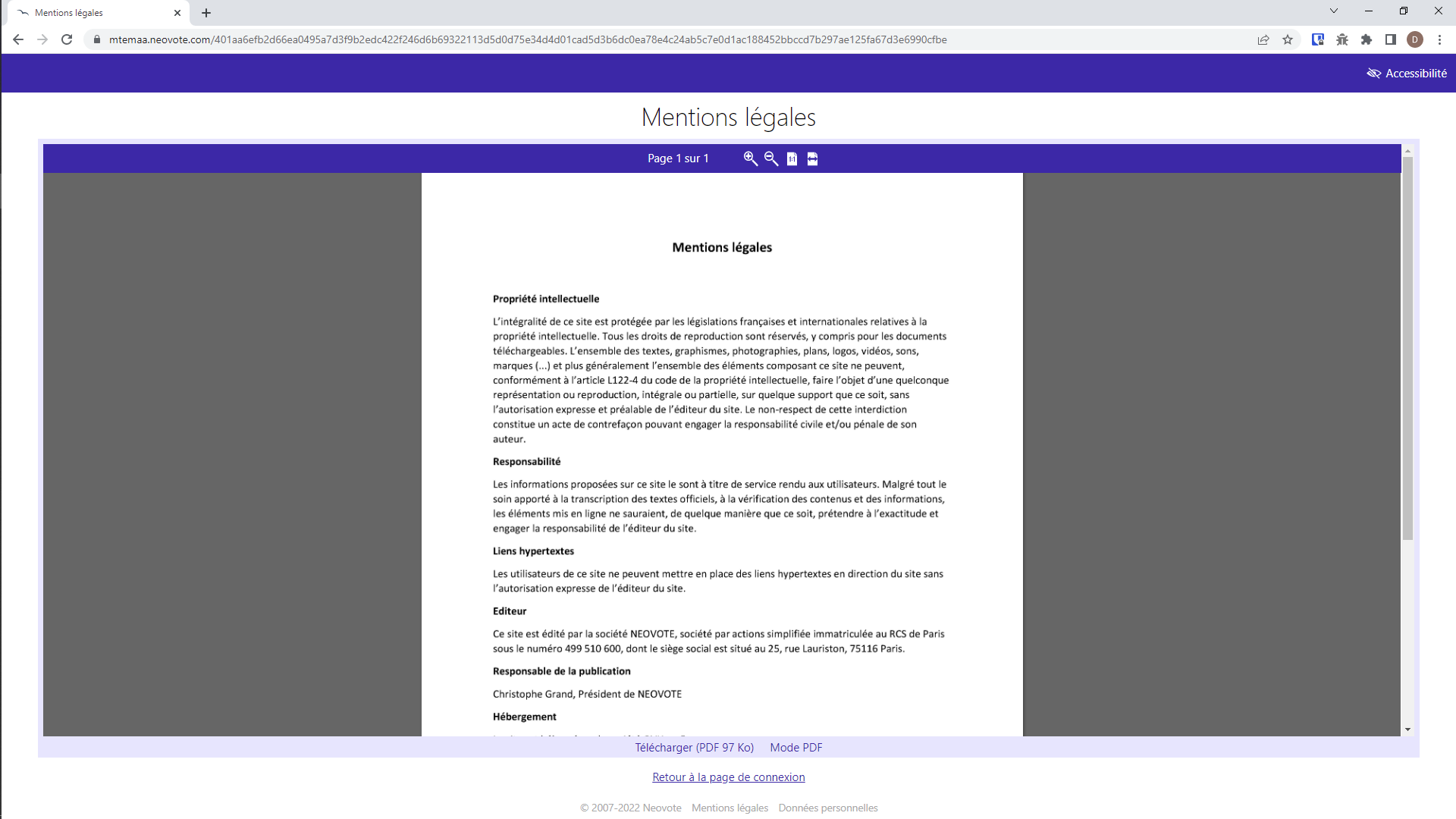 Visualisation du fichier en format image en cas d’absence de lecteur de fichier PDF
Données personnelles
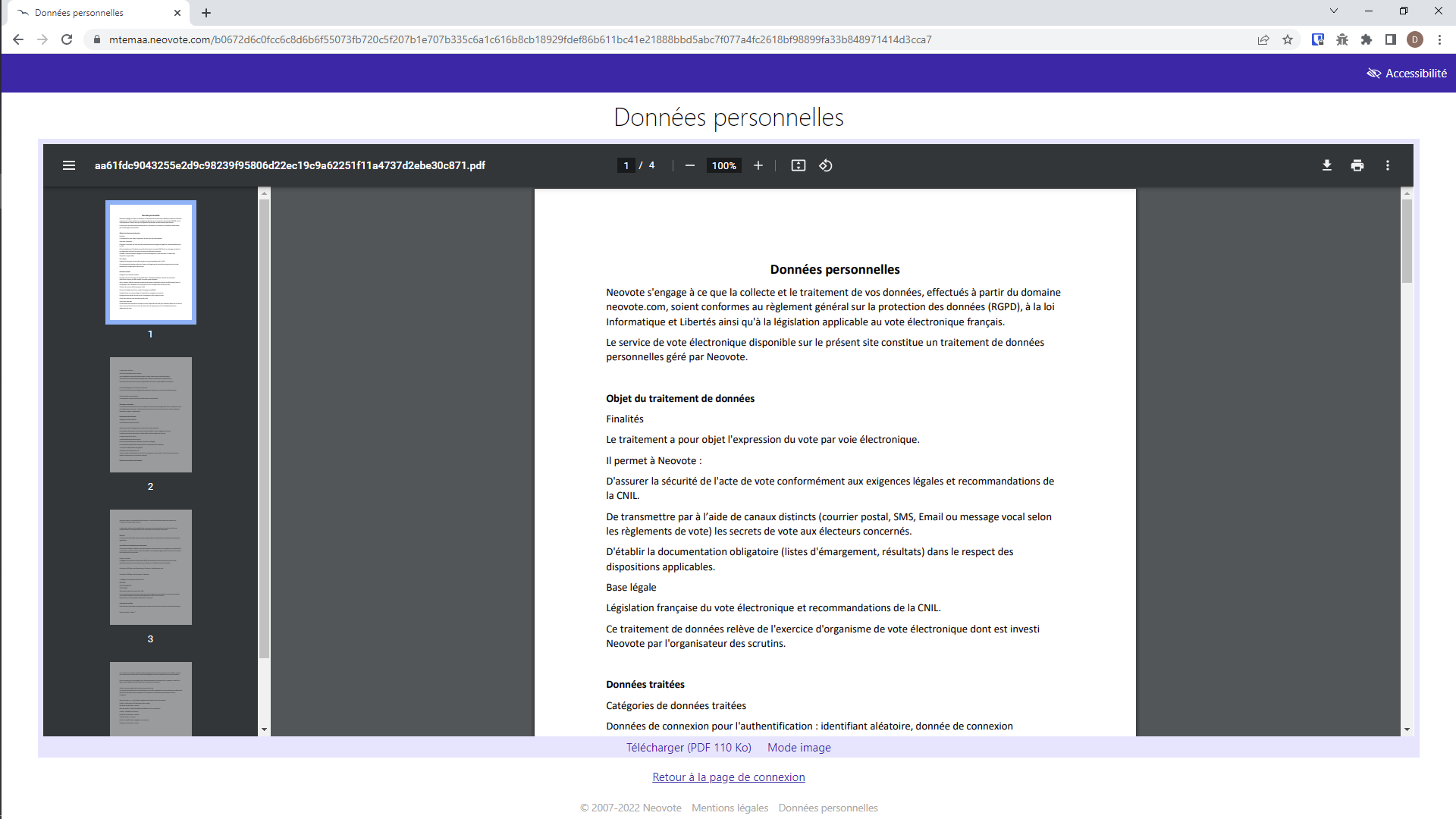 Connexion à l’espace de vote
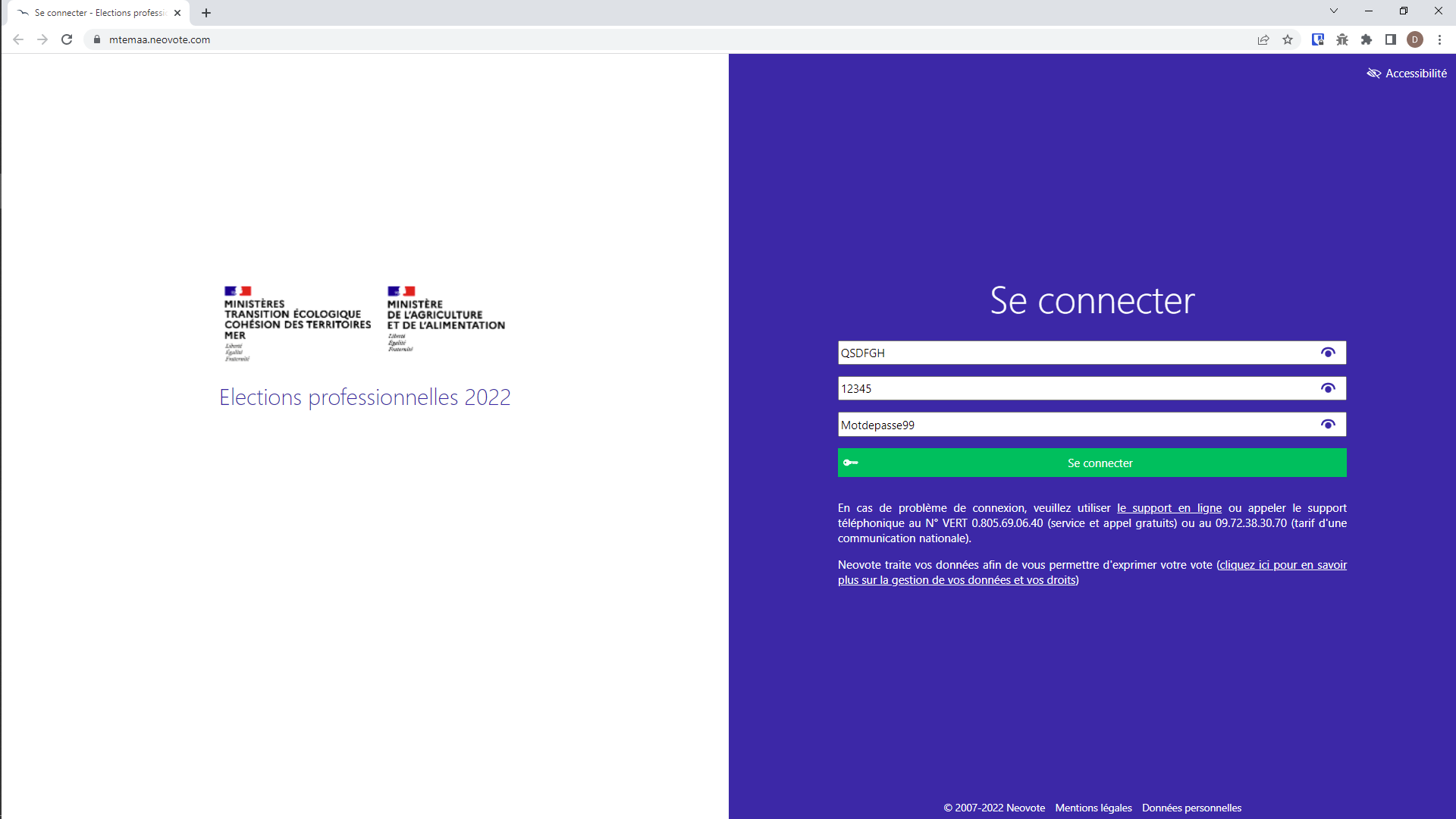 Connexion : 
identifiant à 6 caractères, 
5 derniers caractères de l’IBAN, 
mot de passe à 12 caractères
Connexion à l’espace de vote
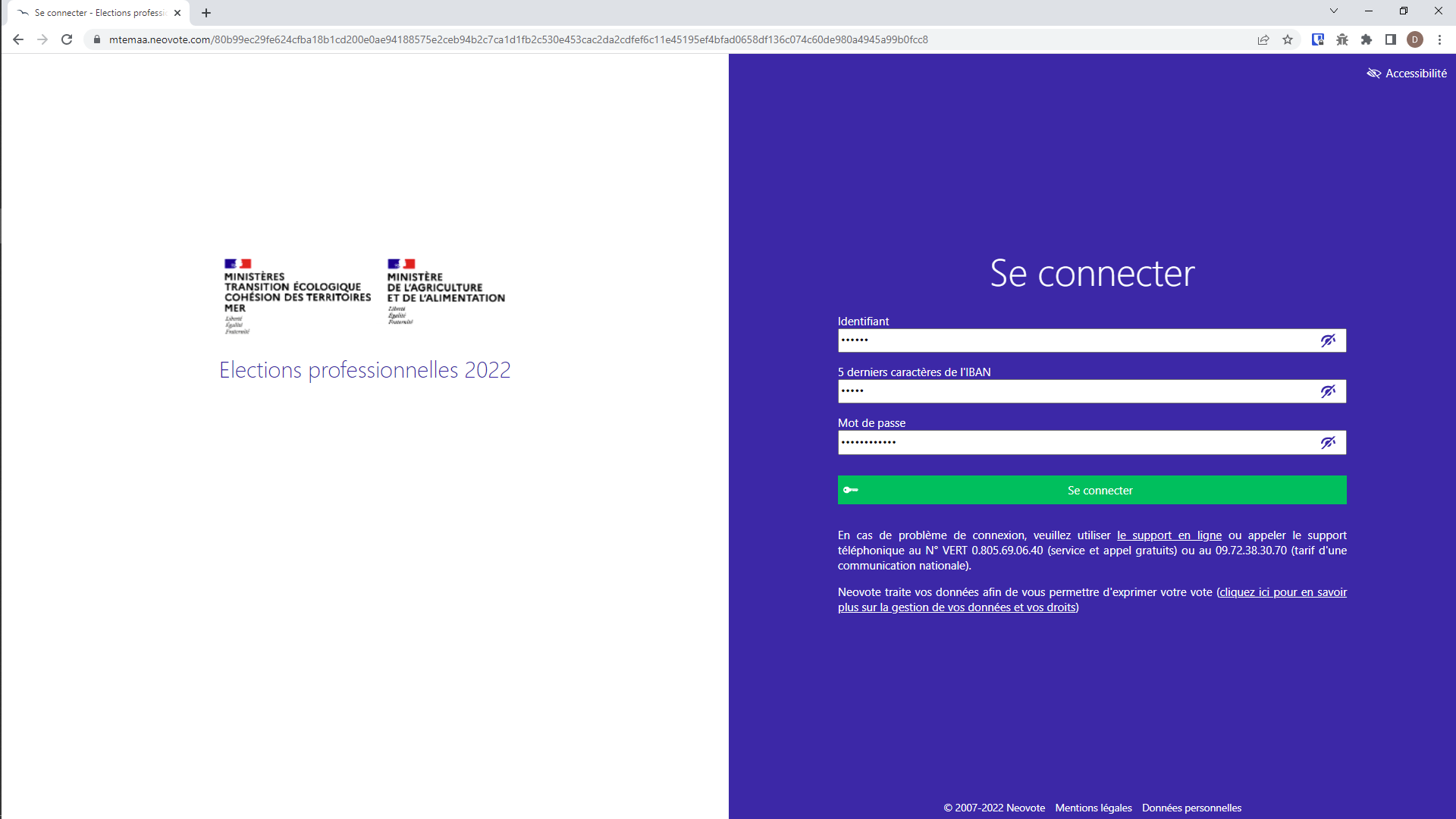 Saisie des trois données en mode confidentiel
Erreur de connexion
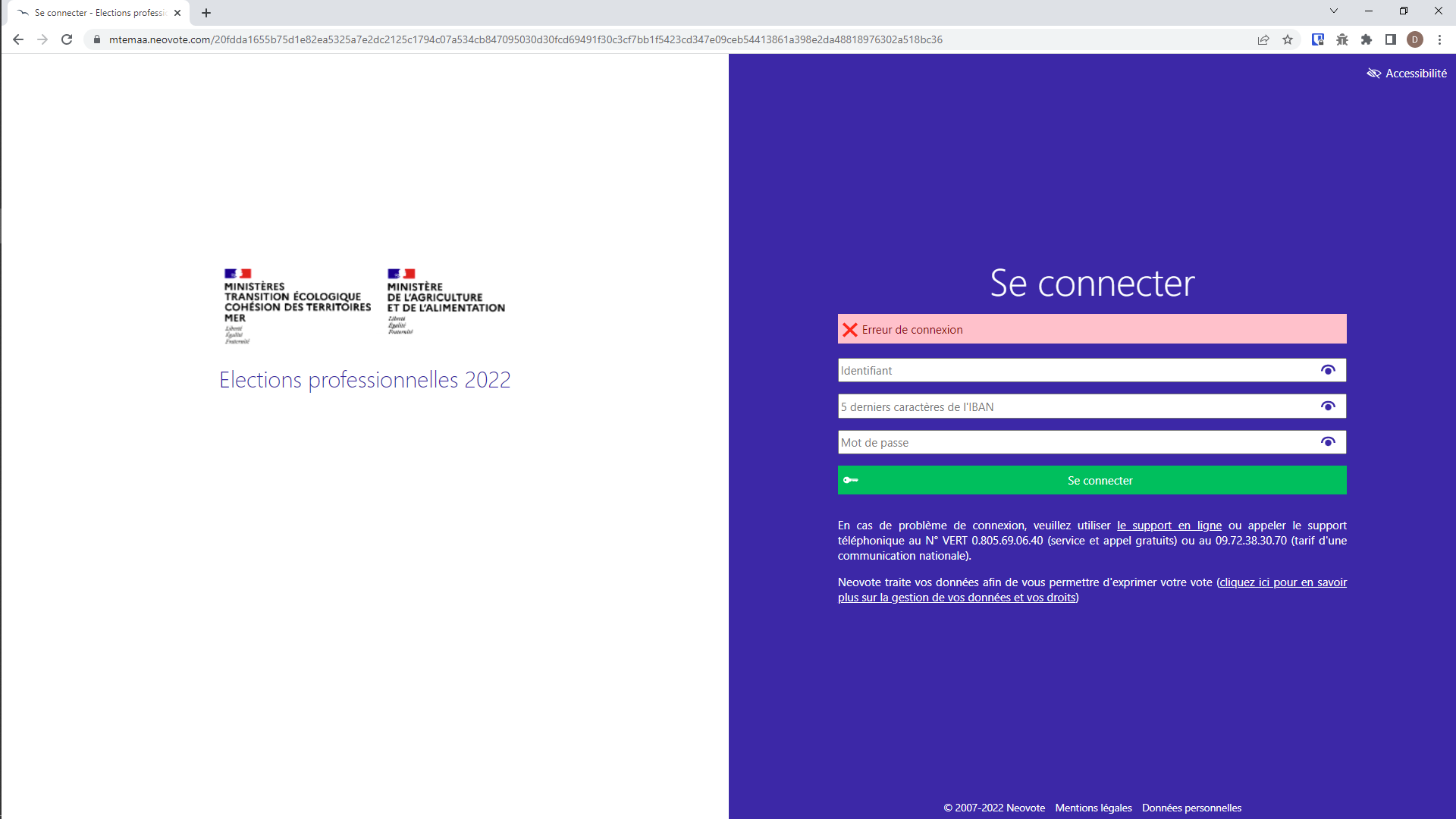 Message d’erreur de connexion
Erreur de connexion
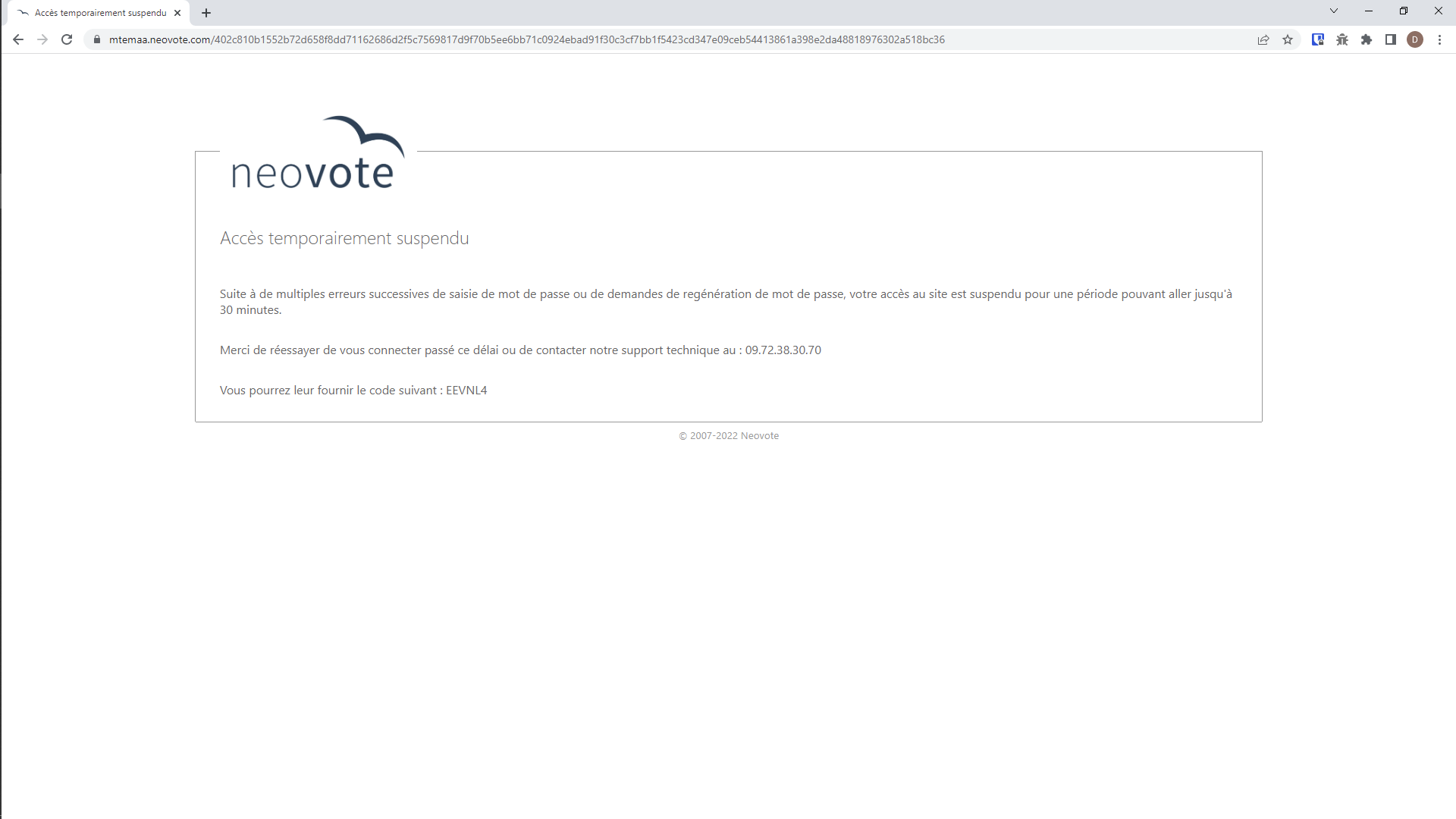 Accès temporairement suspendus pour 30 minutes après 20 erreurs de connexion
Page d’accueil
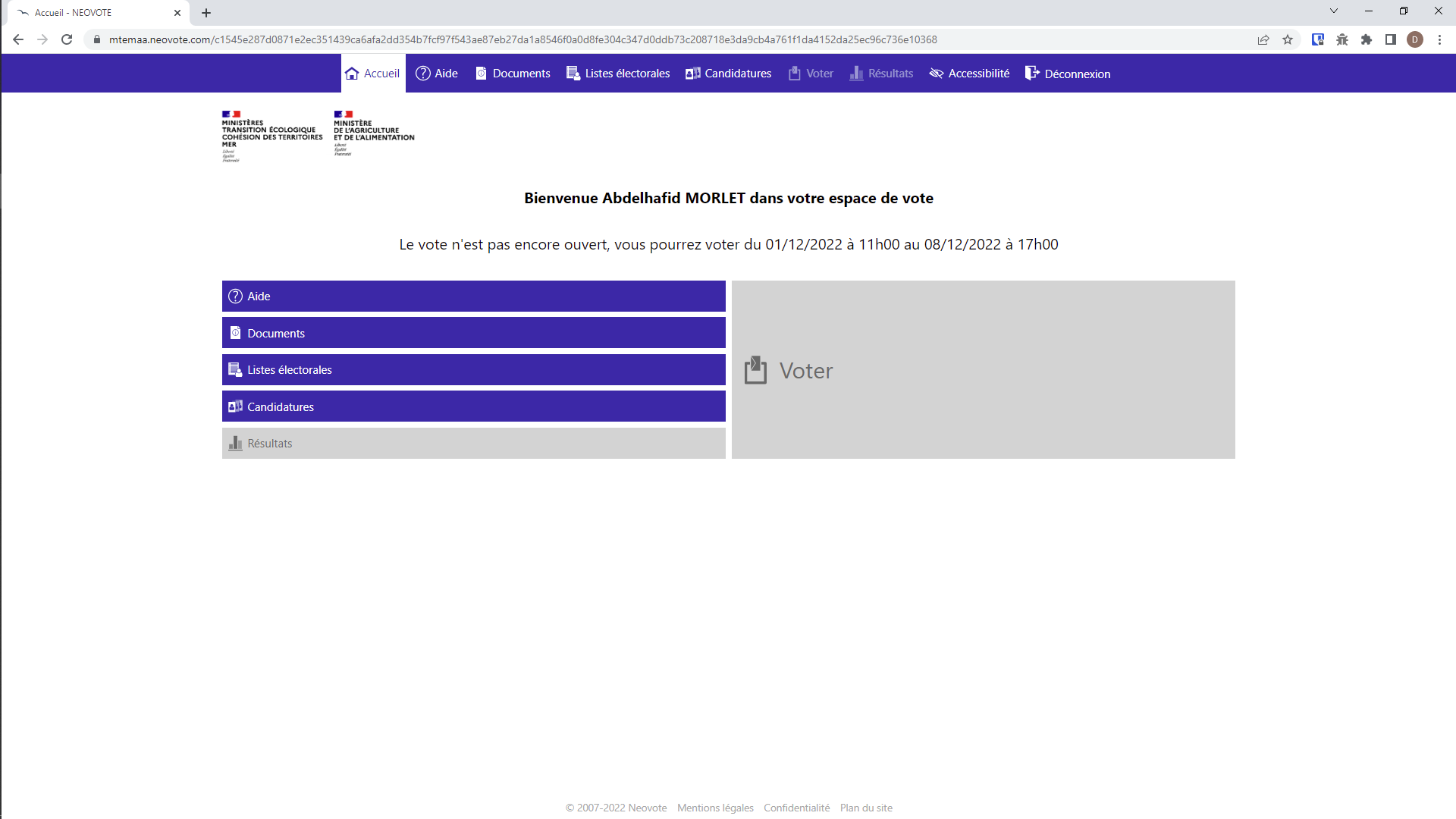 Après connexion, arrivée sur la page d’accueil du site de vote
Rubrique « Aide »
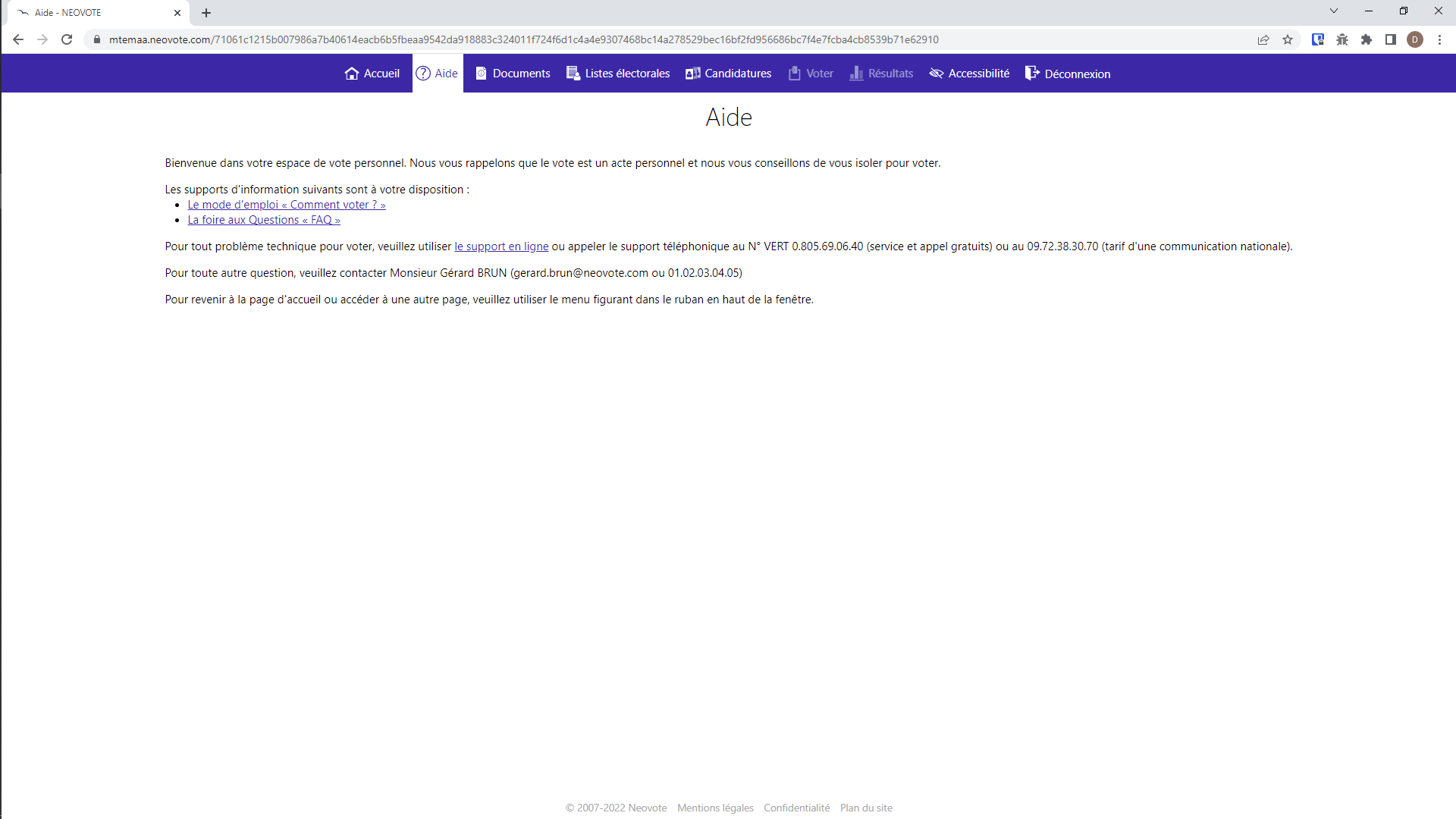 Rubrique « Aide »
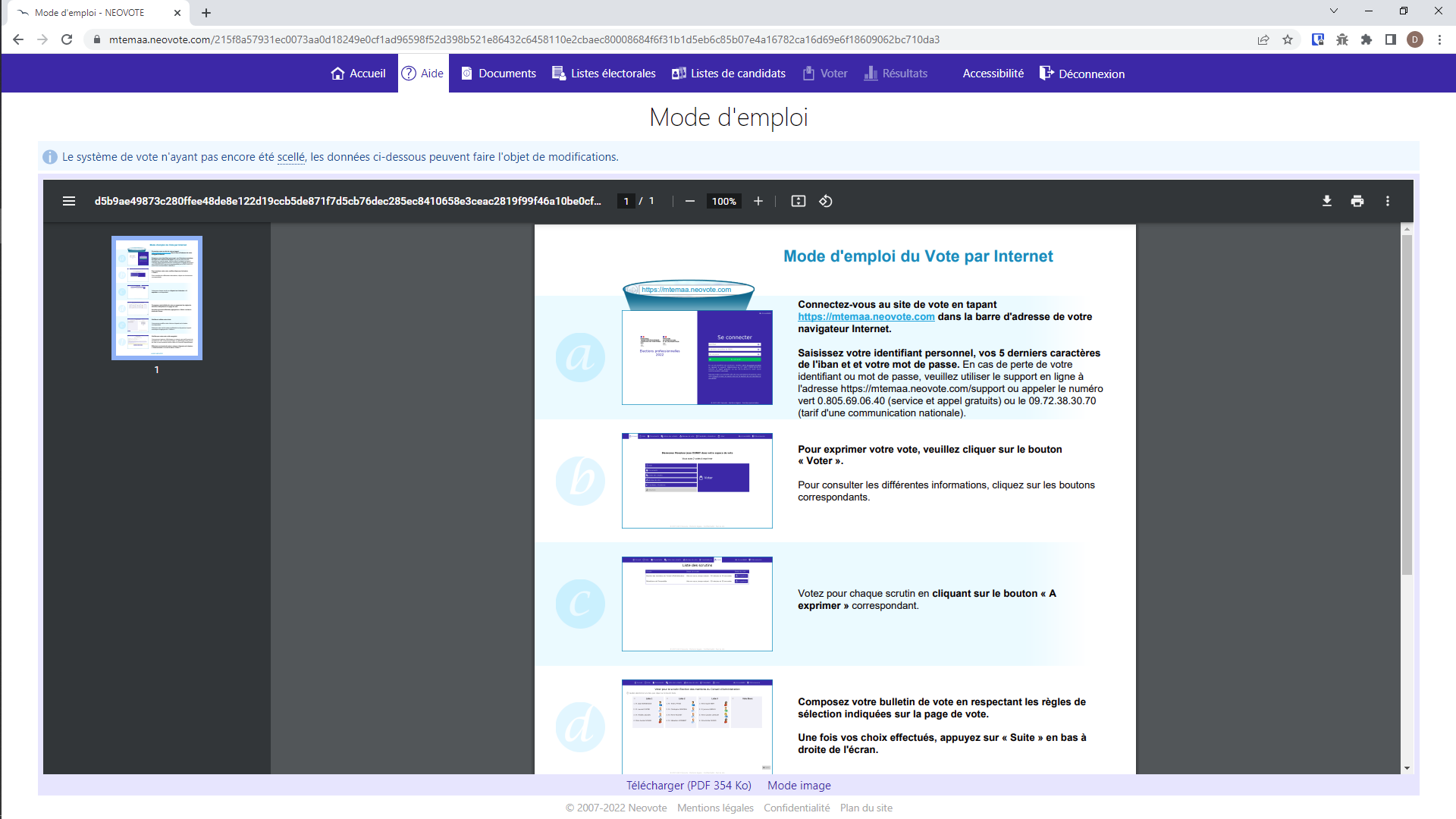 Mode d’emploi du vote par internet, disponible dans la rubrique « Aide »
Rubrique « Aide »
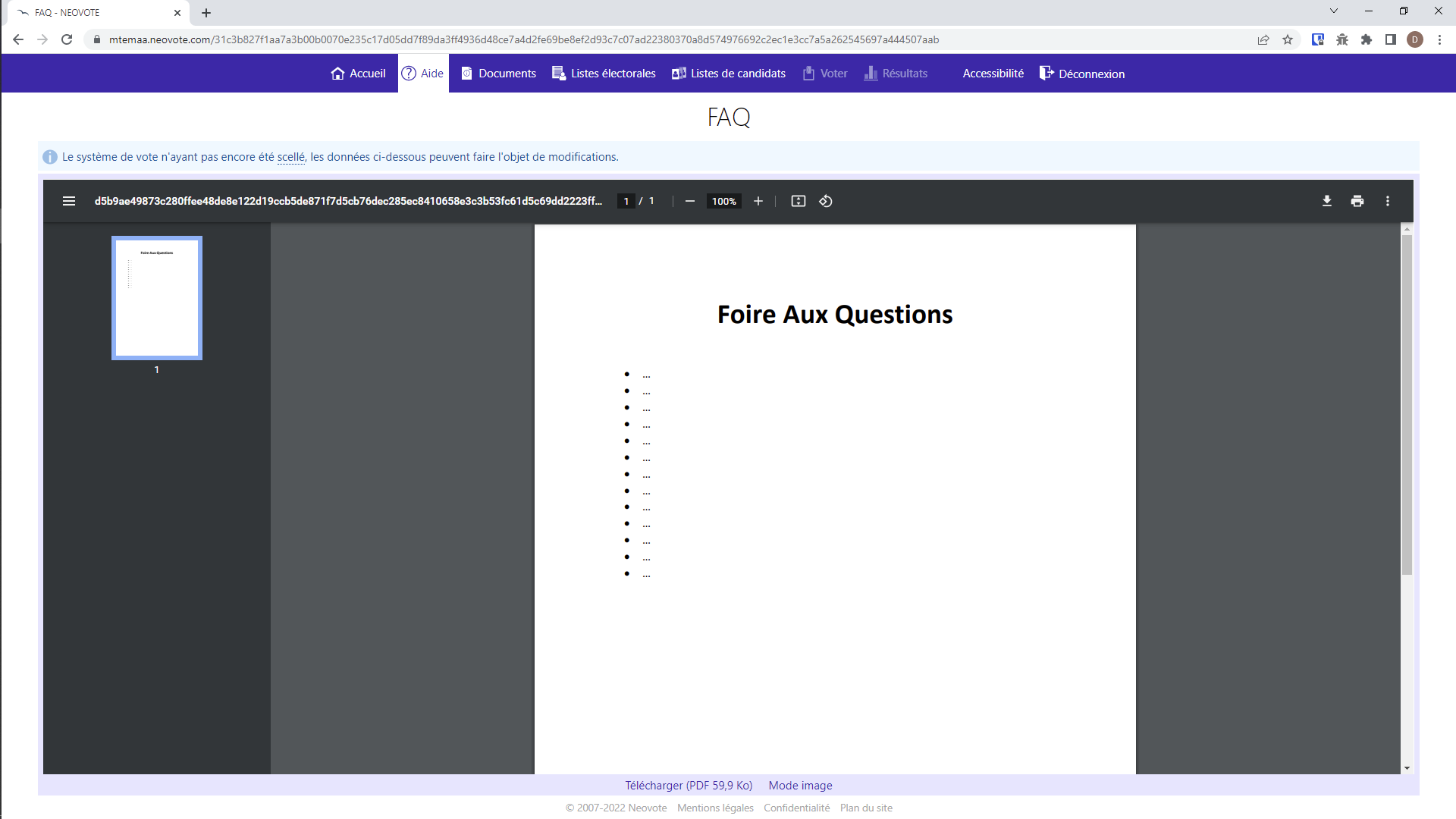 Foire aux Questions, disponible dans la rubrique « Aide »
Rubrique « Documents »
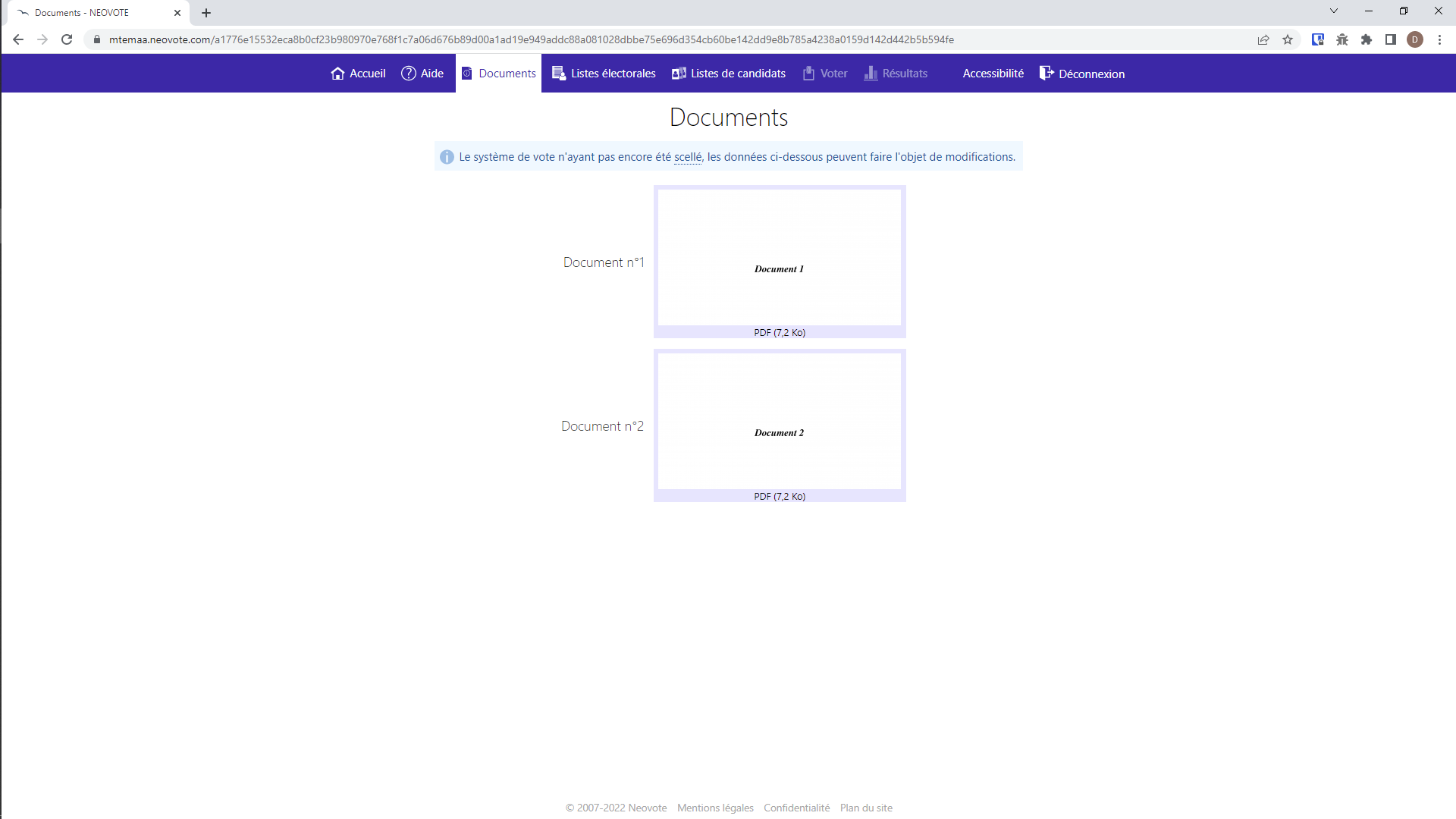 Rubrique « Documents »
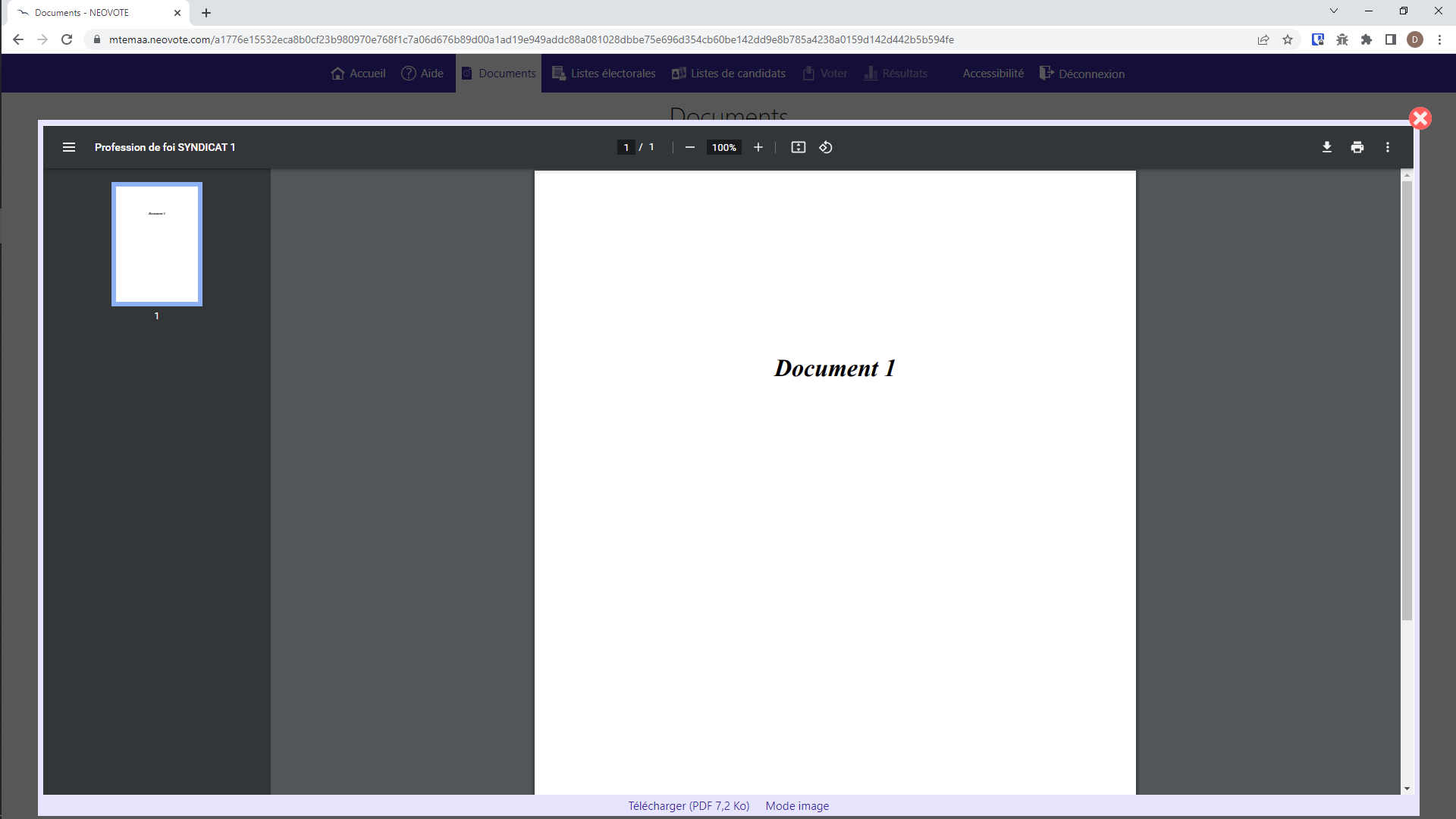 Visualisation d’un document
Rubrique « Listes électorales »
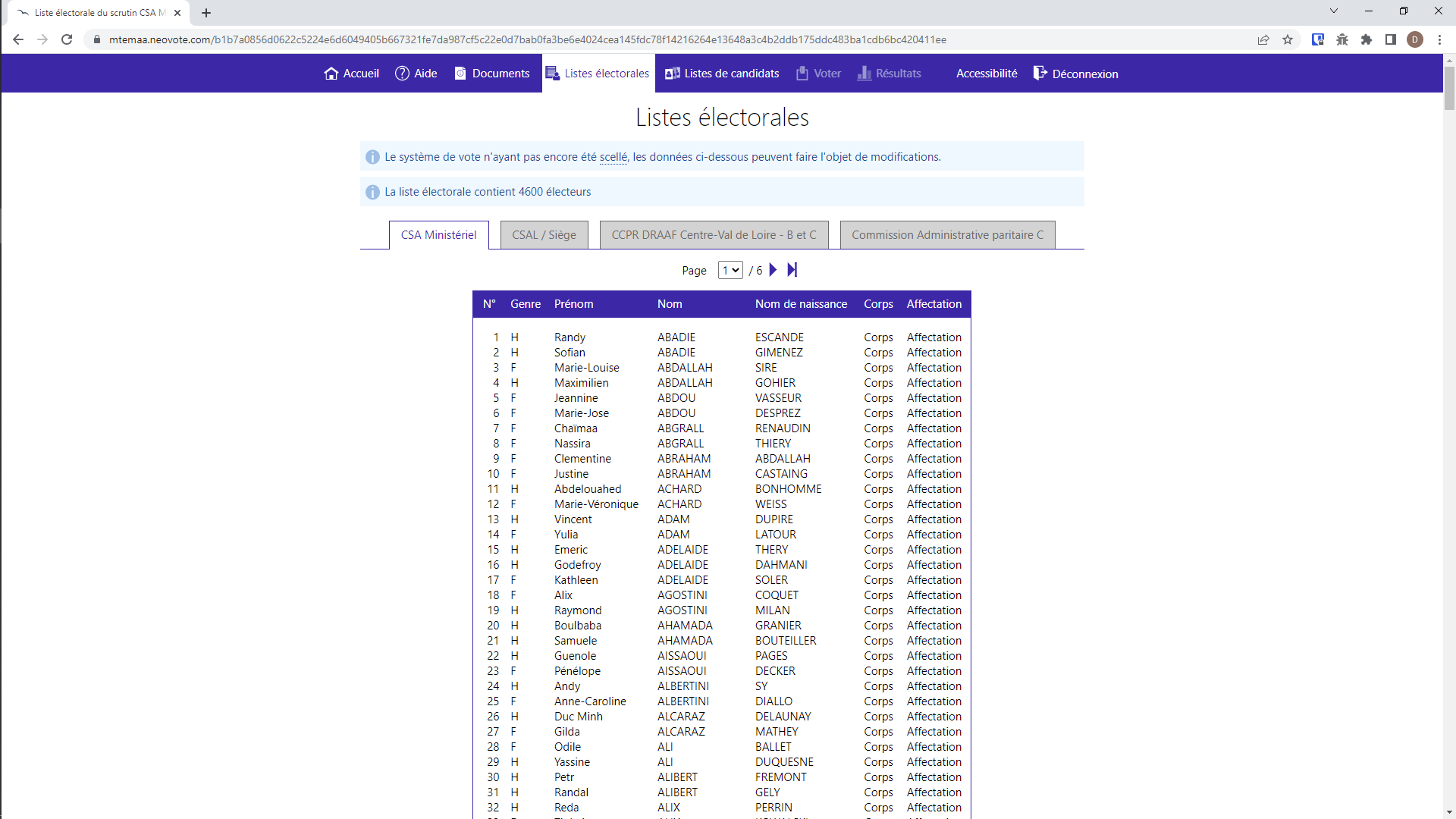 Rubrique « Listes électorales »
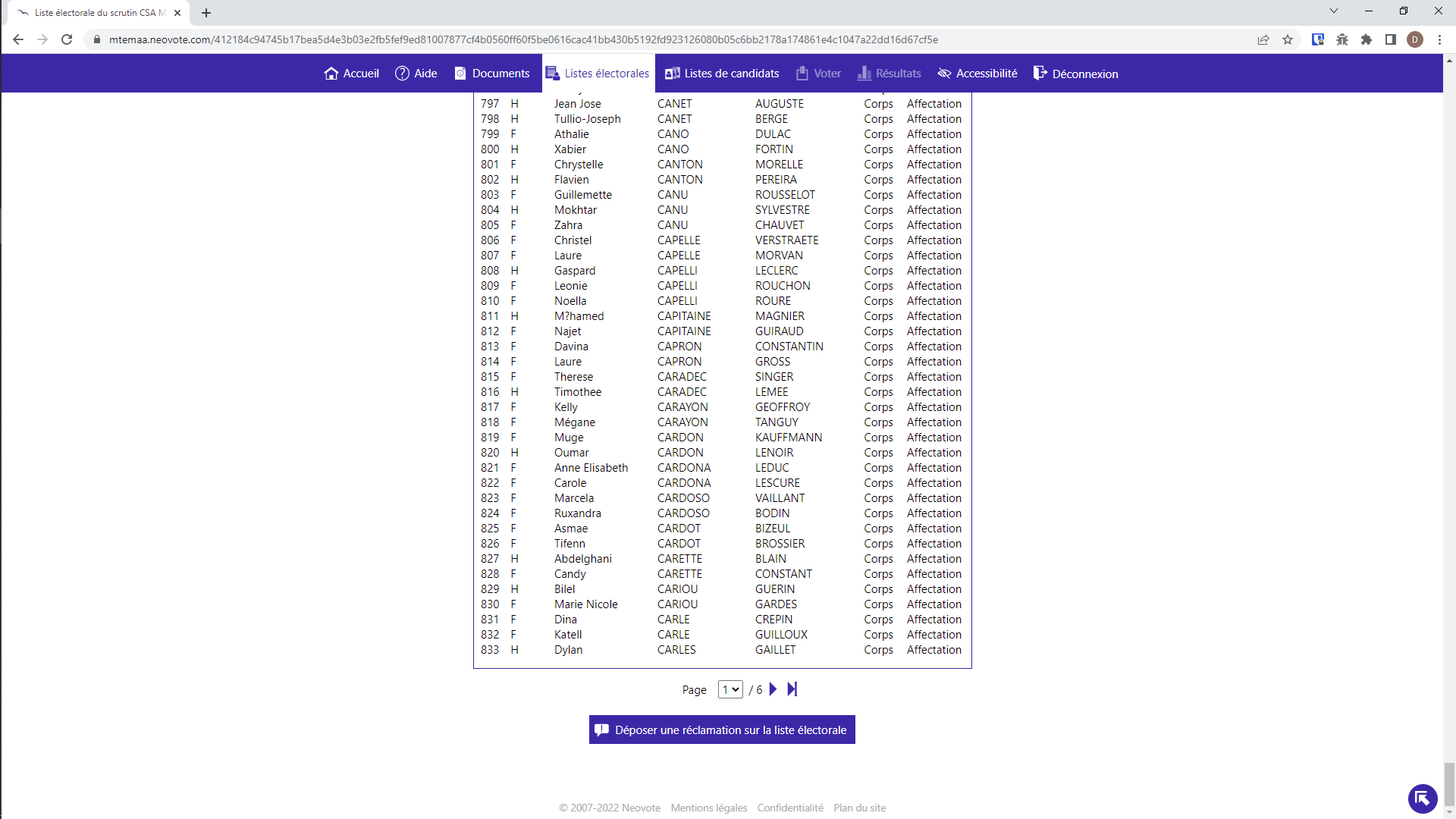 Dépôt d’une réclamation sur une liste électorale
1/3
Rubrique « Listes électorales »
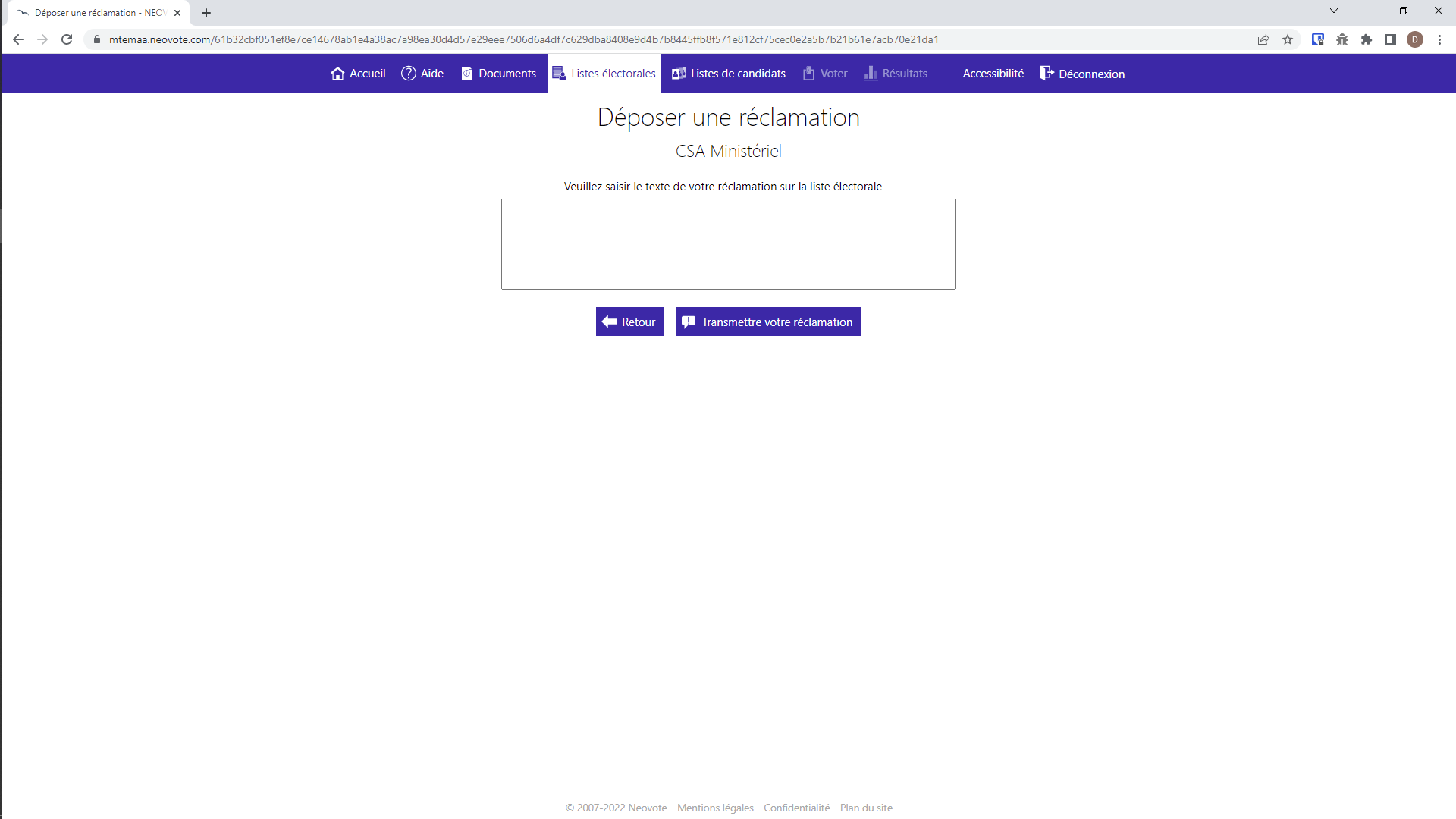 Dépôt d’une réclamation sur une liste électorale
2/3
Rubrique « Listes électorales »
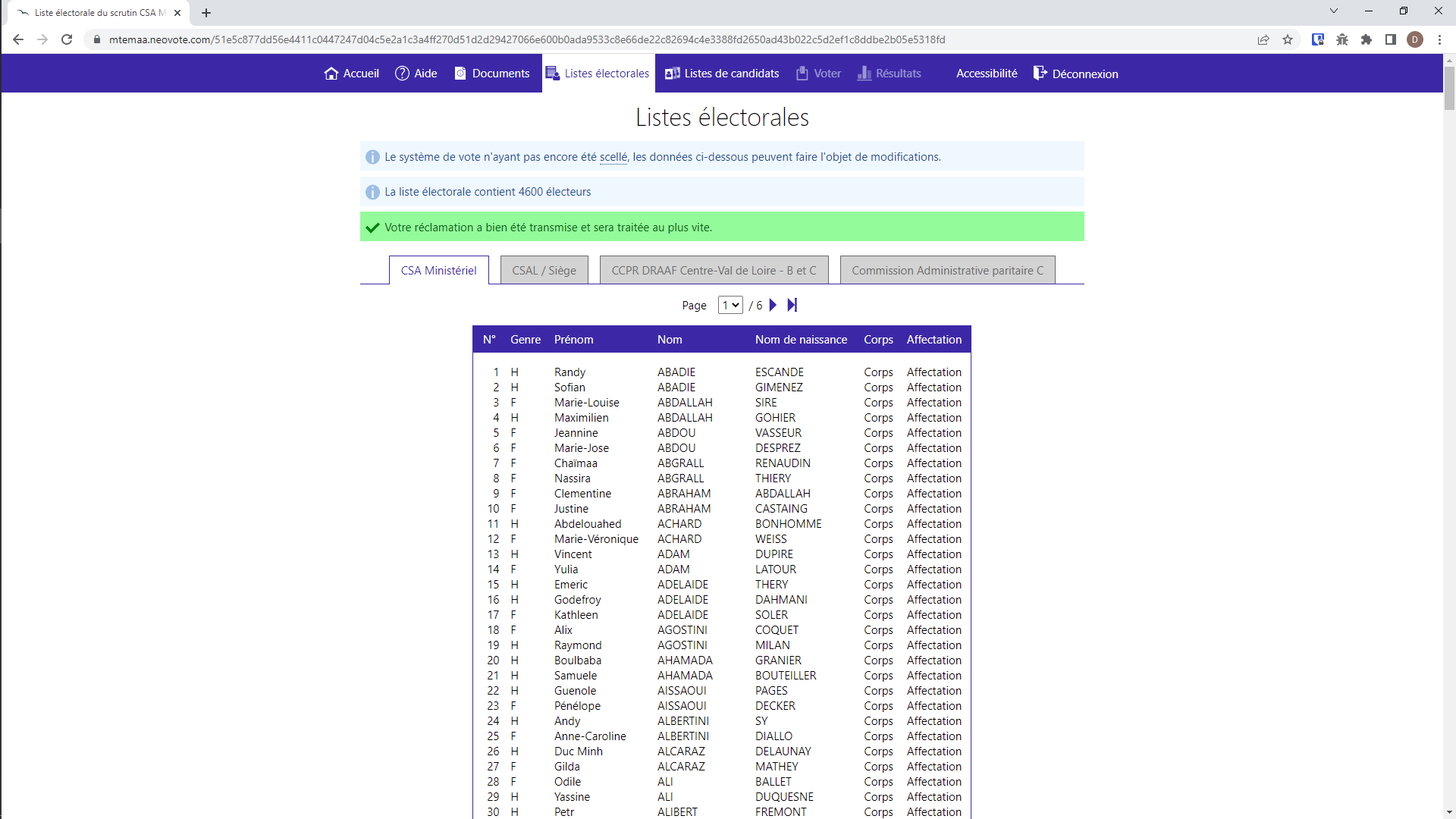 Dépôt d’une réclamation sur une liste électorale
3/3
Rubrique « Listes de candidats »
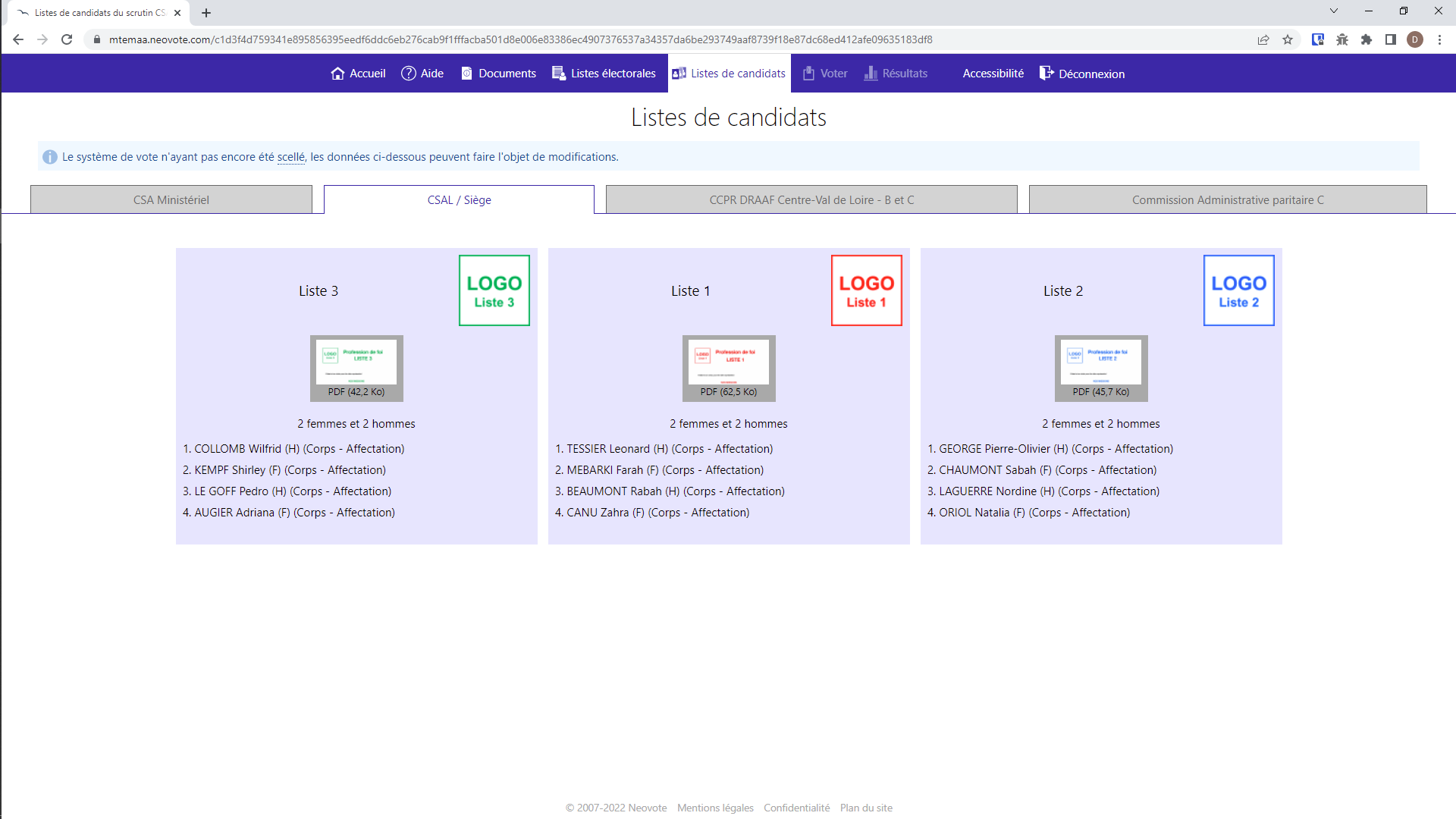 Rubrique « Listes de candidats »
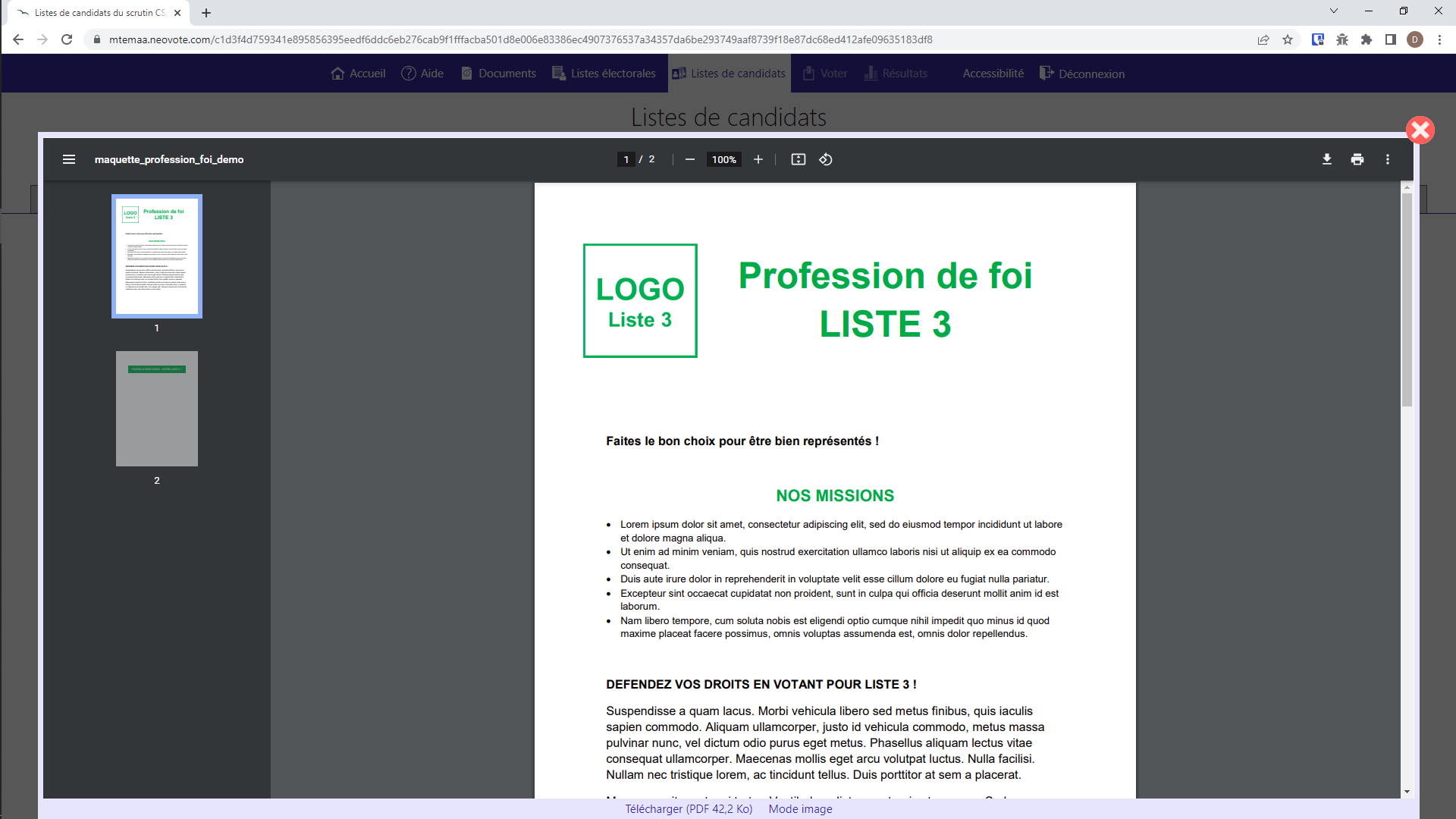 Visualisation d’une profession de foi
Rubrique « Listes de candidats »
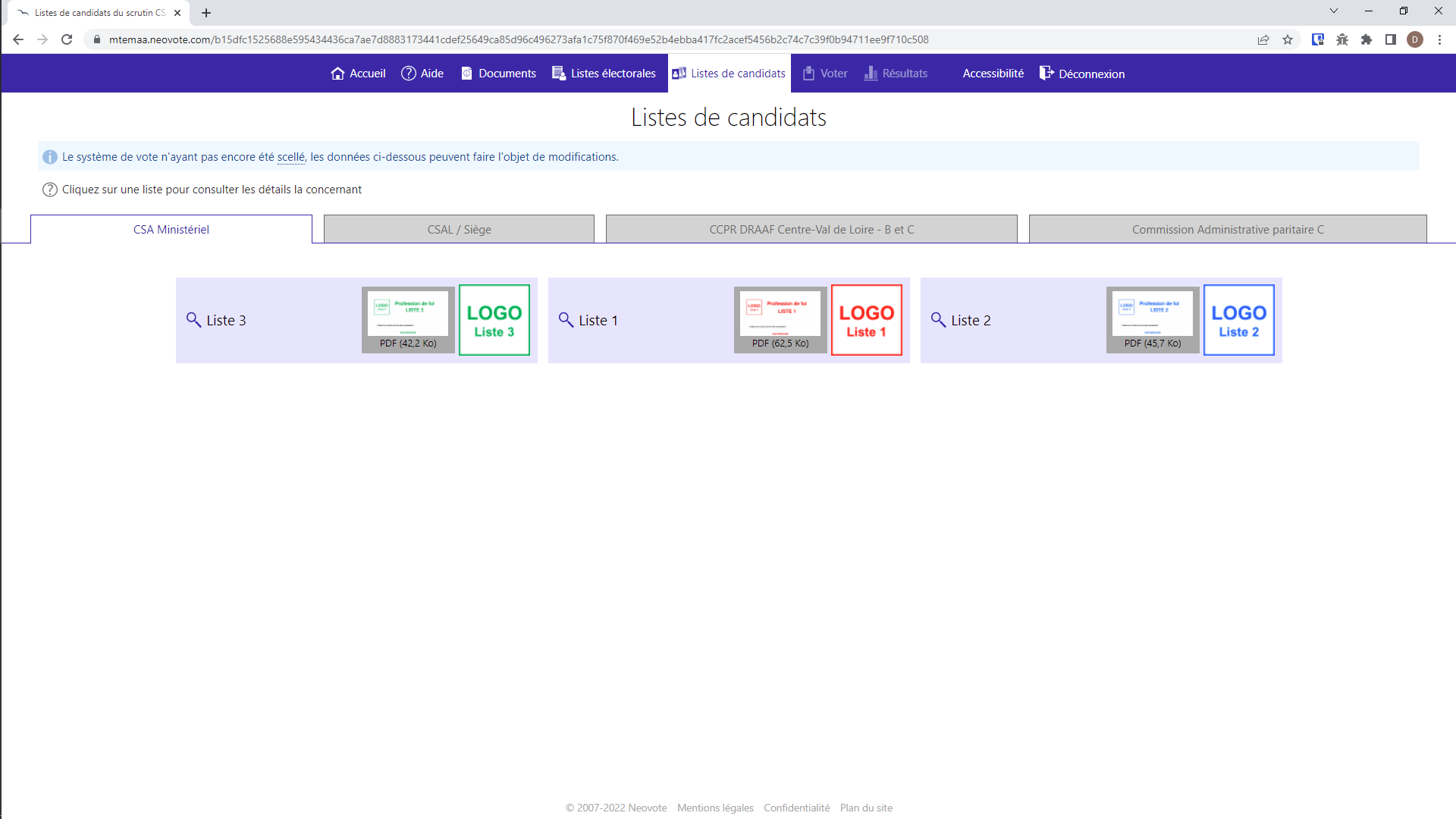 Visualisation des listes de candidats en deux étapes en cas de listes comportant trop de candidats pour être affichés sur le même écran
1/2
Rubrique « Listes de candidats »
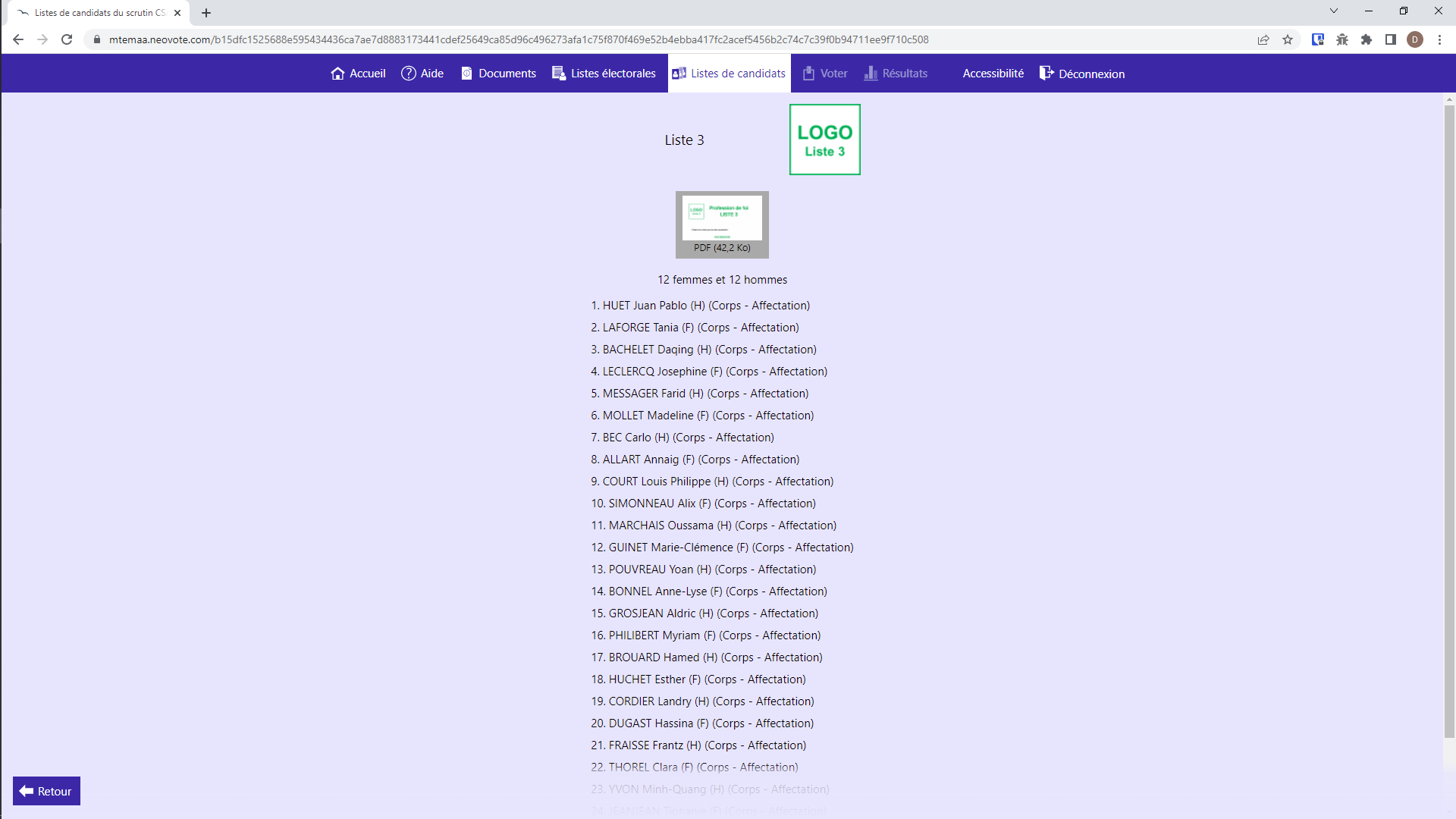 Visualisation des listes de candidats en deux étapes en cas de listes comportant trop de candidats pour être affichés sur le même écran
2/2
Rubrique « Voter » avant l’ouverture du vote
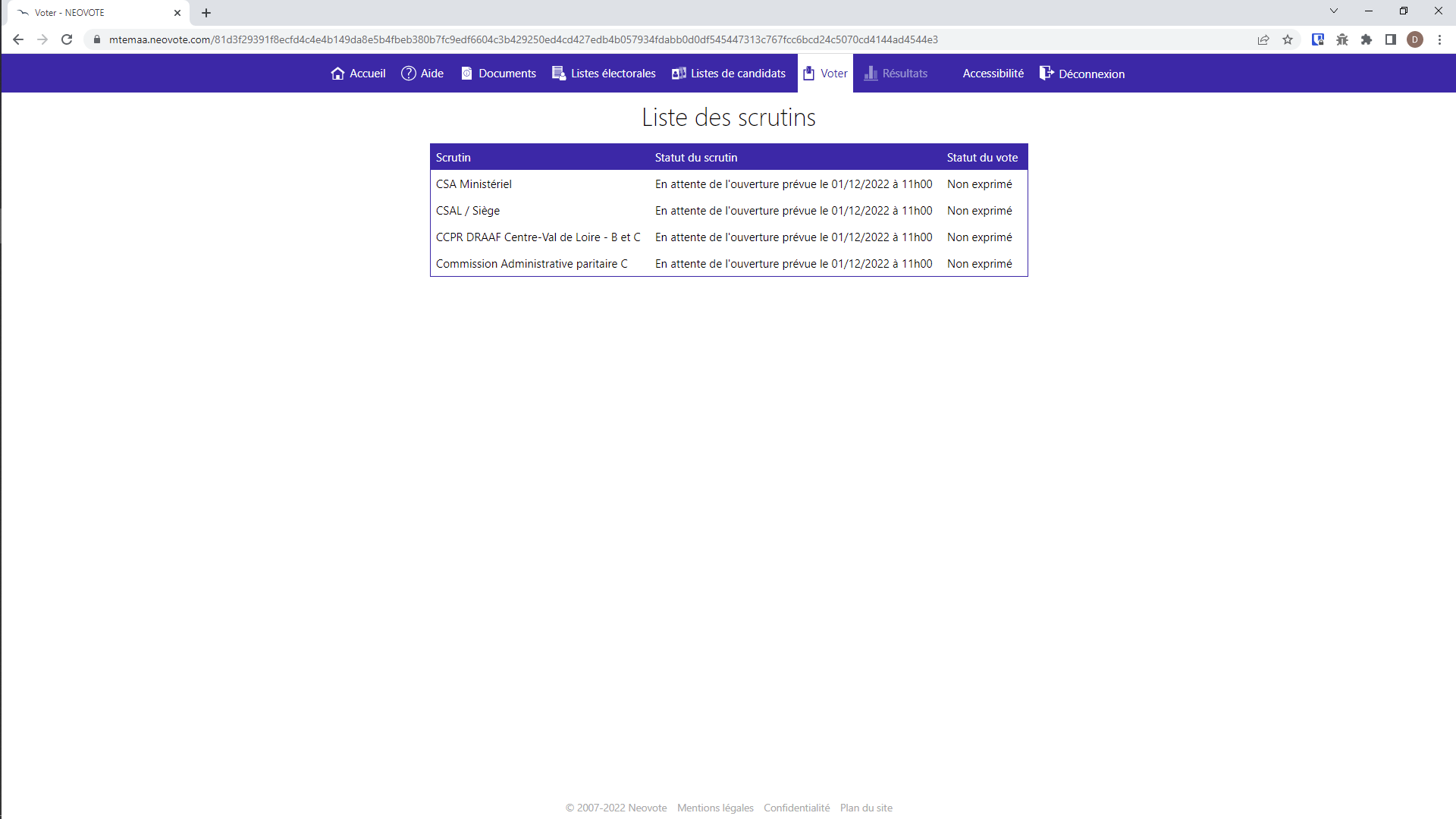 Rubrique « Résultats » avant publication des résultats
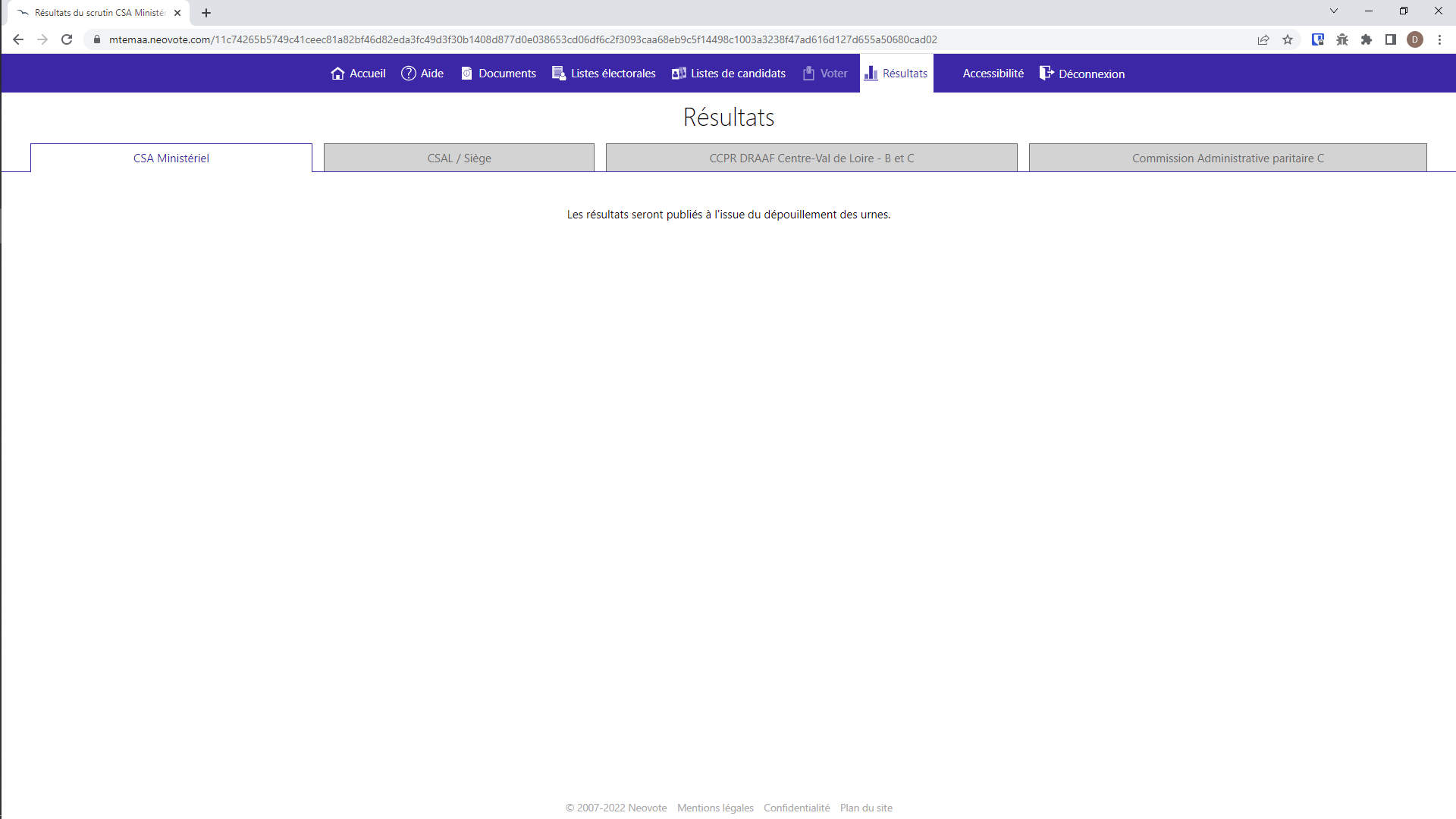 Support électeur
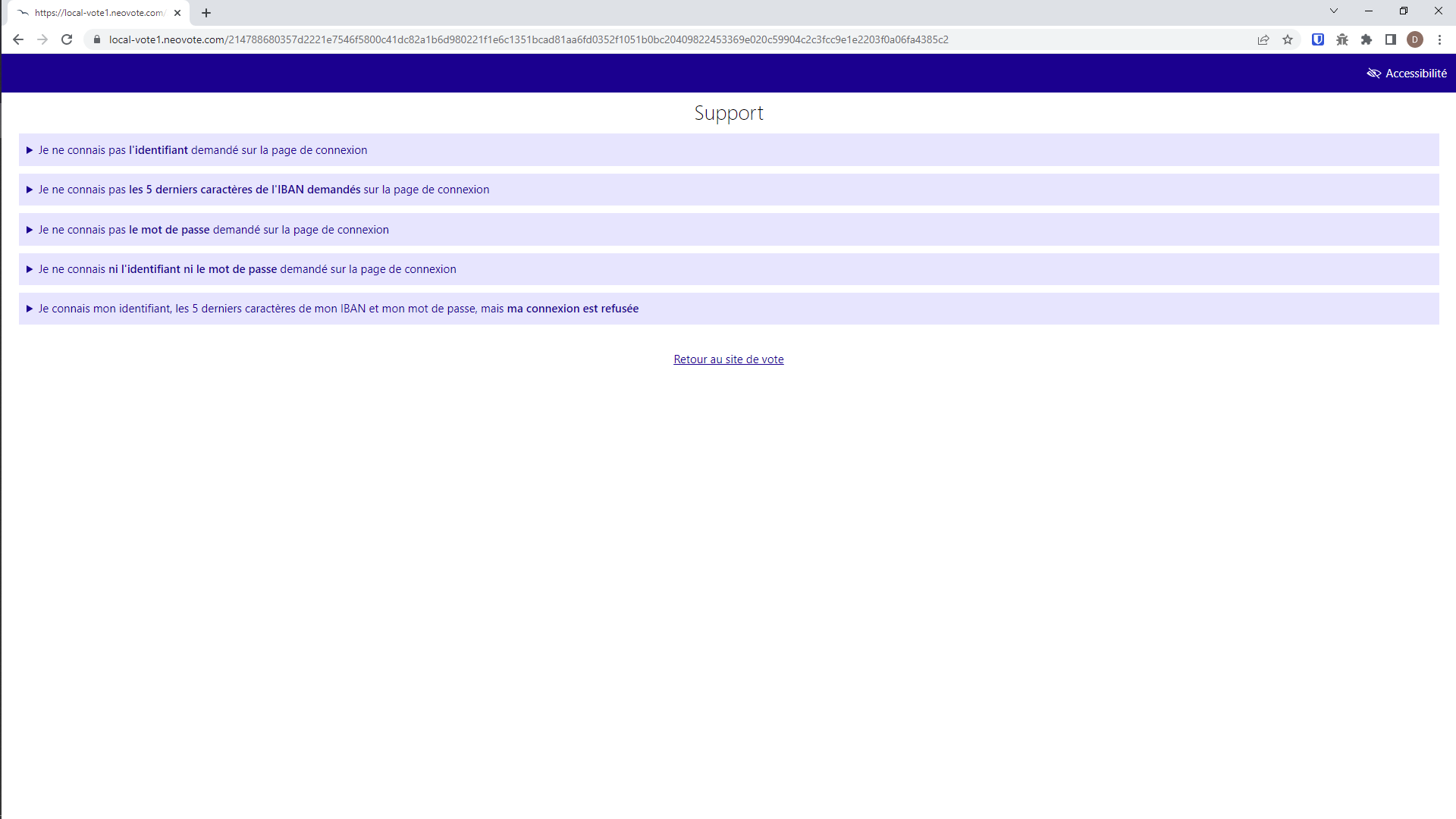 Le support électeur :
En cas de perte ou de non-réception de l’identifiant ou du mot de passe, l’électeur peut accéder à la procédure de secours depuis la page de connexion à l’espace de vote

Pour obtenir de l’aide, il est nécessaire de :
1-Sélectionner la/les donnée(s) manquante(s)
Support électeur
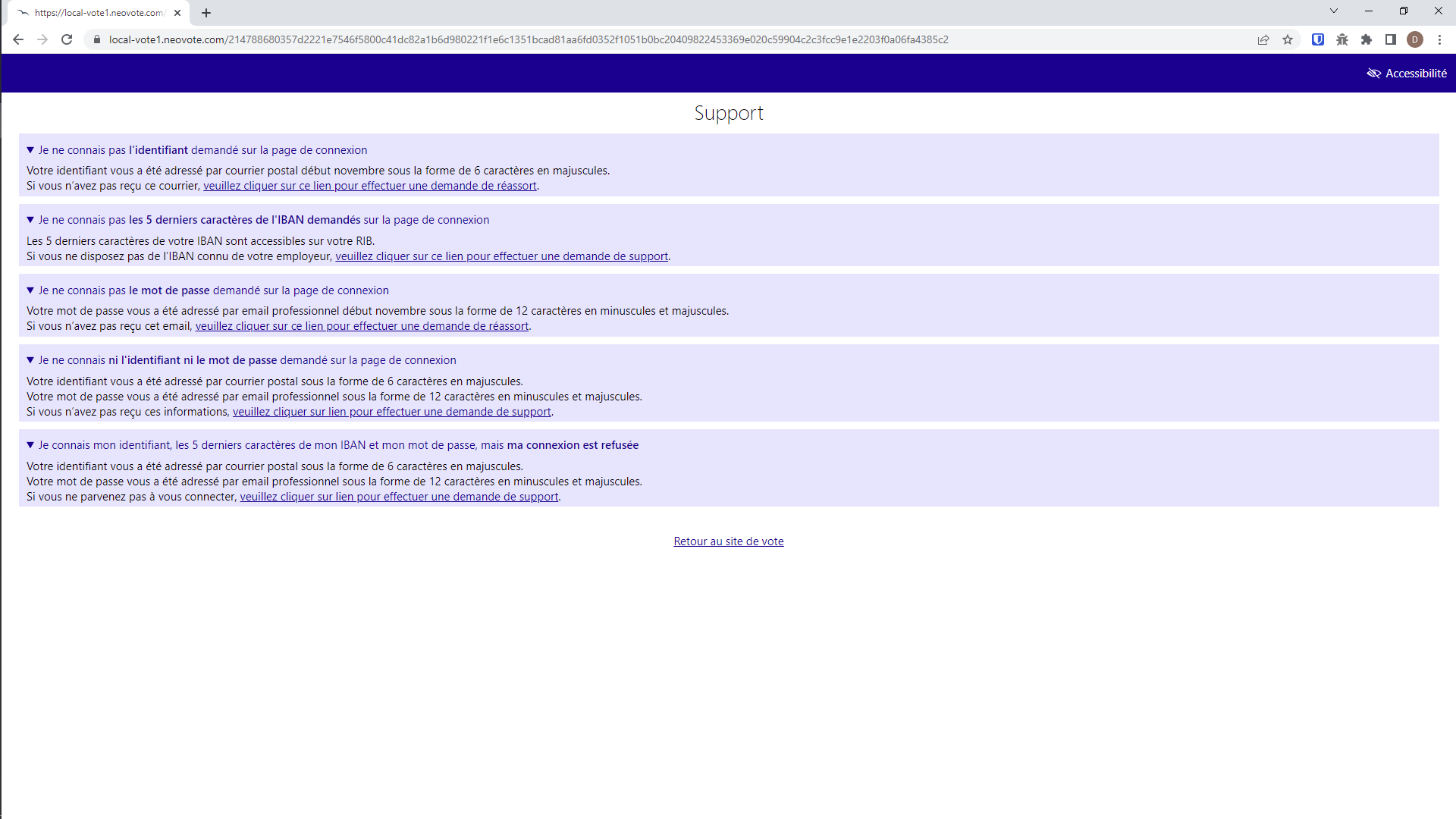 2-Pour chaque cas de figure, il vous est rappelé où trouver la donnée manquante concernée

3-Si l’électeur n’a pas accès à la donnée :
Cliquer sur le lien actif pour effectuer une demande de réassort ou bien une demande de support
Support électeur
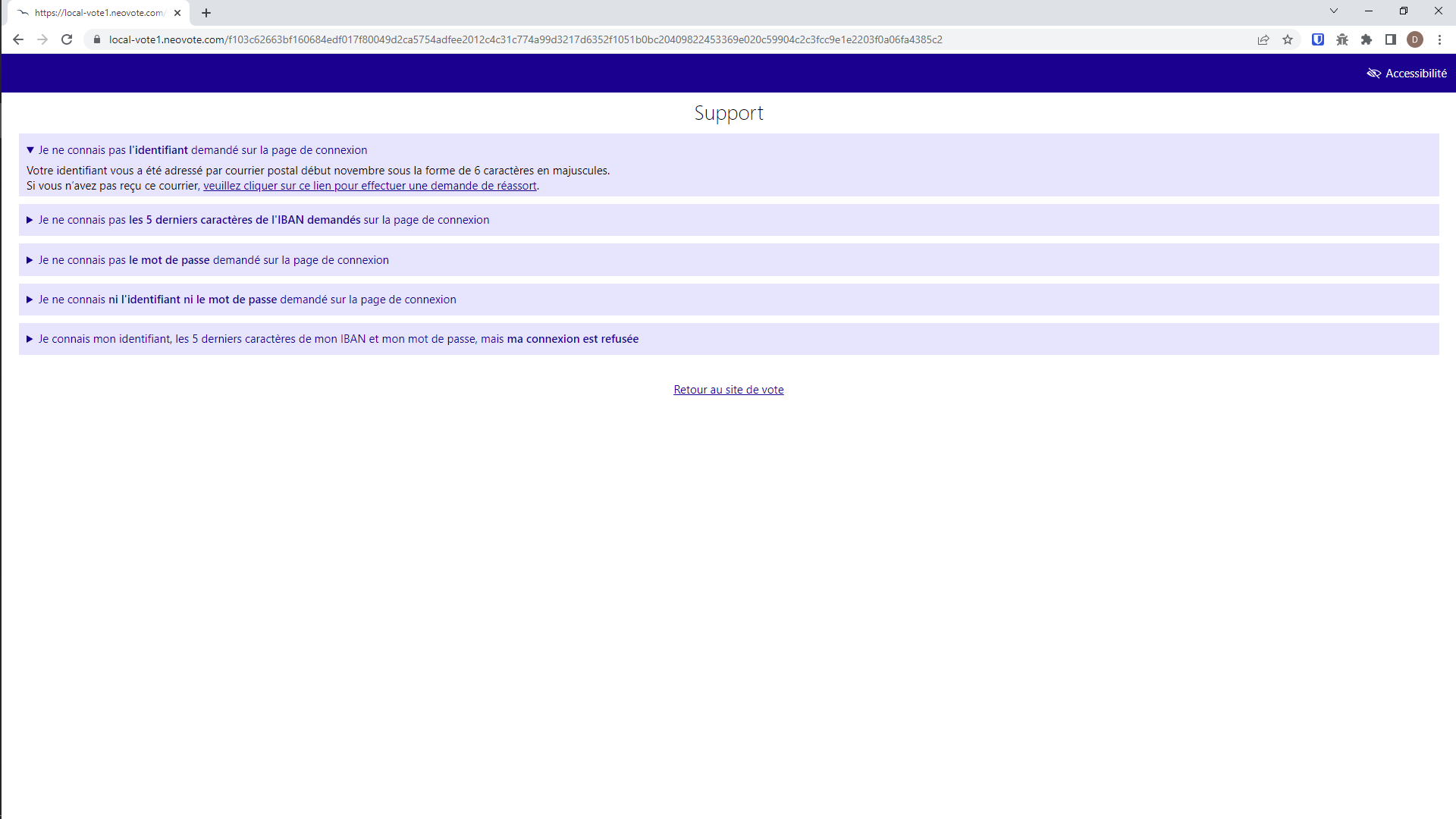 Demande de réassort de l’identifiant
Support électeur
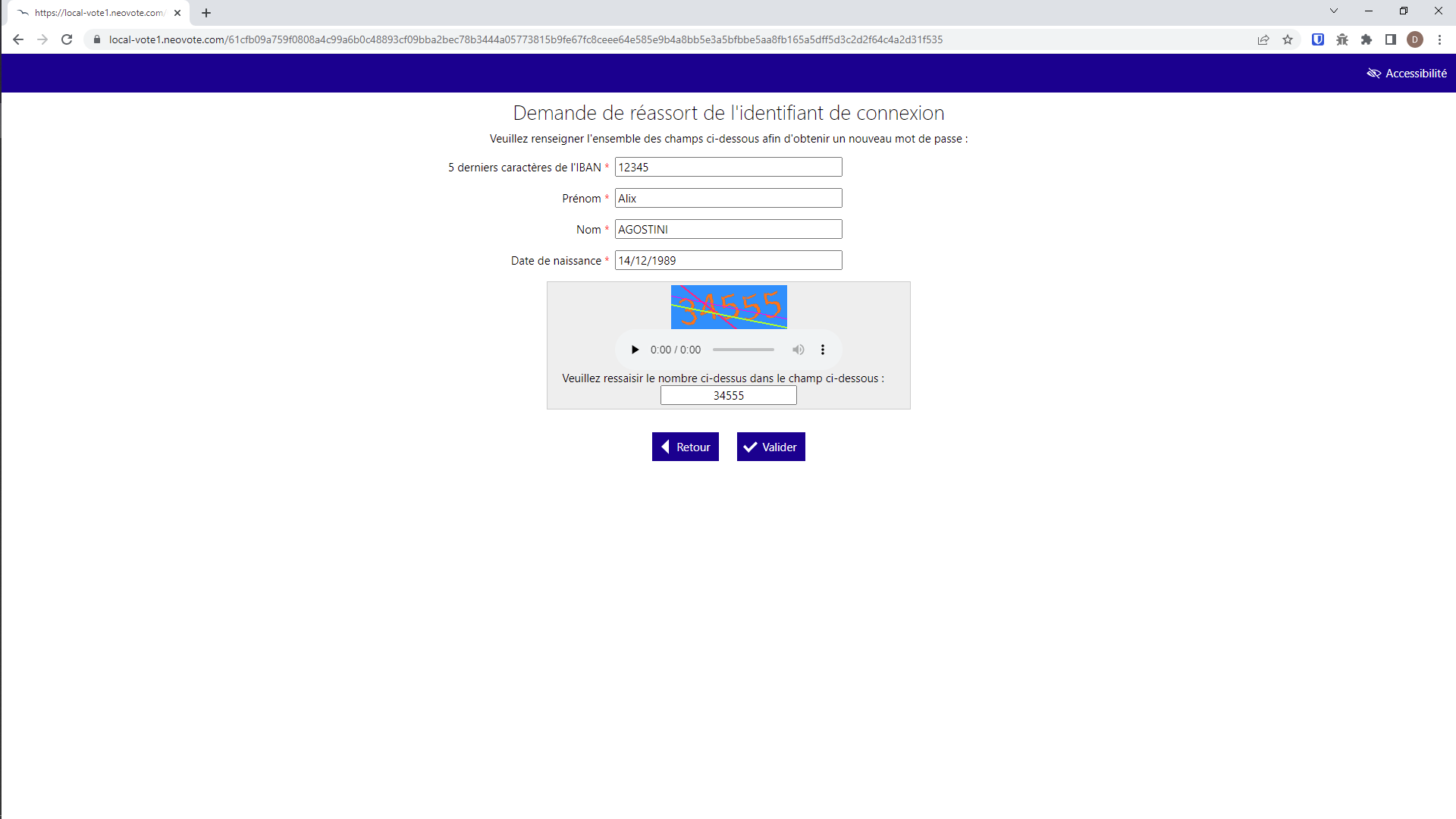 Demande de réassort de l’identifiant :

-Renseigner les données demandées
-Vérifier le CAPTCHA généré automatiquement
-Cliquer sur « Valider »
Support électeur
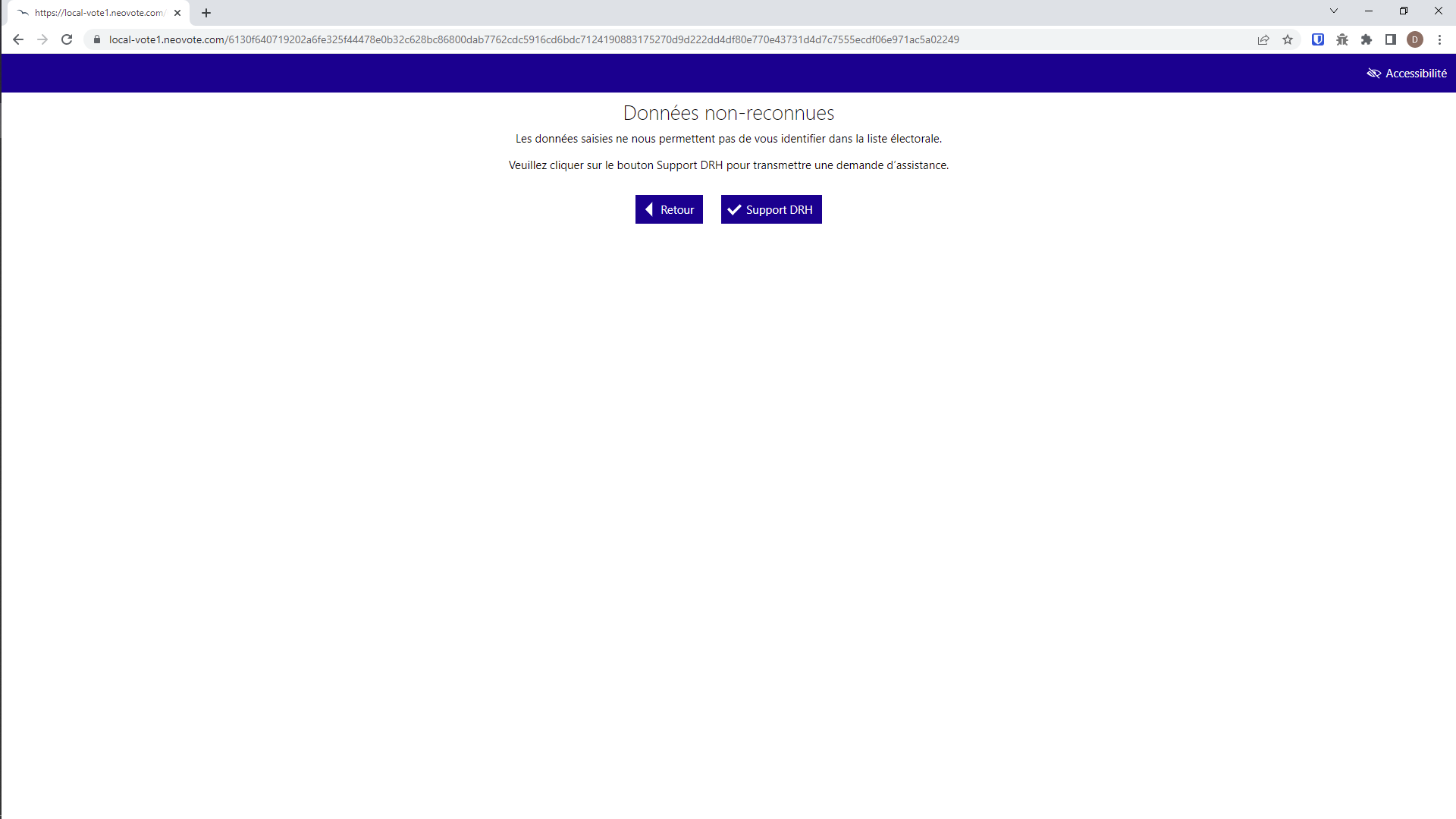 Hypothèse 1

Si les données renseignées sont incorrectes et ne permettent pas d’identifier l’électeur, le réassort de la donnée ne sera pas possible.

Dans ce cas, le bouton « support DRH » permet de transmettre une demande d’assistance au niveau DRH
Support électeur
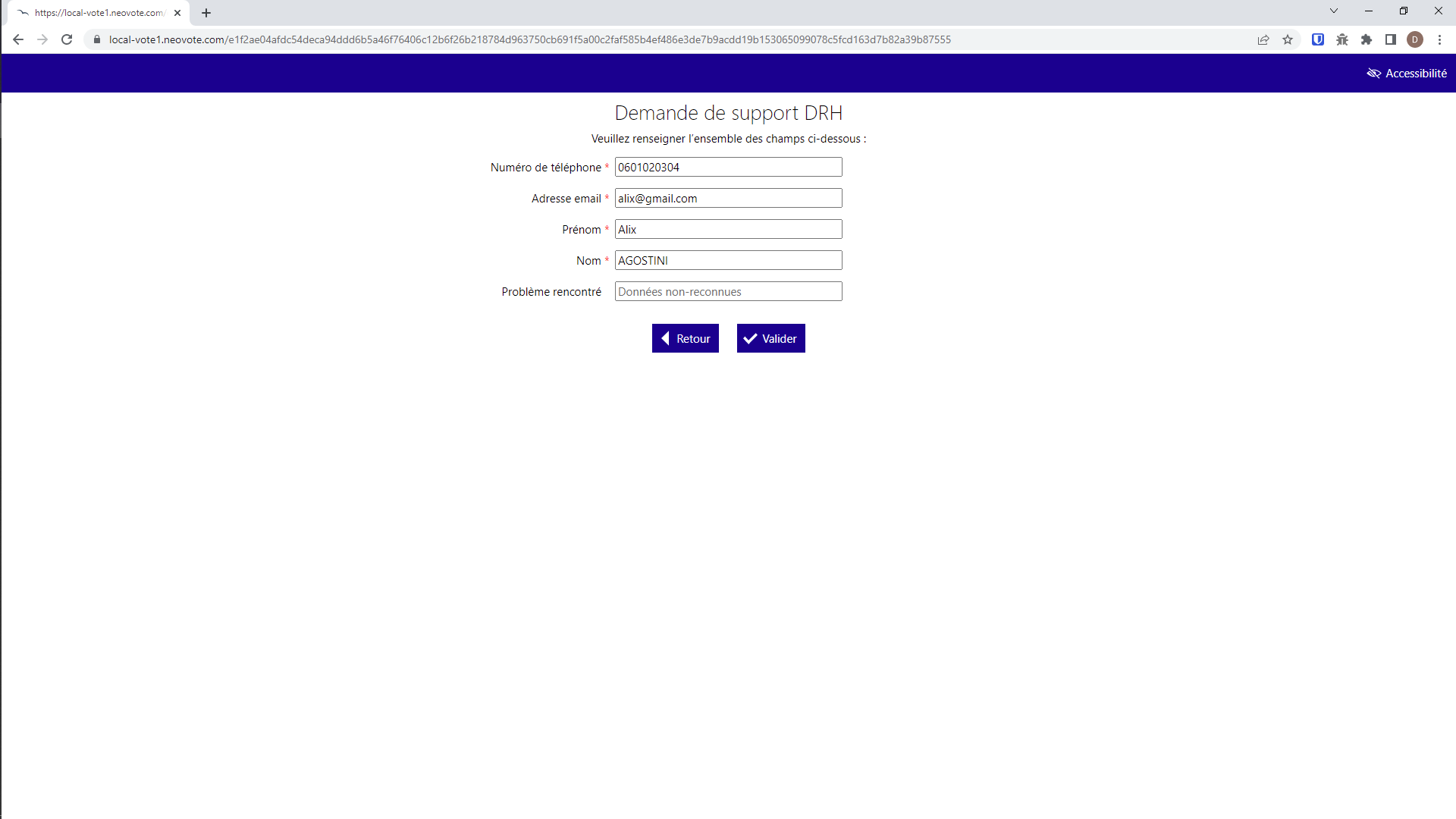 Demande de support DRH :

-Renseigner les données demandées
-Cliquer sur « Valider »
Support électeur
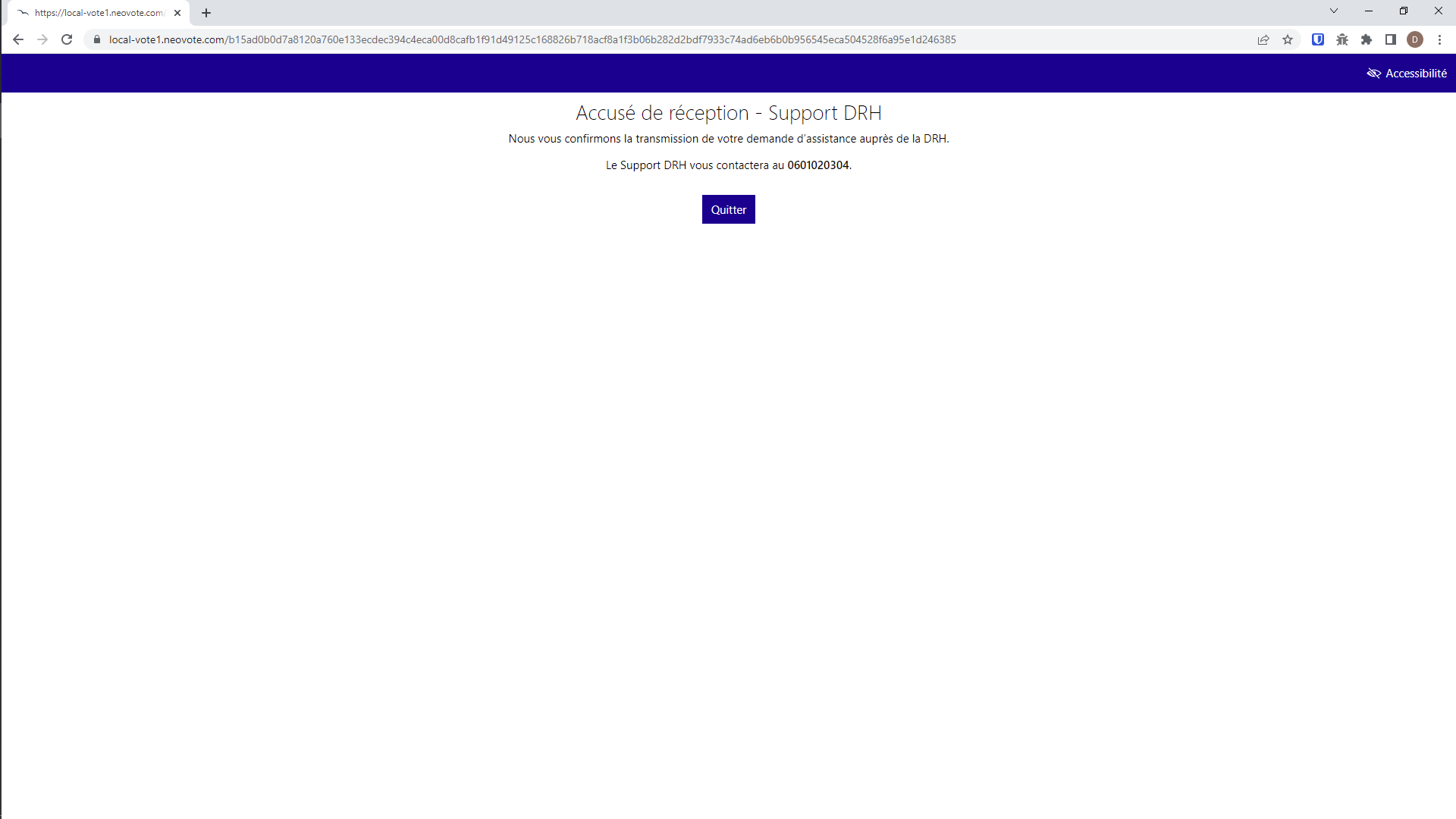 -Un accusé réception de la demande de support DRH s’affiche

Le numéro de téléphone sur lequel l’électeur sera contacté est également indiqué
Support électeur
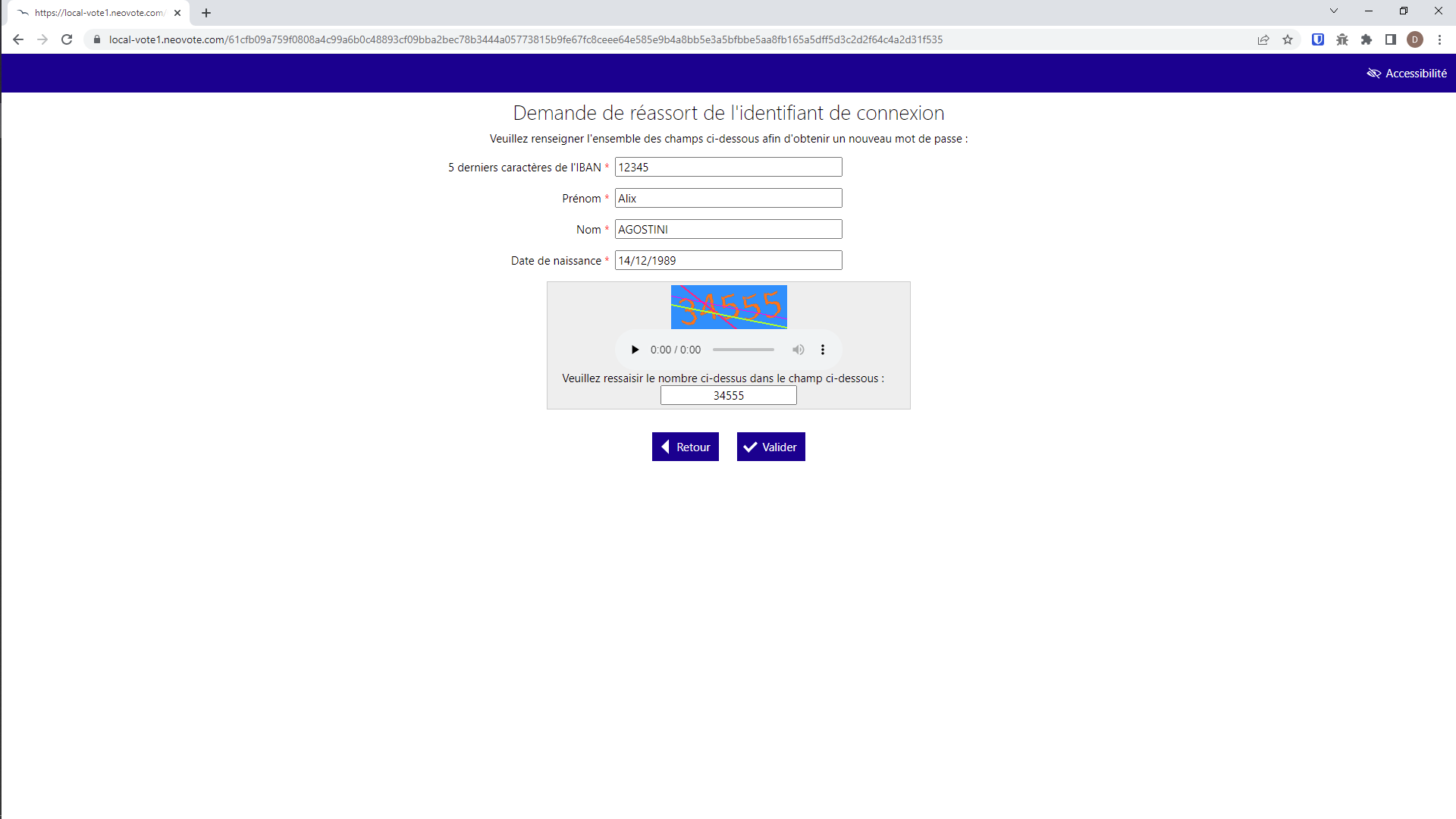 Demande de réassort de l’identifiant :

-Renseigner les données demandées
-Vérifier le CAPTCHA généré automatiquement
-Cliquer sur « Valider »
Support électeur
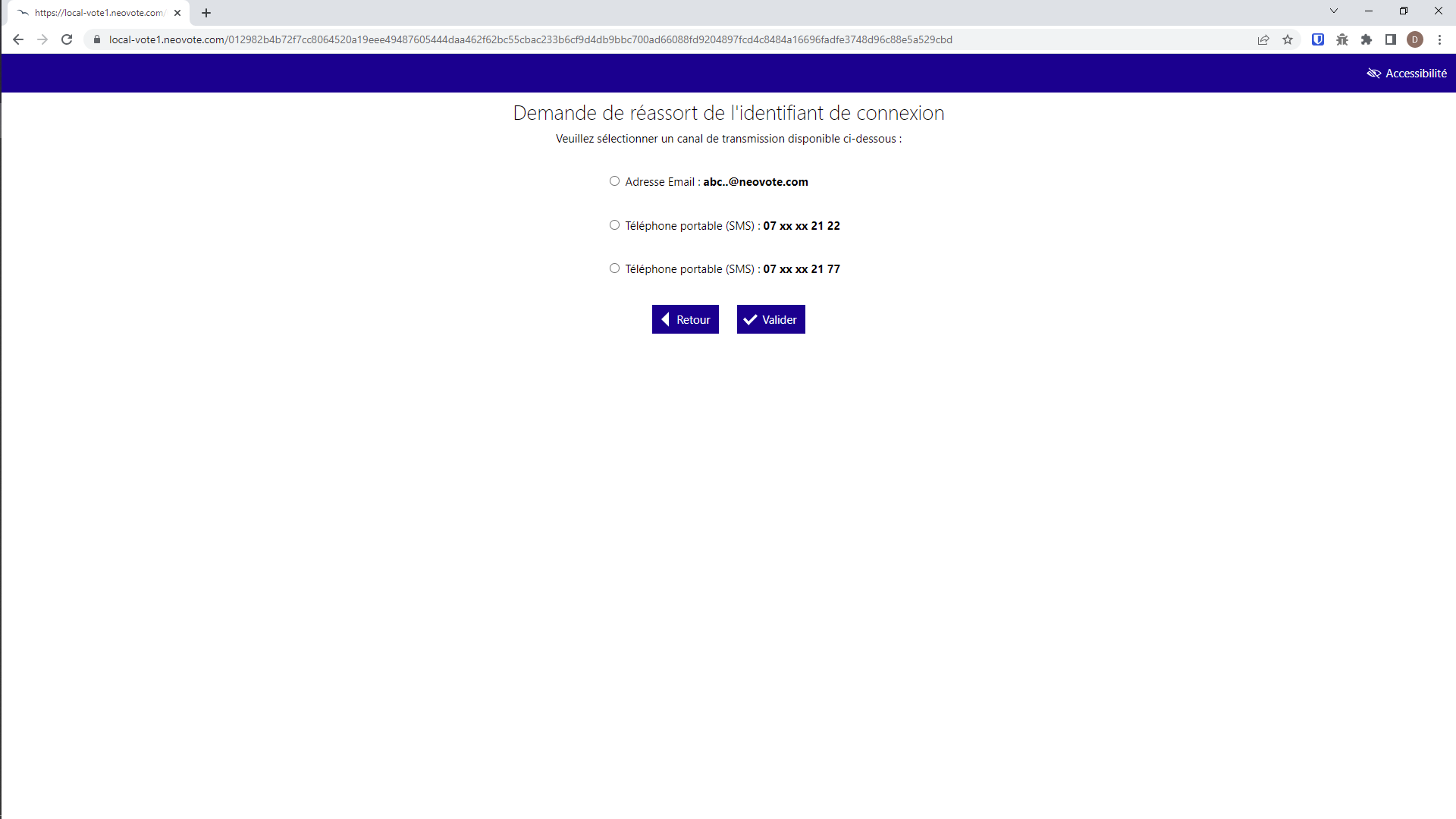 Hypothèse 2

Si les données renseignées sont correctes et permettent d’identifier l’électeur :

-choisir le canal de transmission du nouvel identifiant

-cliquer sur « valider »
Support électeur
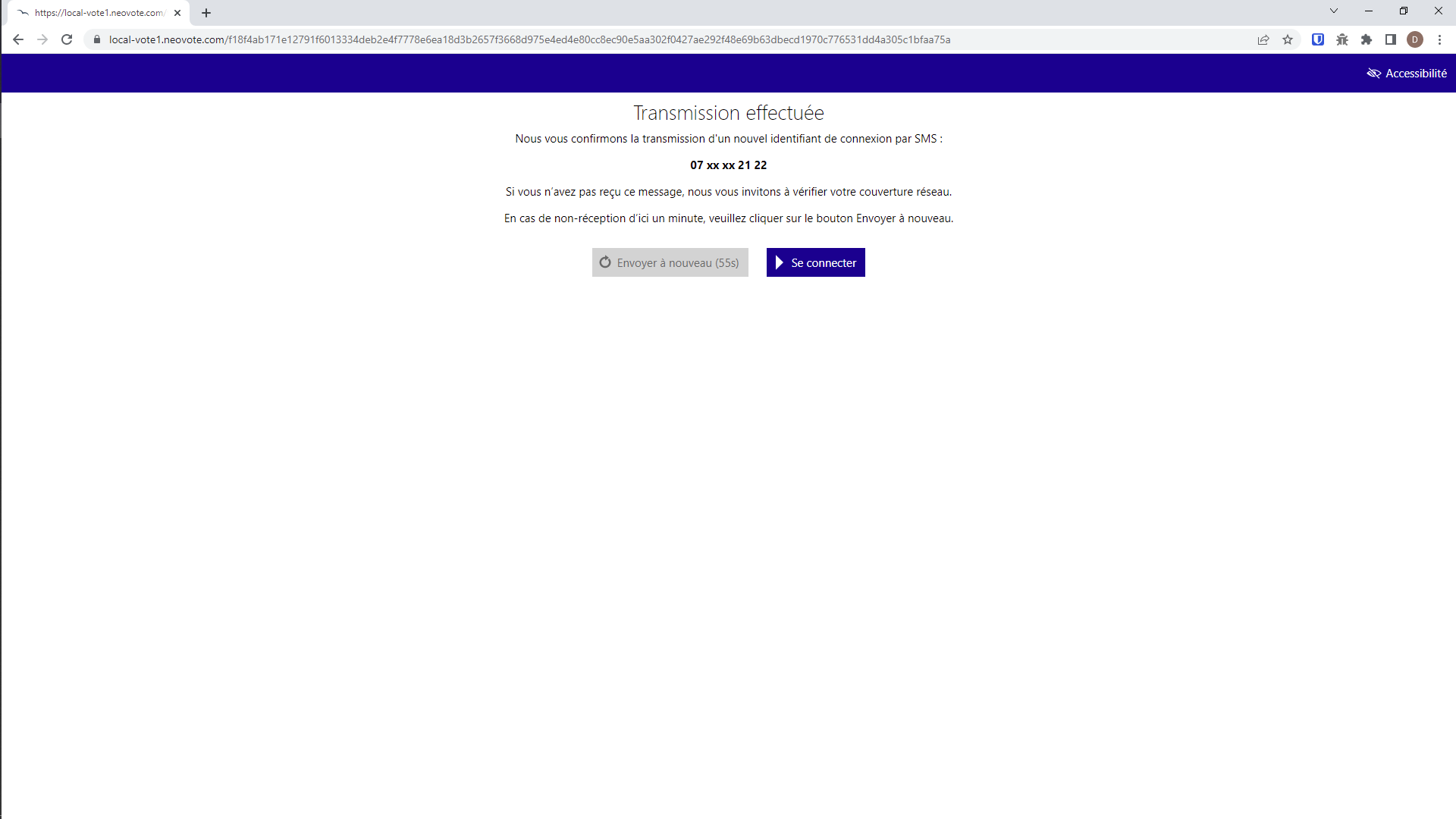 Un accusé réception de la transmission du nouvel identifiant est affiché

Le canal de transmission choisi est également rappelé

Ci-après dans le cas d’une transmission sur un numéro de téléphone portable
Support électeur
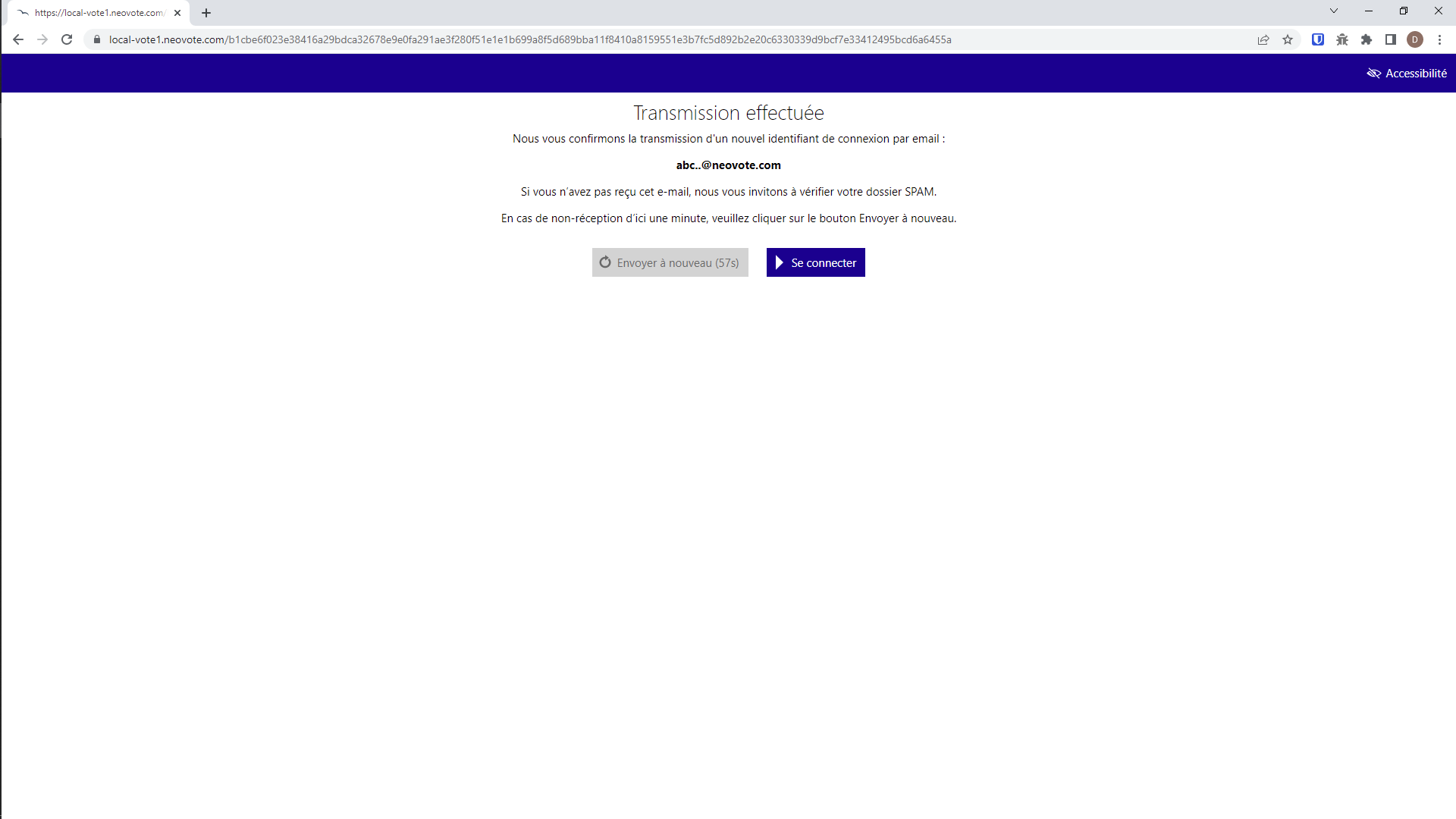 Ci-après dans le cas d’une transmission sur une adresse email
Support électeur
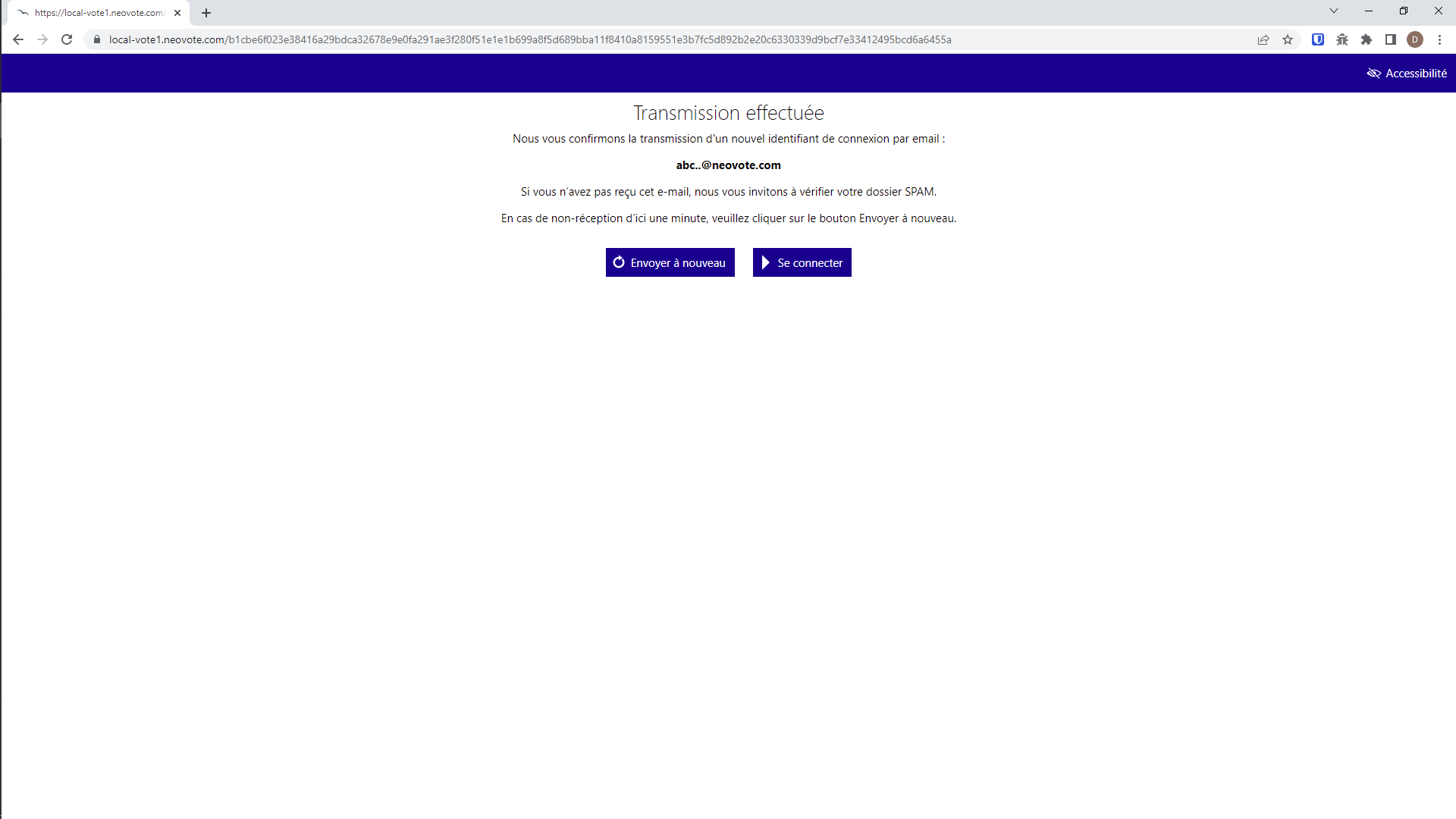 60 secondes suivant l’envoi du nouvel identifiant, le bouton « envoyer à nouveau » s’active, et permet de générer un nouvel envoi de l’identifiant sur le canal choisi
Support électeur
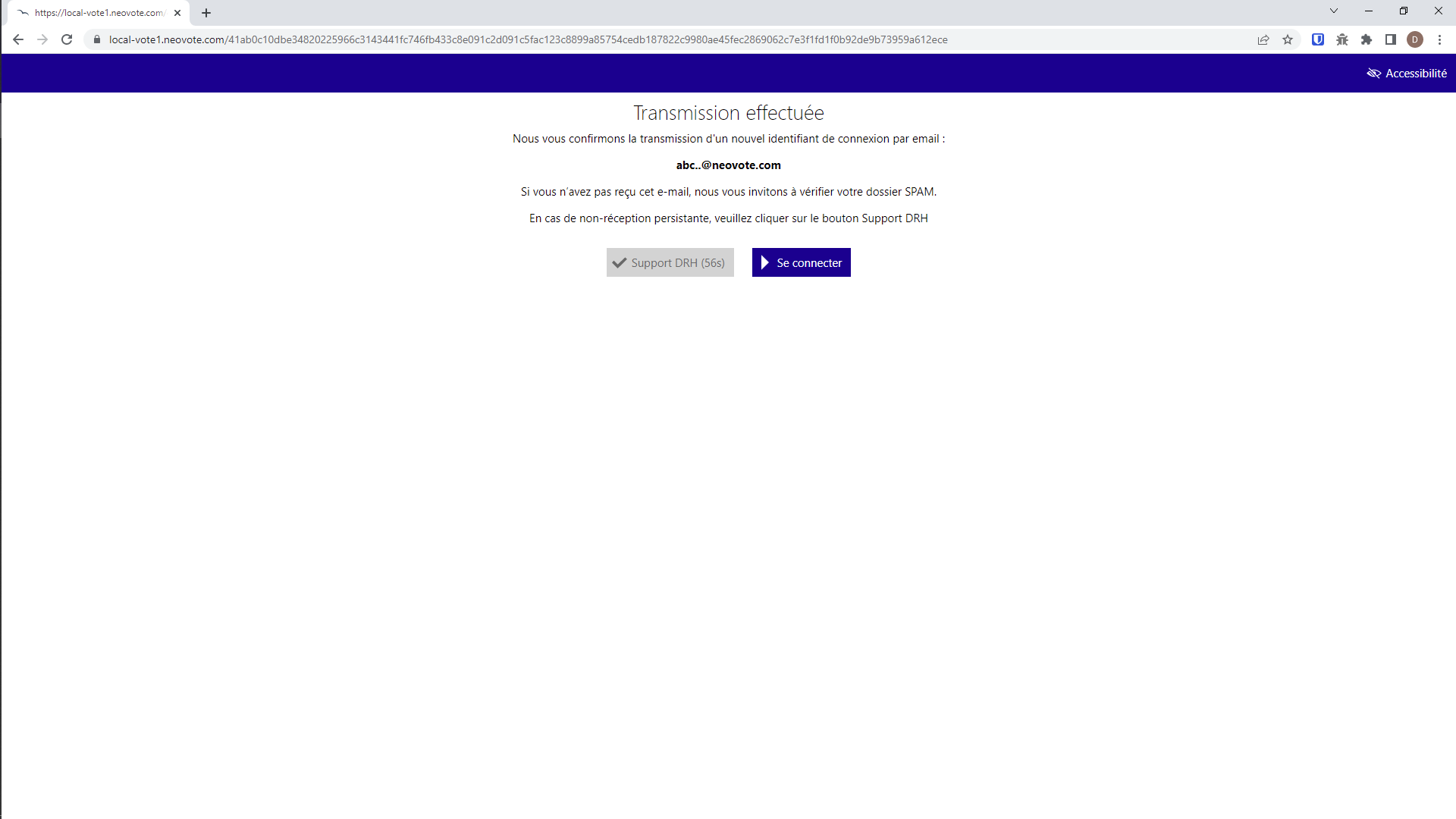 Si, après avoir cliqué sur le bouton « envoyer à nouveau », l’identifiant n’est toujours pas reçu par l’électeur, il pourra 60 secondes plus tard cliquer sur le bouton « Support DRH » afin d’effectuer une demande de support DRH
Support électeur
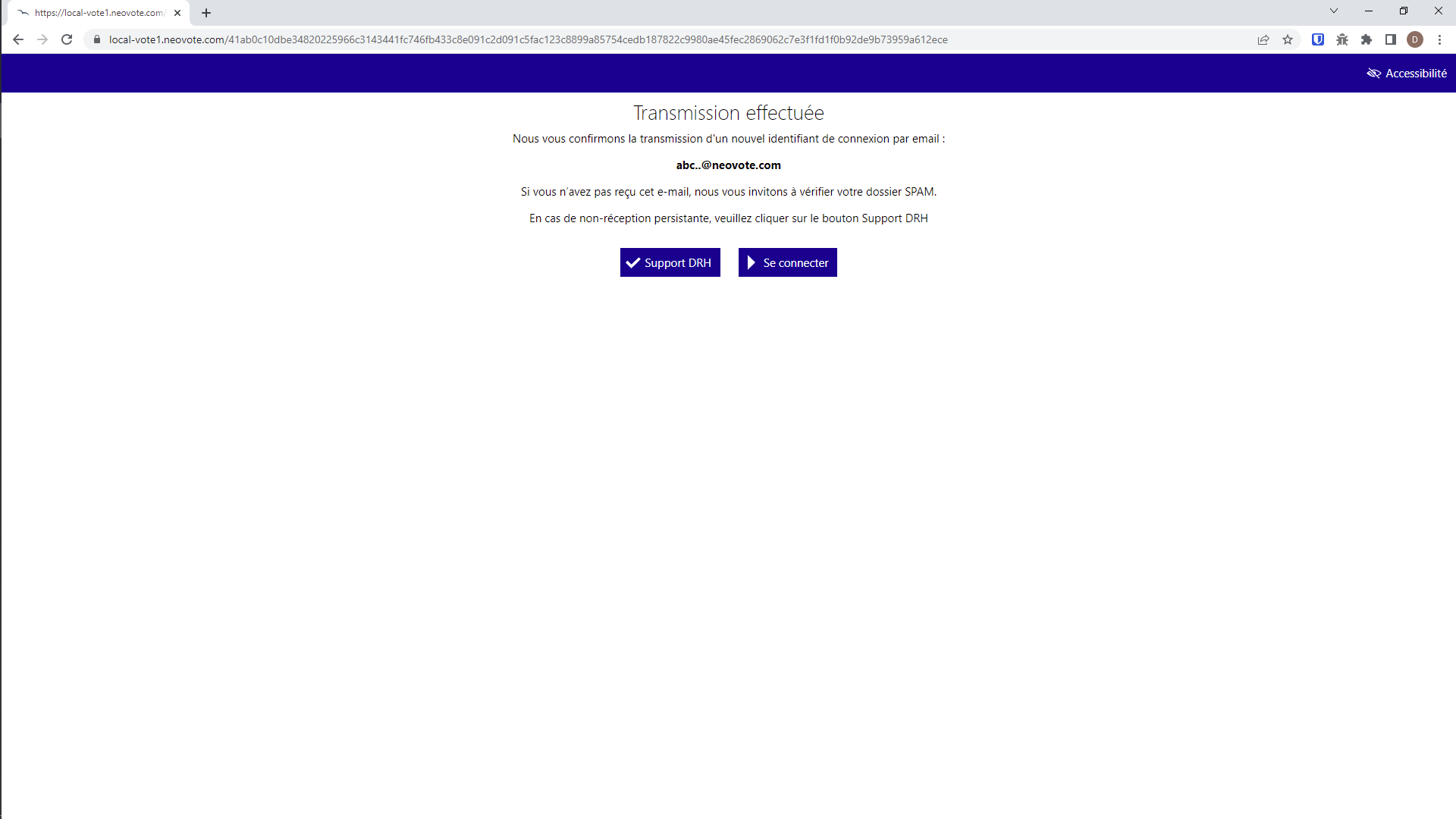 Le bouton « Support DRH » s’active au bout du délai de 60 secondes.
Support électeur
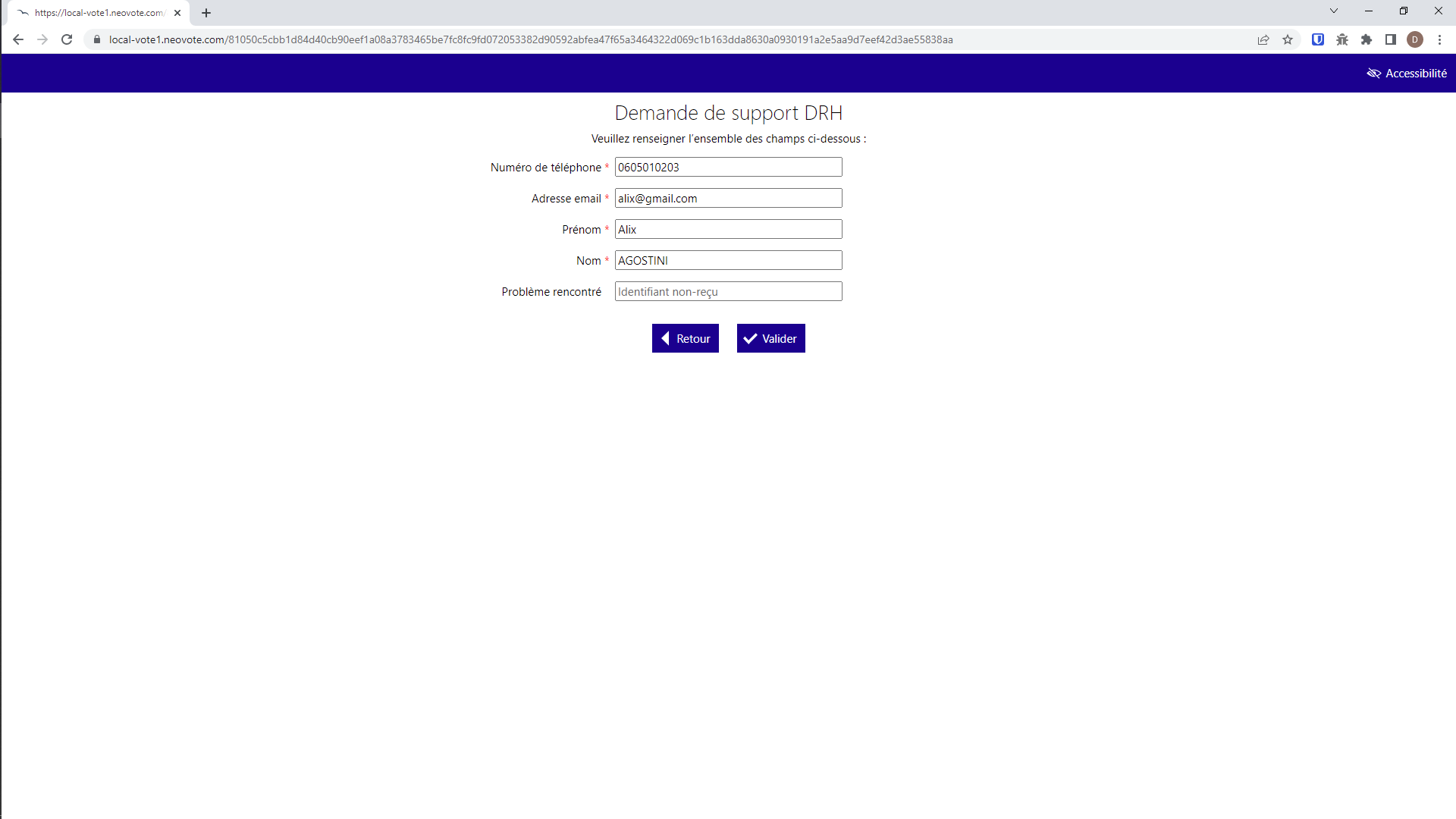 Demande de support DRH :

-Renseigner les données demandées
-Cliquer sur « Valider »
Support électeur
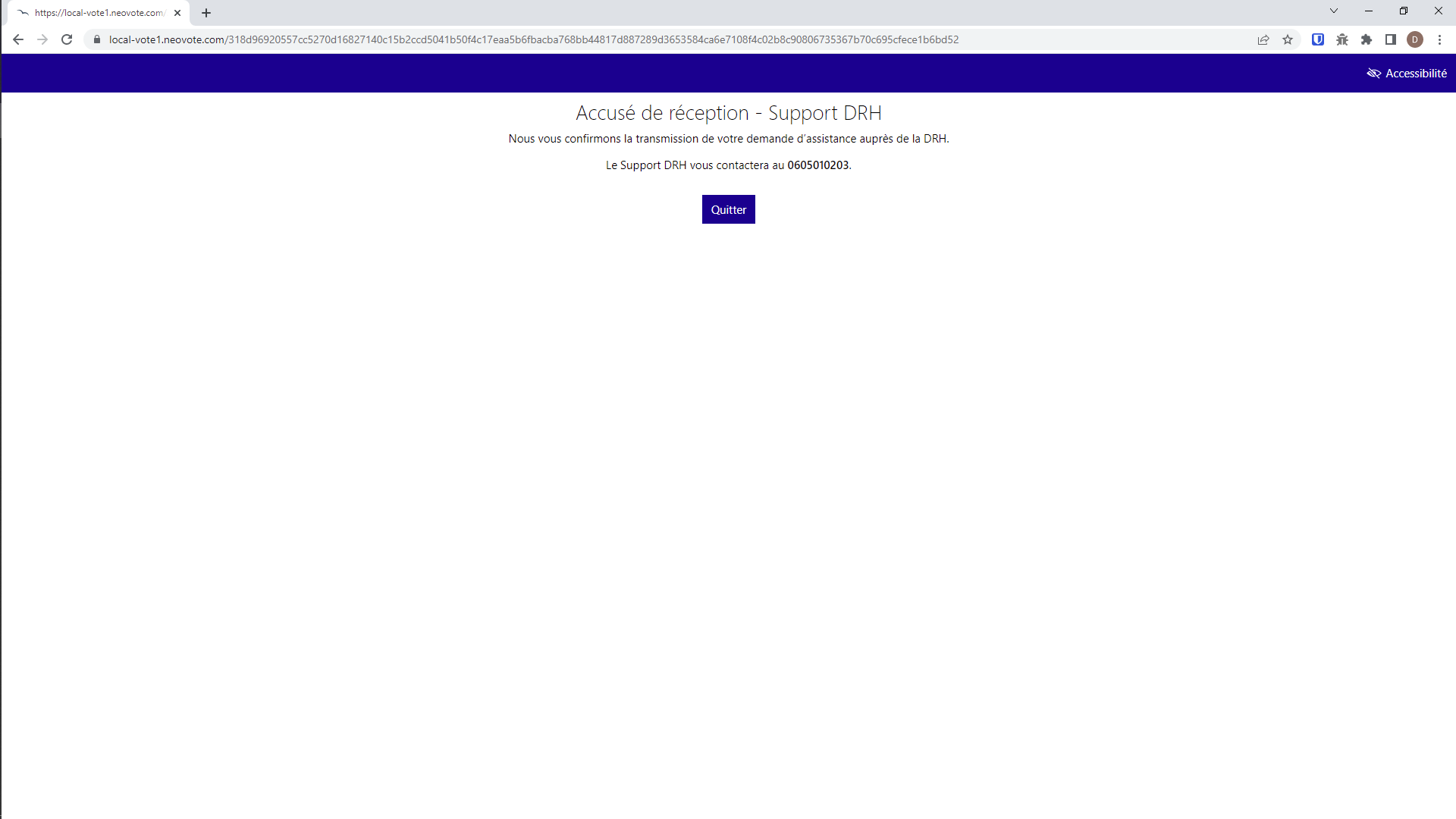 -Un accusé réception de la demande de support DRH s’affiche

Le numéro de téléphone sur lequel l’électeur sera contacté est également indiqué
Support électeur
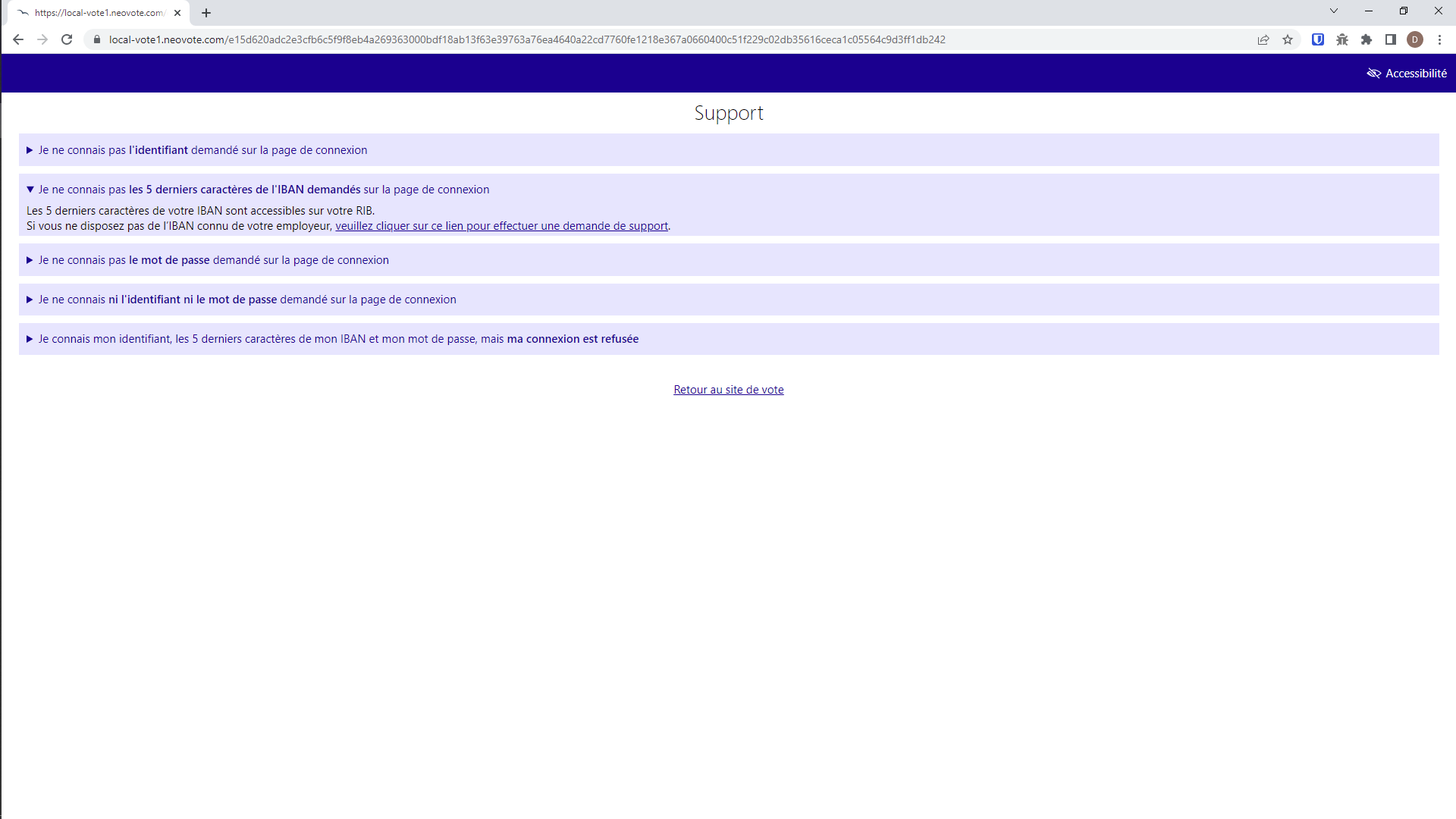 Demande de support en cas de non connaissance de l’IBAN 

Cliquer sur le lien actif pour effectuer la demande de support
Support électeur
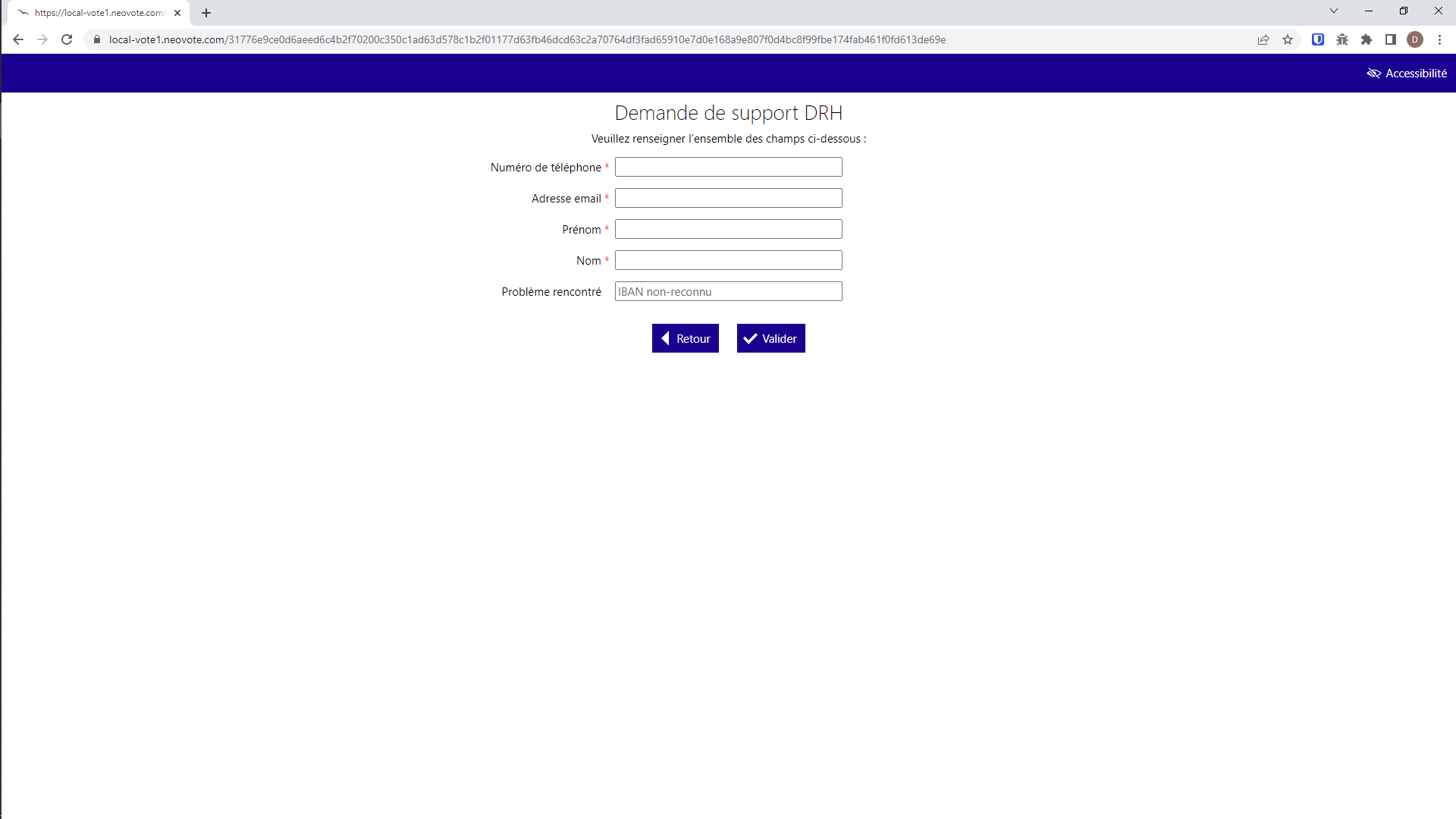 Demande de support DRH :

-Renseigner les données demandées
-Cliquer sur « Valider »
Support électeur
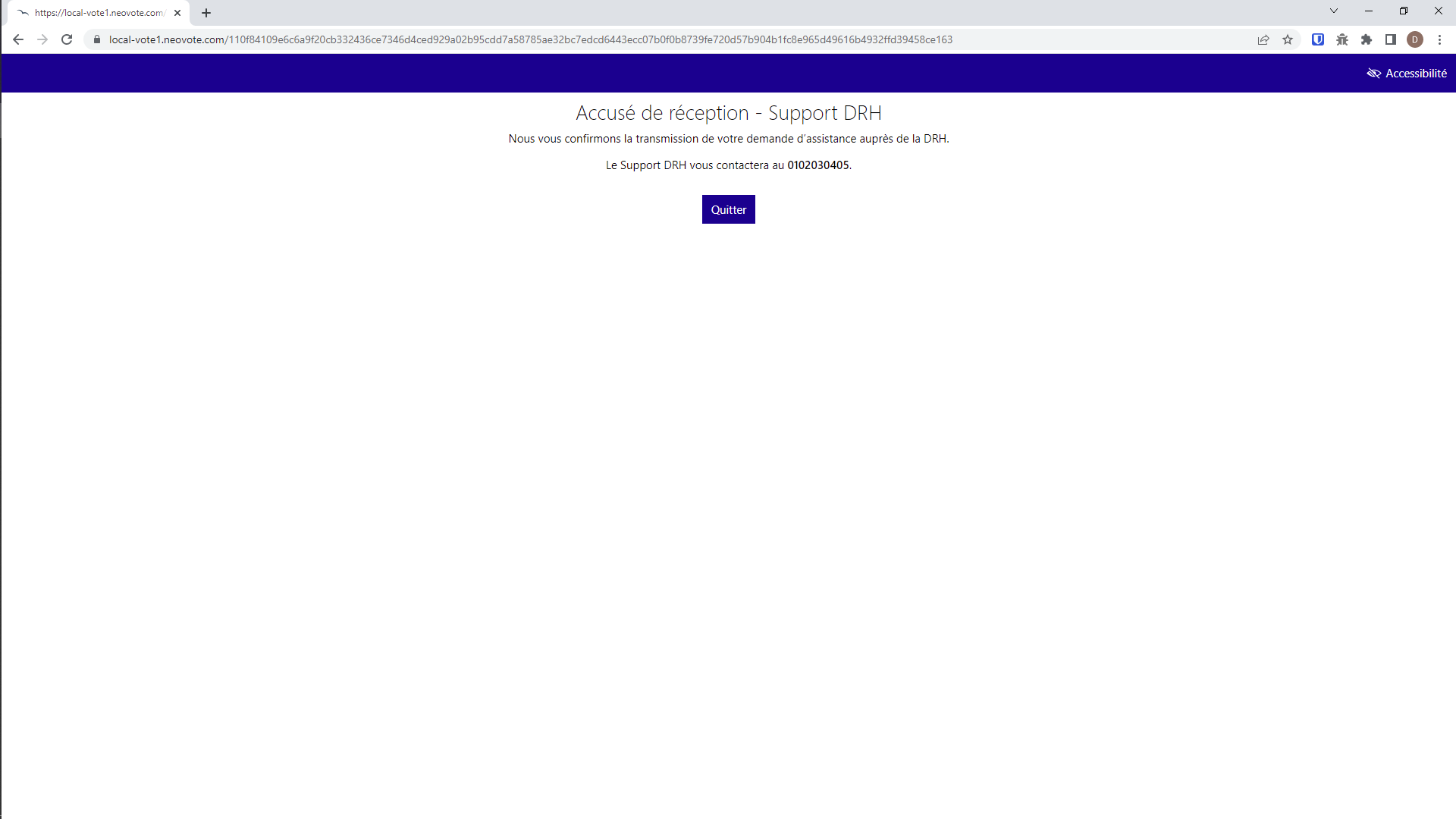 -Un accusé réception de la demande de support DRH s’affiche

Le numéro de téléphone sur lequel l’électeur sera contacté est également indiqué
Support électeur
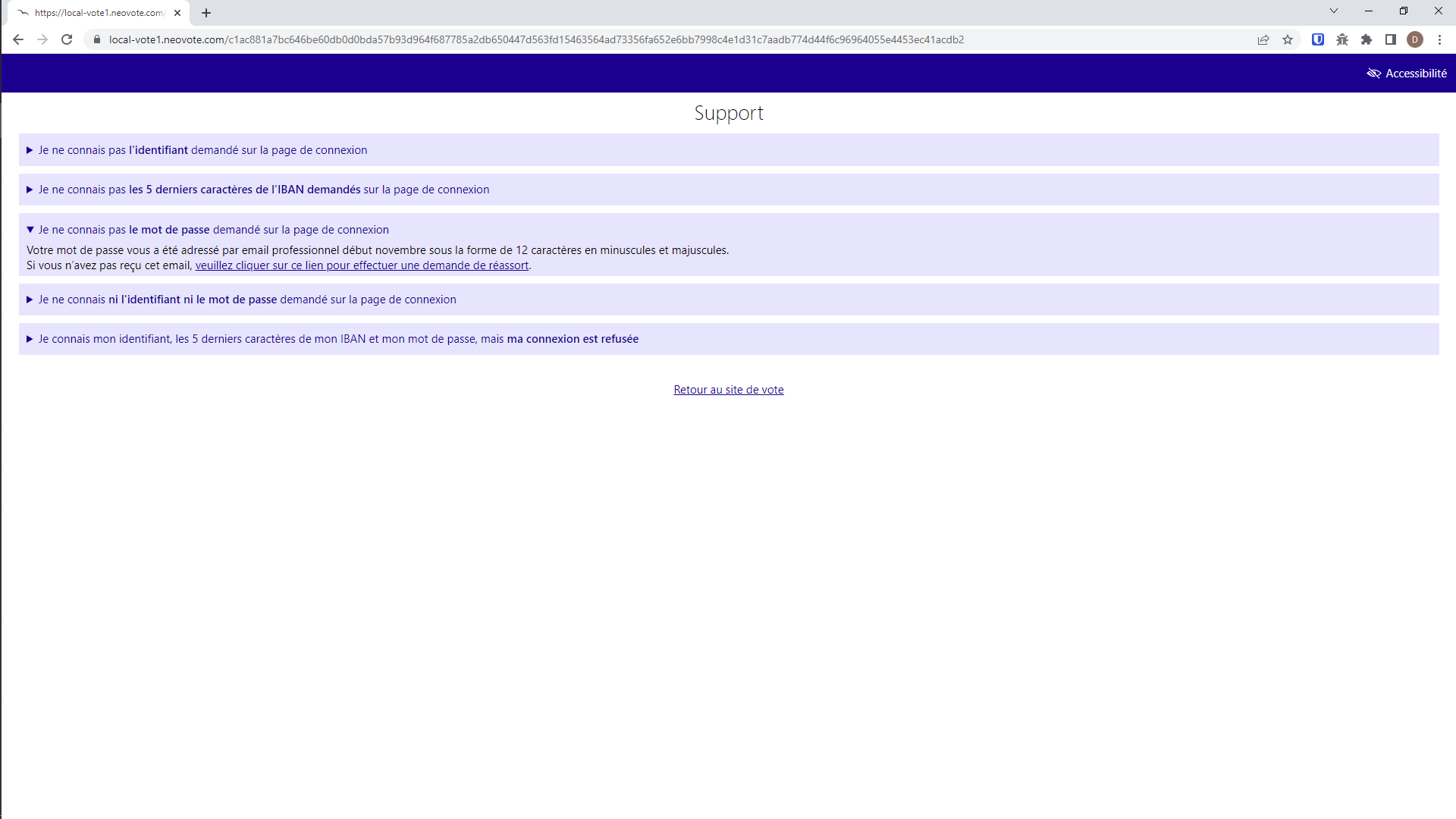 Demande de réassort de l’identifiant

Cliquer sur le lien actif pour effectuer la demande de réassort
Support électeur
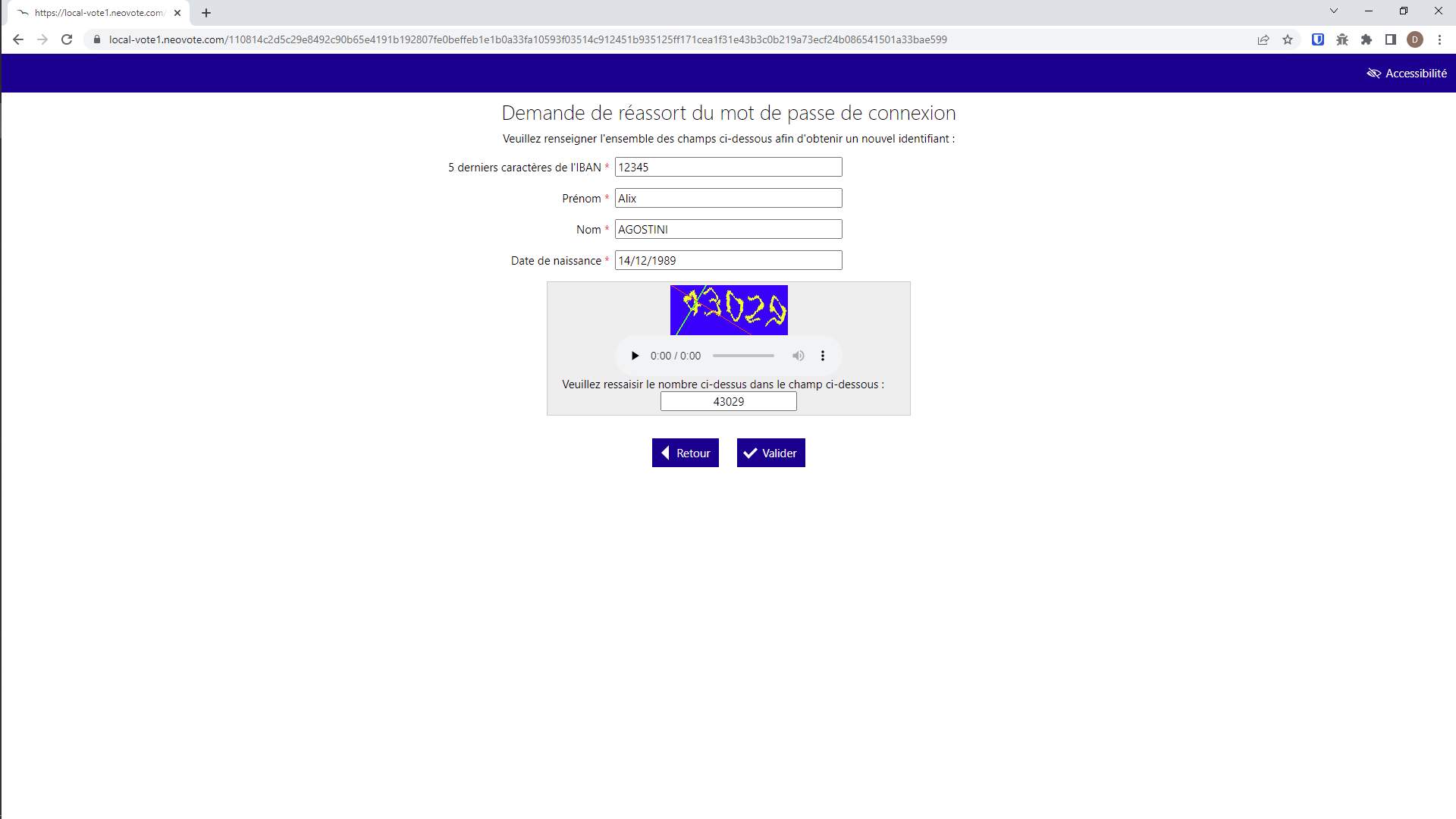 Demande de réassort du mot de passe :

-Renseigner les données demandées
-Vérifier le CAPTCHA généré automatiquement
-Cliquer sur « Valider »
Support électeur
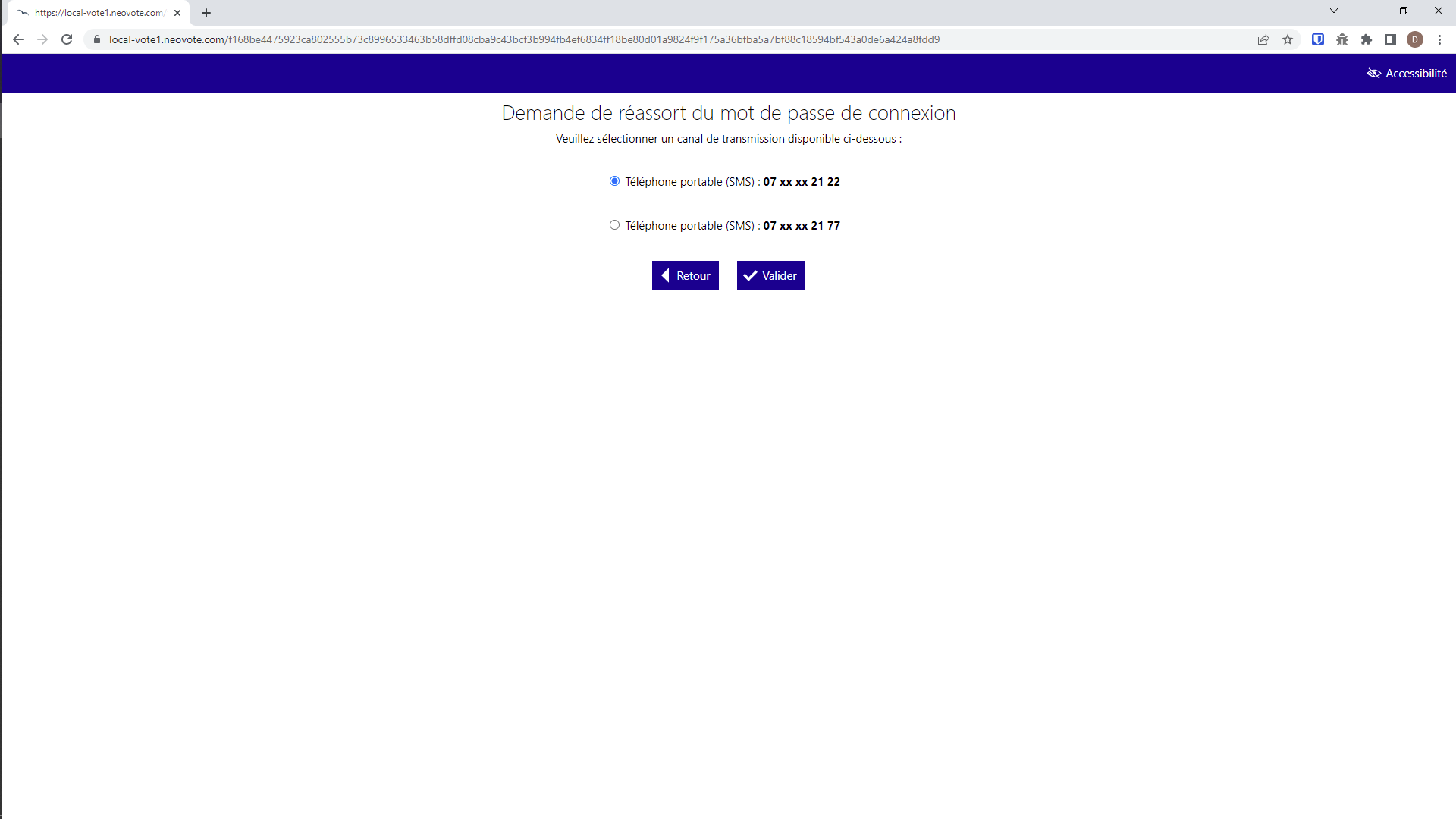 -choisir le canal de transmission du nouveau mot de passe

-cliquer sur « valider »
Support électeur
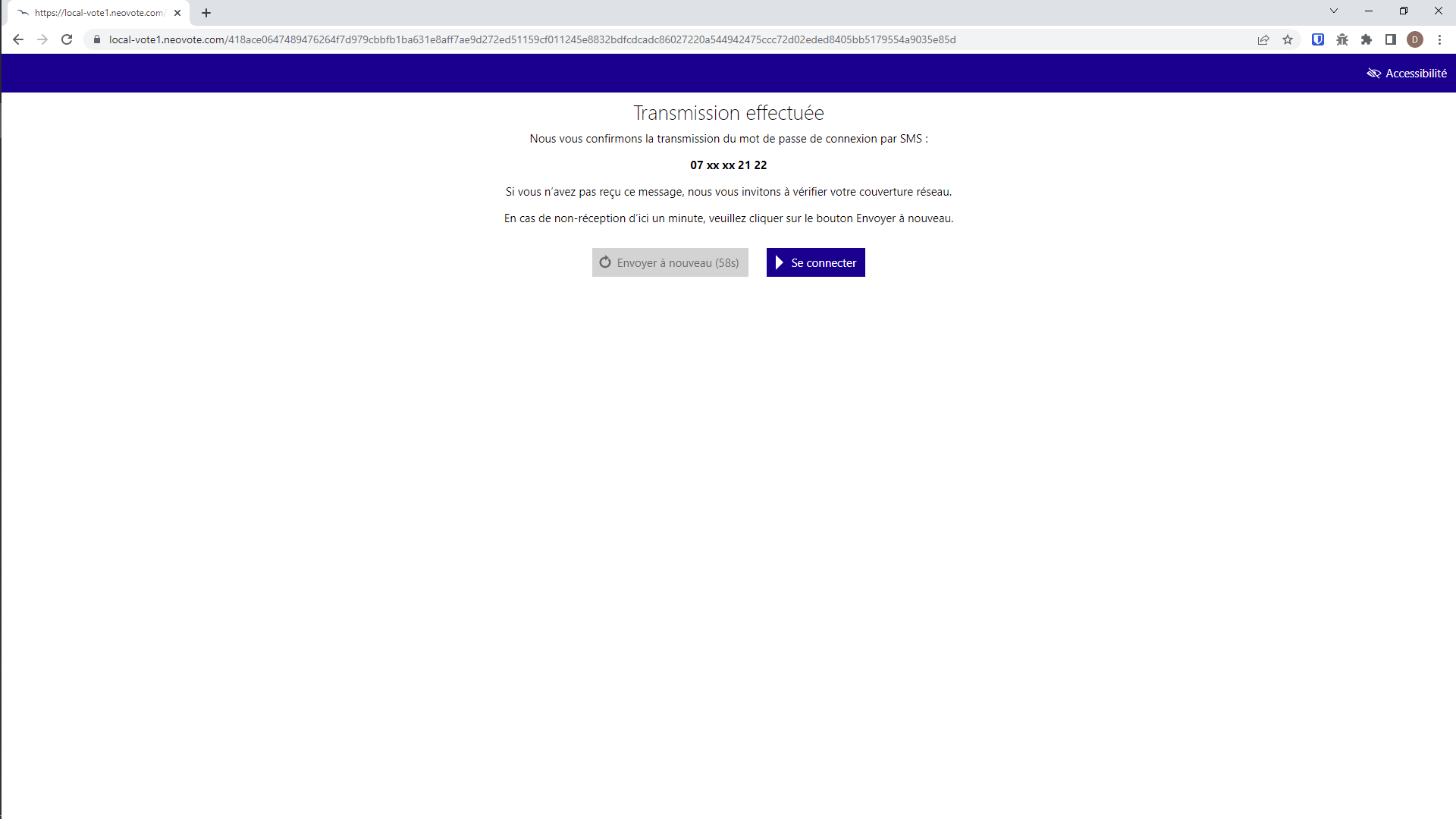 Un accusé réception de la transmission du nouveau mot de passe est affiché

Le canal de transmission choisi est également rappelé

Ci-après dans le cas d’une transmission sur un numéro de téléphone portable
Support électeur
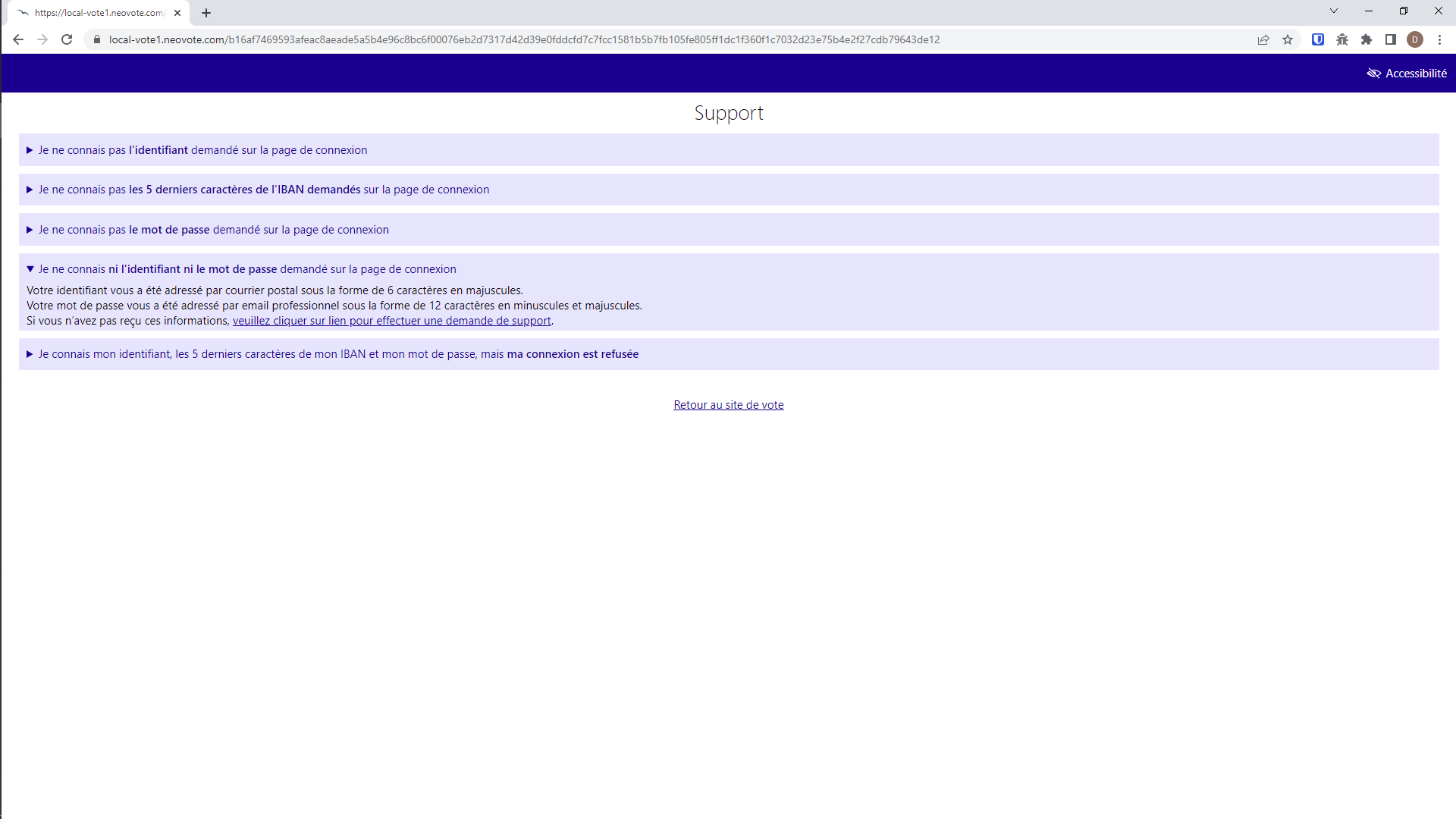 Demande de réassort de l’identifiant et du mot de passe

Cliquer sur le lien actif pour effectuer la demande de support
Support électeur
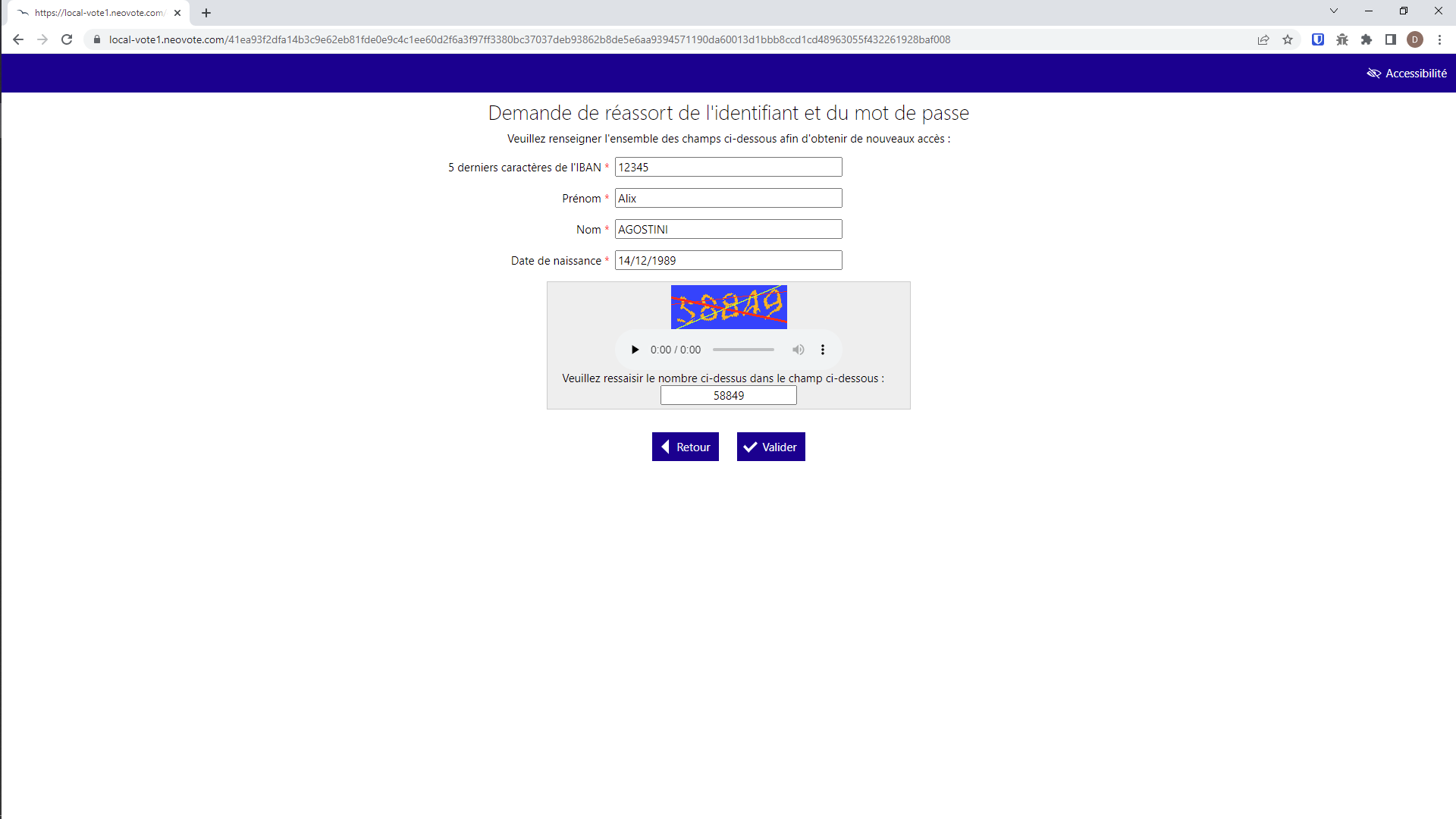 Demande de réassort de l’identifiant et du mot de passe :

-Renseigner les données demandées
-Vérifier le CAPTCHA généré automatiquement
-Cliquer sur « Valider »
Support électeur
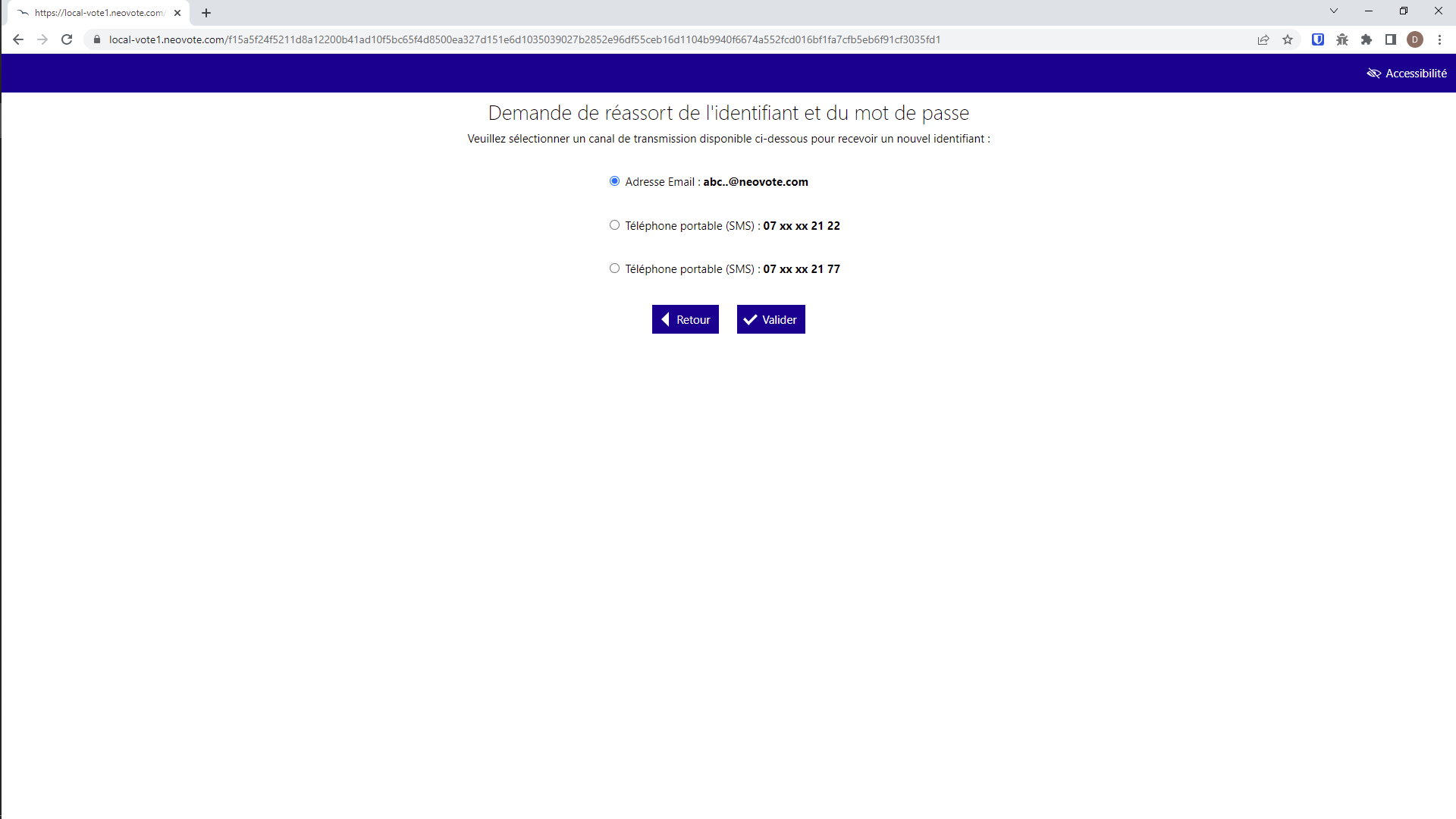 -Pour commencer, choisir le canal de transmission du nouvel identifiant

-cliquer sur « valider »
Support électeur
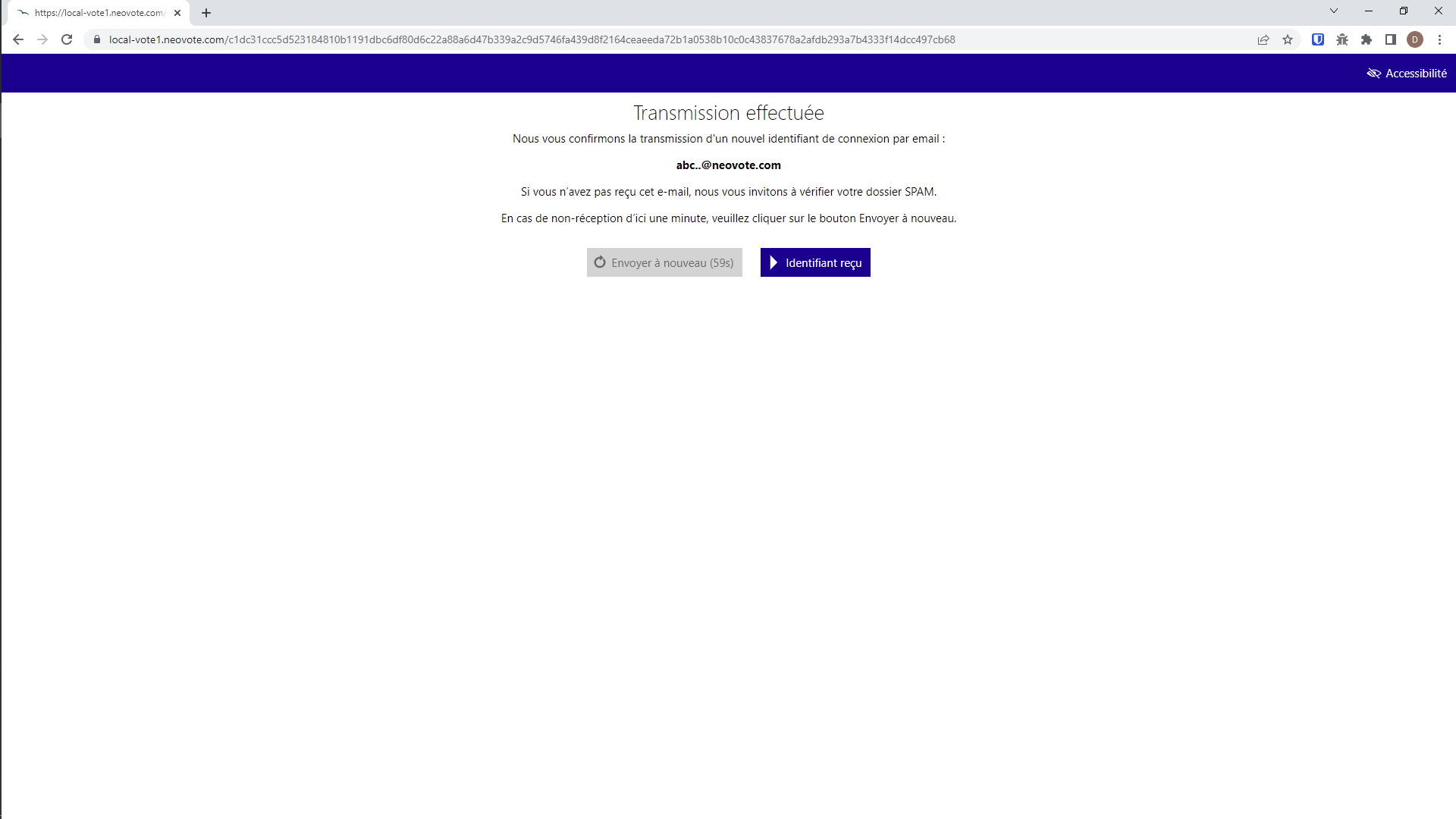 Un accusé réception de la transmission du nouvel identifiant est affiché

Le canal de transmission choisi est également rappelé

Ci-après dans le cas d’une transmission sur une adresse email
Support électeur
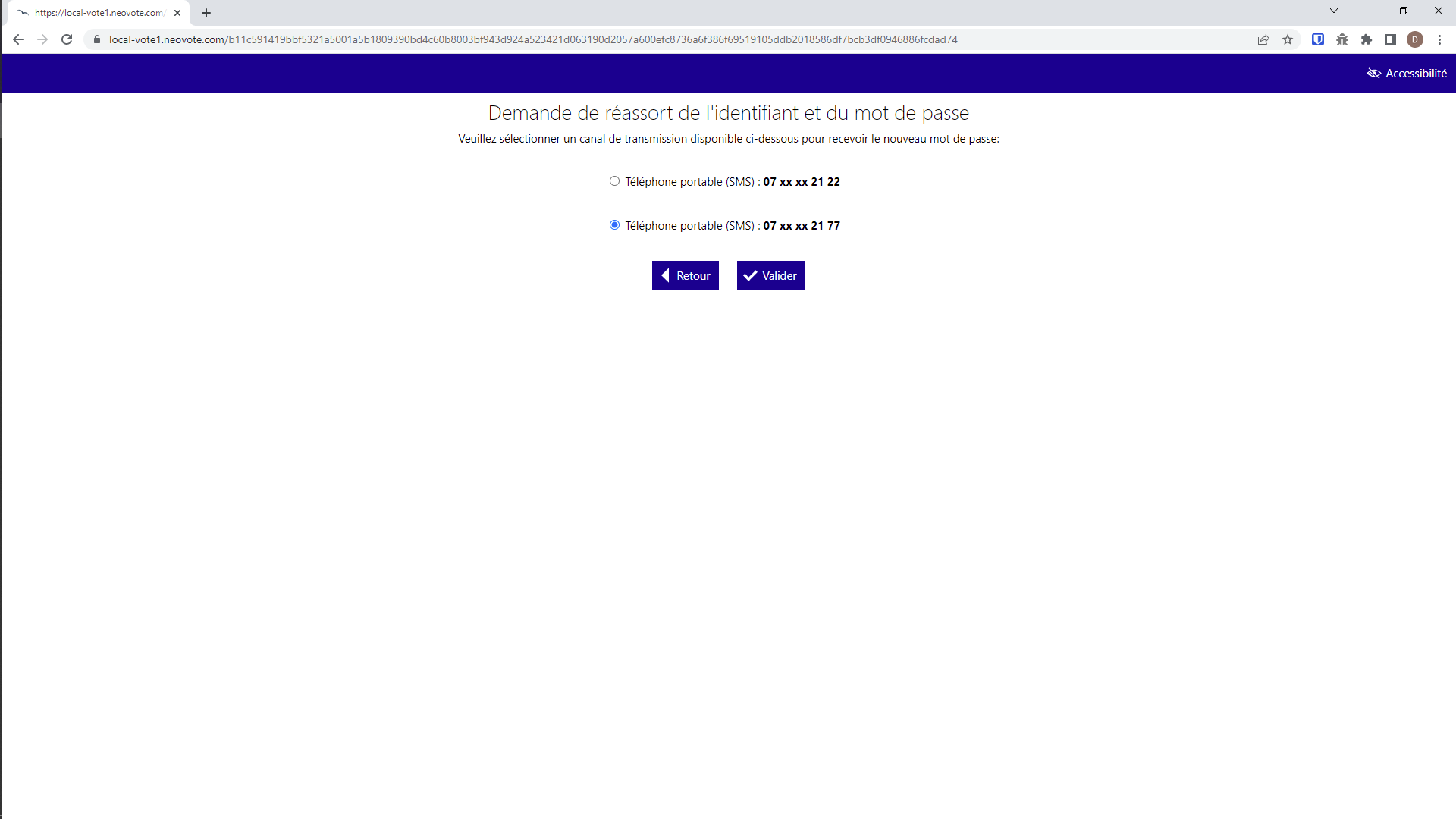 -Puis, choisir parmi les canaux de transmission restants le canal de transmission du nouveau mot de passe

-cliquer sur « valider »
Support électeur
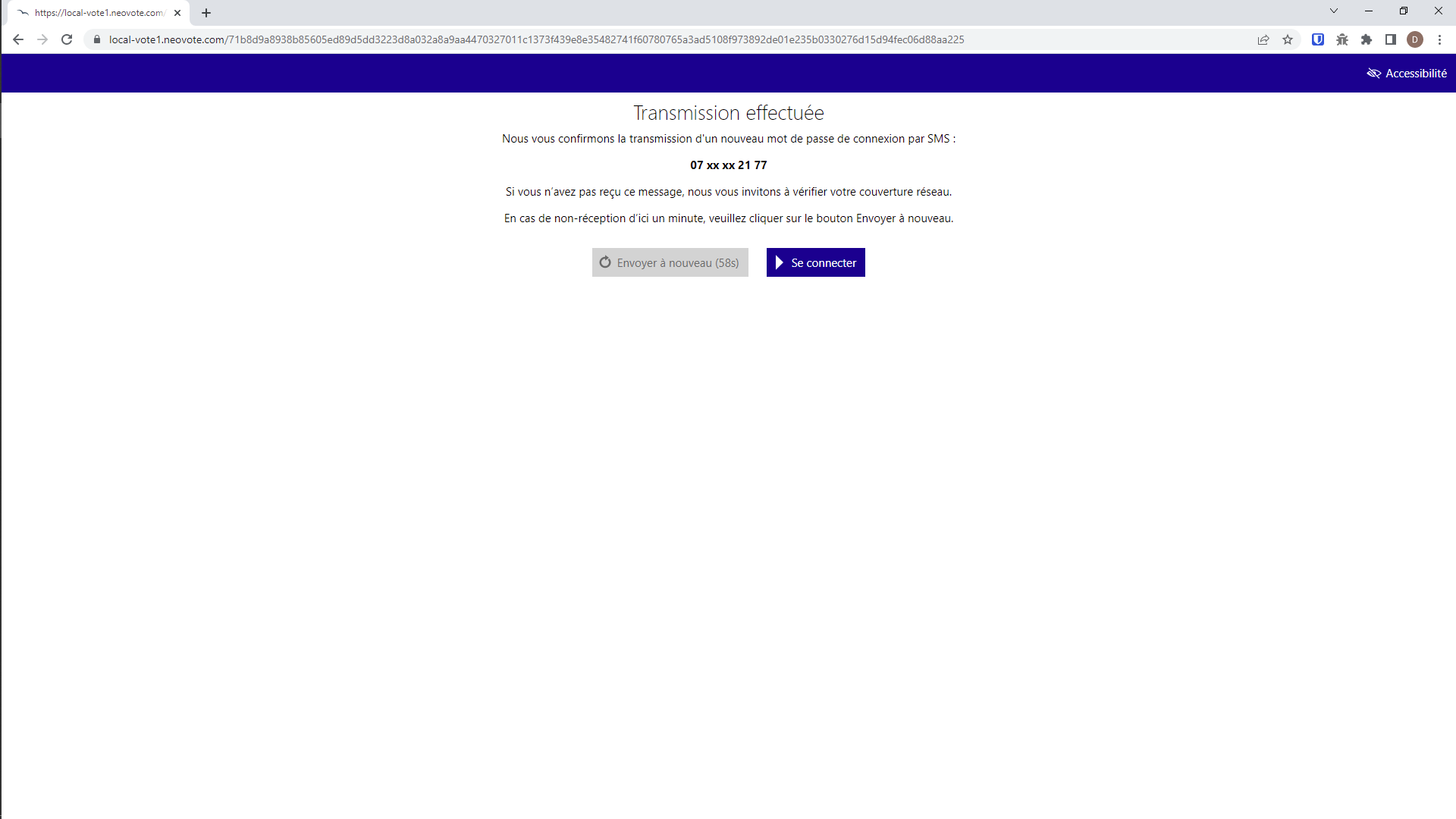 Un accusé réception de la transmission du nouveau mot de passe est affiché

Le canal de transmission choisi est également rappelé

Ci-après dans le cas d’une transmission sur un numéro de téléphone portable
Support électeur
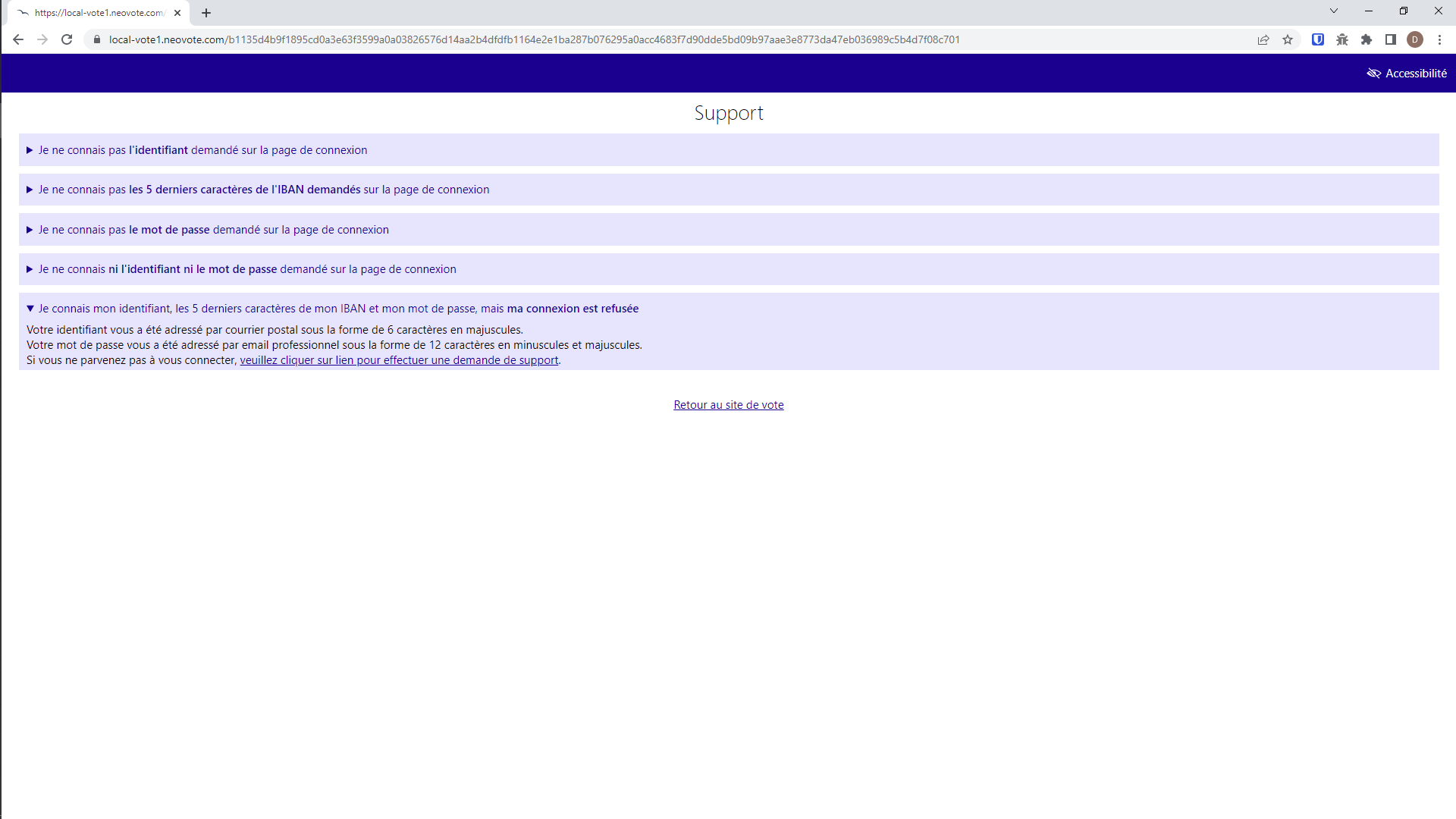 Demande de support en cas de difficulté de connexion

Cliquer sur le lien actif pour effectuer la demande de support
Support électeur
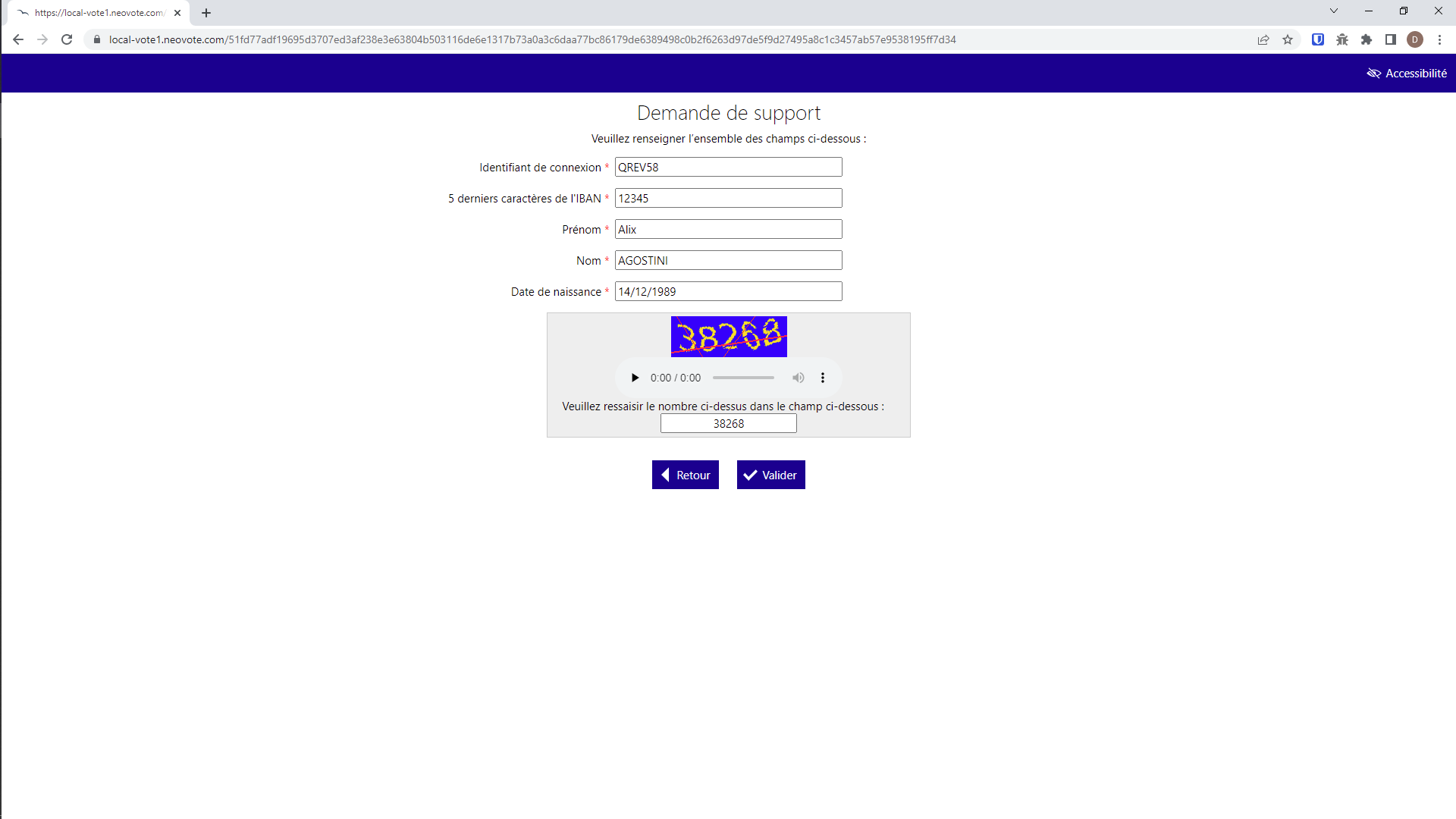 Demande de support :

-Renseigner les données demandées
-Vérifier le CAPTCHA généré automatiquement
-Cliquer sur « Valider »
Support électeur
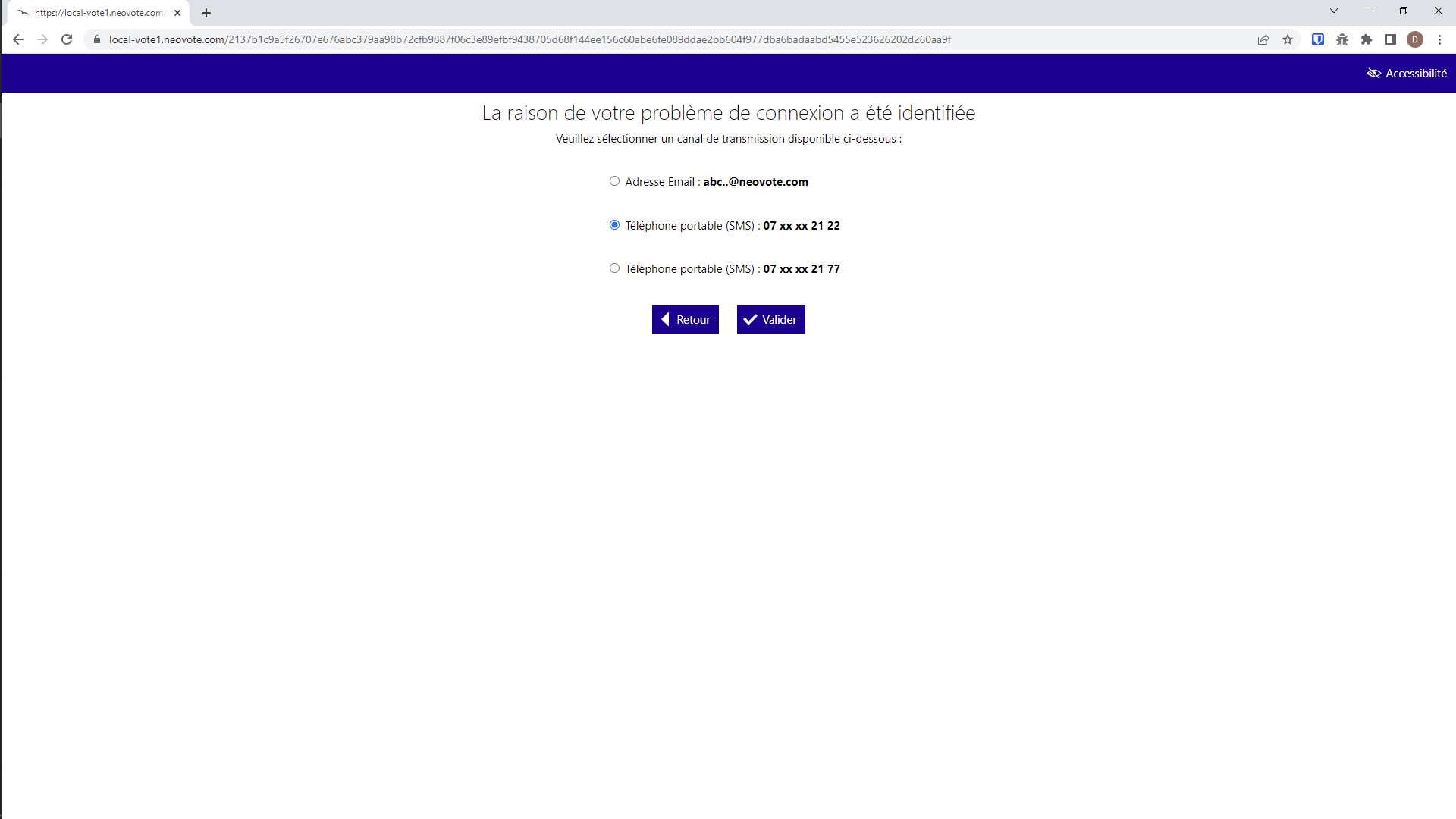 Le support électeur identifie la raison du problème de connexion rencontré par l’électeur

-Choisir le canal de transmission du diagnostic du problème de connexion

-cliquer sur « valider »
Support électeur
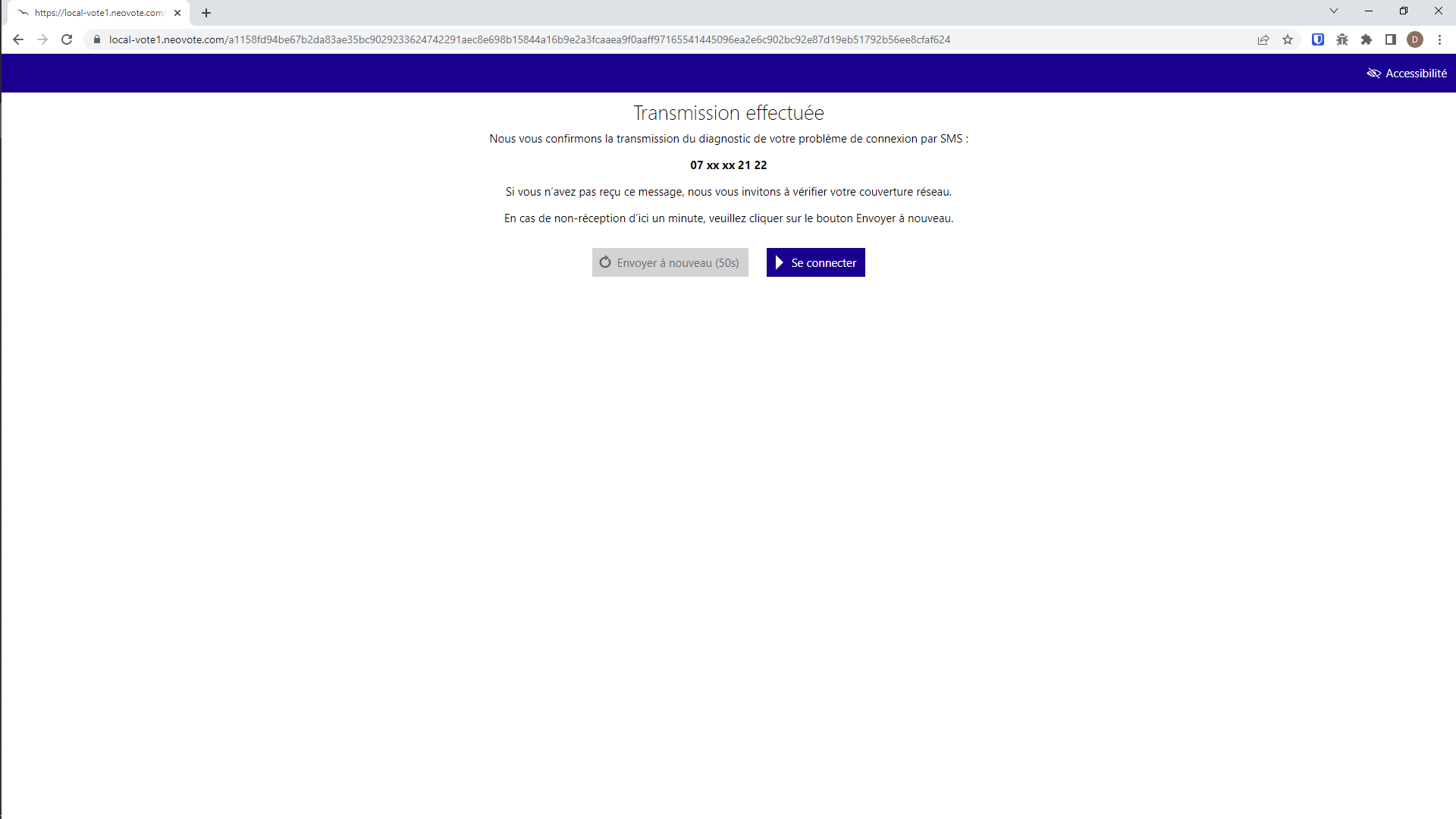 Un accusé réception de la transmission du diagnostic du problème de connexion est affiché

Le canal de transmission choisi est également rappelé

Ci-après dans le cas d’une transmission sur un numéro de téléphone portable
2. Illustrations de l’espace de vote

B/ Espaces BVE et BVEC avant l’ouverture du vote
Espaces BVE et BVEC avant l’ouverture du vote
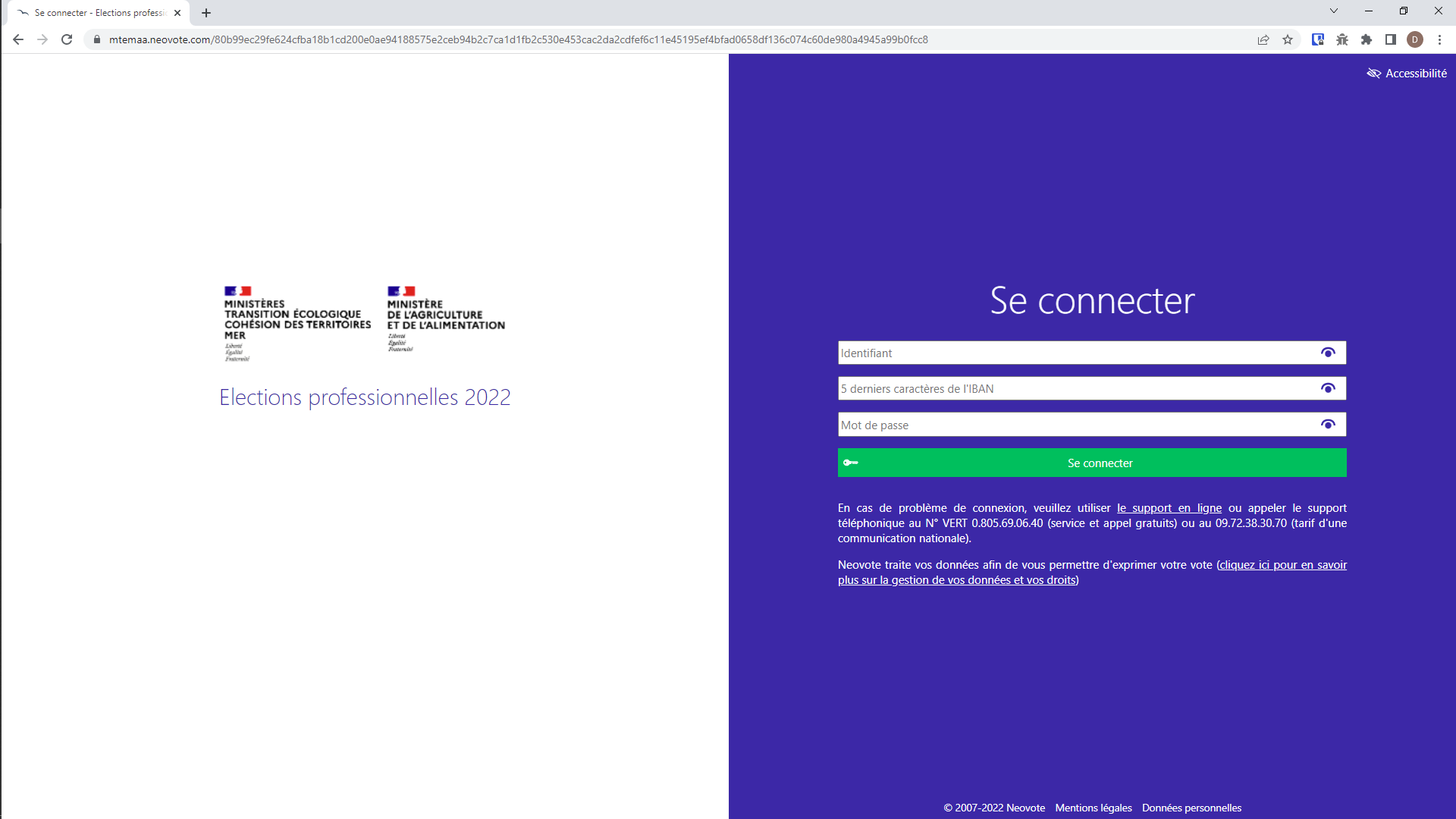 Pour accéder aux espaces BVE et BVEC :
Il faut se connecter à la même adresse URL que celle utilisée par les électeurs
Espaces BVE et BVEC avant l’ouverture du vote
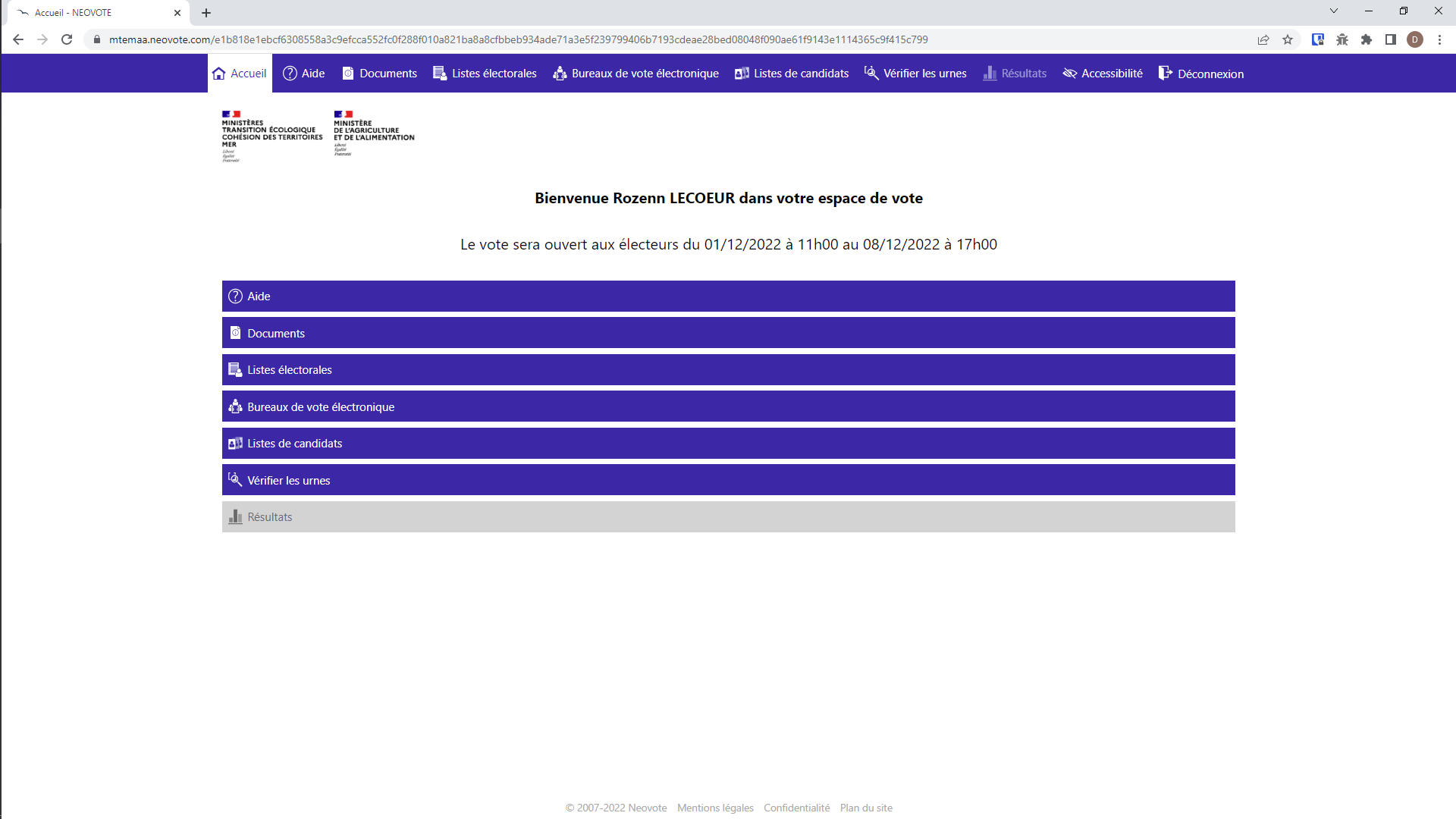 Les écrans sont les mêmes que ceux des électeurs

Seule différence :
La rubrique « Vérifier les urnes »  est présente dans les espaces BVE et BVEC
Espaces BVE et BVEC avant l’ouverture du vote
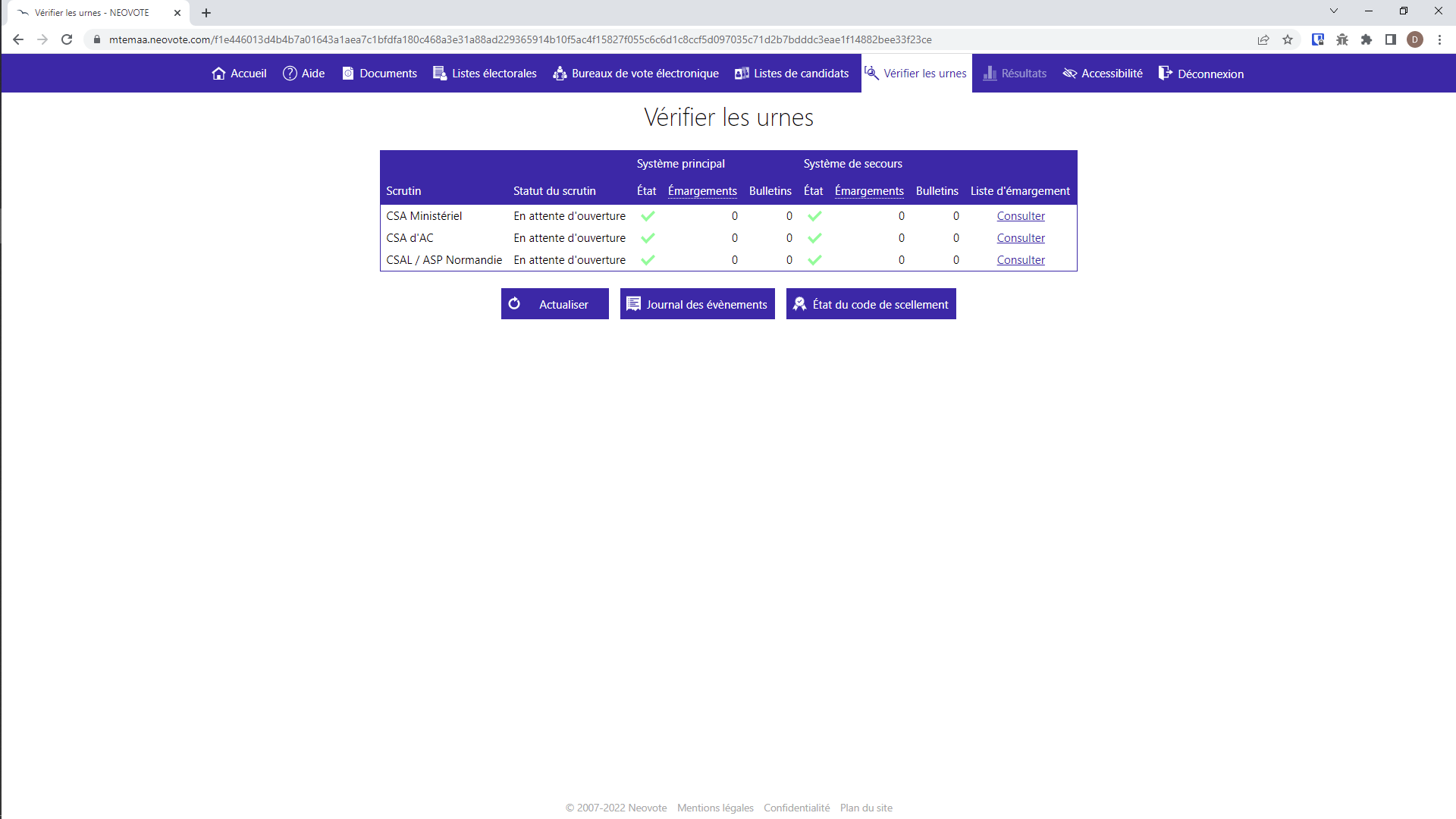 La rubrique « Vérifier les urnes » sera détaillée lors de la période de vote
2. Illustrations de l’espace de vote

C/ Pré-scellement
Pré-scellement
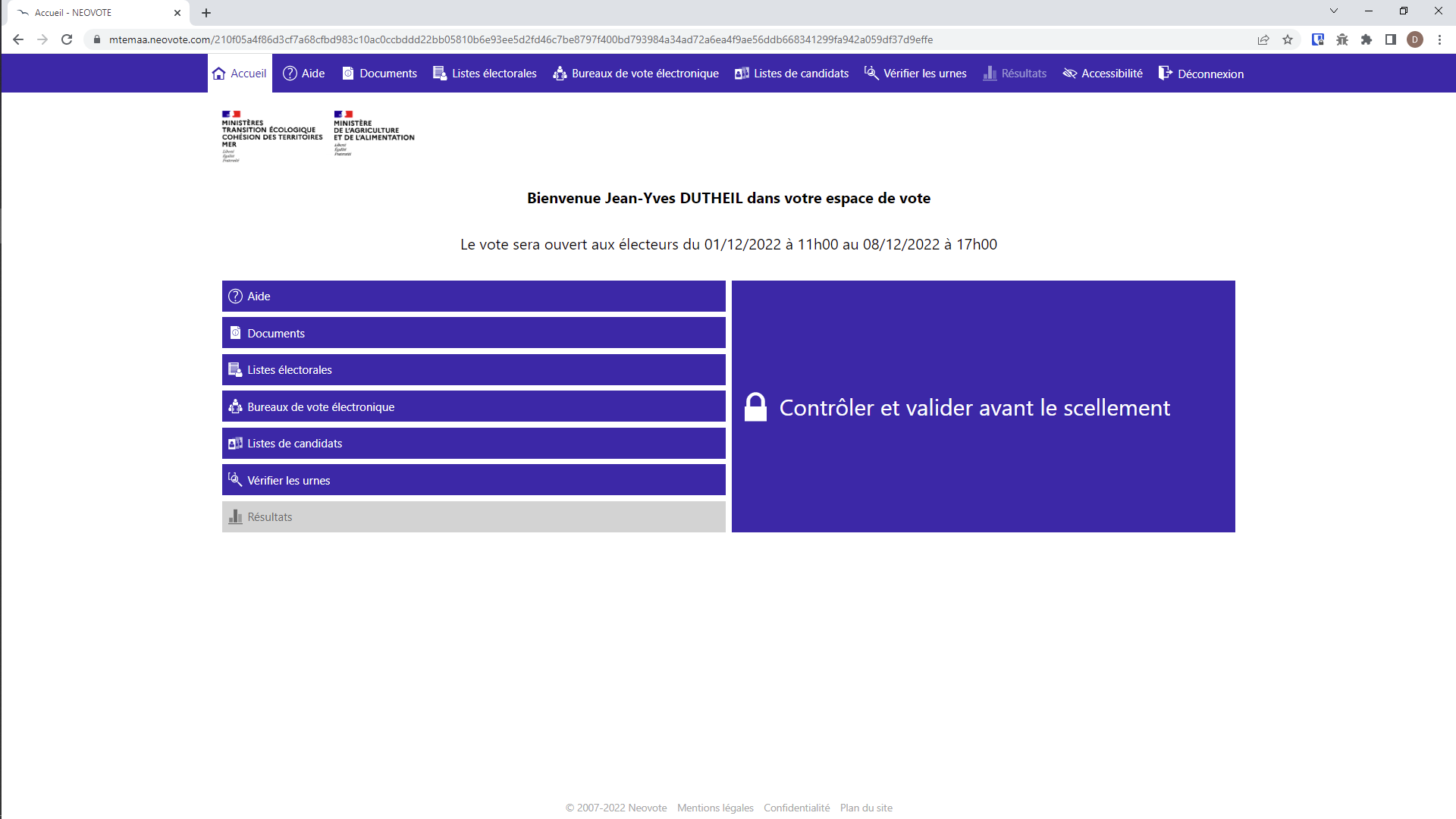 Le Pré-scellement est une fonctionnalité accessible au président du bureau de vote ainsi qu’à son représentant
Pré-scellement
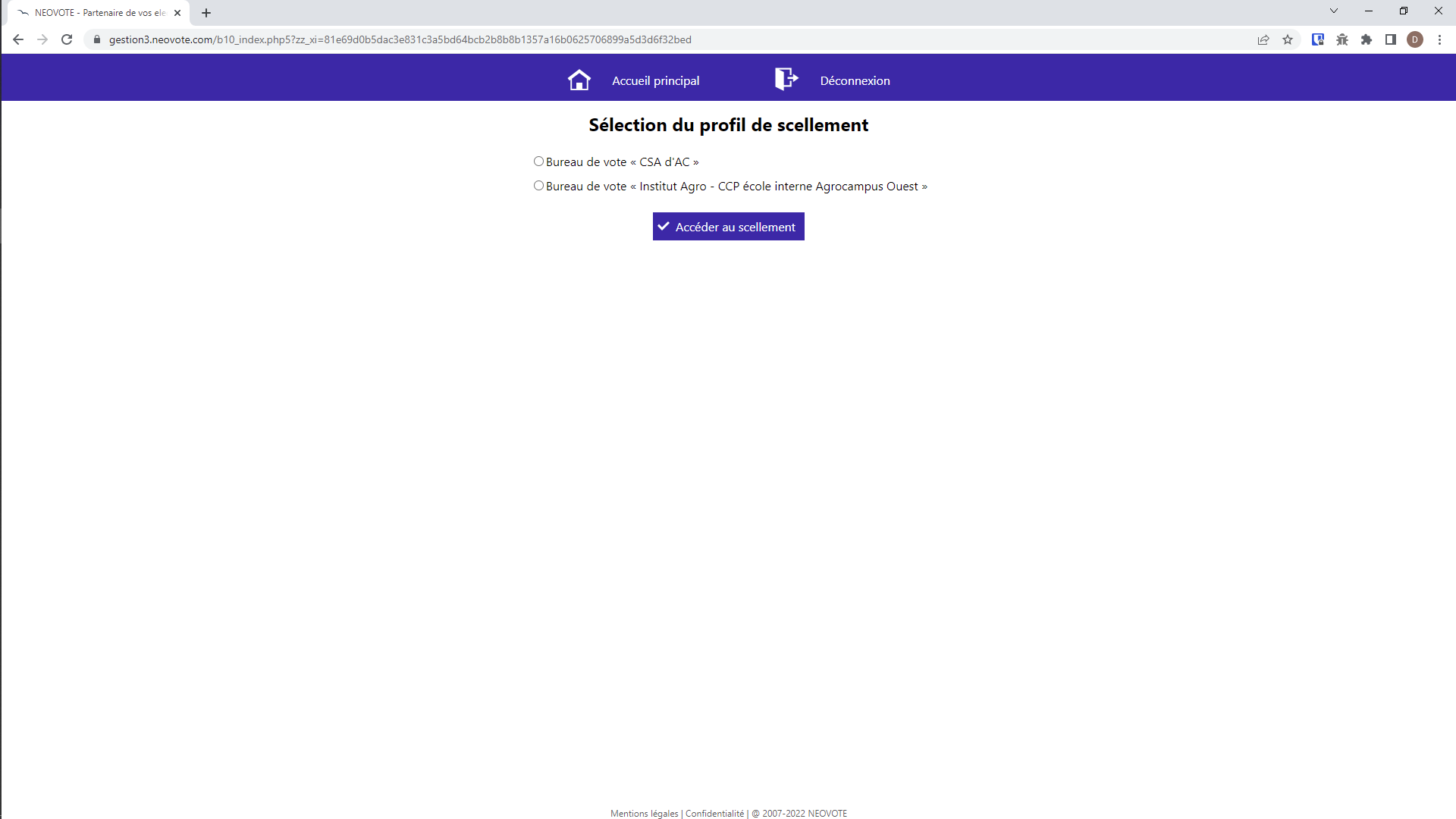 Si une personne est présidente de plusieurs bureaux de vote, elle doit choisir le bureau de vote pour lequel elle souhaite effectuer le pré-scellement
Pré-scellement
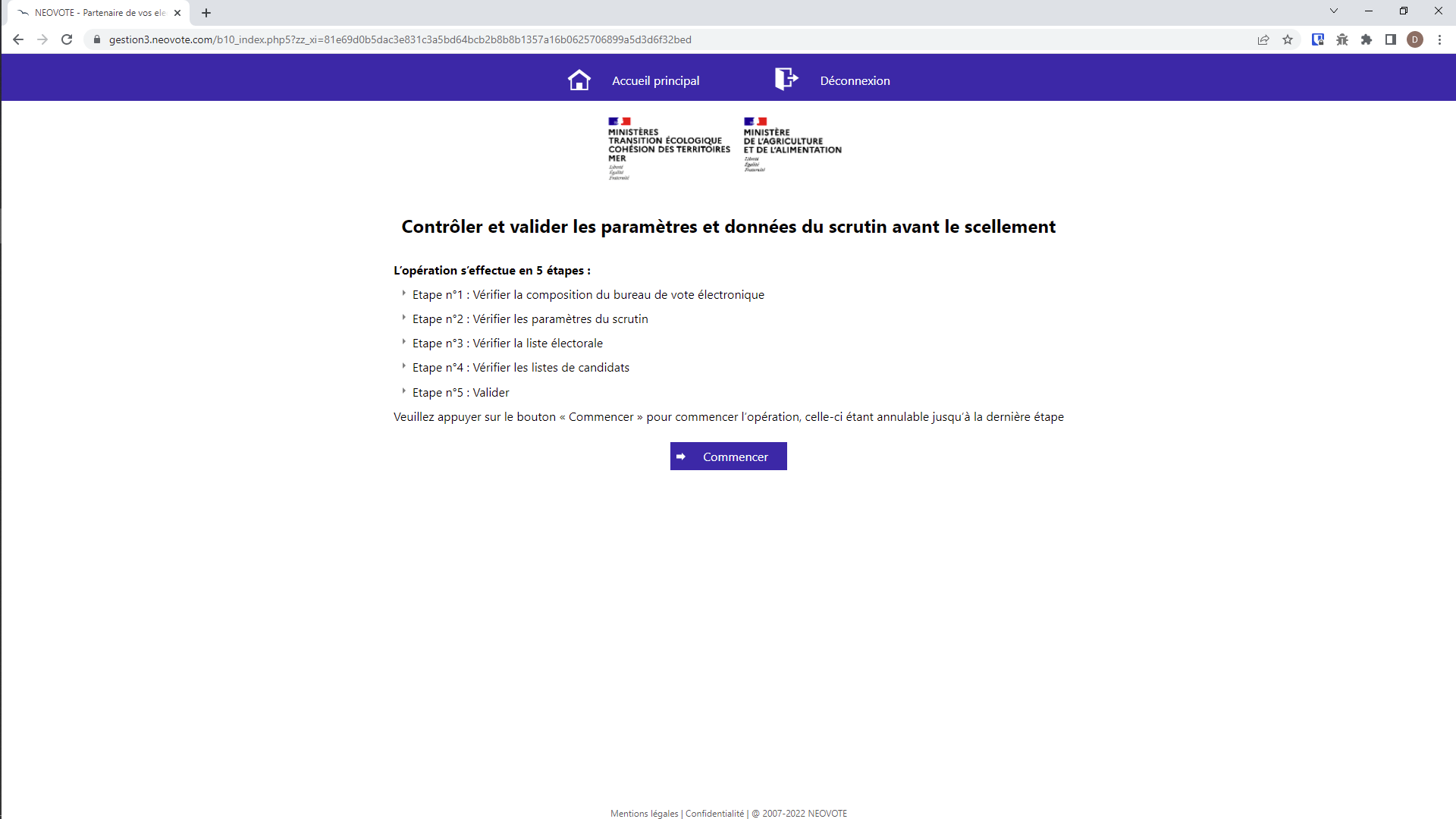 Présentation des étapes du pré-scellement
Pré-scellement
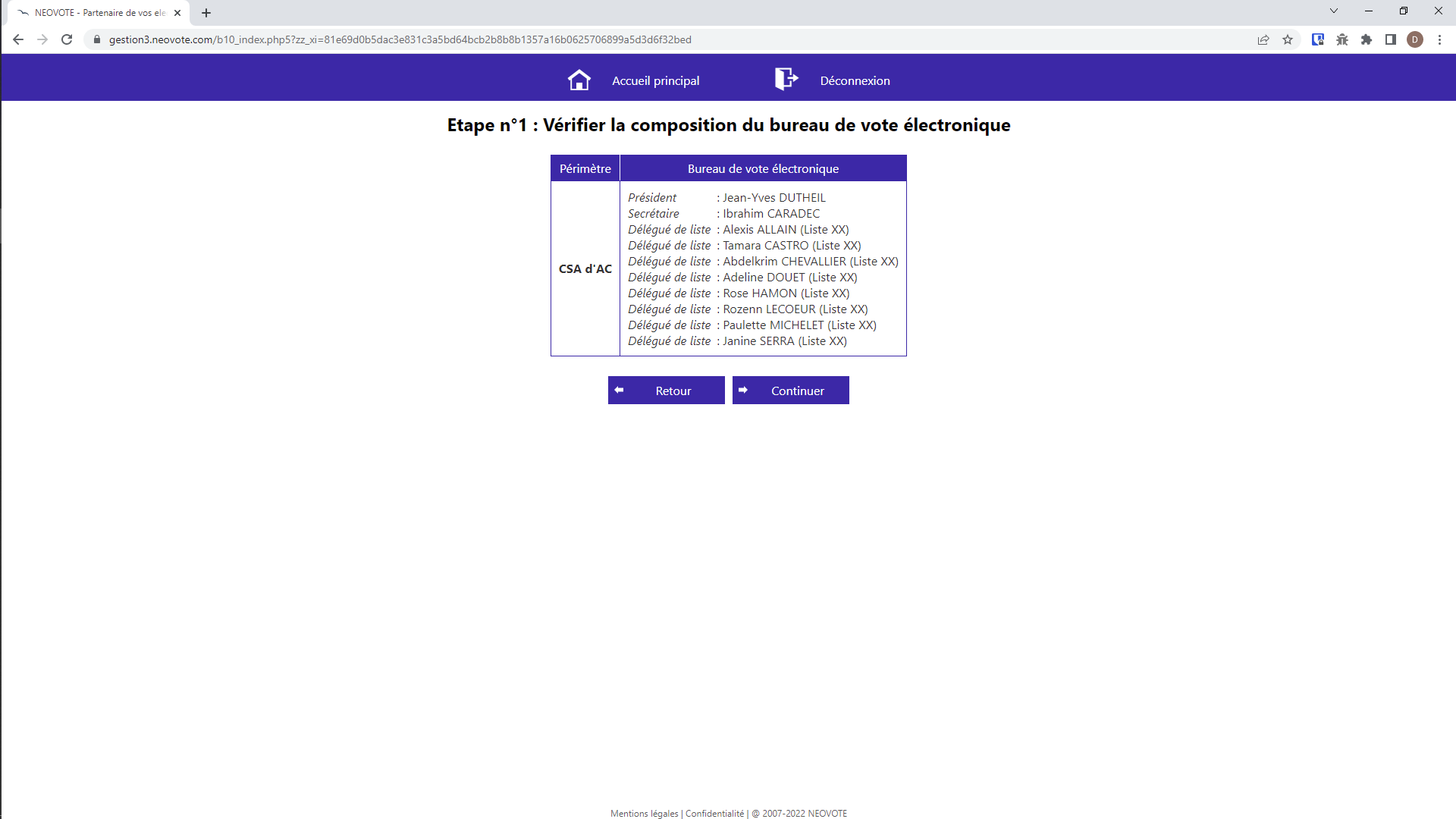 Etape 1 :
Vérification de la composition du bureau de vote électronique
Pré-scellement
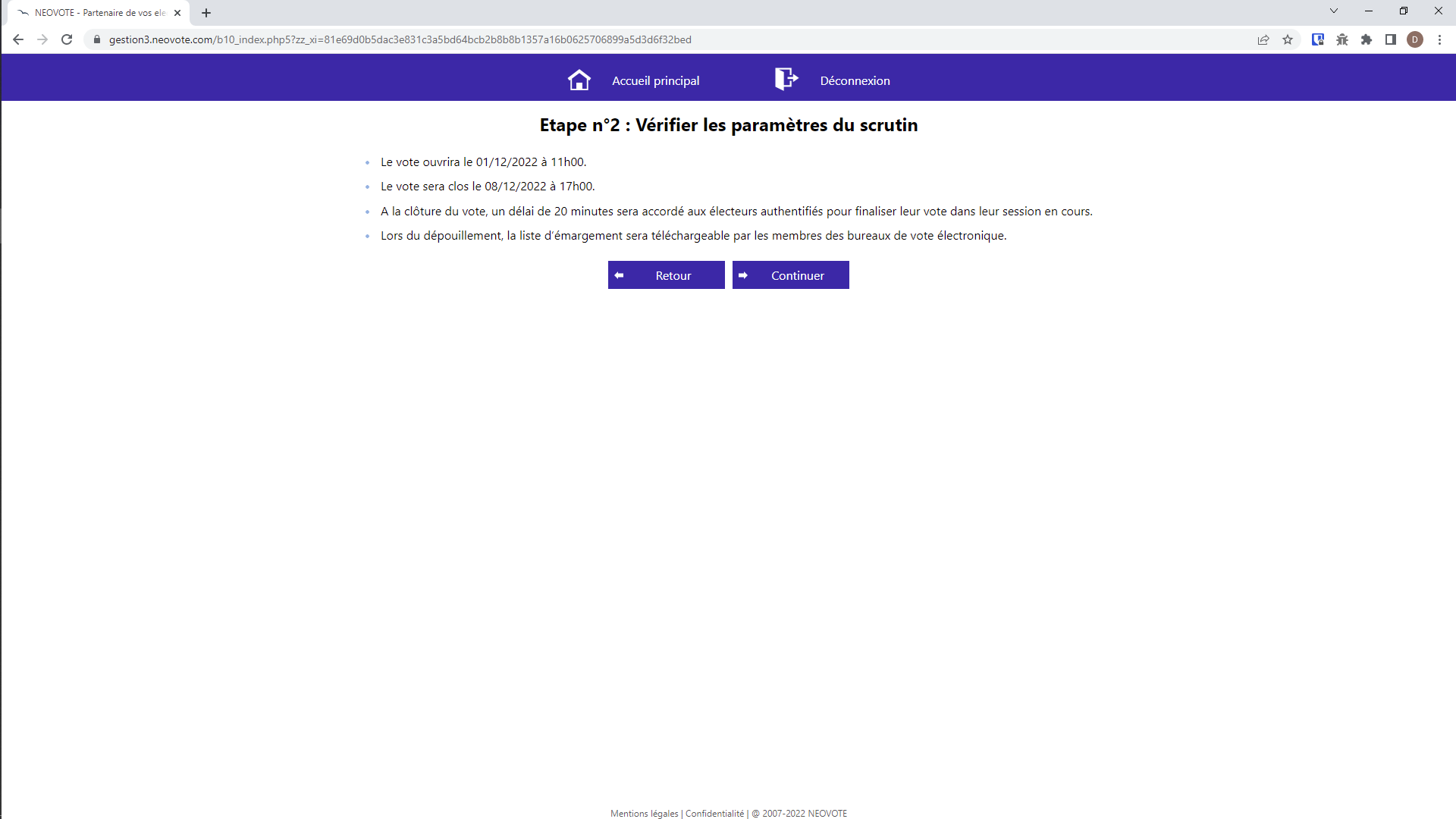 Etape 2 :
Vérification des paramètres du scrutin
Pré-scellement
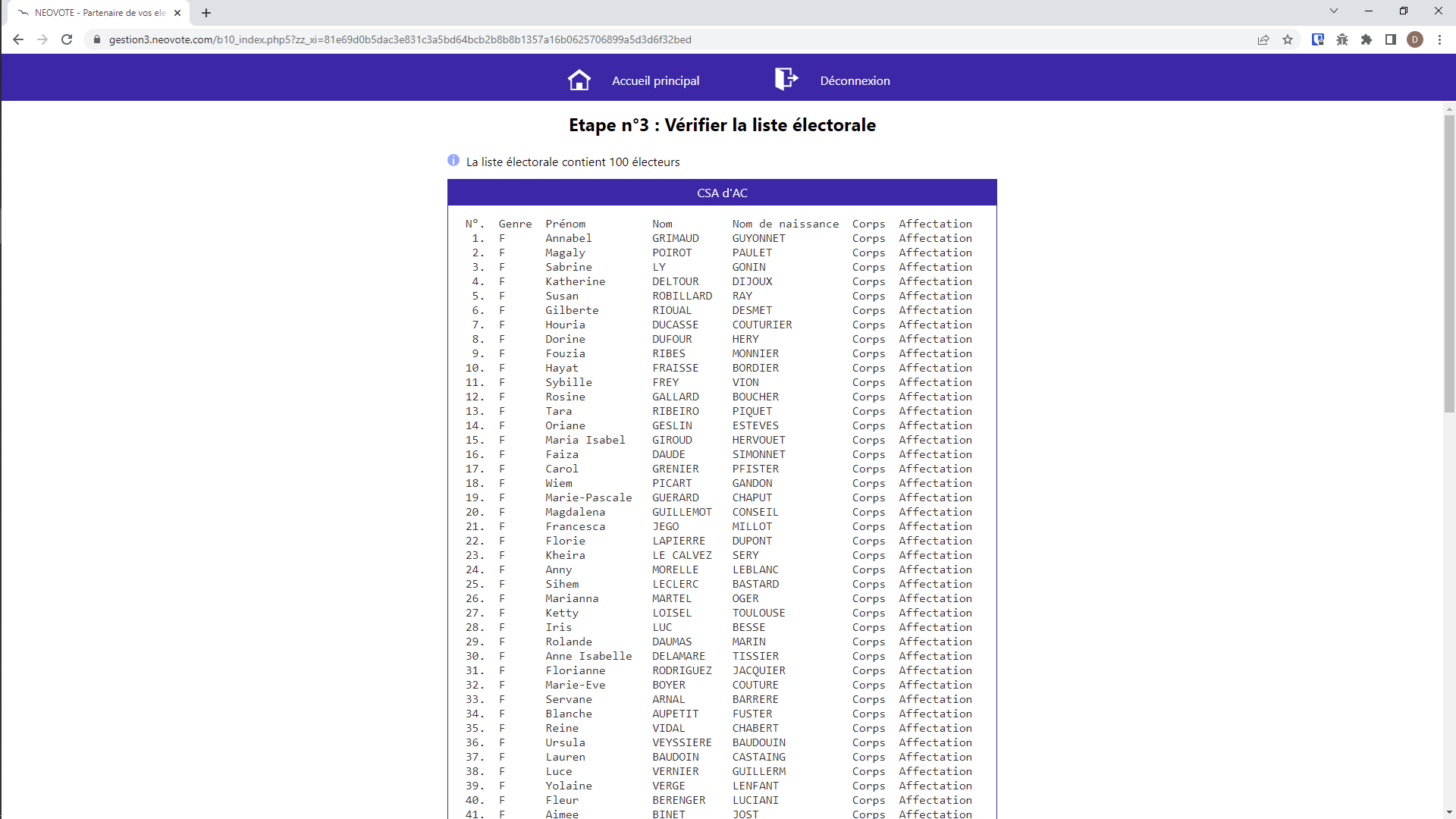 Etape 3 :
Vérification de la liste électorale
1/2
Pré-scellement
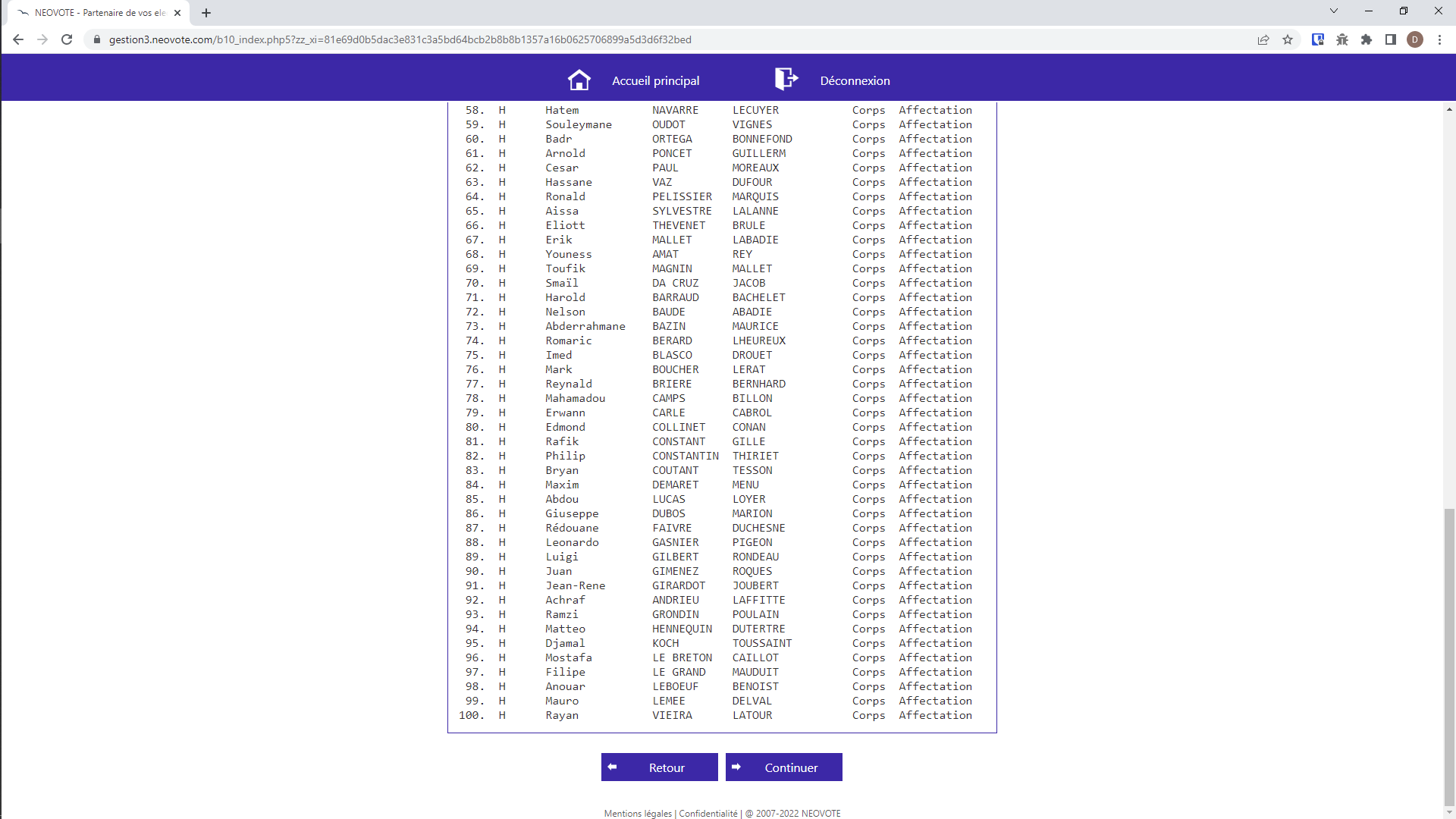 Etape 3 :
Vérification de la liste électorale
2/2
Pré-scellement
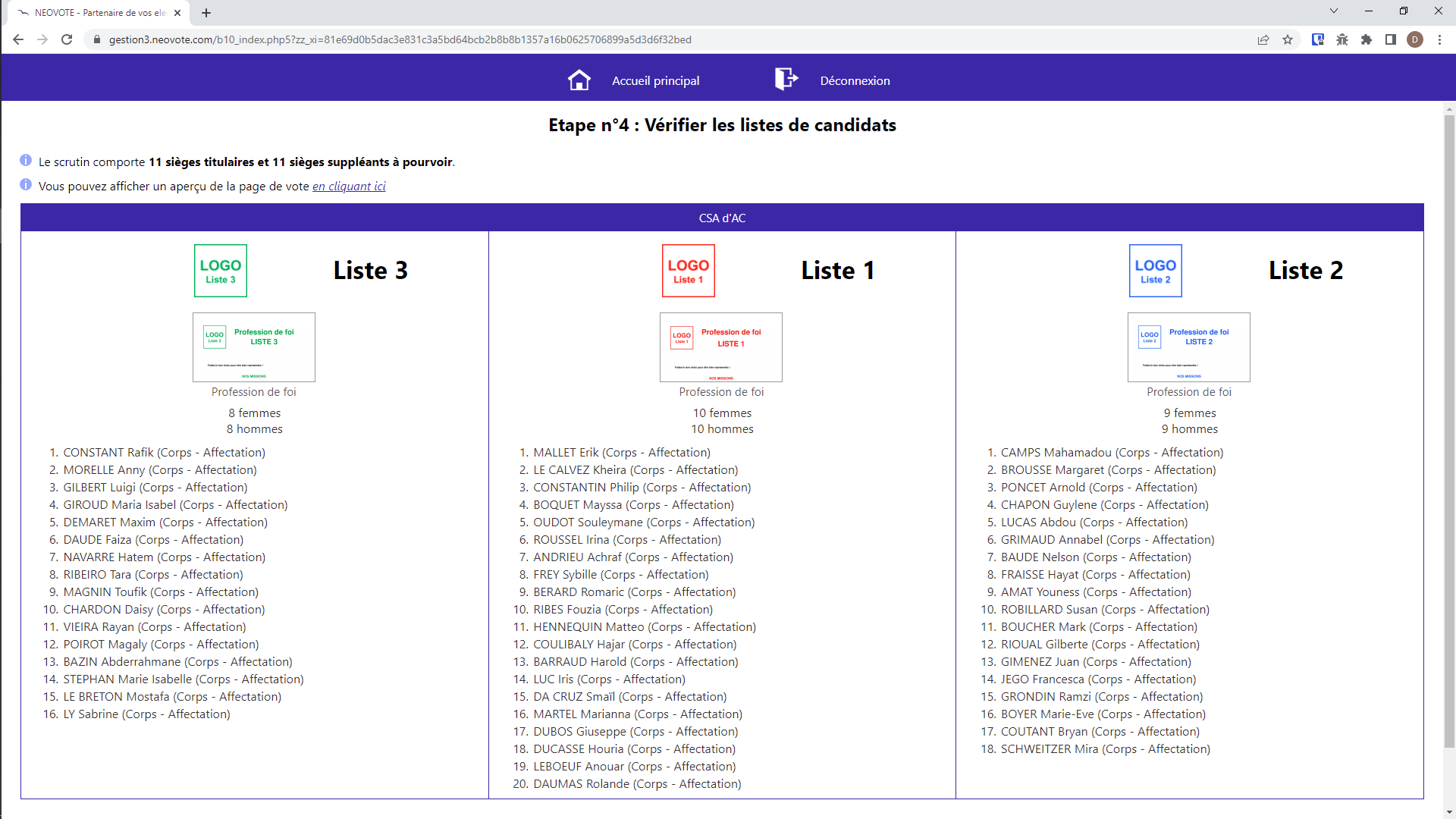 Etape 4 :
Vérification des listes de candidats
Pré-scellement
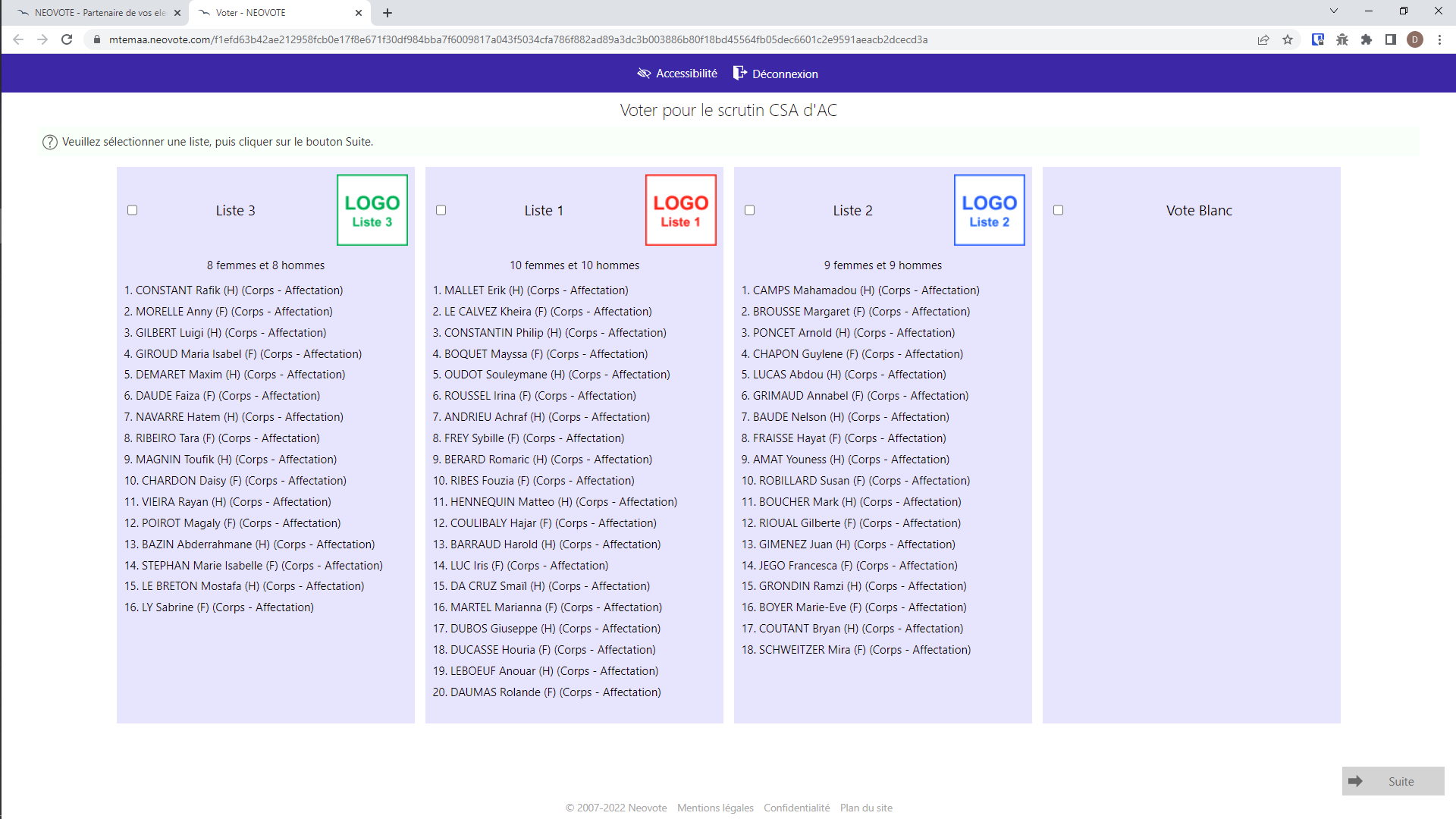 Etape 4 :
Simulation de la page de vote
1/2
Pré-scellement
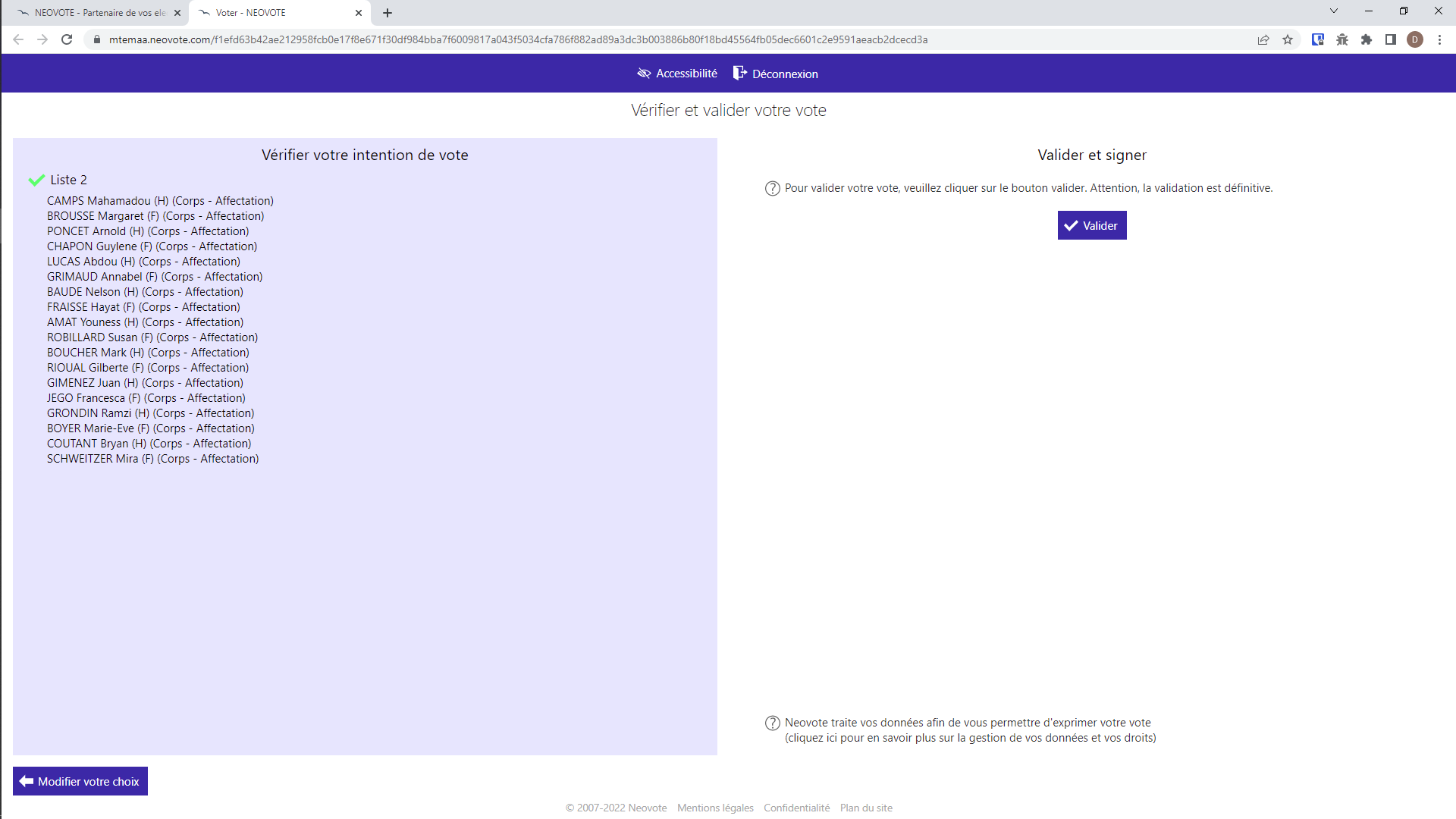 Etape 4 :
Simulation de la page de vote
2/2
Pré-scellement
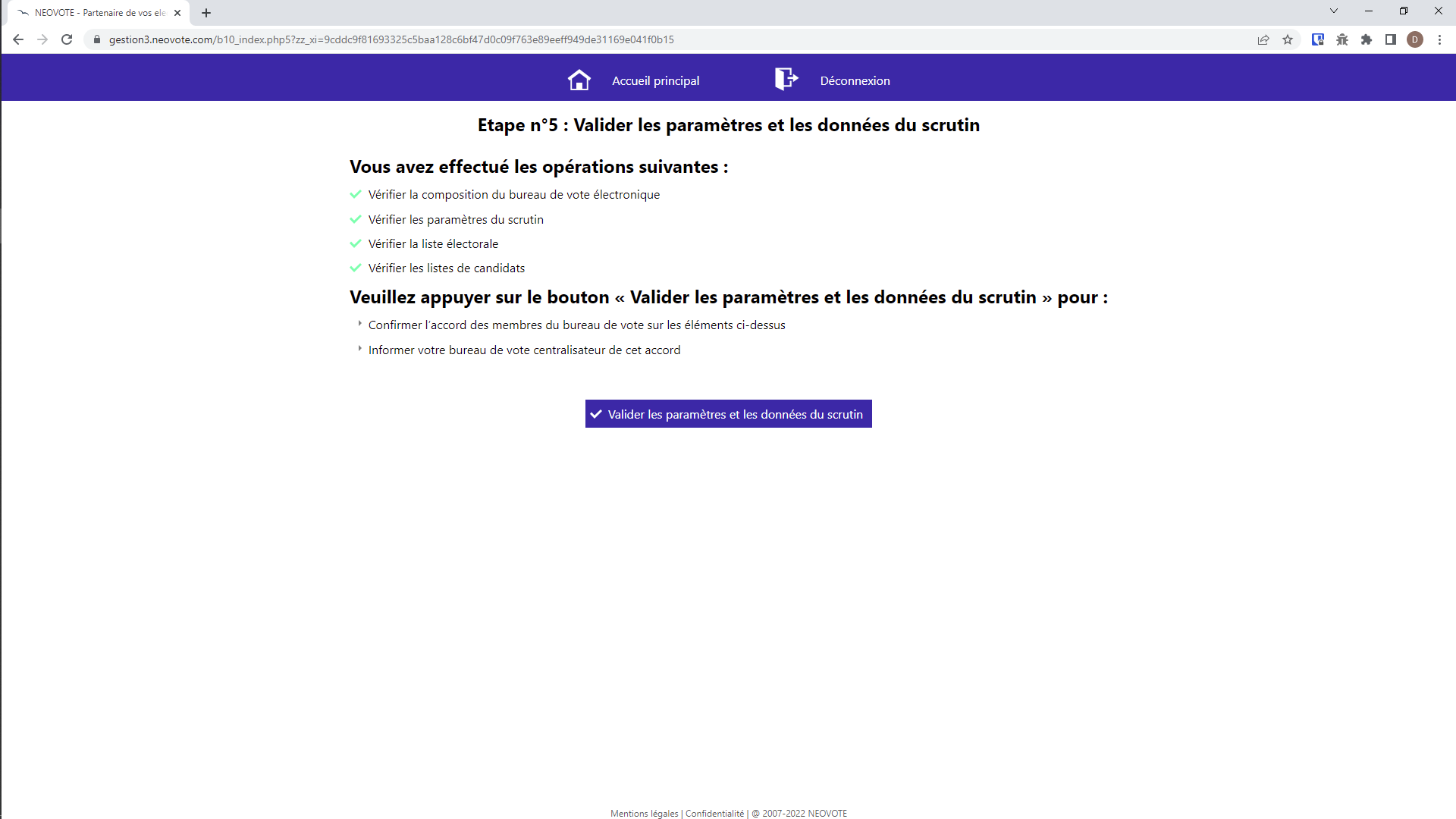 Etape 5 :
Approbation du pré-scellement
Pré-scellement
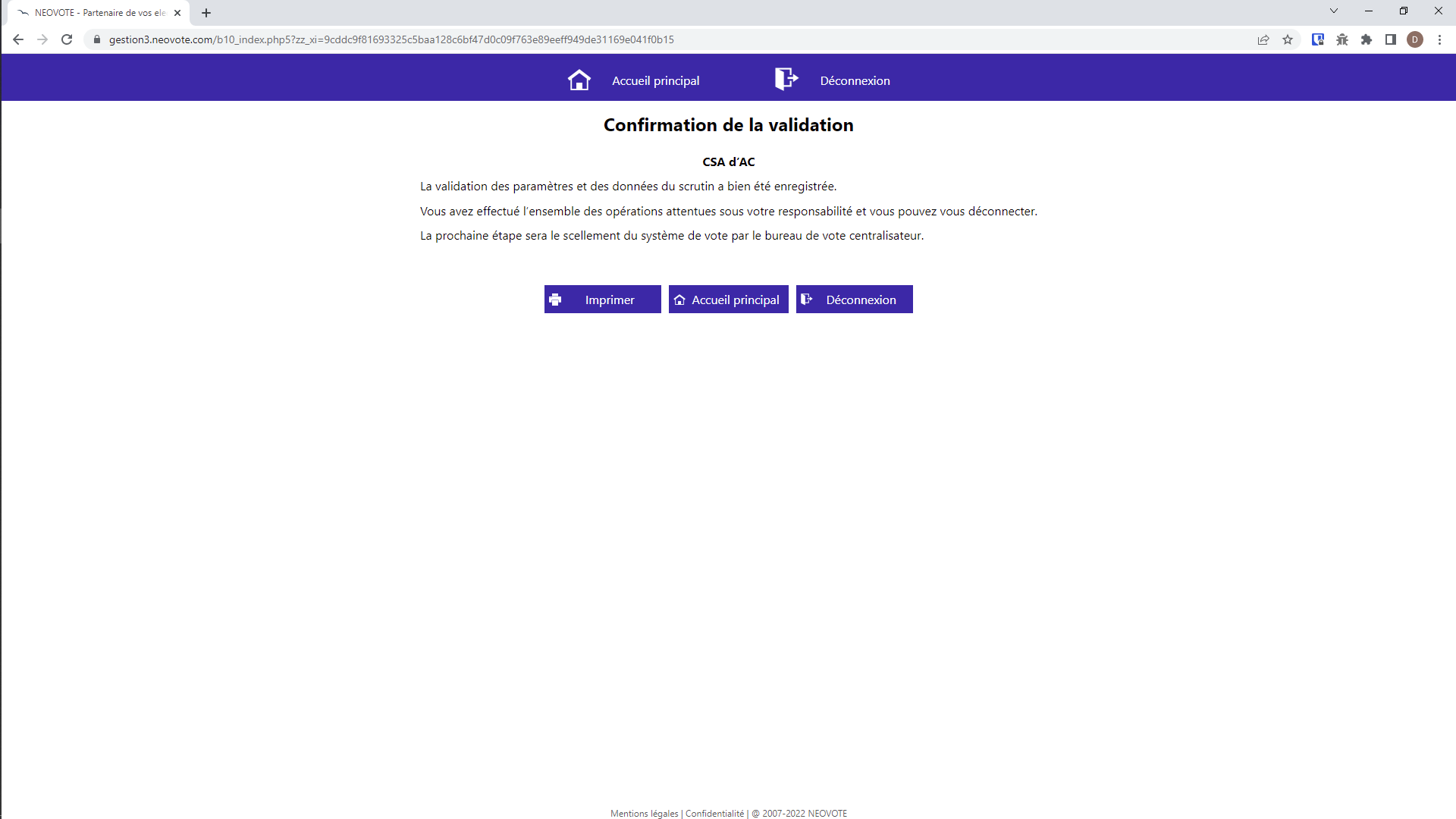 Etape 5 :
Confirmation de l’approbation du pré-scellement
2. Illustrations de l’espace de vote

D/ Scellement
Scellement
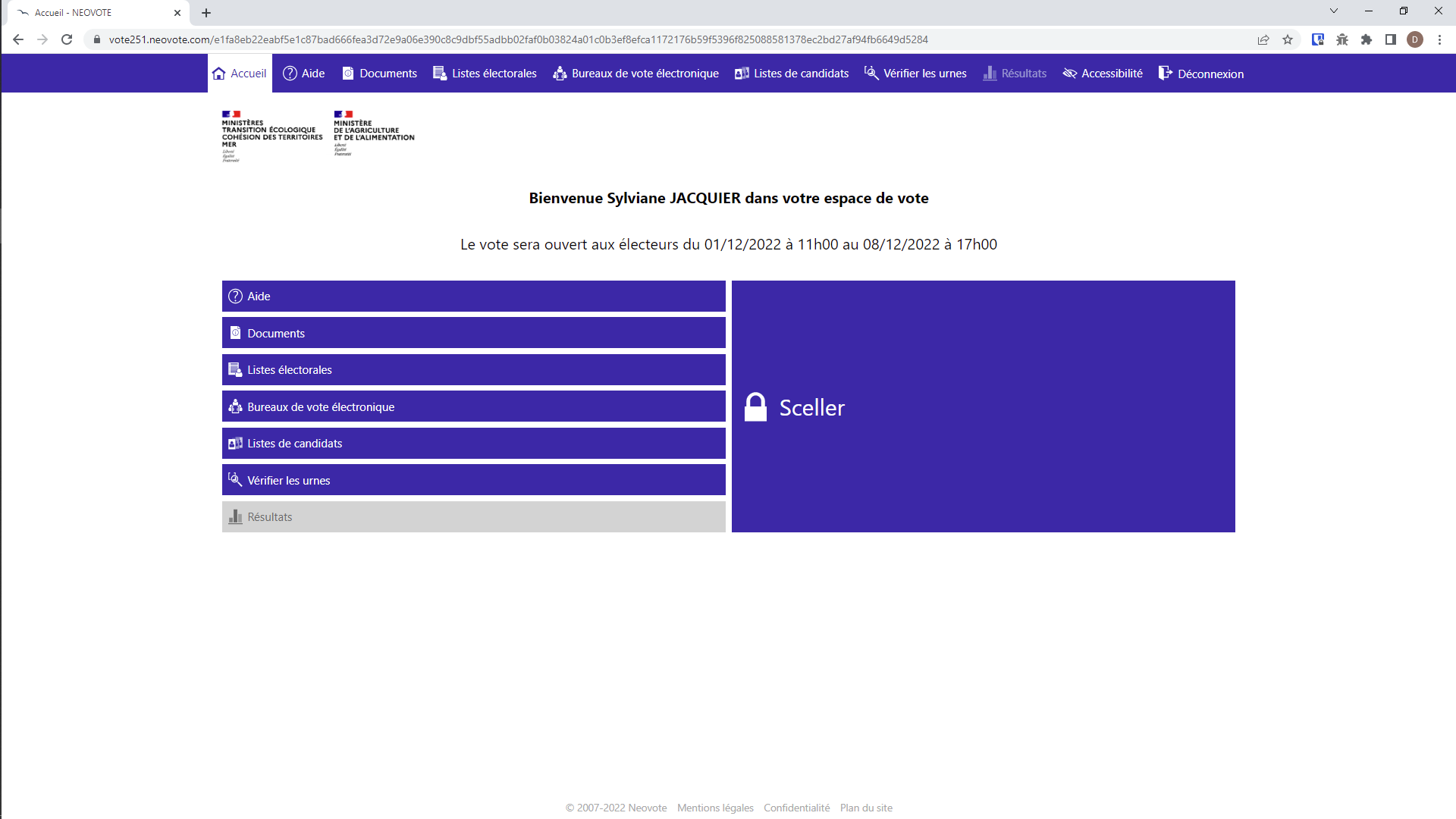 Le scellement est une fonctionnalité accessible au président du bureau de vote centralisateur (BVEC) ainsi qu’à son représentant
Scellement
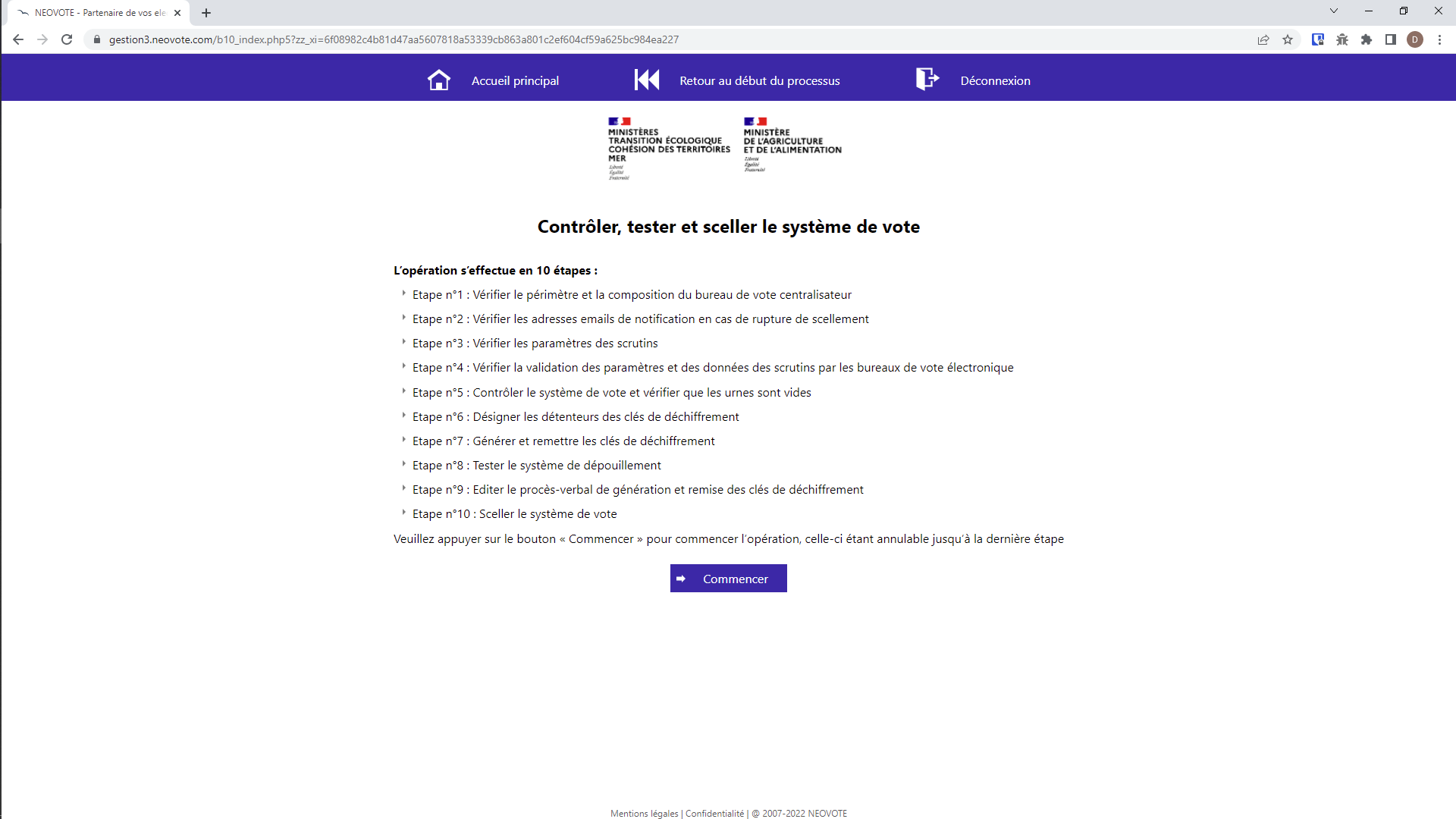 Présentation des étapes du scellement
Scellement
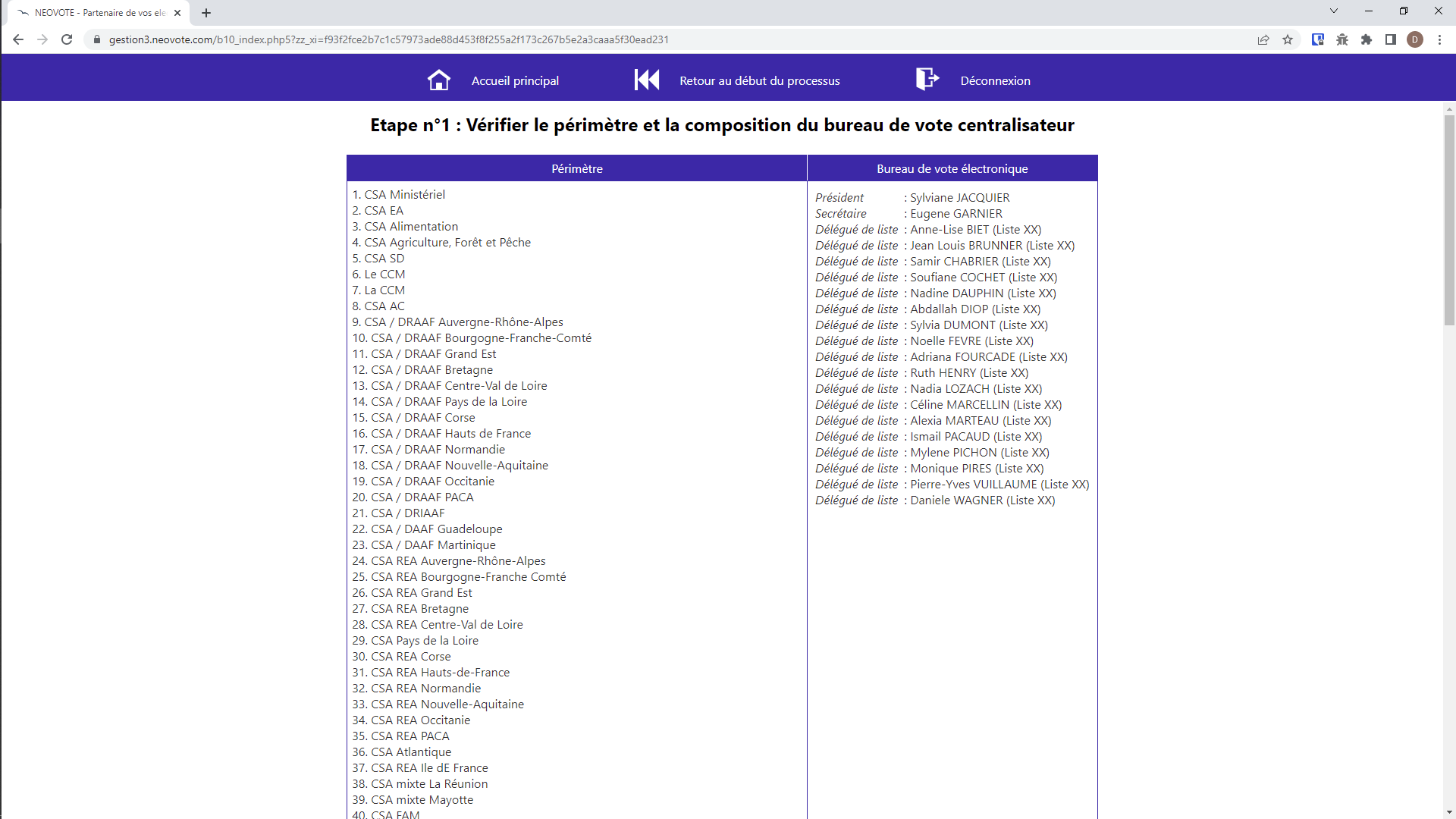 Etape 1 :
Vérification de la composition du bureau de vote centralisateur et de son périmètre
1/2
Scellement
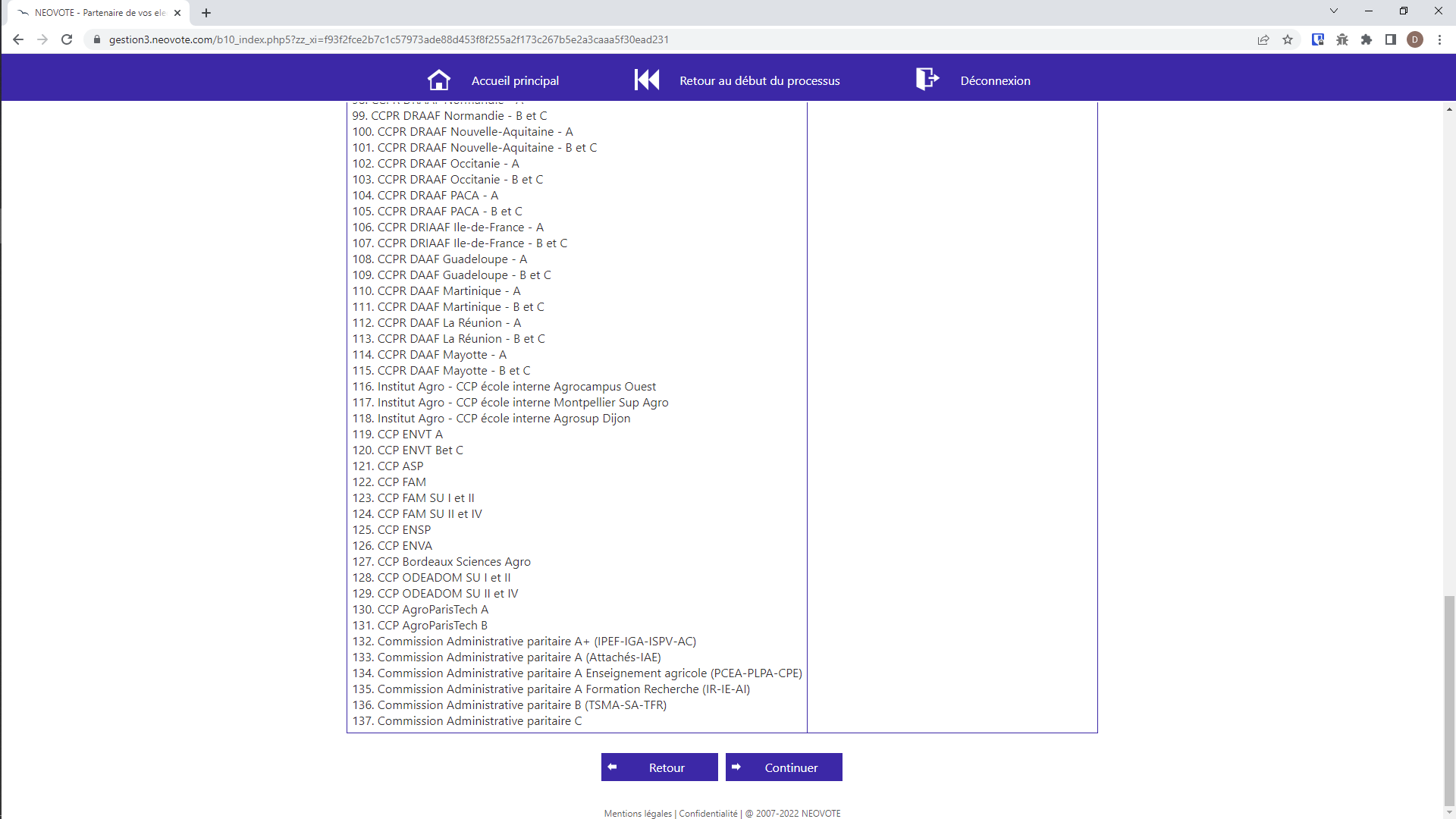 Etape 1 :
Vérification de la composition du bureau de vote centralisateur et de son périmètre
2/2
Scellement
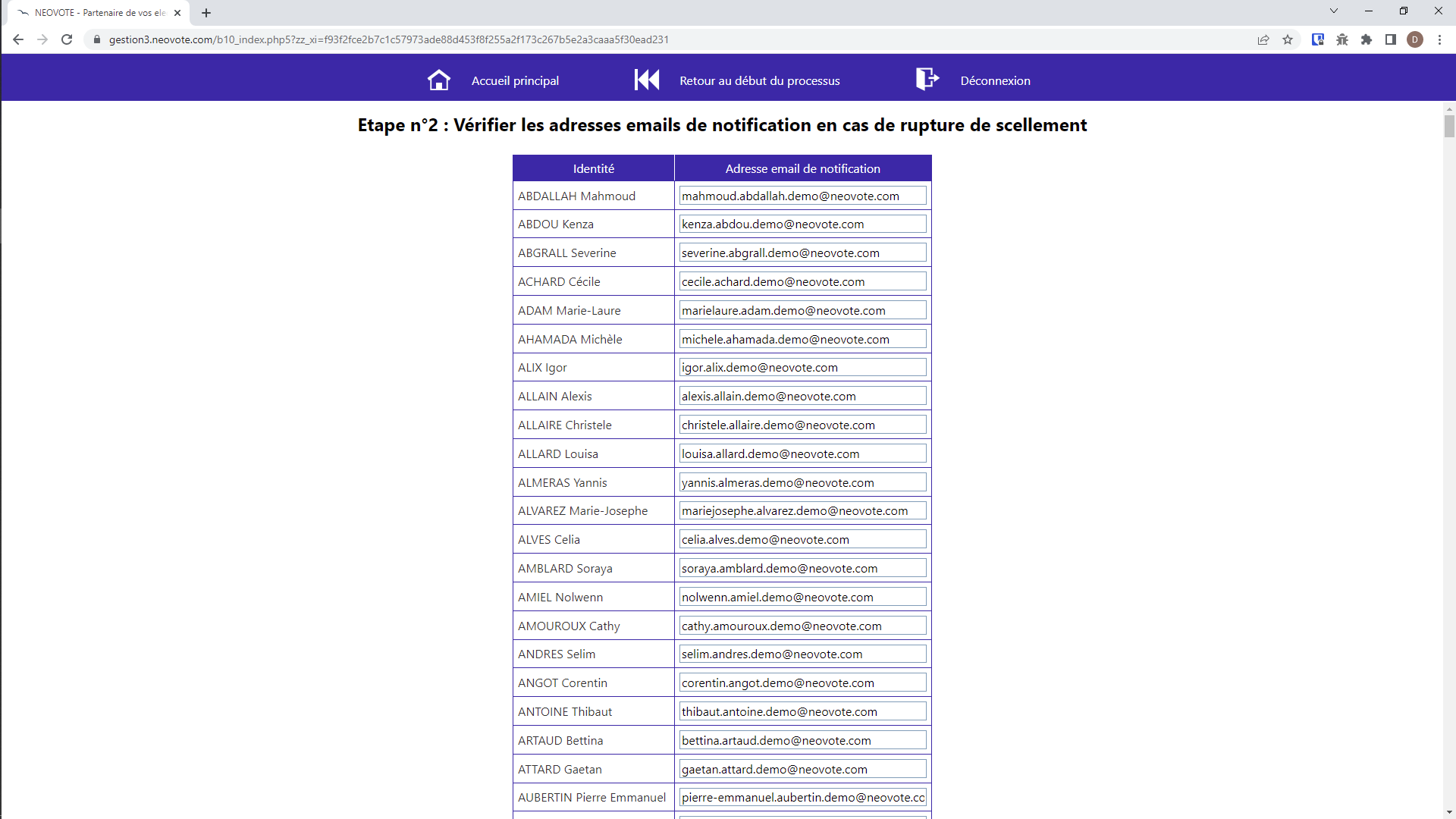 Etape 2 :
Vérification des adresses emails de notification en cas de rupture de scellement
1/2
Scellement
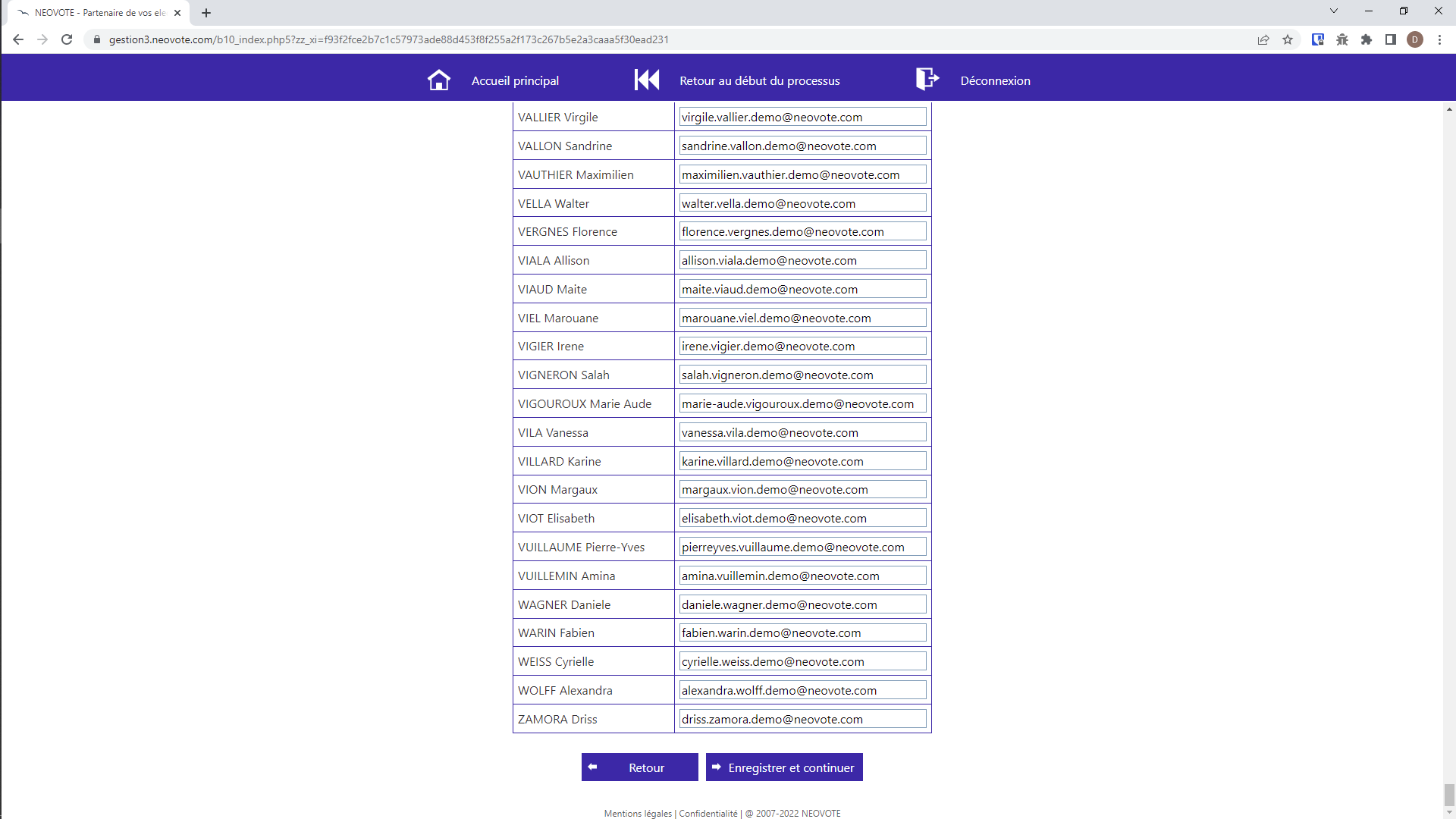 Etape 2 :
Vérification des adresses emails de notification en cas de rupture de scellement
2/2
Scellement
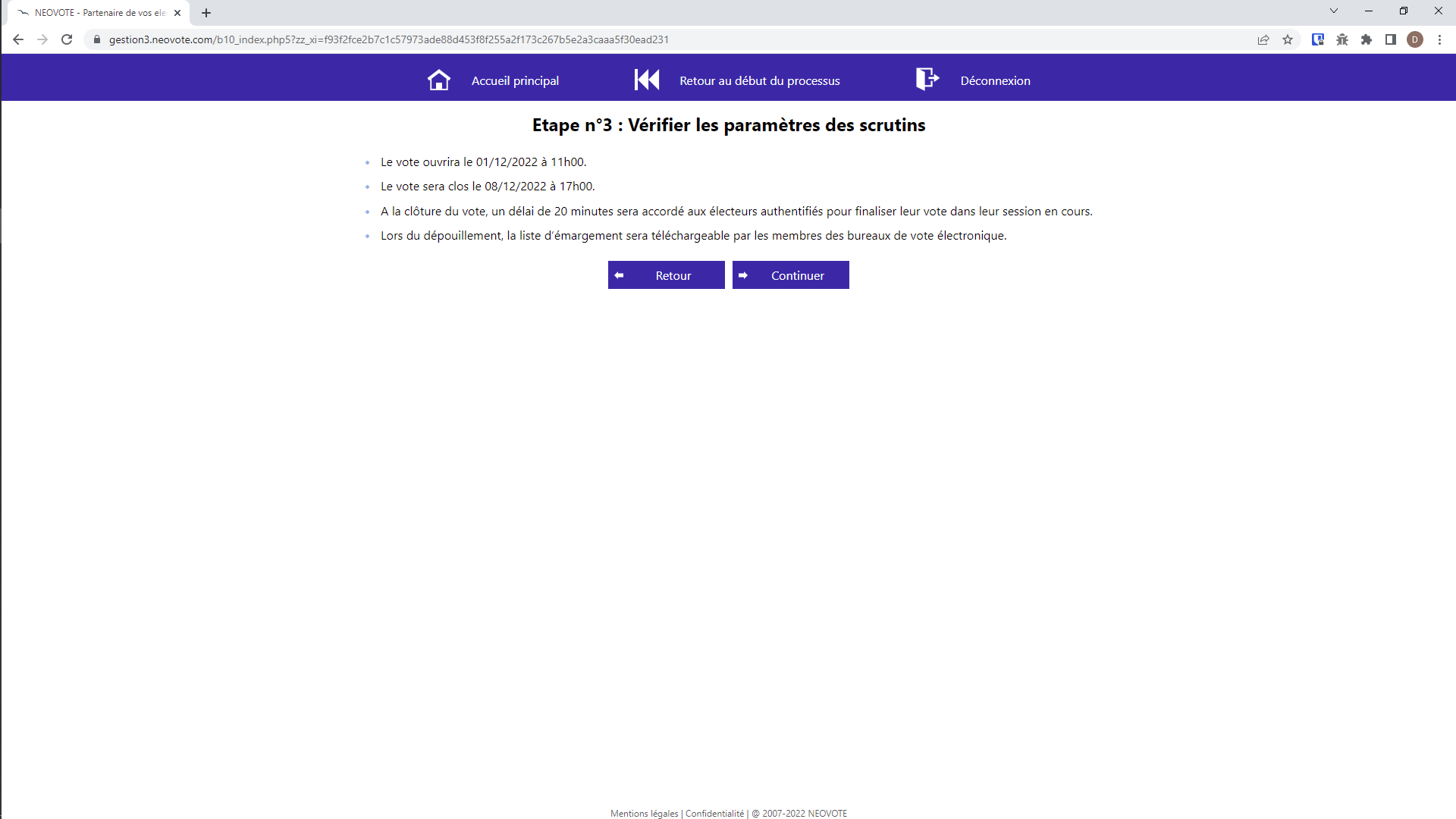 Etape 3 :
Vérification des paramètres du scrutin
Scellement
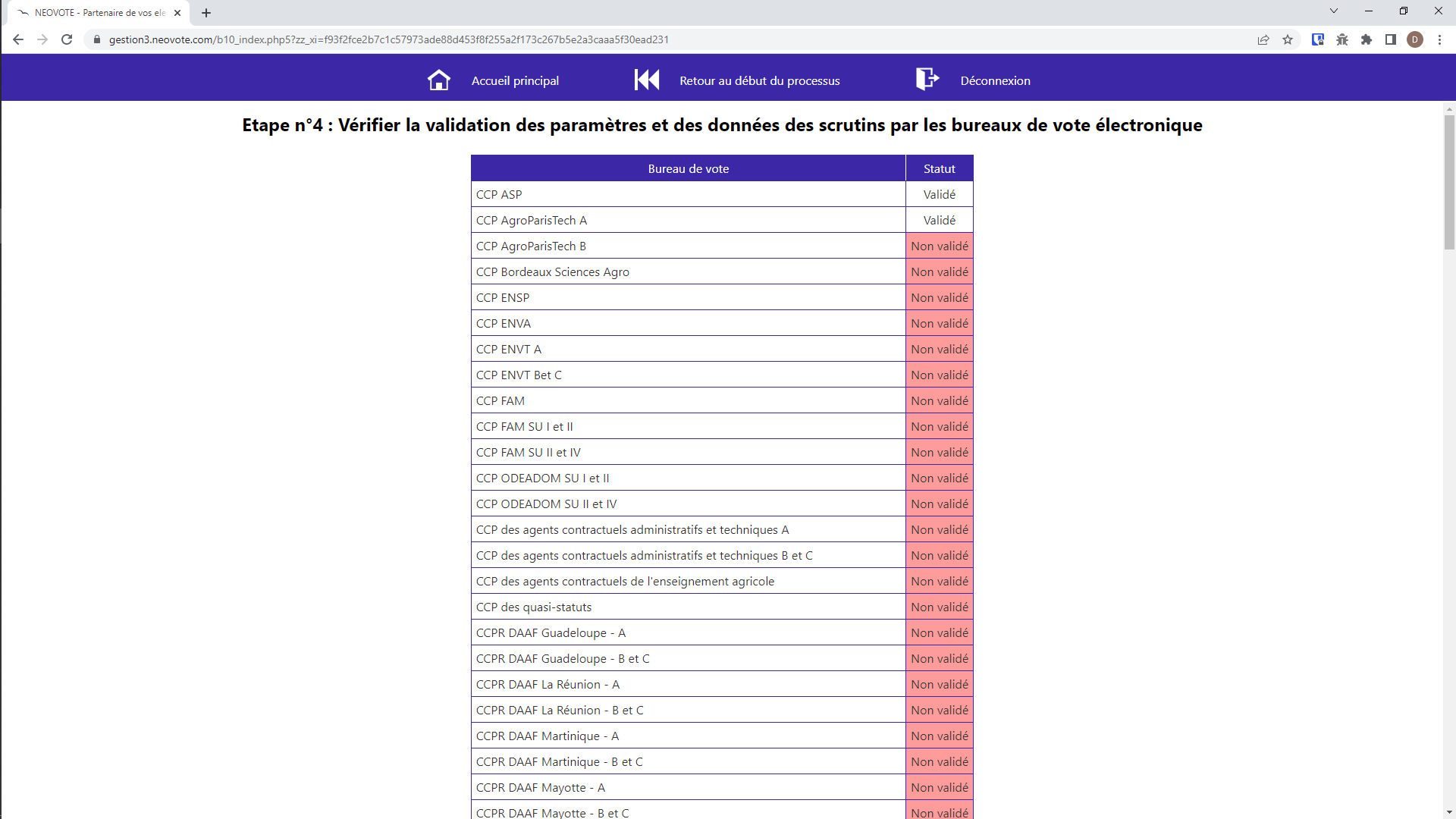 Etape 4 :
Vérification de l’état des pré-scellements
1/2
Scellement
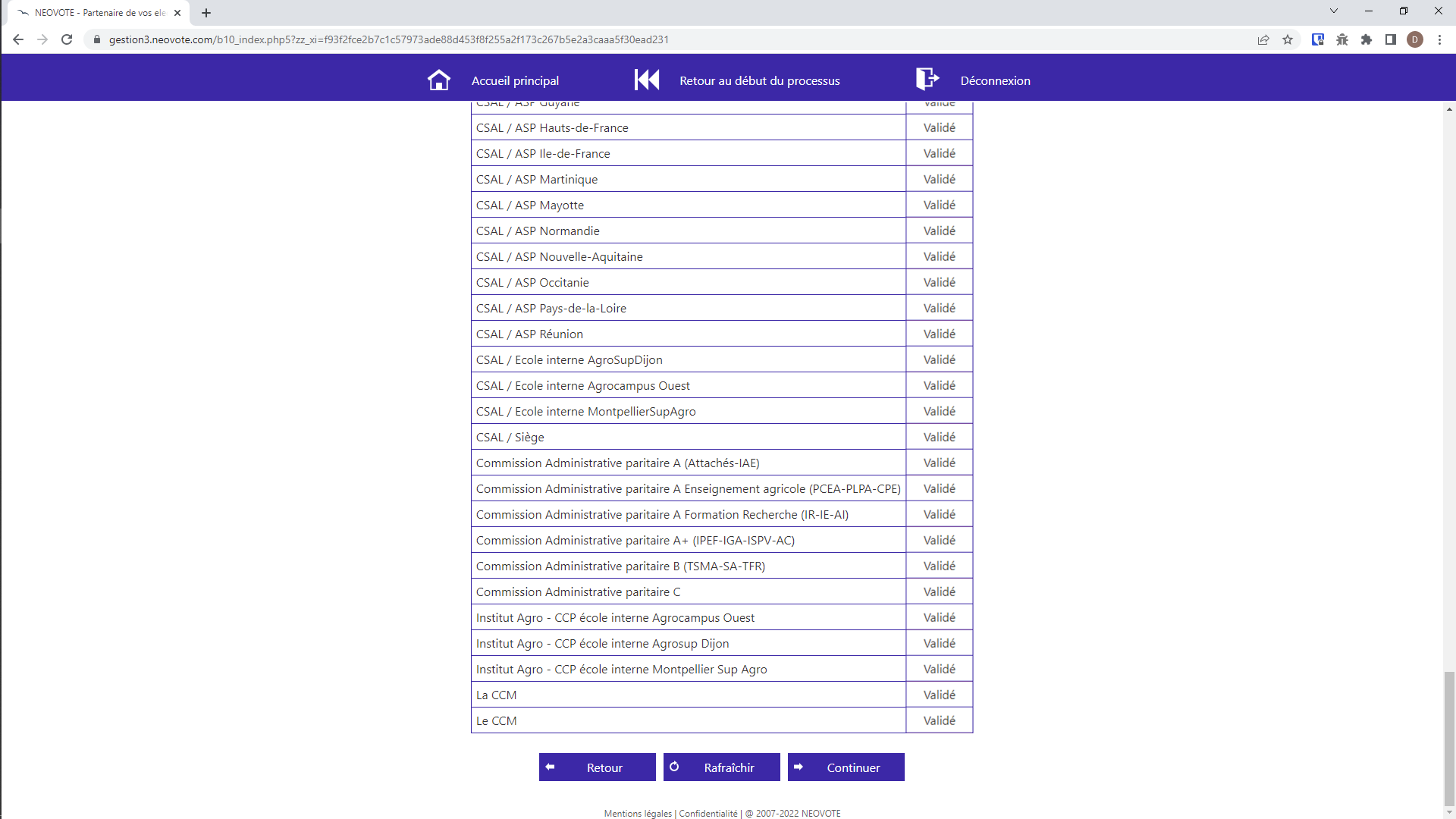 Etape 4 :
Vérification de l’état des pré-scellements
2/2
Scellement
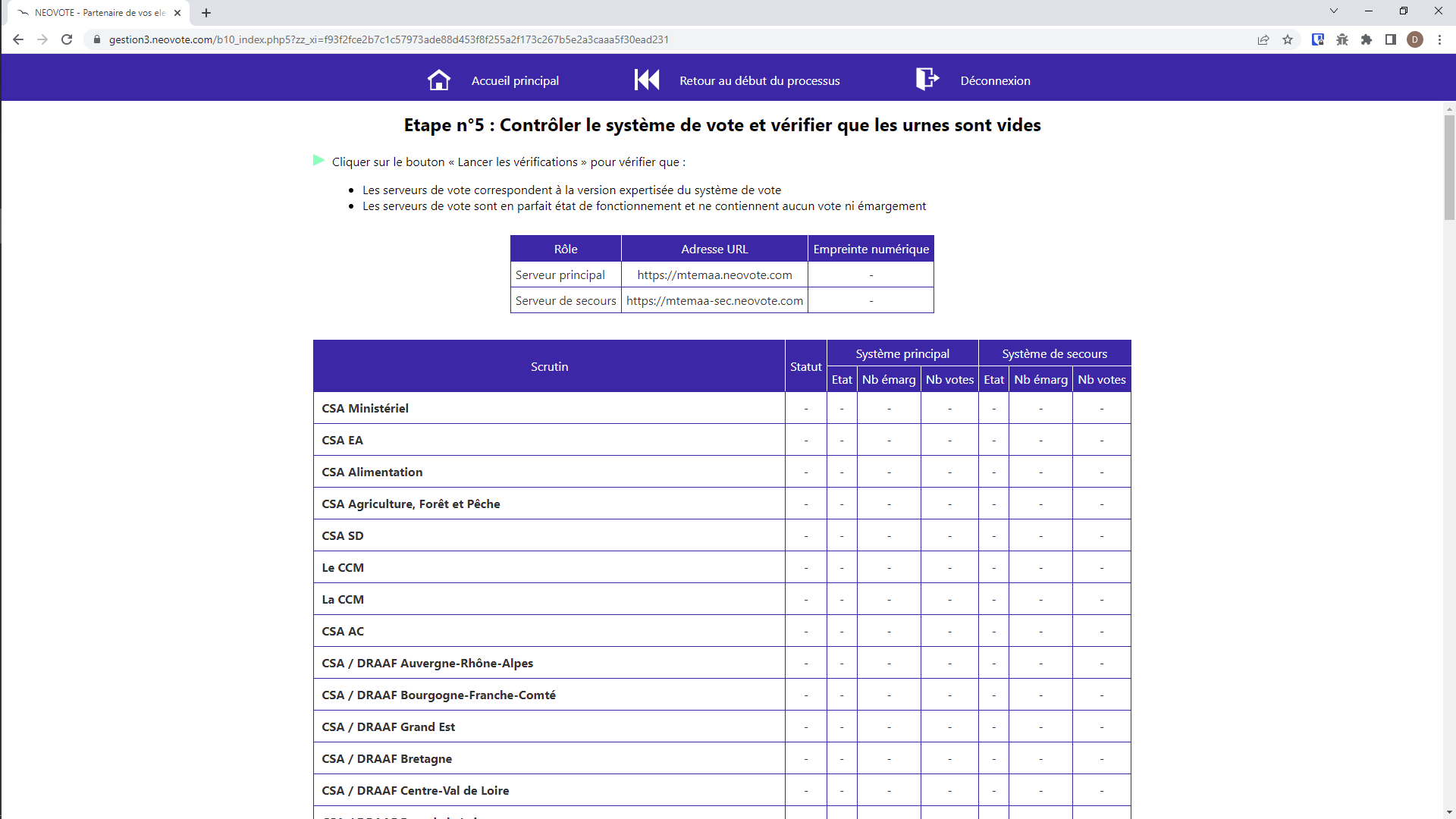 Etape 5 :
Contrôle du système de vote et vérification que les urnes sont vides
1/4
Scellement
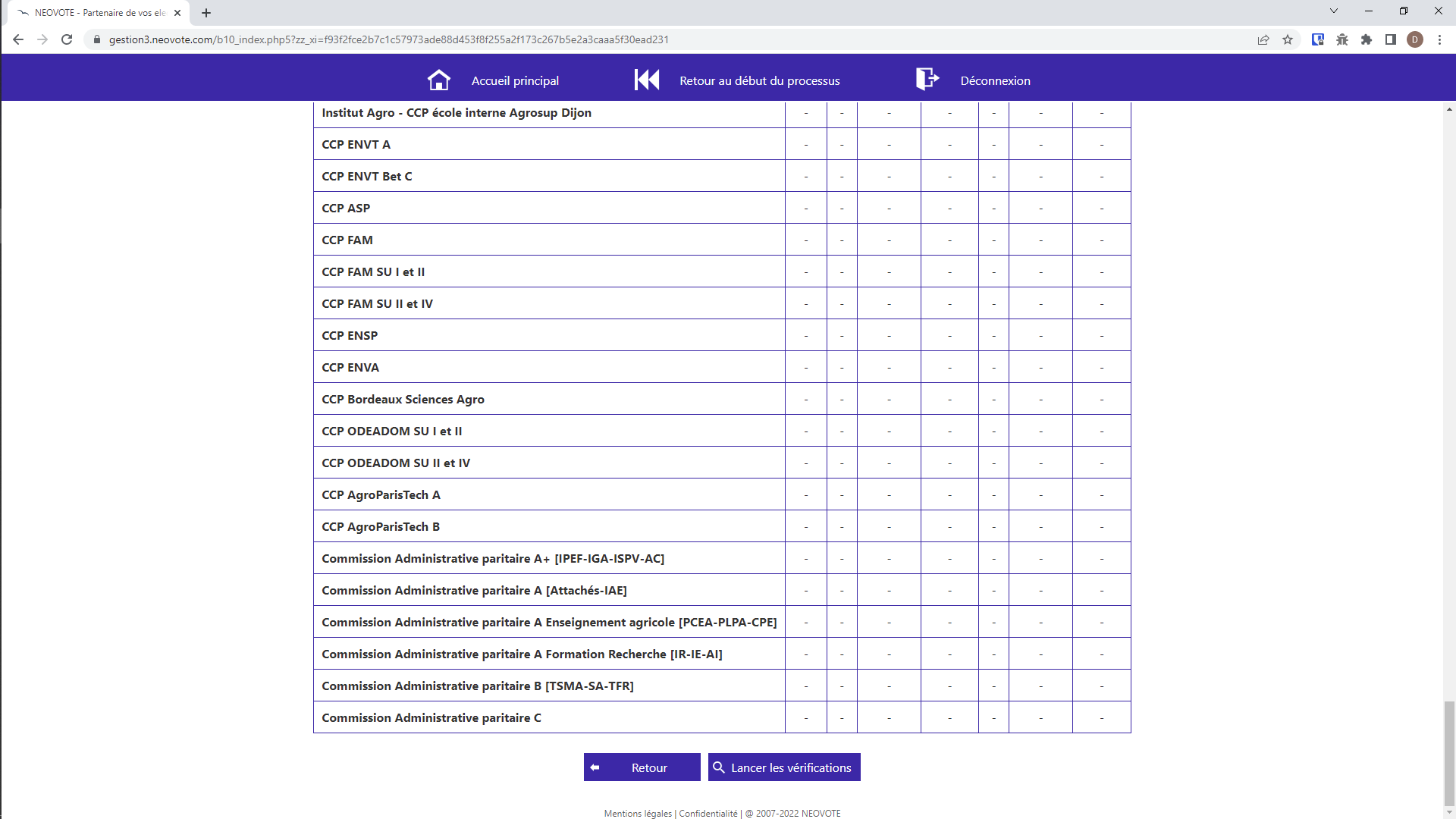 Etape 5 :
Contrôle du système de vote et vérification que les urnes sont vides
2/4
Scellement
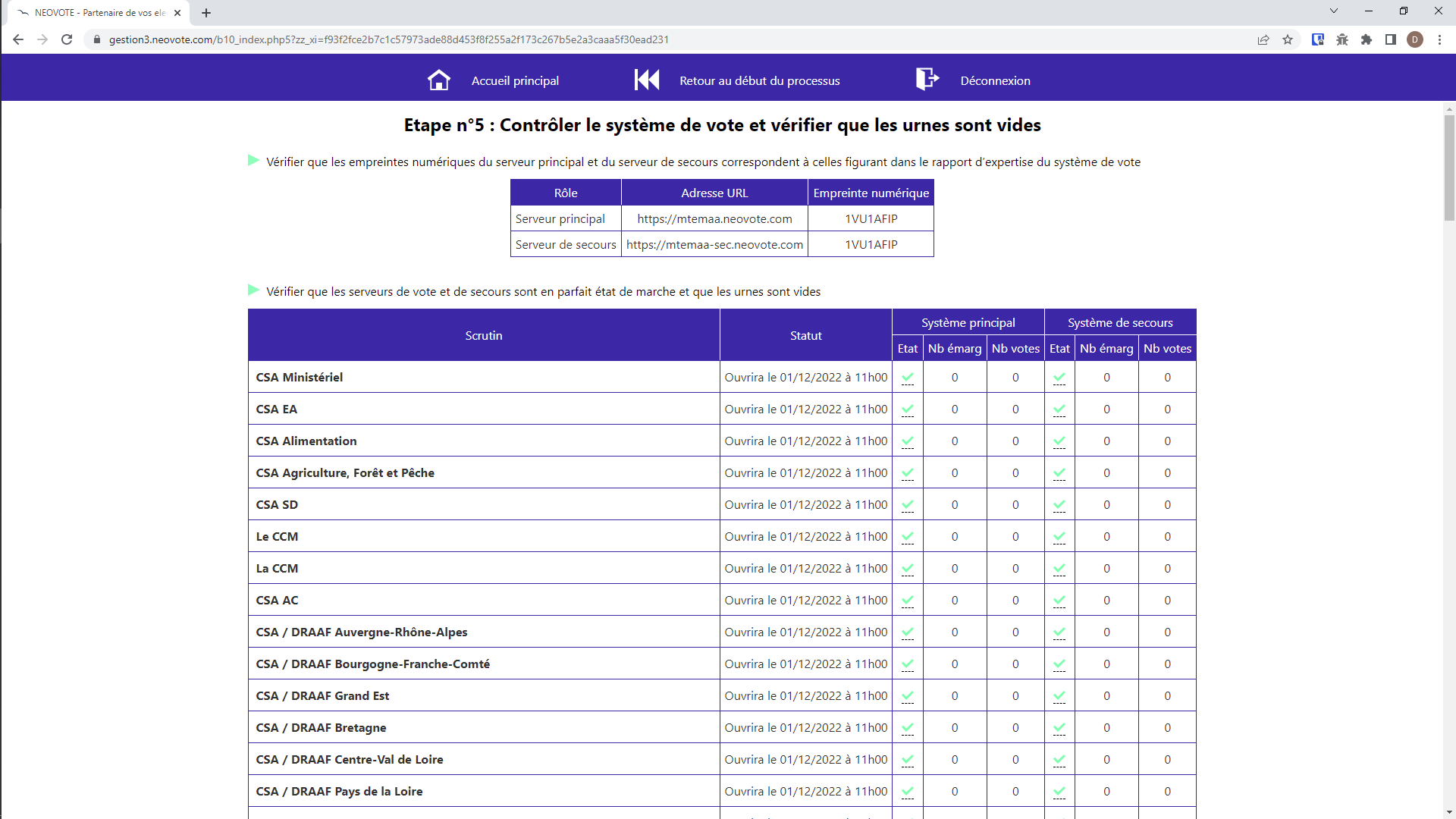 Etape 5 :
Contrôle du système de vote et vérification que les urnes sont vides
3/4
Scellement
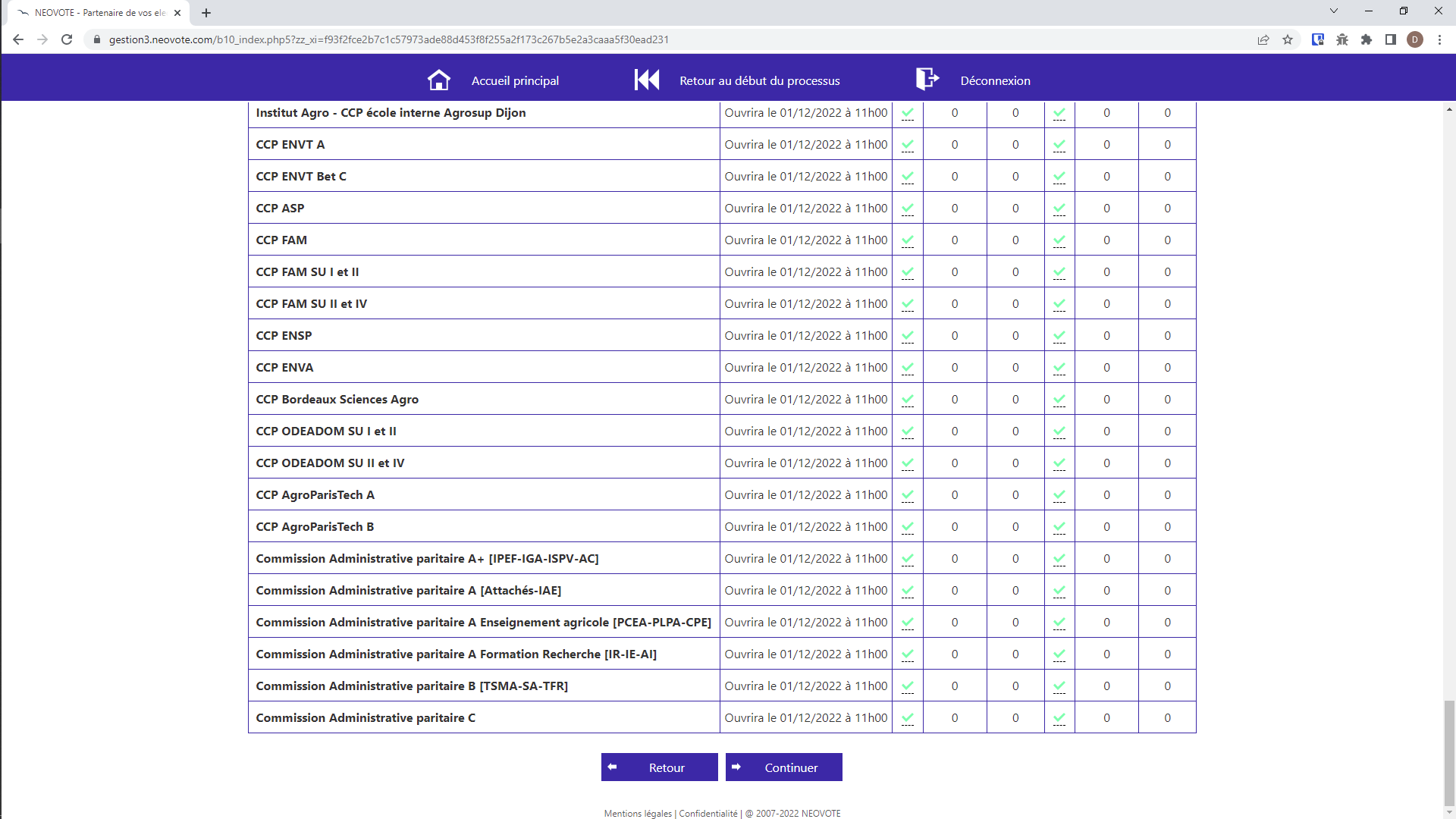 Etape 5 :
Contrôle du système de vote et vérification que les urnes sont vides
4/4
Scellement
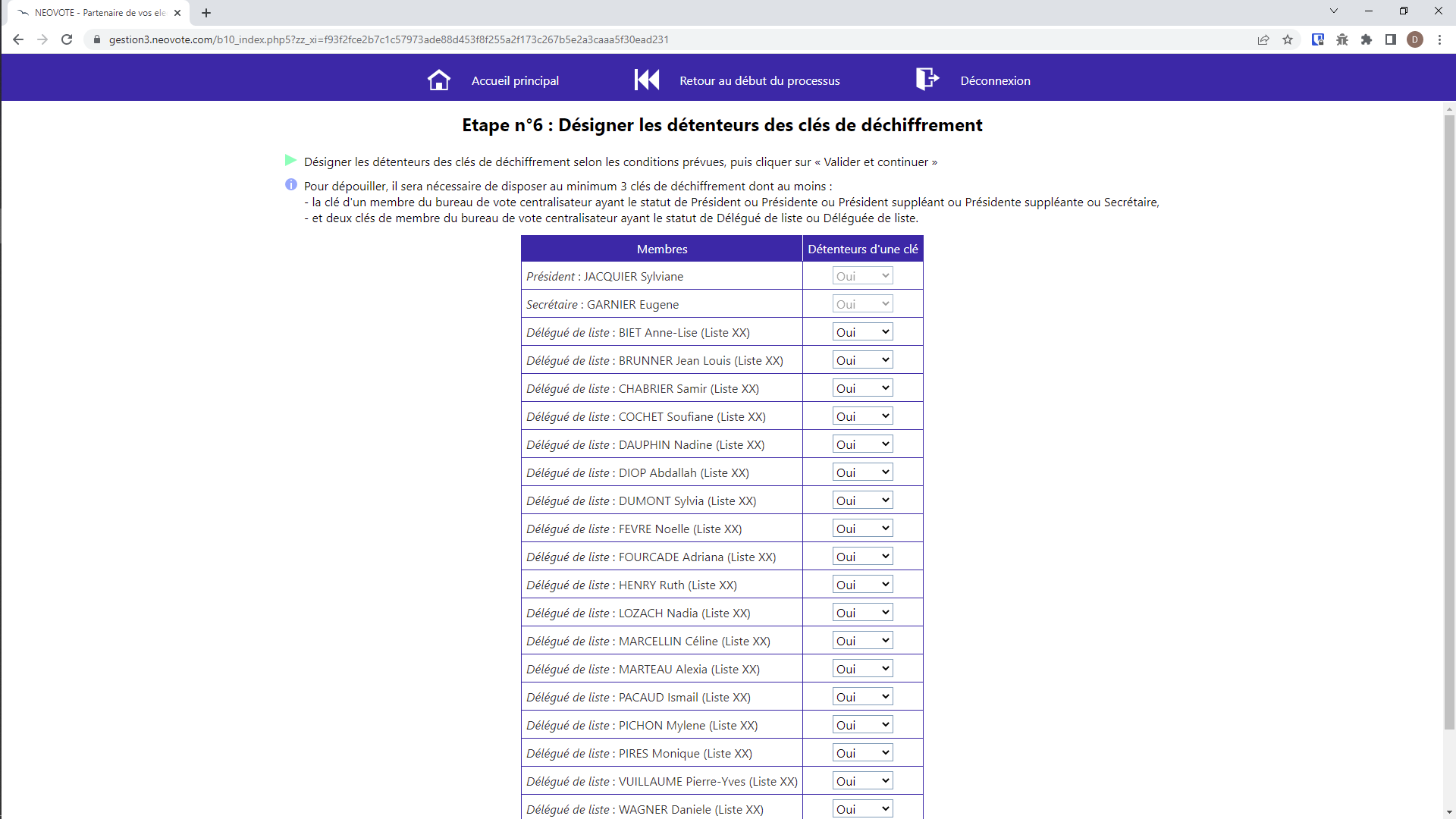 Etape 6 :
Désignation des détenteurs des clés de déchiffrement
1/2
Scellement
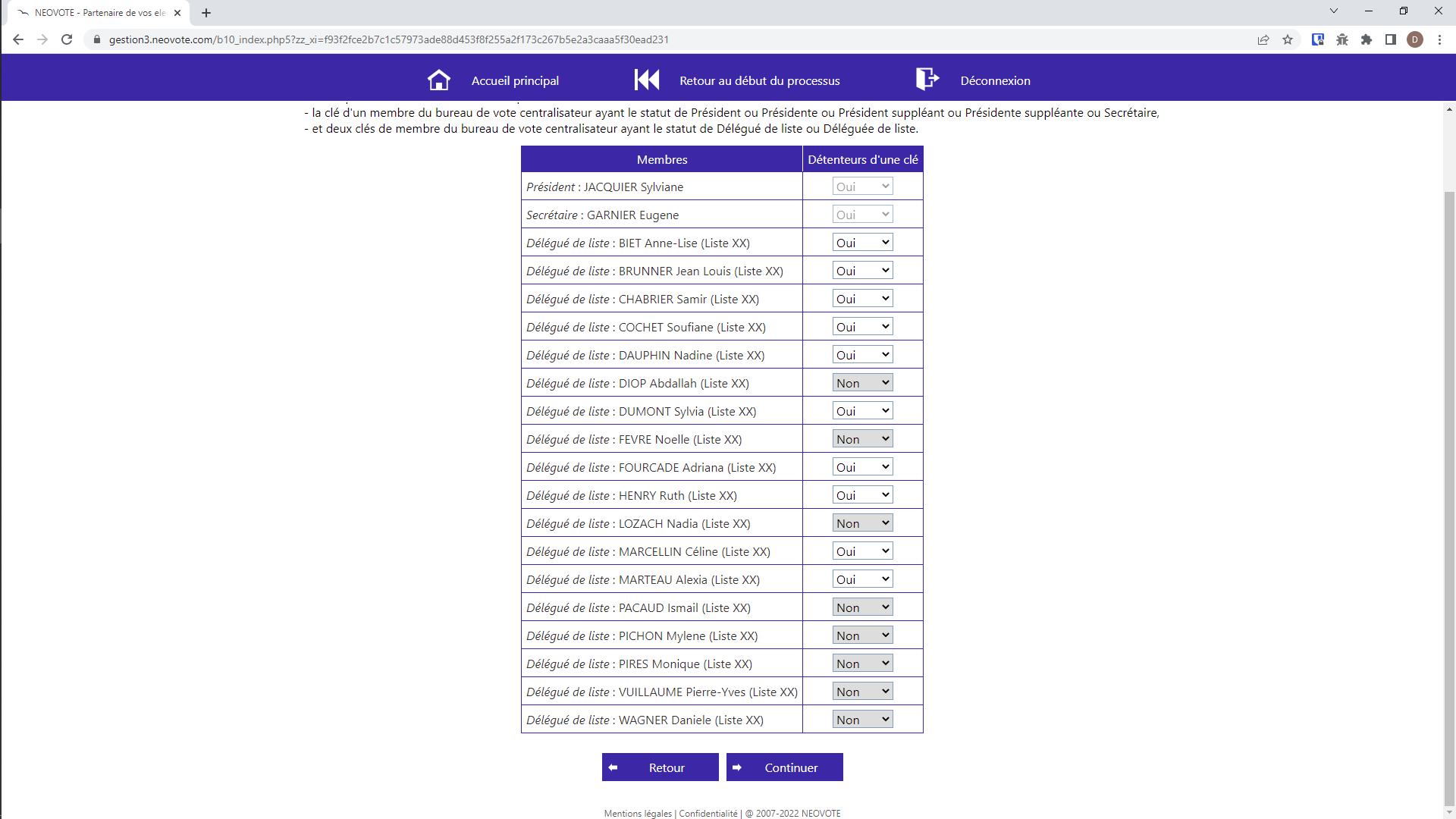 Etape 6 :
Désignation des détenteurs des clés de déchiffrement
2/2
Scellement
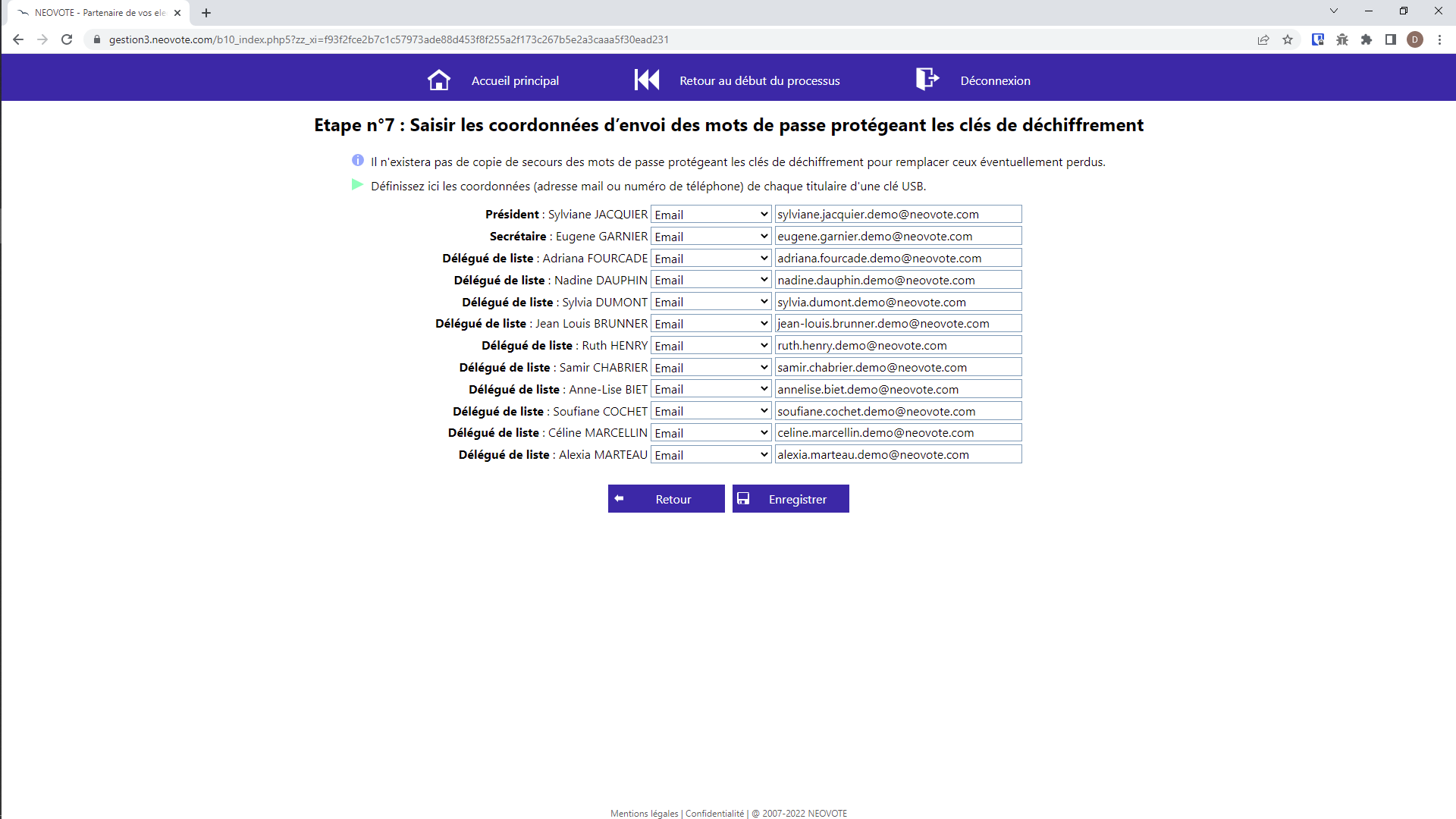 Etape 7 :
Saisie des coordonnées d’envoi des mots de passe protégeant les clés de déchiffrement
Scellement
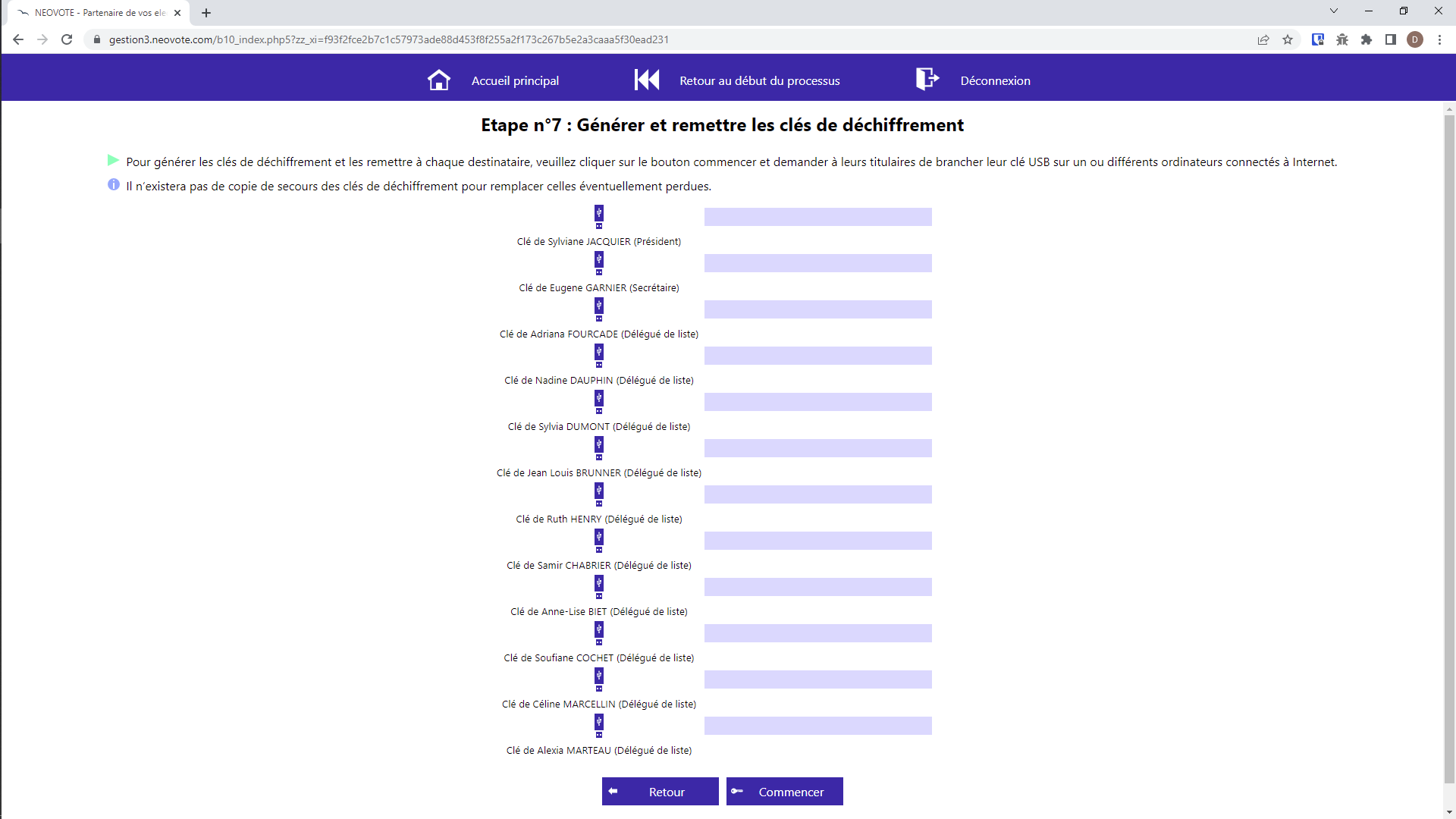 Etape 7 :
Génération des clés de déchiffrement
Scellement
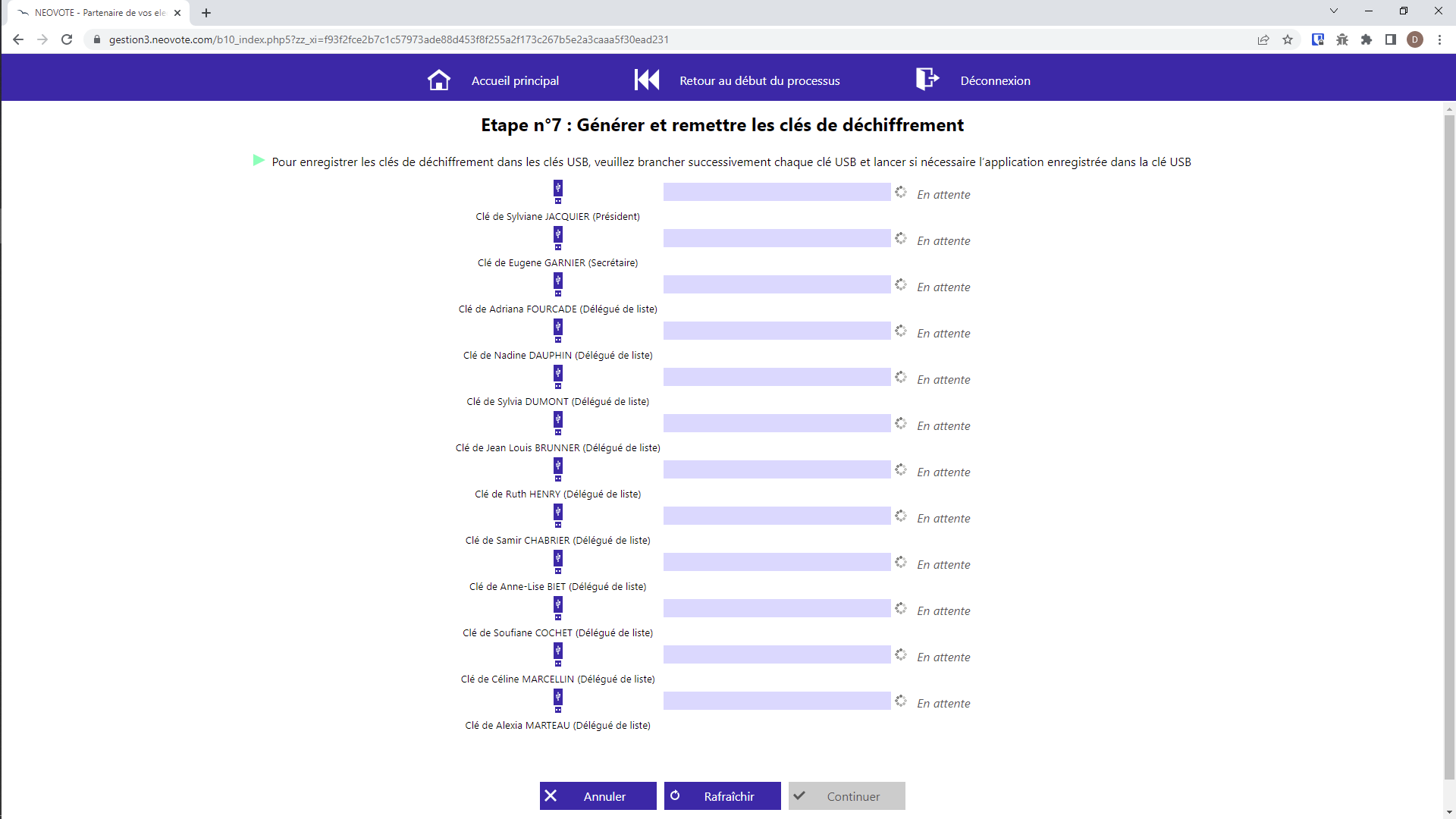 Etape 7 :
Lancement de la génération des clés de déchiffrement

Lorsque le message « En attente » apparaît en face de chaque barre, brancher successivement chaque clé USB dans le port USB de l’ordinateur utilisé.

Pour enregistrer la clé de déchiffrement au sein de la clé USB, il faut :
-Accéder au contenu de la clé USB ;
-Cliquer sur « lancer l’application » ;
-Sélectionner le titulaire de la clé dans la liste affichée ;
-Cliquer sur "Déconnecter la clé USB", puis débrancher la clé USB, une fois l’instruction correspondante apparue

Nota : aucun ordre de chargement des clés USB n’est imposé.
Scellement
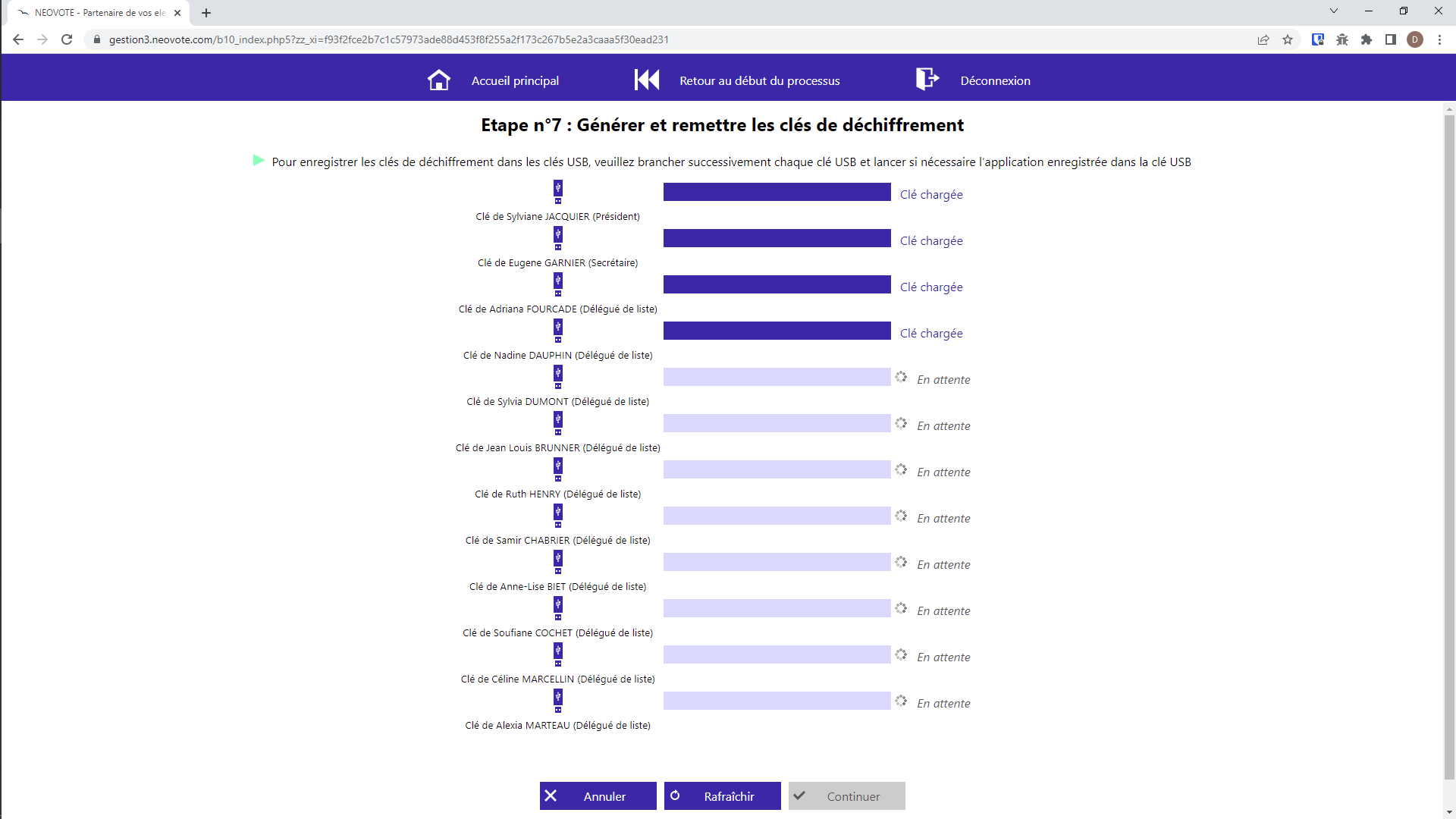 Etape 7 :
Remise des clés de déchiffrement 

Le message « Clé chargée » confirme le bon enregistrement de chaque clé de déchiffrement dans la clé USB de son titulaire.

Si la mise à jour ne s’effectue pas alors qu’une clé de déchiffrement a bien été chargée, cliquer sur le bouton « Rafraîchir » pour actualiser la page du navigateur.
Scellement
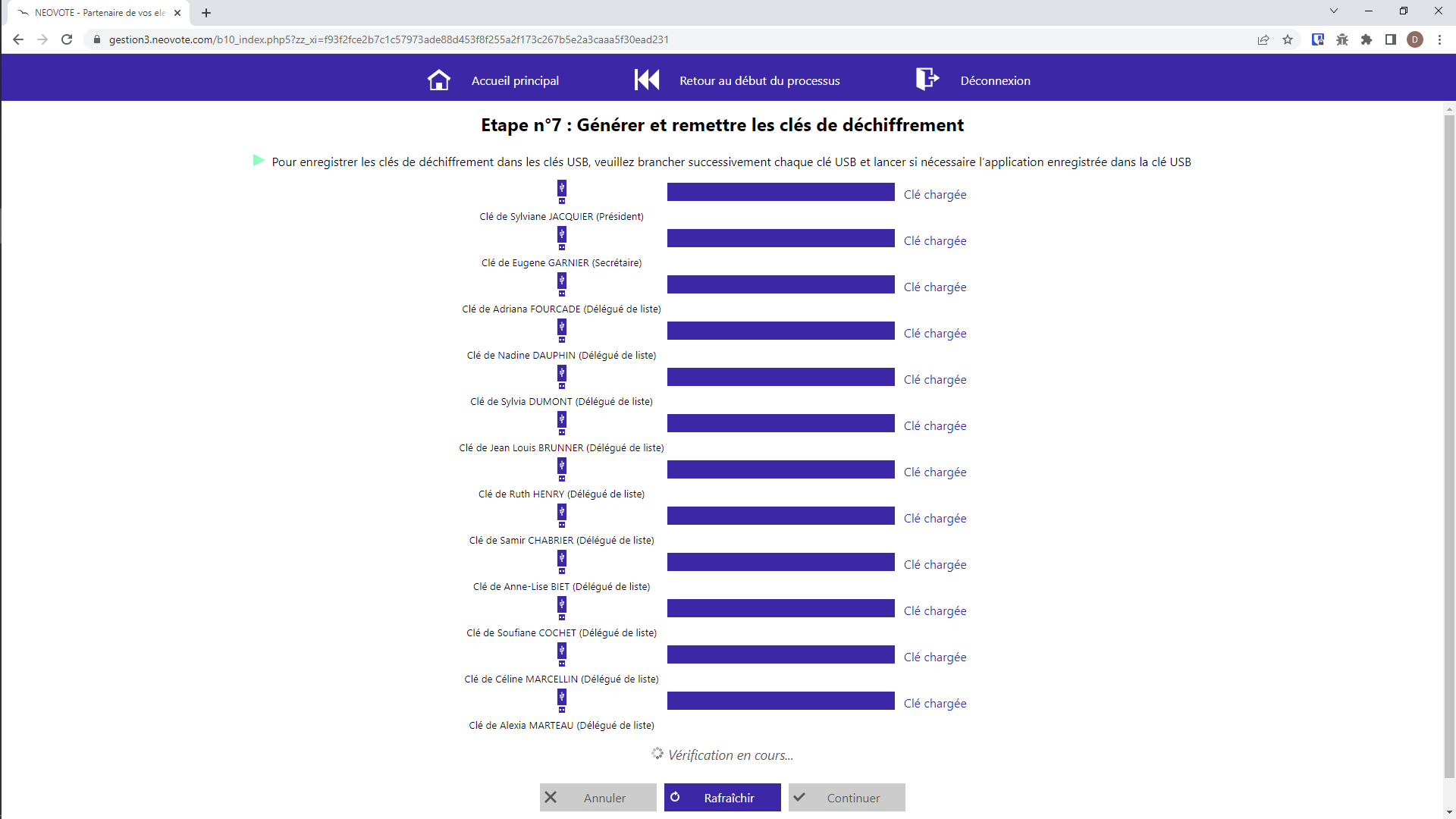 Etape 7 :
Lancement de l’autotest de vérification des clés
Scellement
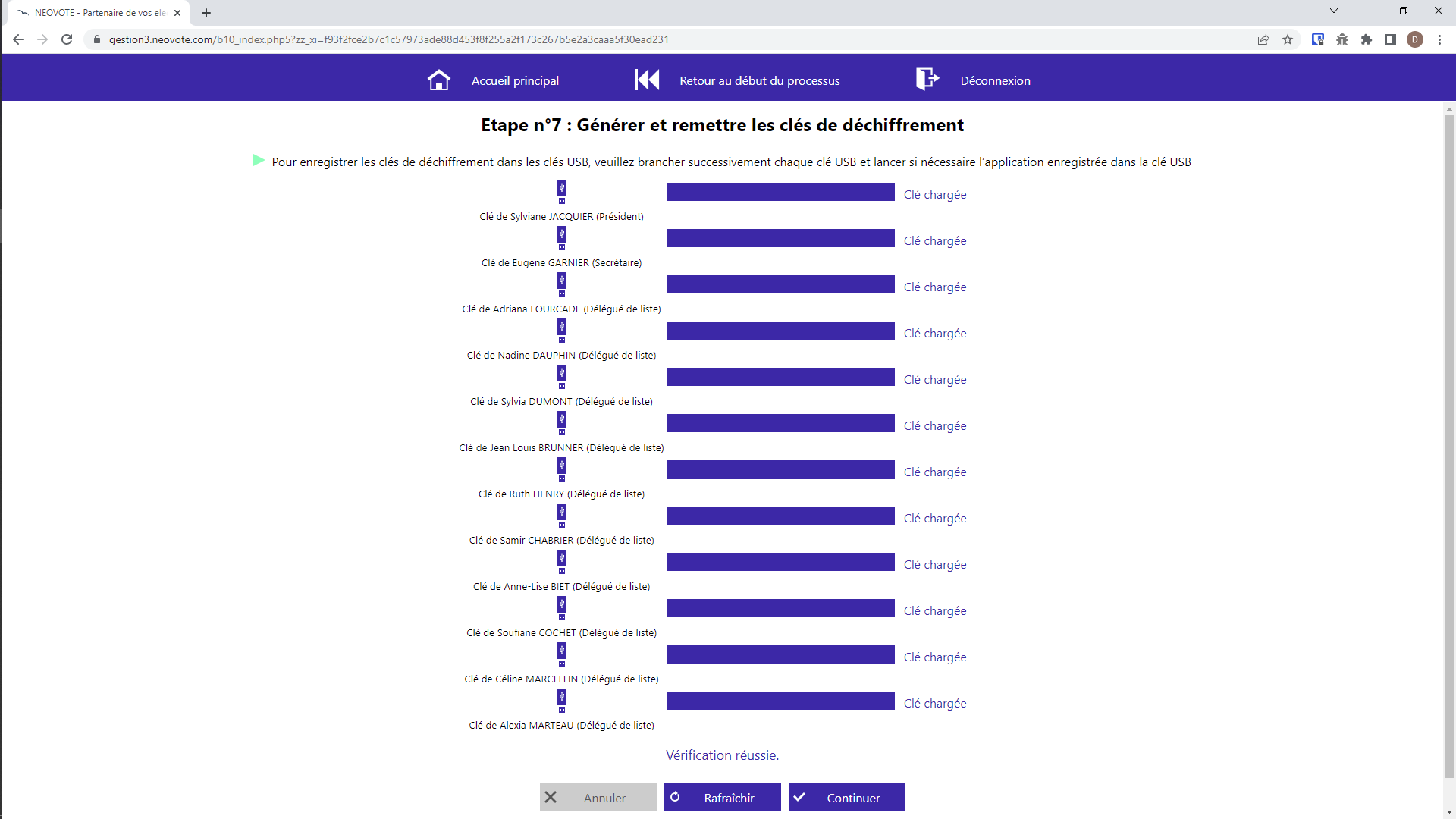 Etape 7 :
Confirmation du succès de l’autotest de vérification des clés
Scellement
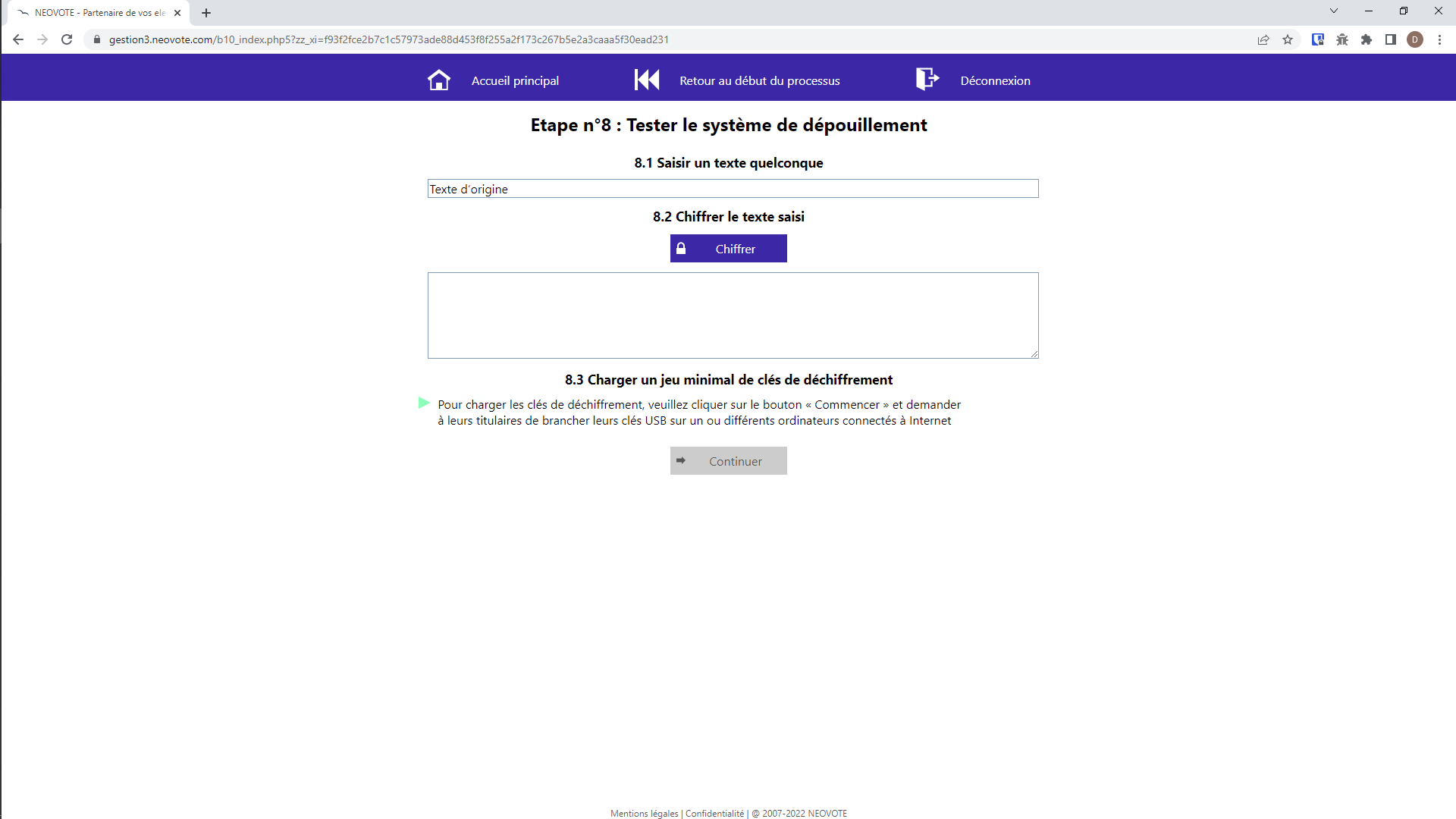 Etape 8 :
Test des clés par les membres du bureau de vote centralisateur

Afin de vérifier le bon fonctionnement du système de dépouillement :
-Saisir un texte quelconque dans la zone prévue,
-Cliquer sur le bouton « Chiffrer » (la version chiffrée du texte saisie apparaît) 
-Puis cliquer sur le bouton « Continuer »
Scellement
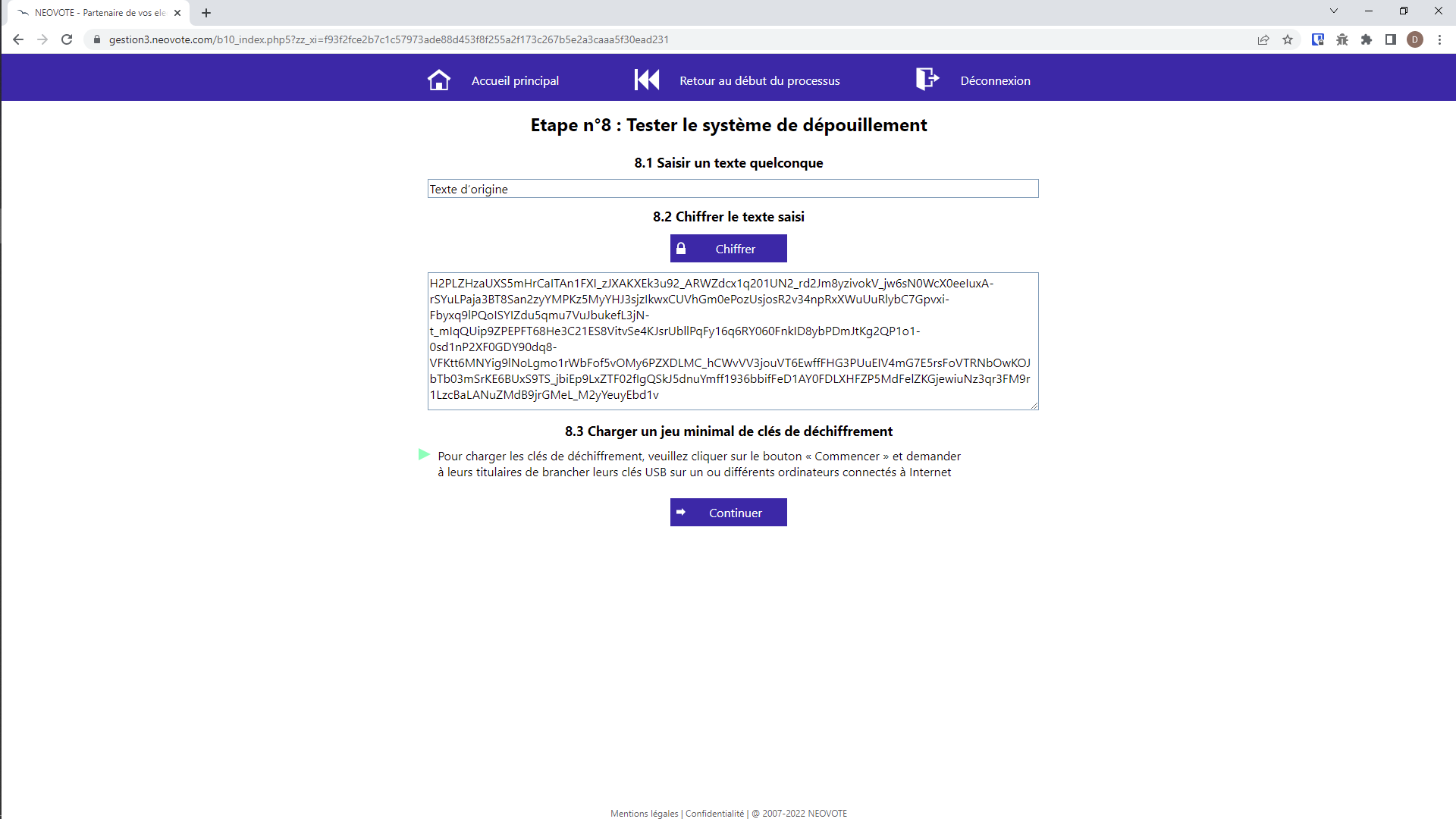 Etape 8 :
Test des clés par les membres du bureau de vote centralisateur : chiffrement du texte de test
Scellement
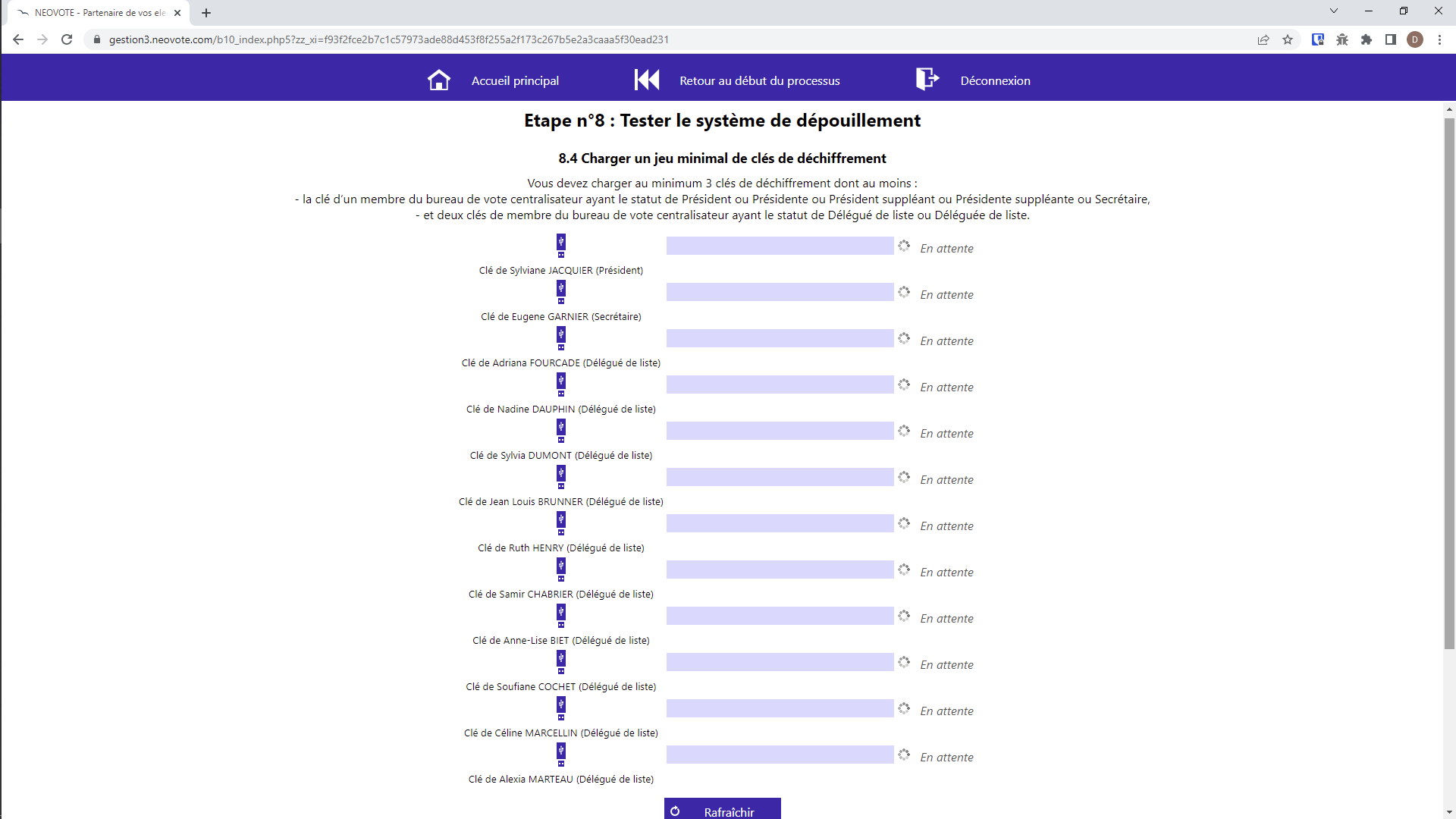 Etape 8 :
Test des clés par les membres du bureau de vote centralisateur 
 Chargement d’un nombre de clés requis :
La clé du président du BDVEC, celle de son secrétaire, celles de deux assesseurs
Scellement
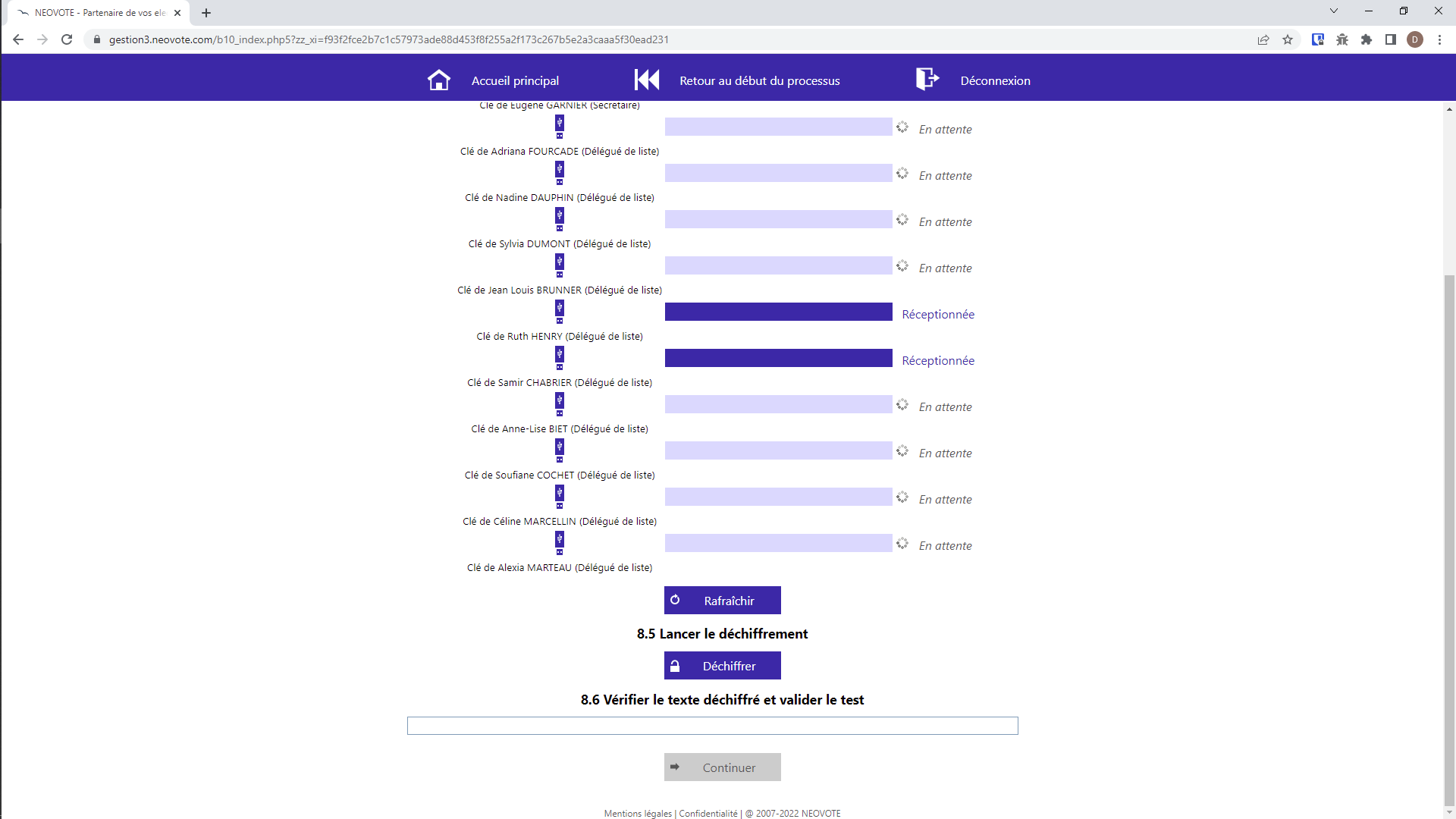 Etape 8 :
Test des clés par les membres du bureau de vote centralisateur : déchiffrement du texte de test
Scellement
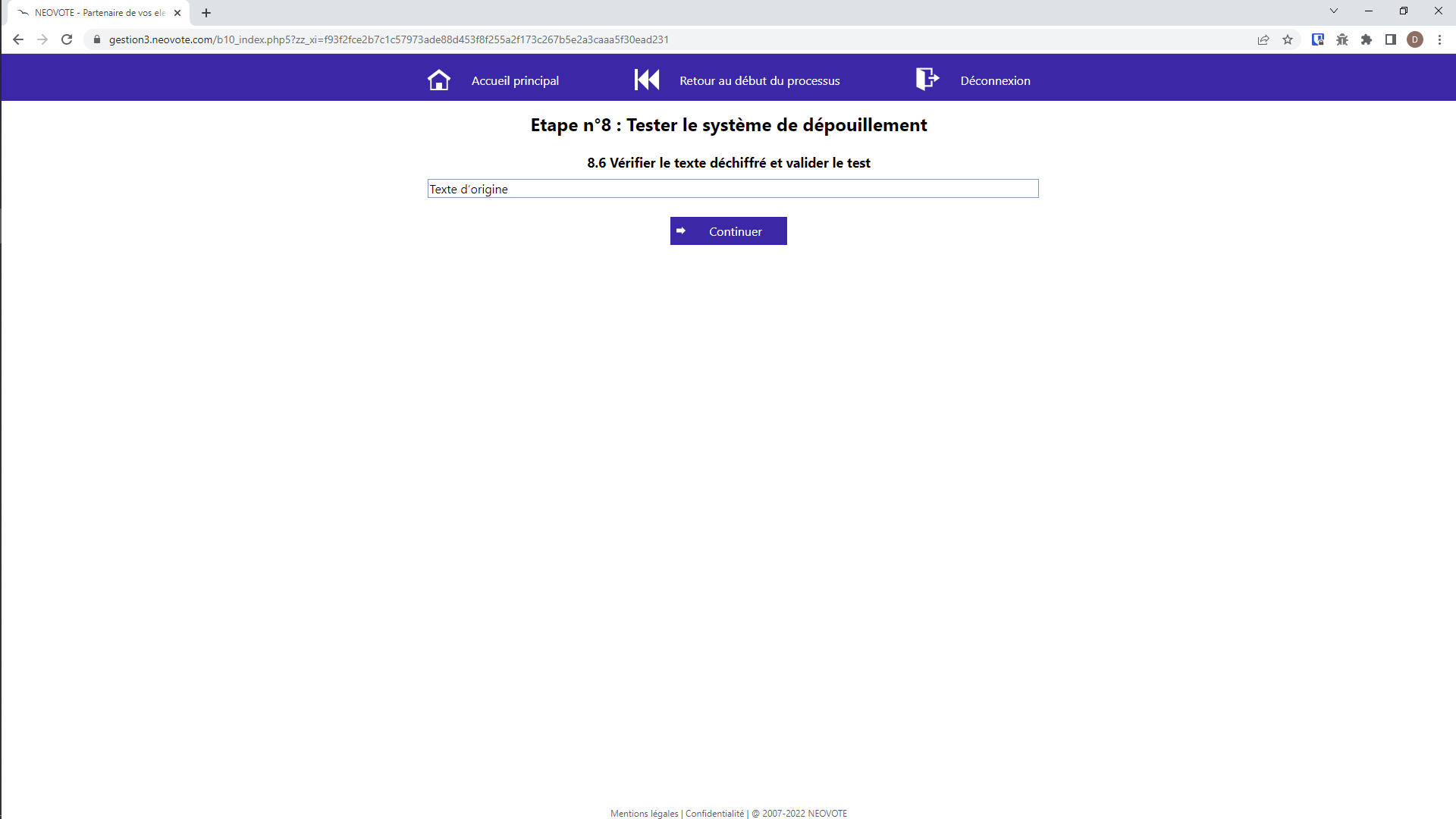 Etape 8 :
Vérification du résultat

Le texte de test doit réapparaître après avoir été déchiffré
Vérifier que le texte initial apparaît.
Une fois  la vérification effectuée, cliquer sur le bouton « Continuer »
Scellement
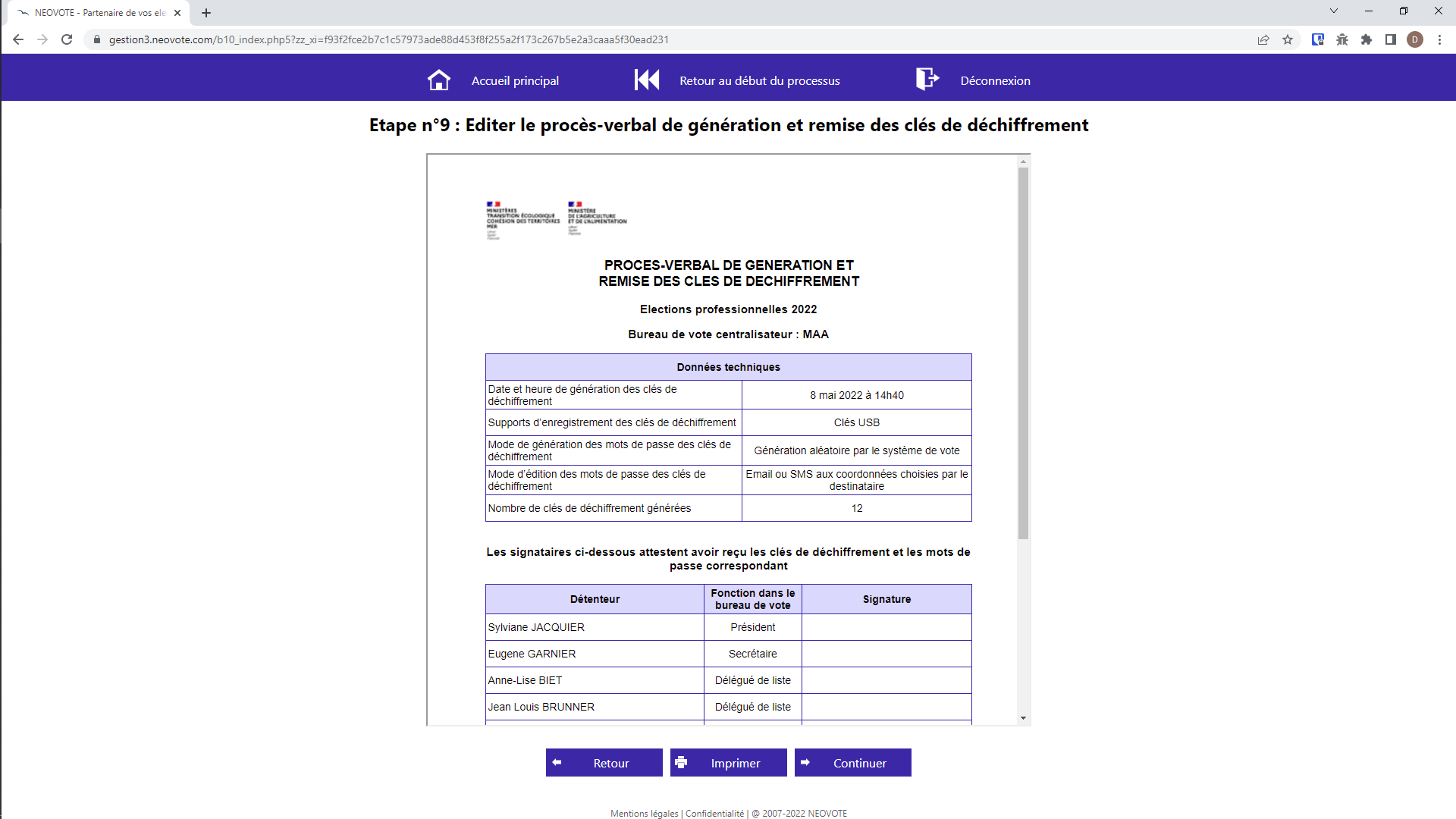 Etape 9 :
Edition du procès-verbal de génération et remise des clés de déchiffrement
Scellement
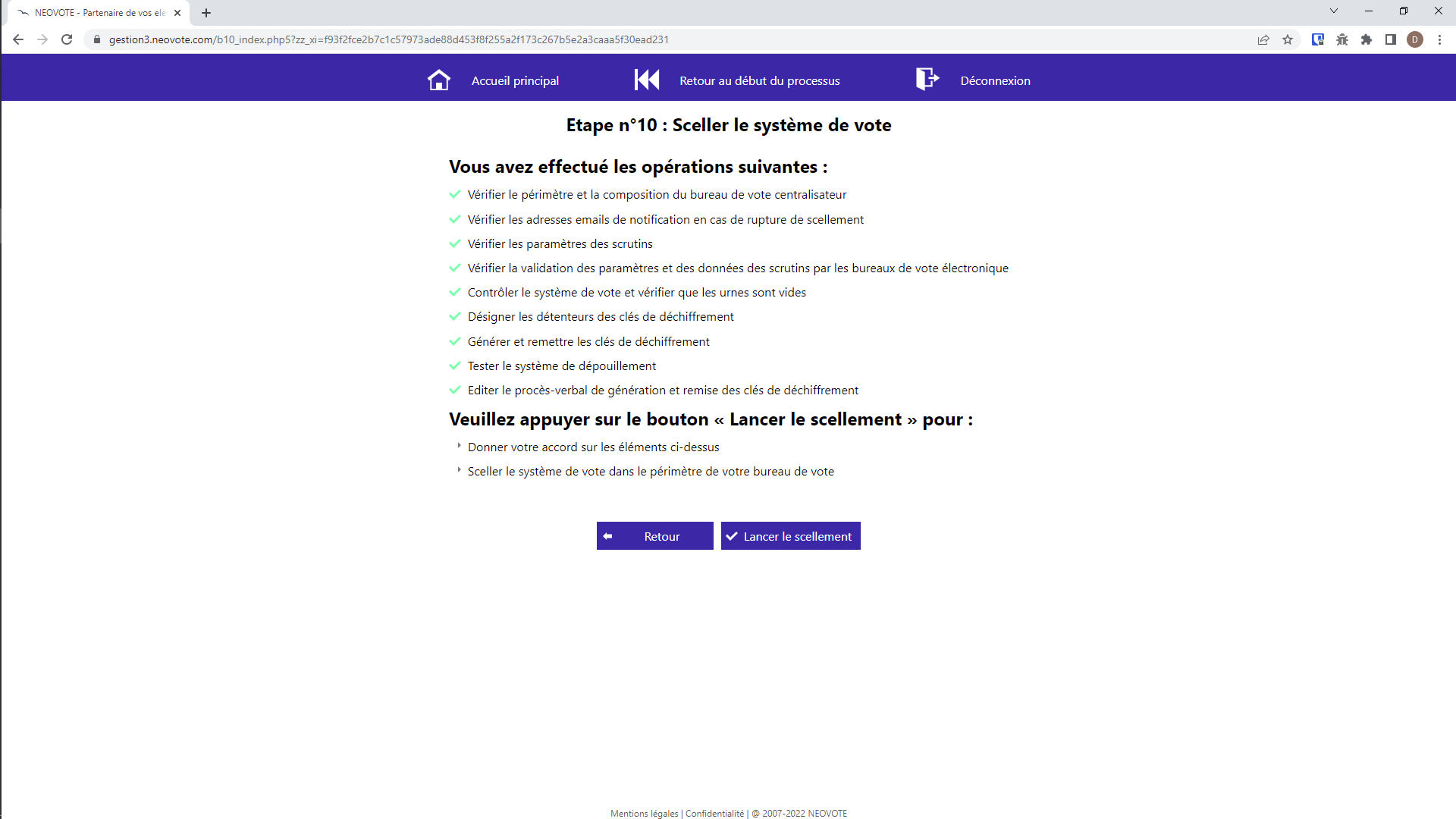 Etape 10 :
Lancement du scellement

Pour sceller le système de vote et programmer l’ouverture automatique du vote à la date et l’heure prévues, cliquer sur le bouton « Lancer le scellement »
Scellement
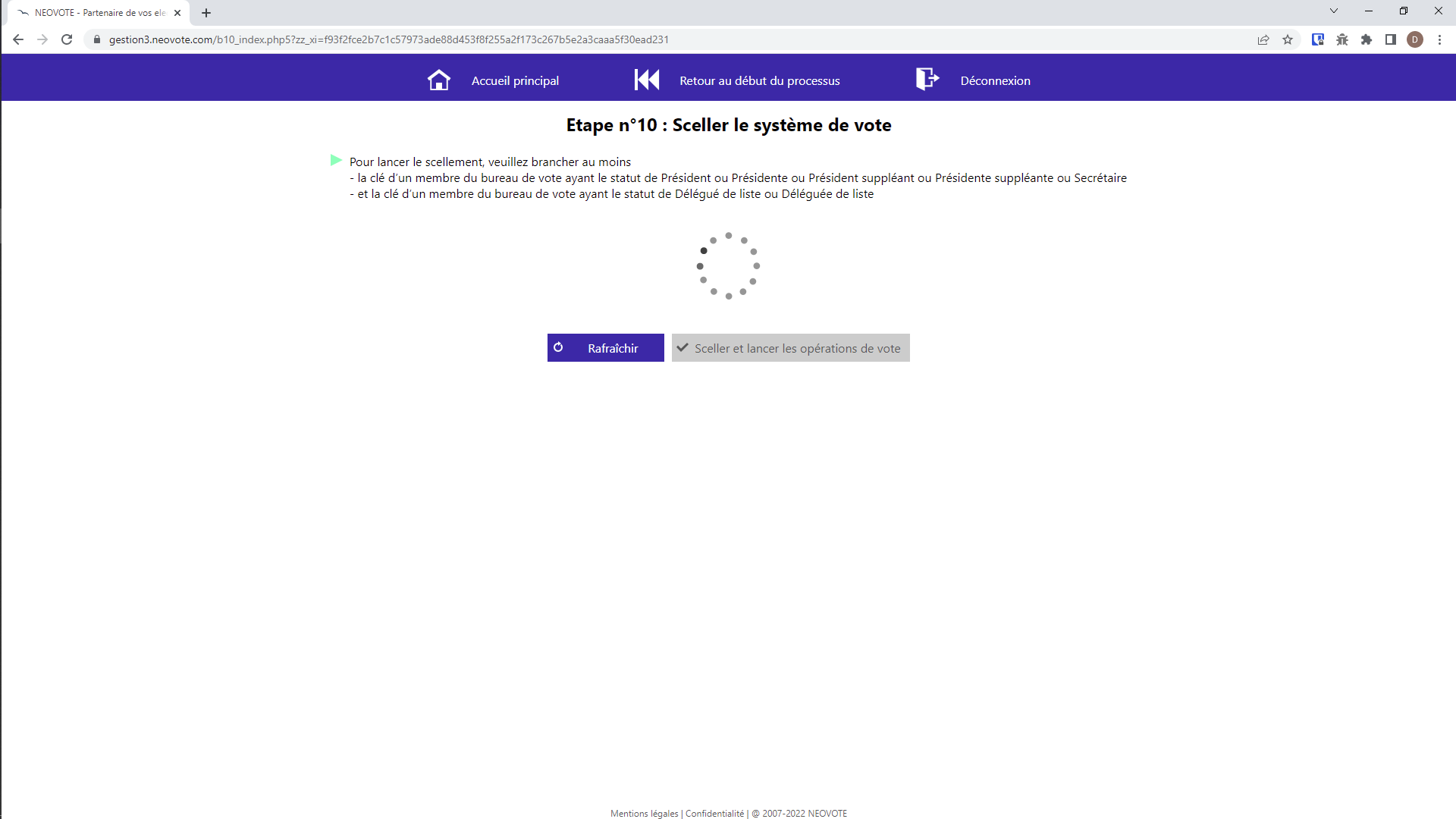 Etape 10 :
Lancement du scellement
Scellement
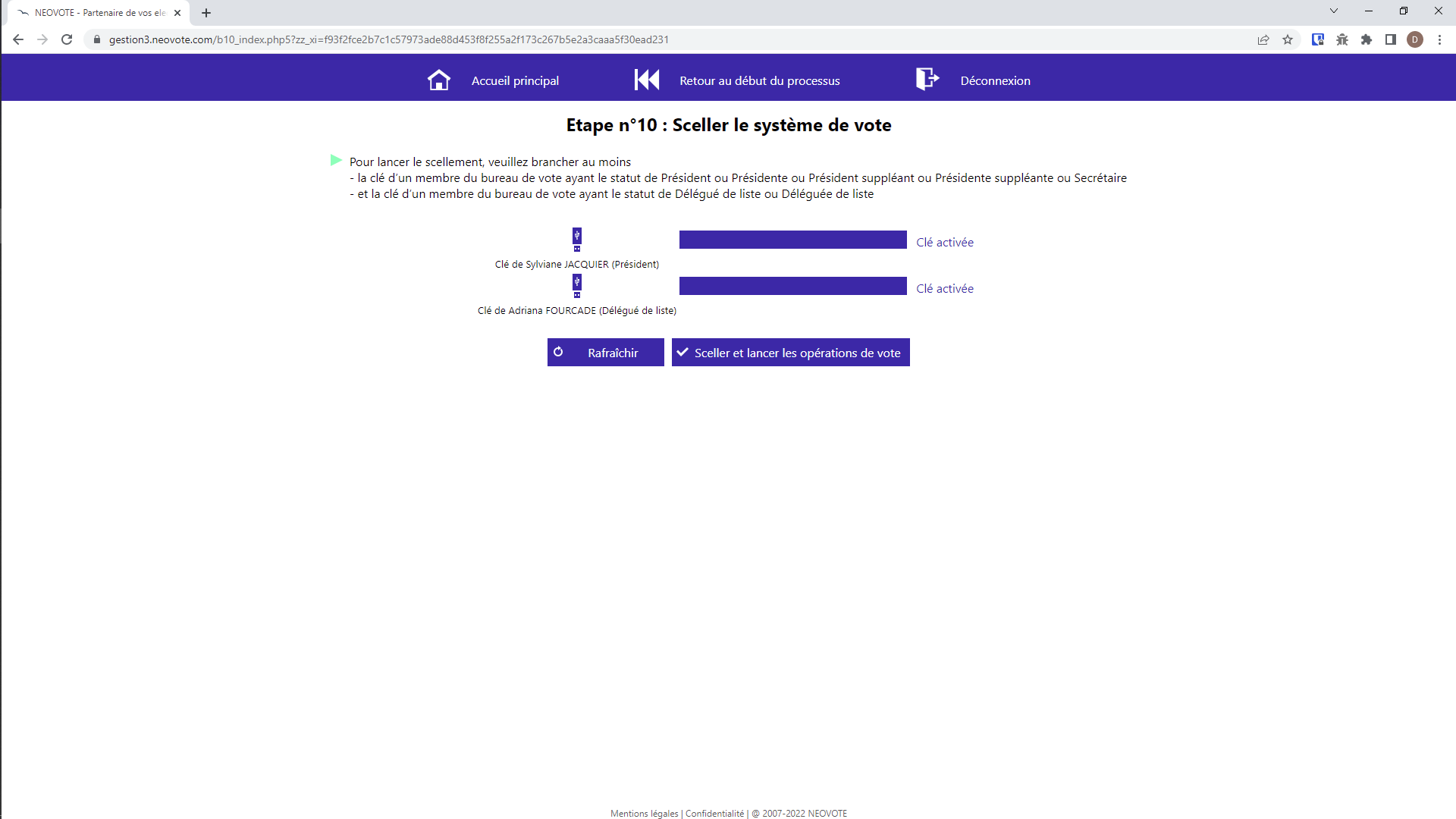 Etape 10 :
Activation des clés requises et lancement du scellement

Pour autoriser le scellement du système de vote, deux clés de déchiffrement au moins, dont celle du président ou de son représentant, doivent être utilisées.
Scellement
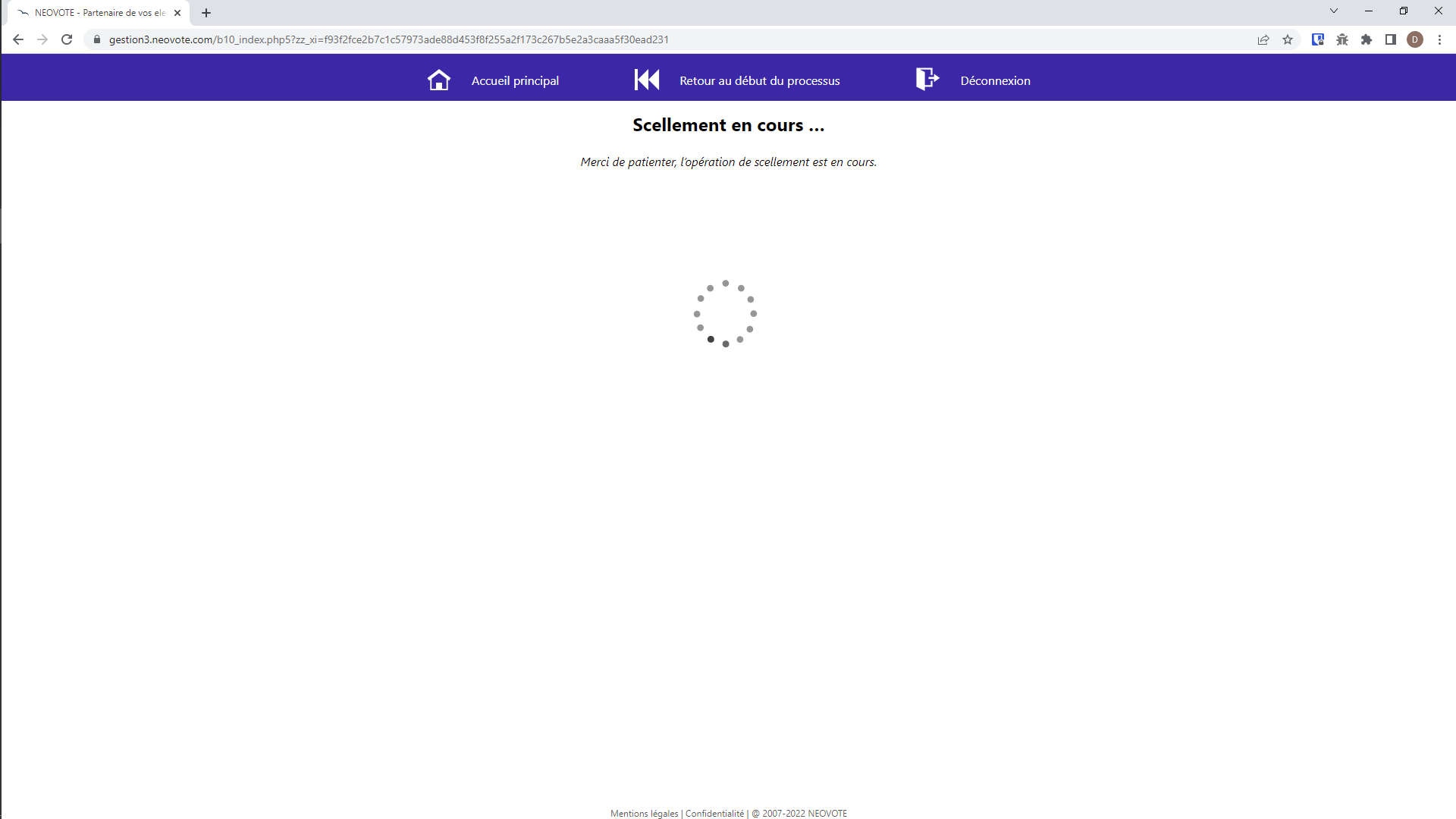 Attente lors du scellement

Le scellement du système peut prendre quelques minutes
Scellement
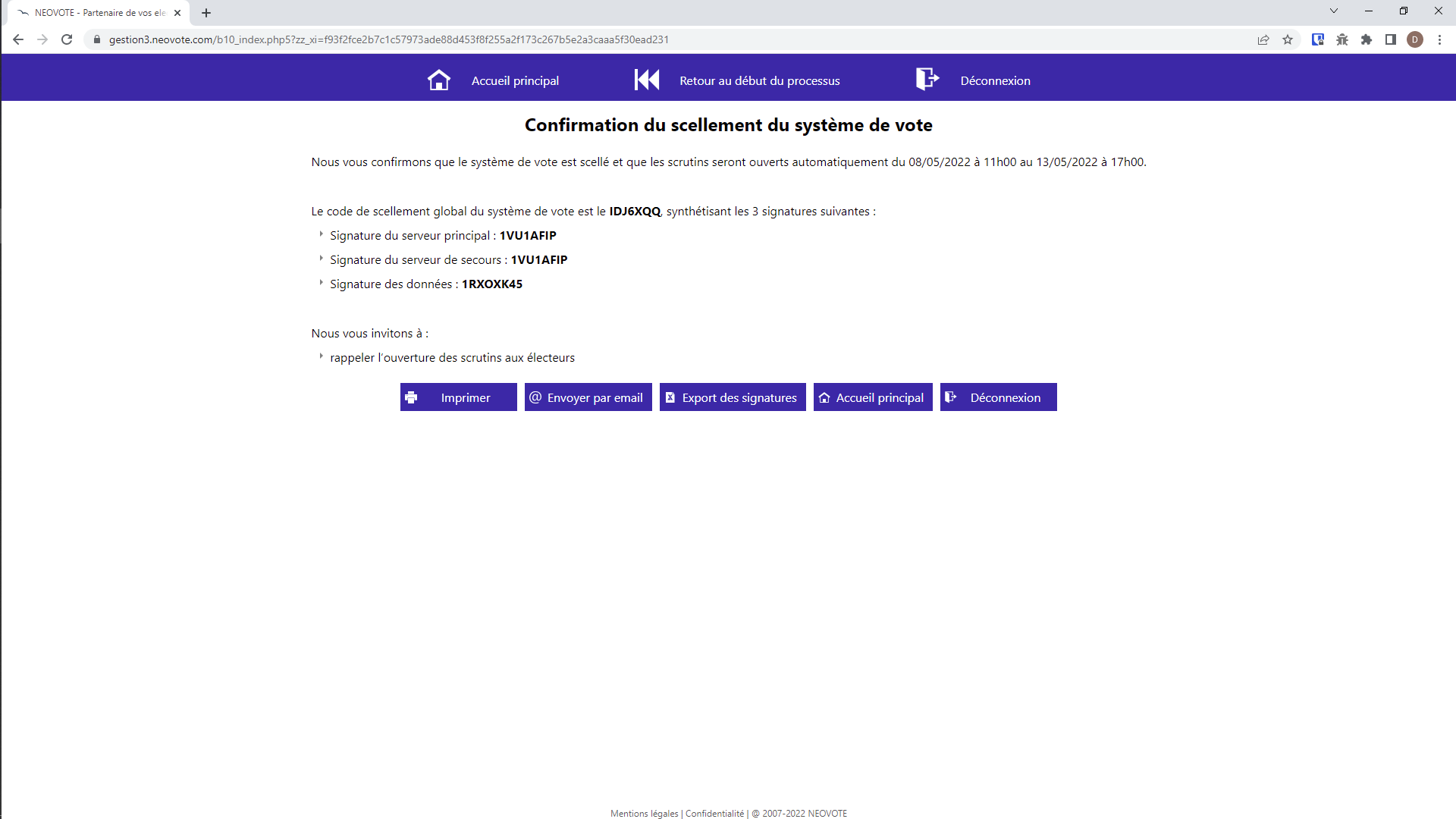 Confirmation du scellement du système de vote

Une fois le système scellé, le « code de scellement » s’affiche.

Le code de scellement caractérise le système de vote et les données enregistrées.
Les empreintes numériques du serveur de vote et du serveur principal sont également indiquées.

Le bouton « Envoyer par email » permet d’adresser aux membres du bureau de vote le code de scellement affiché et les signatures correspondantes.

Le bouton « Imprimer » permet d’éditer au format word ou pdf le contenu de la page.
2. Illustrations de l’espace de vote

E/ Espace de vote lors de la période de vote
L’action de vote
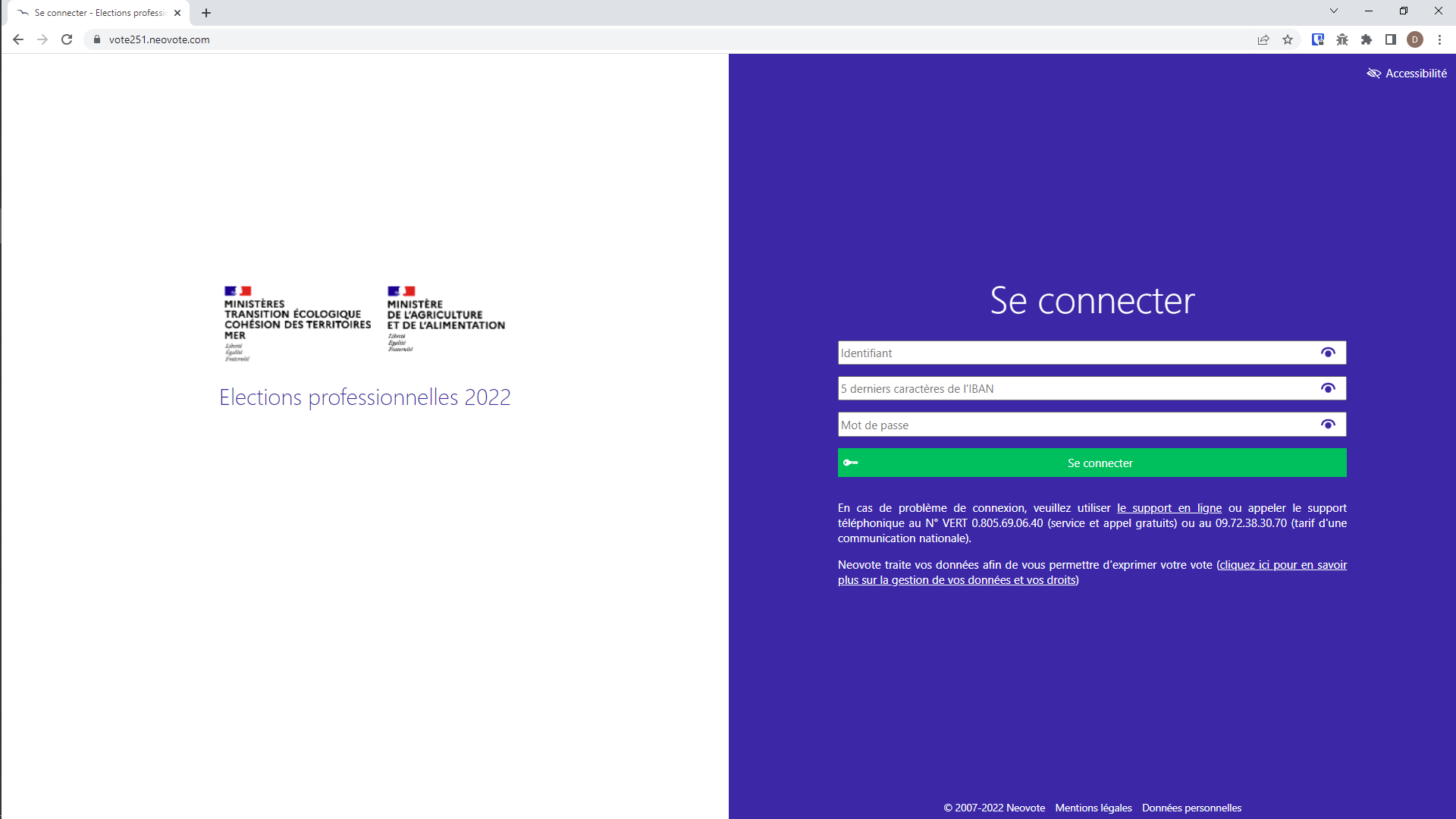 Connexion à l’espace de vote

Connexion : 
identifiant à 6 caractères, 
5 derniers caractères de l’IBAN, 
mot de passe à 12 caractères
L’action de vote
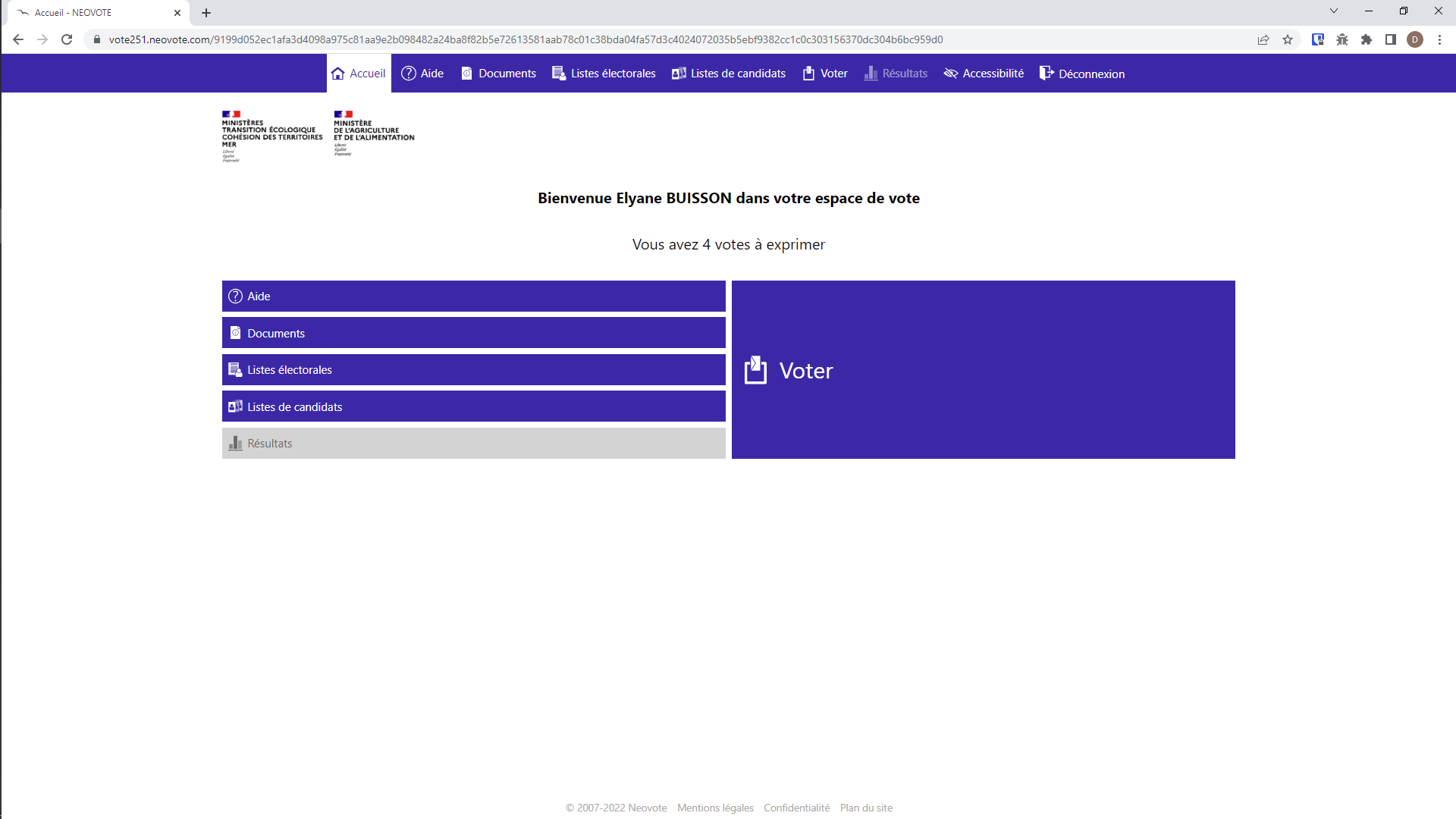 Mise en avant de l’action de vote

Le bouton « voter » permet d’accéder au vote
L’action de vote
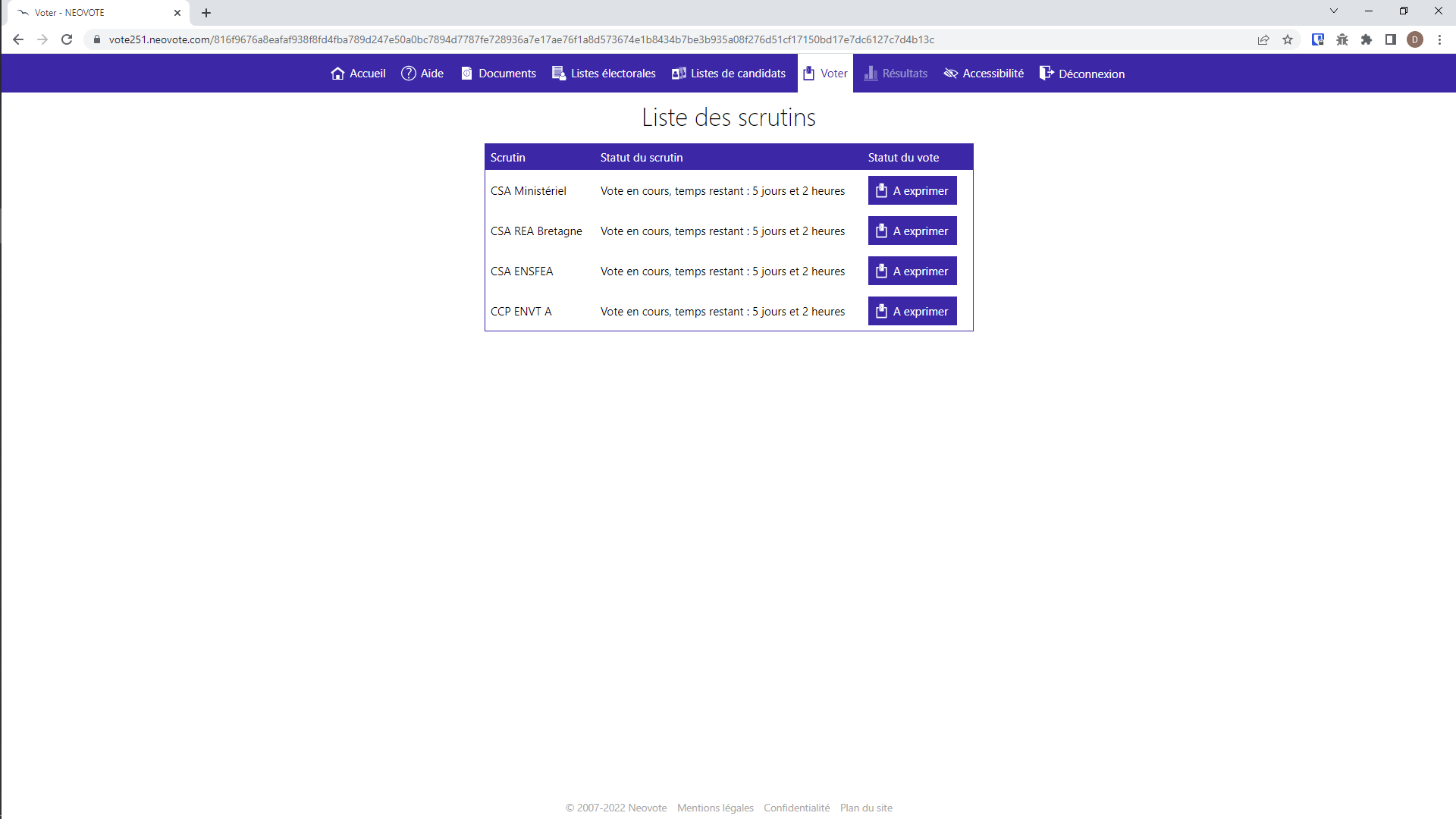 Présentation de la liste des votes à effectuer

Les différents votes à exprimer sont indiqués, et le temps restant pour voter dans chaque scrutin est précisé
L’action de vote
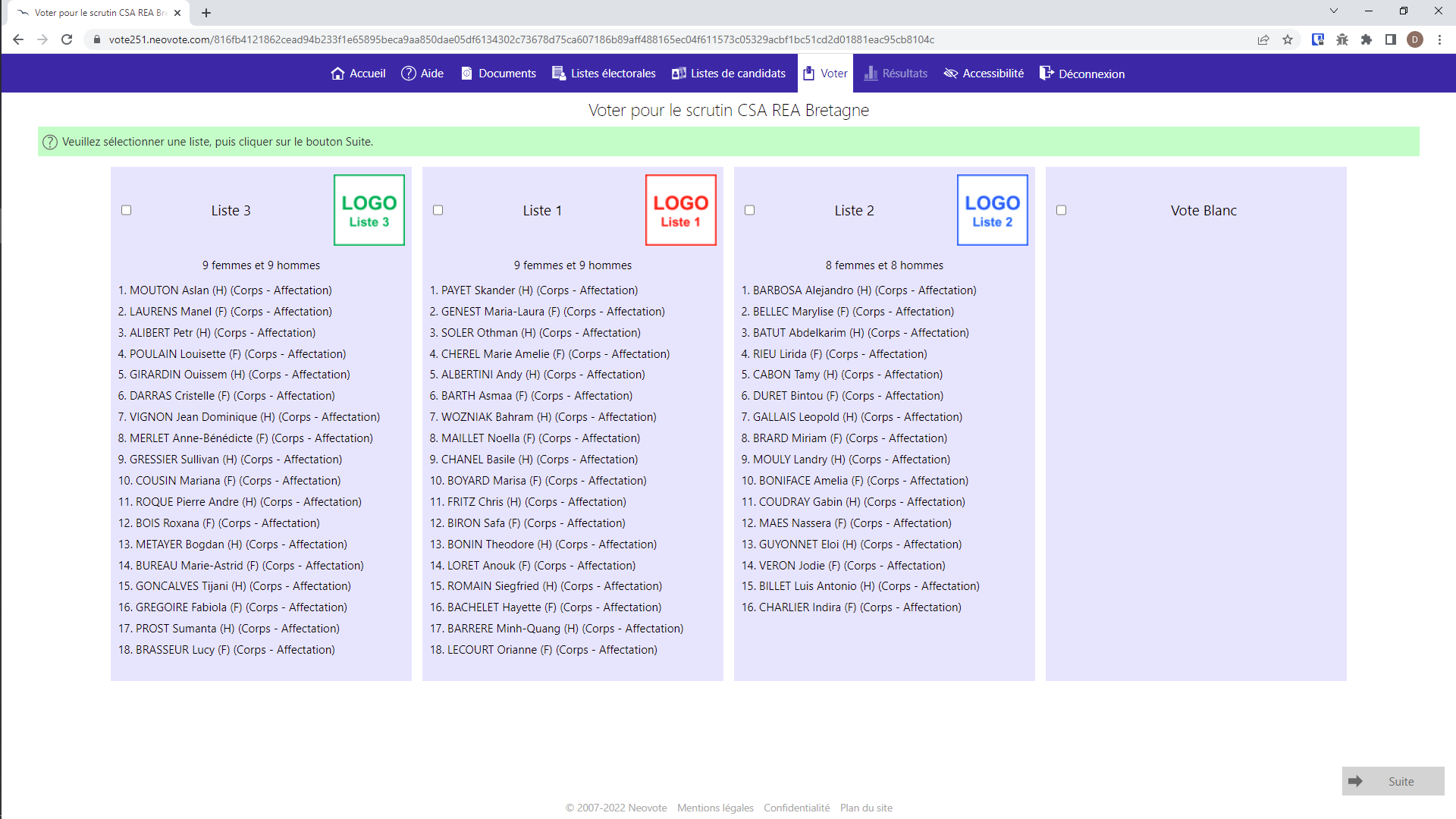 Le vote se déroule en 2 étapes, si la surface de l’écran permet d’afficher tous les candidats à la fois

Etape 1 :
Choix à effectuer, en cochant la case souhaitée
L’action de vote
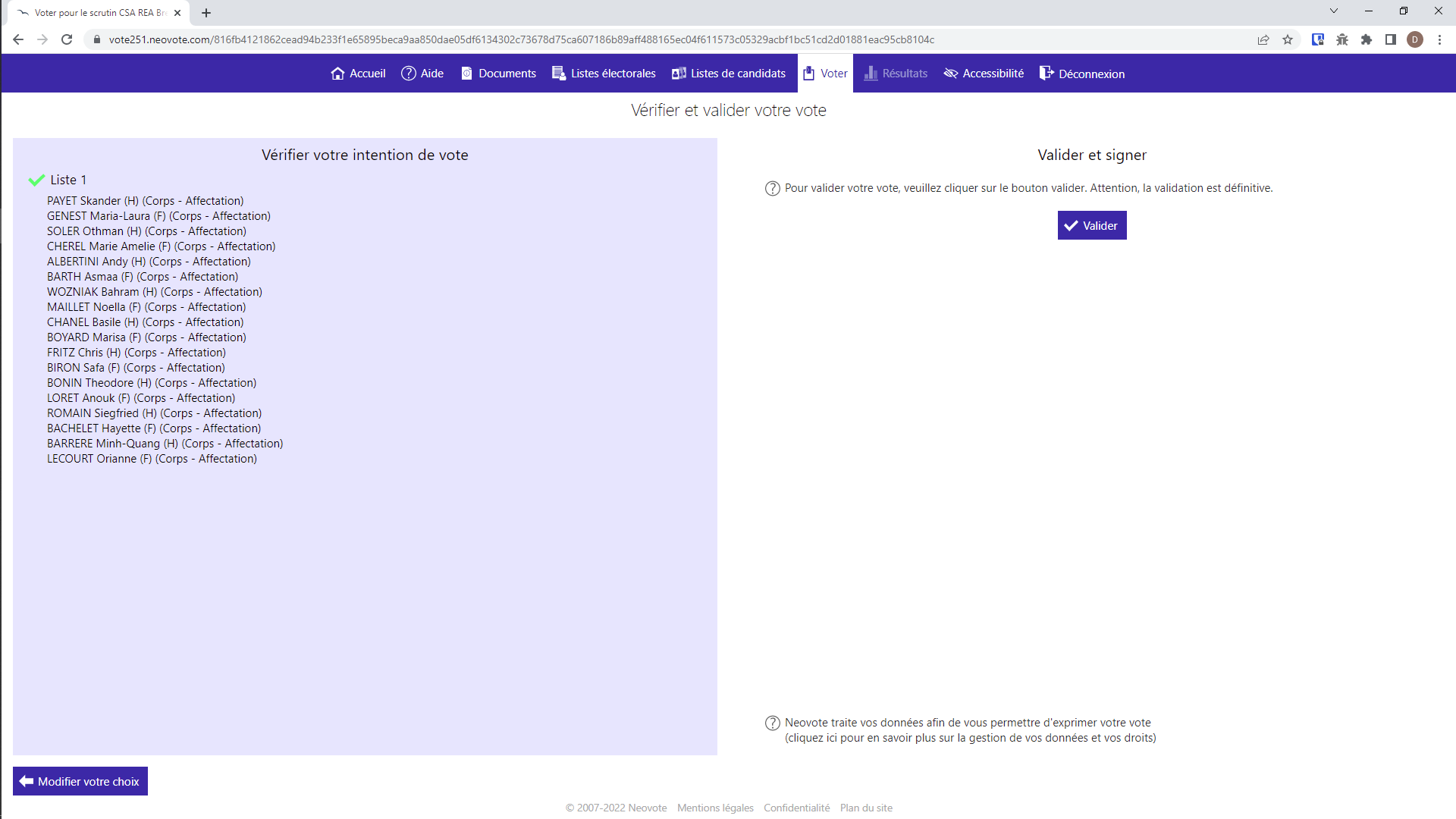 Le vote se déroule en 2 étapes, si la surface de l’écran permet d’afficher tous les candidats à la fois

Etape 2 :
Affichage de l’intention de vote et demande de confirmation du vote
L’action de vote
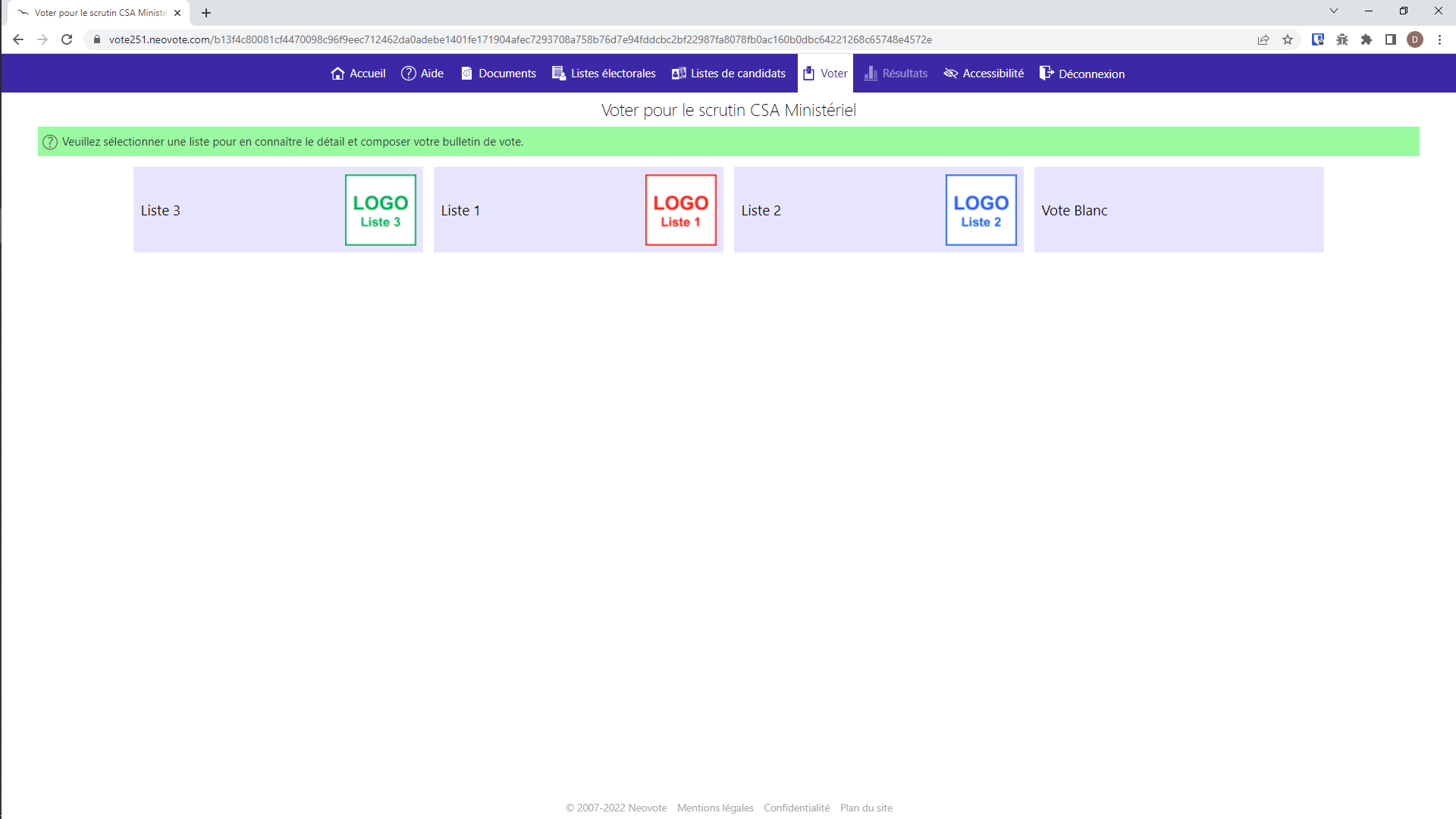 Le vote se déroule en 3 étapes, si la surface de l’écran ne permet pas d’afficher tous les candidats à la fois

Etape 1 :
Présentation des différentes listes proposées : logo et nom de la liste
L’action de vote
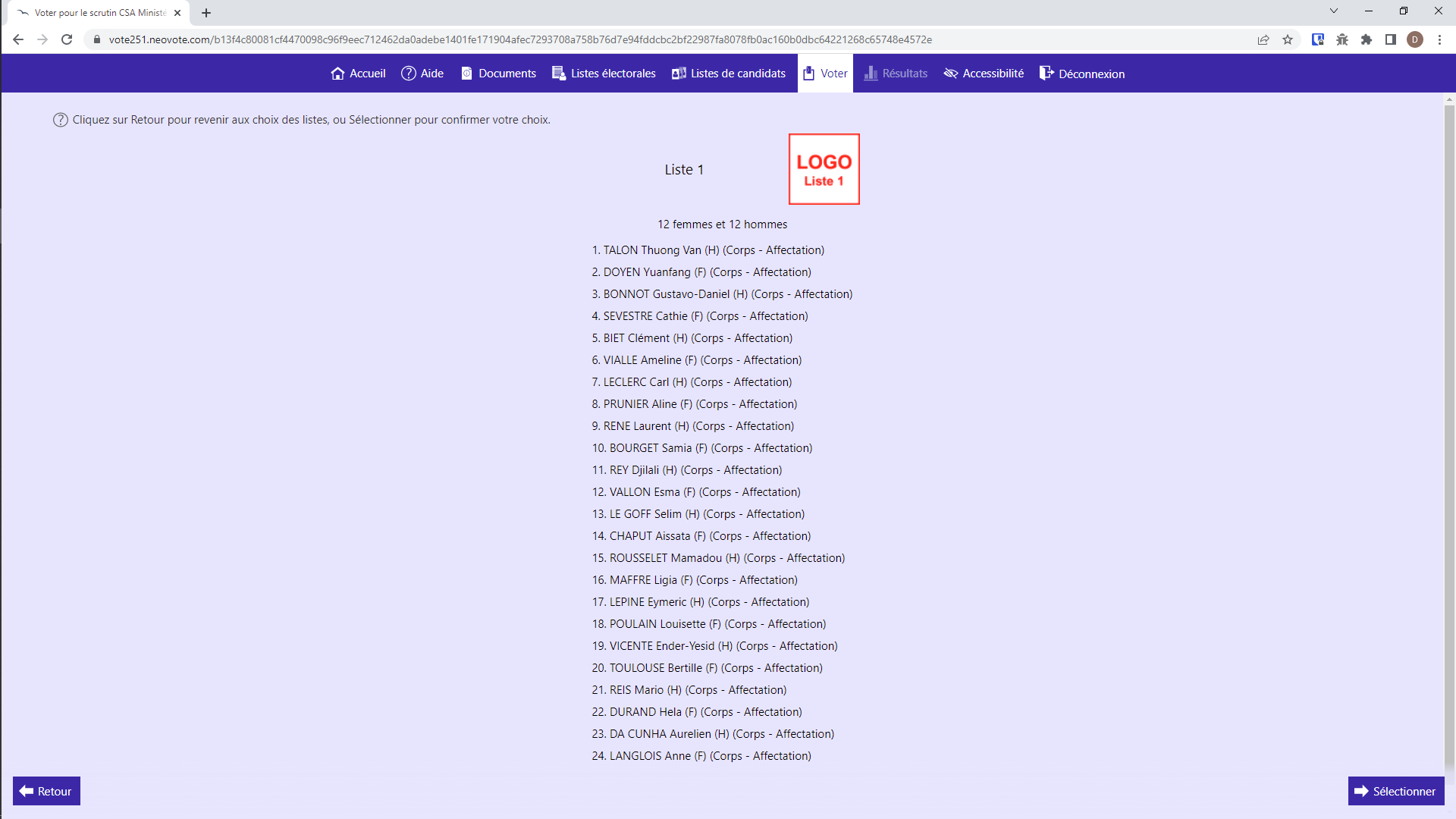 Le vote se déroule en 3 étapes, si la surface de l’écran ne permet pas d’afficher tous les candidats à la fois

Etape 2 :
Affichage complet de la liste : liste des candidats
L’action de vote
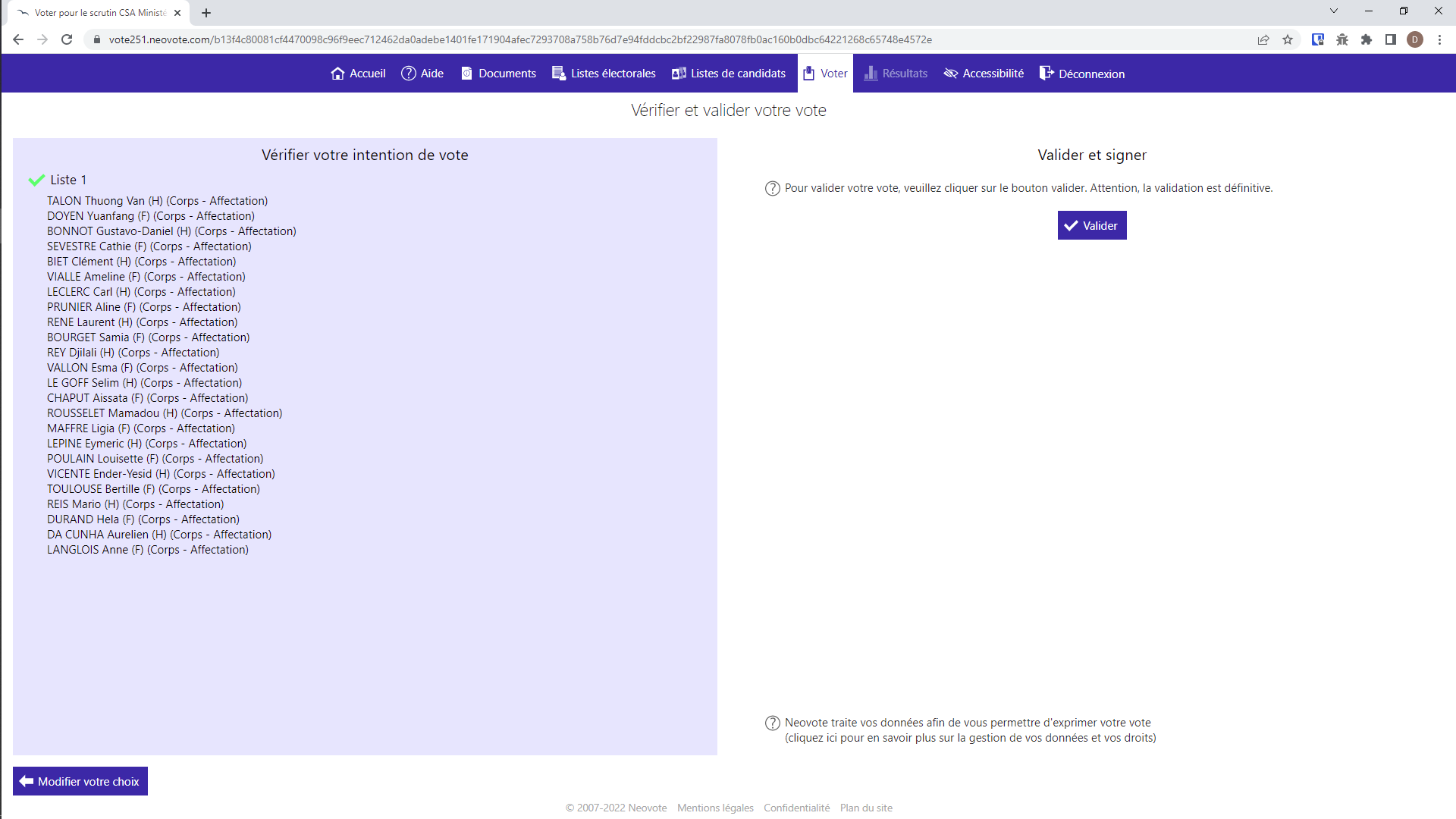 Le vote se déroule en 3 étapes, si la surface de l’écran ne permet pas d’afficher tous les candidats à la fois

Etape 3 :
Affichage de l’intention de vote et demande de confirmation du vote
L’action de vote
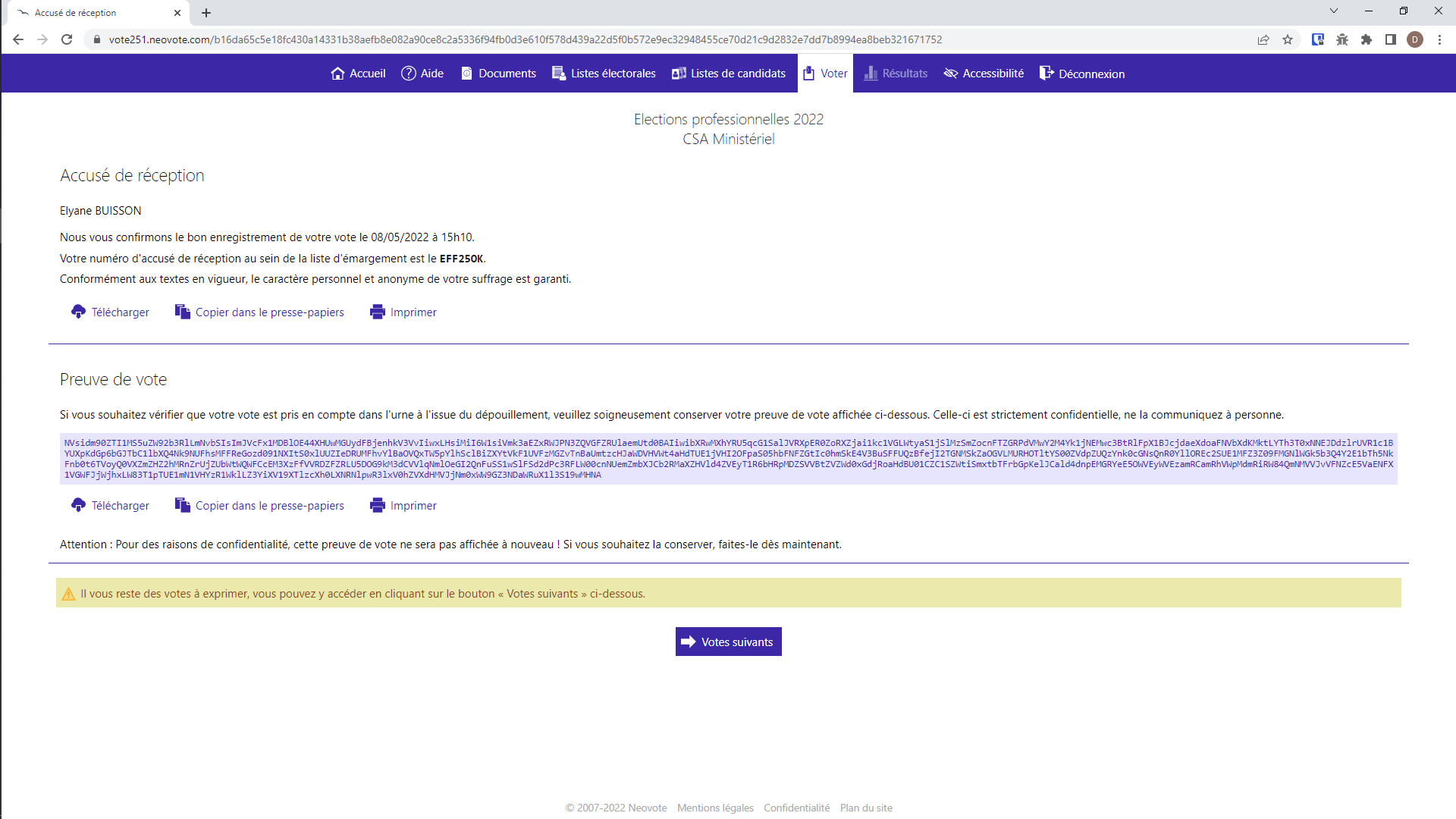 Confirmation du vote
L’action de vote
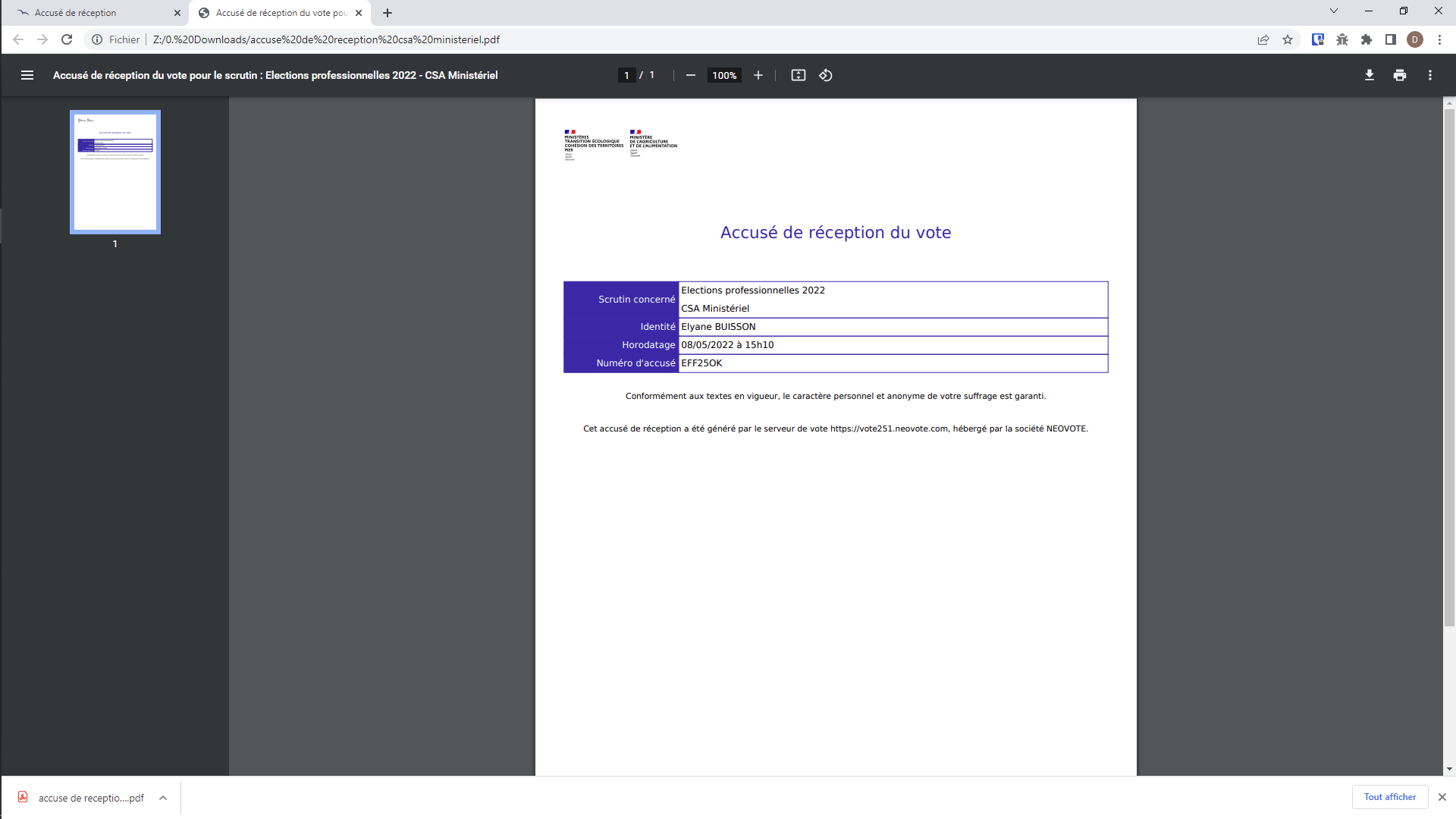 Depuis la page de confirmation du vote, il est possible de télécharger l’accusé de réception du vote en PDF
L’action de vote
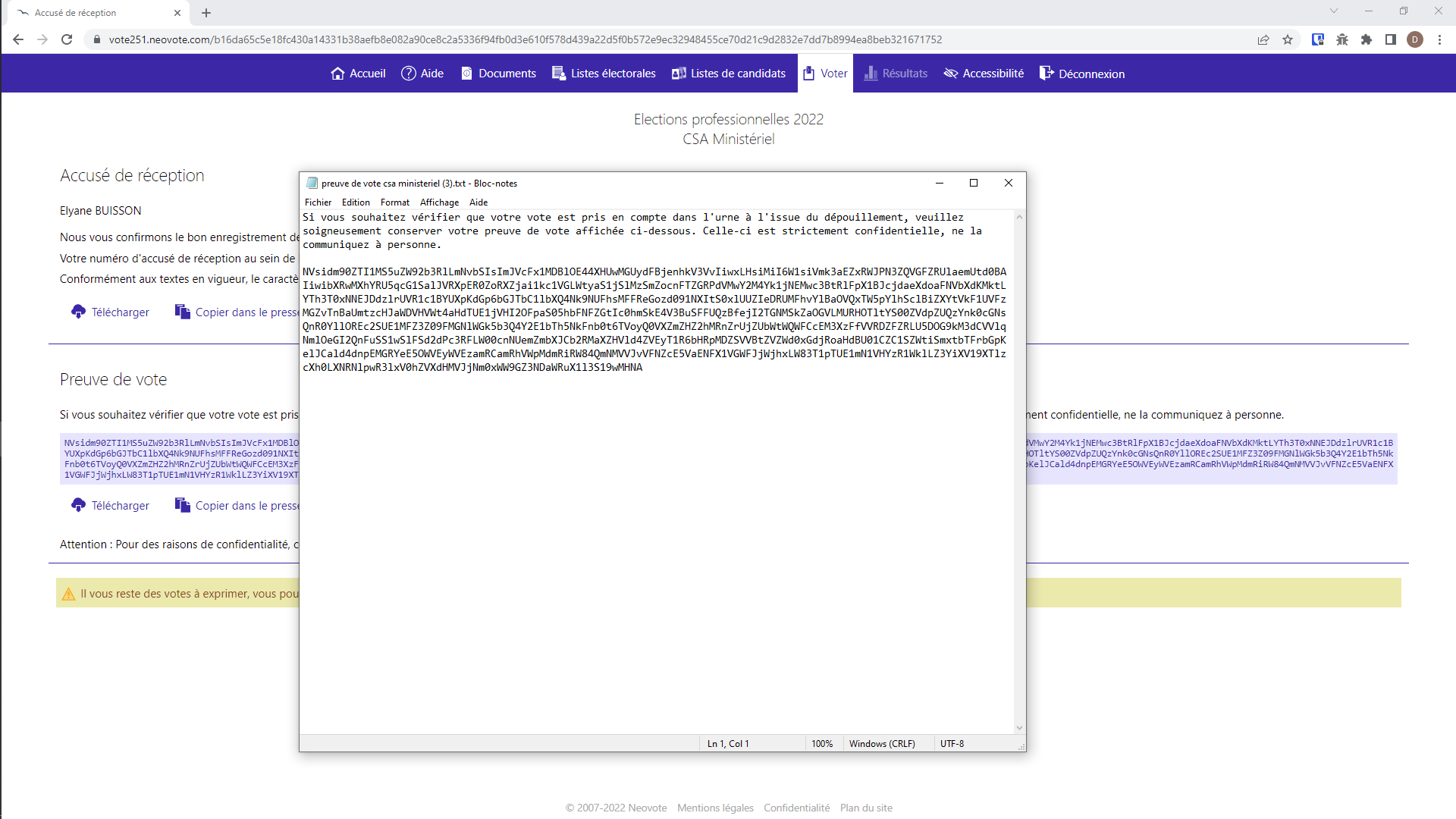 Depuis la page de confirmation du vote, il est possible de télécharger la preuve de vote au format texte (TXT)
L’action de vote
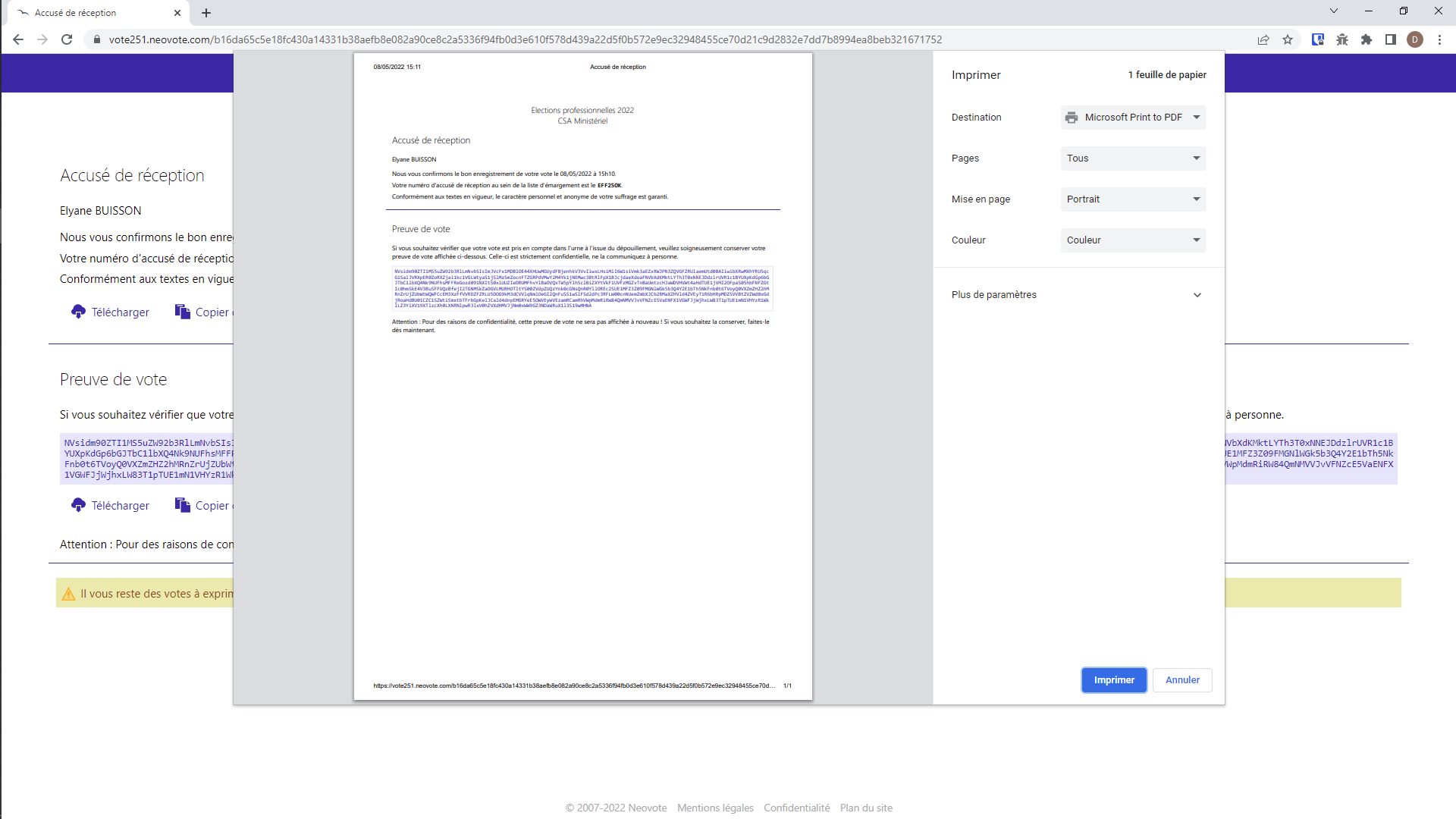 Ces deux documents peuvent par la suite être imprimés
L’action de vote
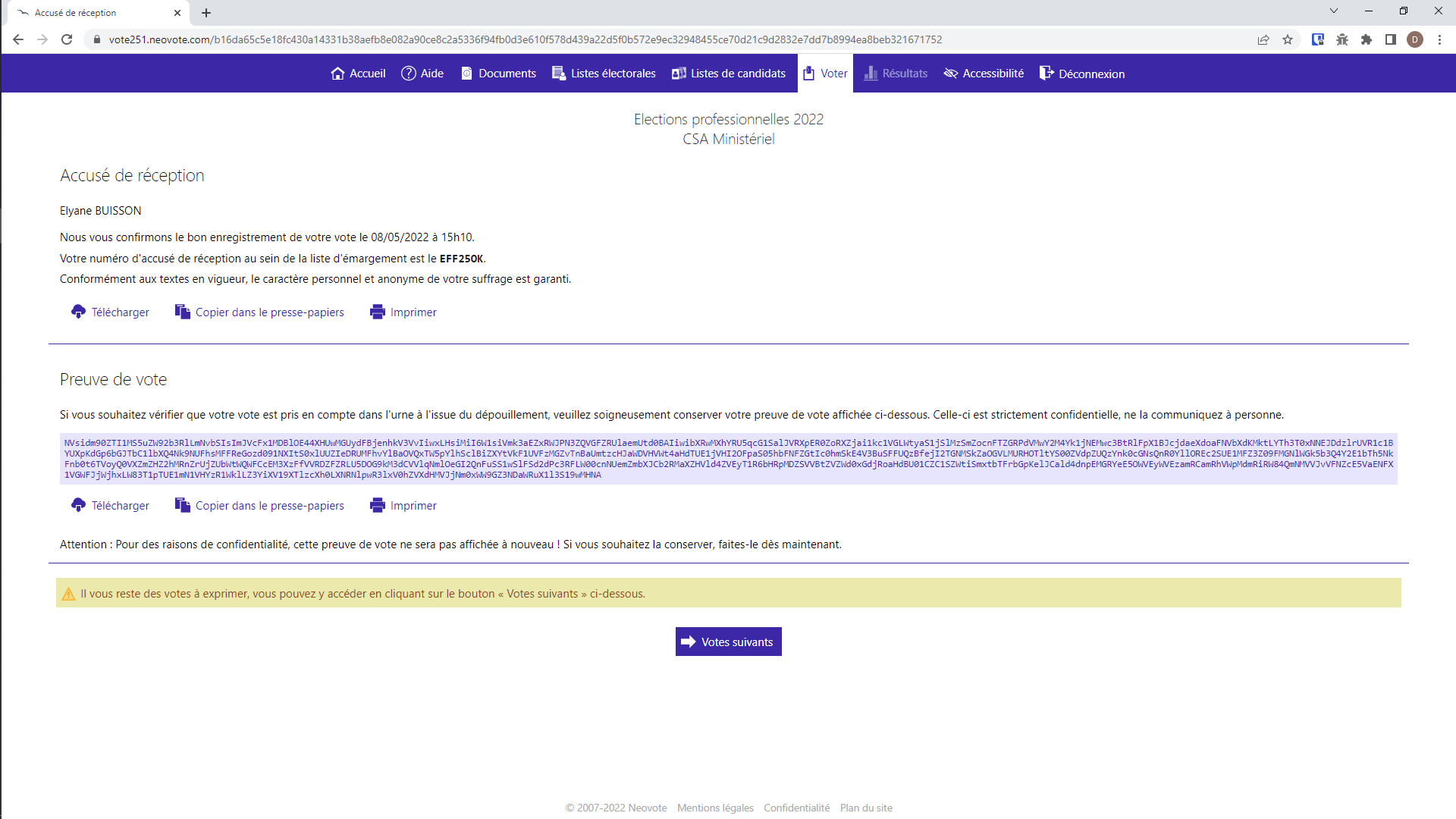 Il est également possible de copier vers le presse-papier l’accusé de réception ainsi que la preuve de vote
L’action de vote
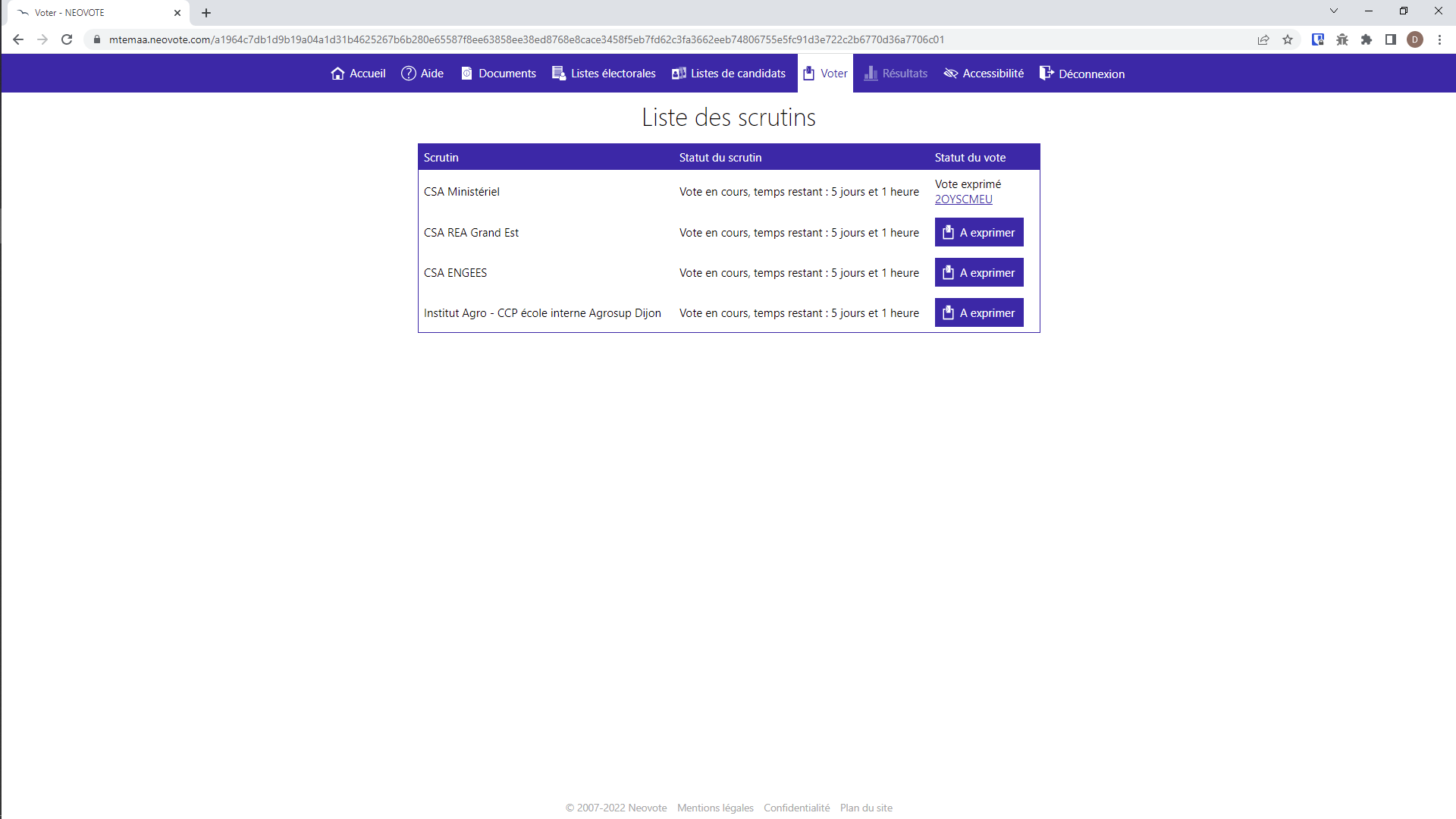 Une fois qu’un vote est exprimé, l’électeur est invité à voter pour les scrutins suivants
L’action de vote
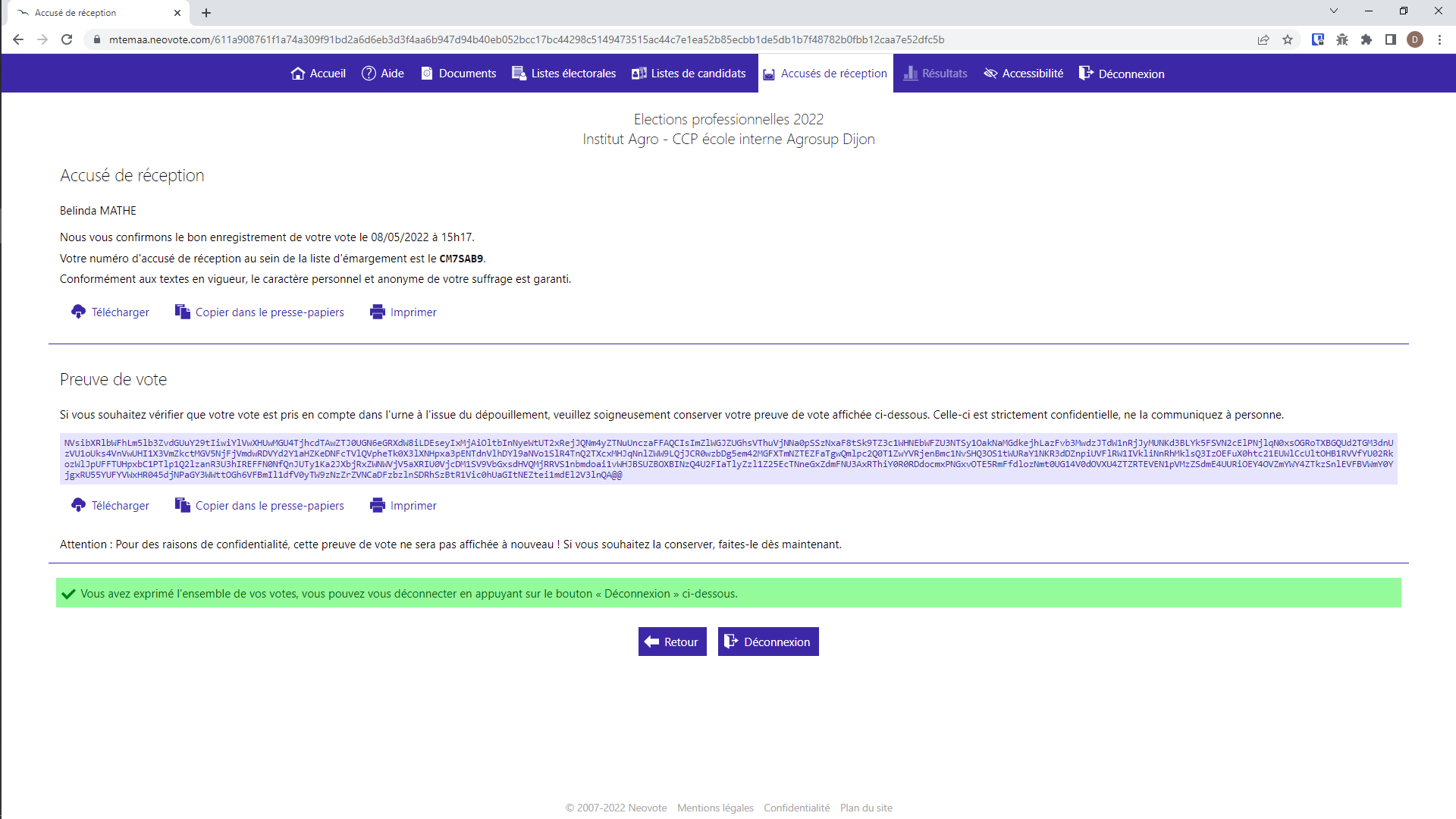 Une fois l’ensemble des votes exprimés, il est confirmé que tous les votes ont été effectués
L’action de vote
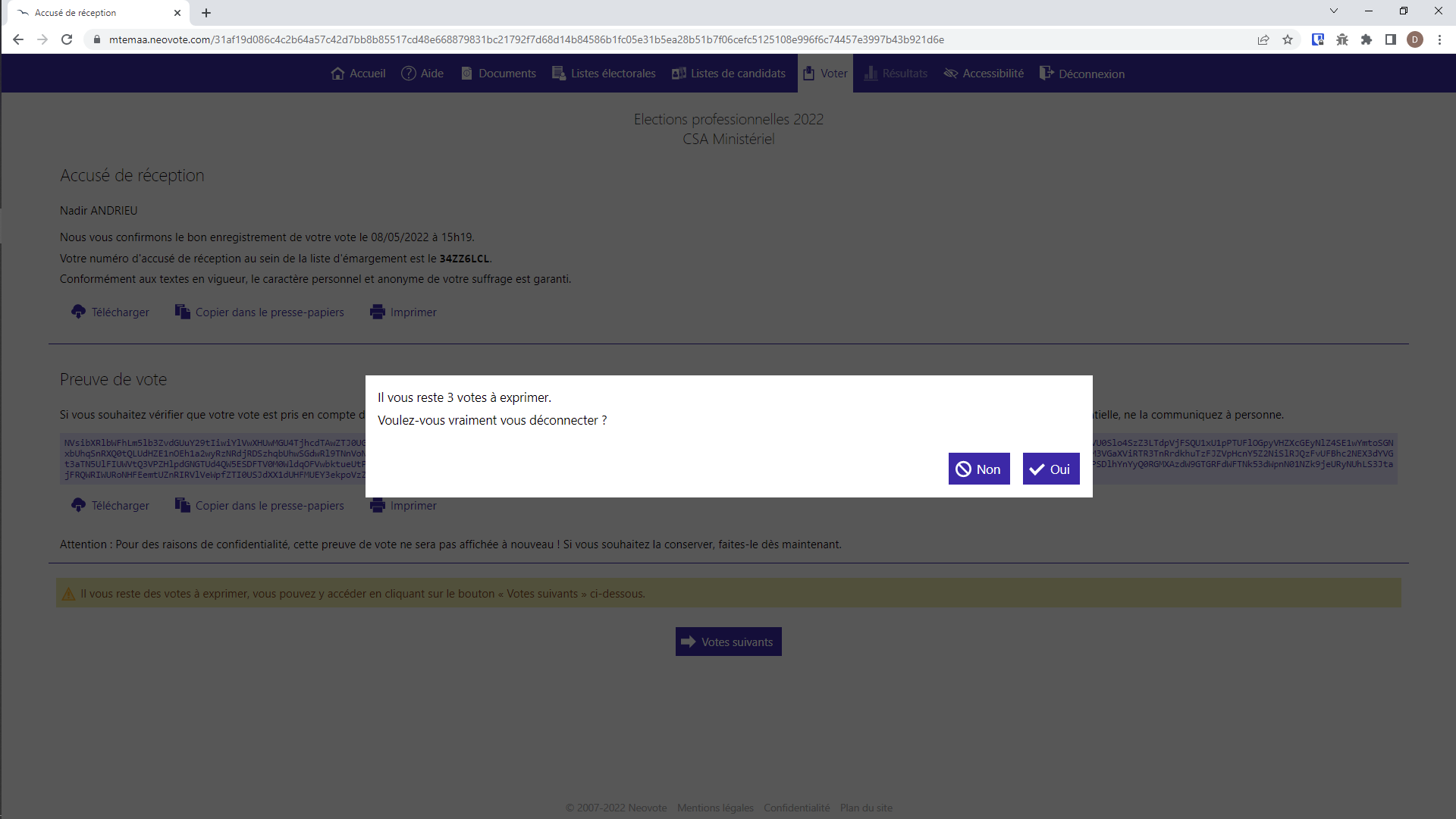 Si l’électeur se déconnecte alors que des votes restent à exprimer, il en est informé
L’action de vote
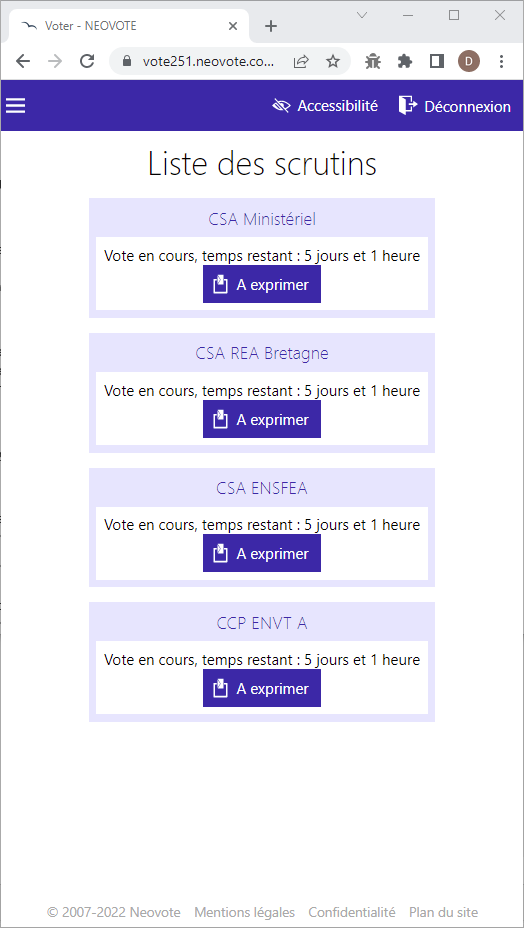 Présentation de la cinématique de vote sur mobile
1/6
L’action de vote
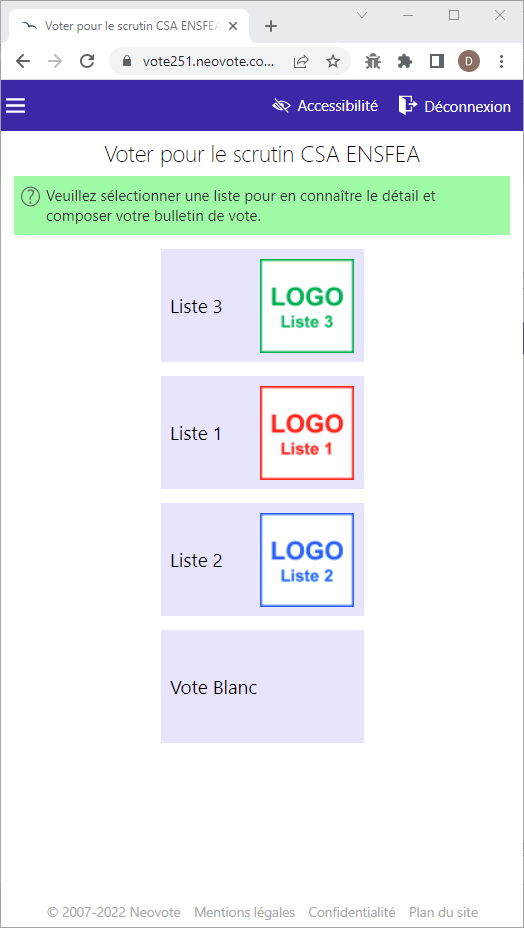 Présentation de la cinématique de vote sur mobile
2/6
L’action de vote
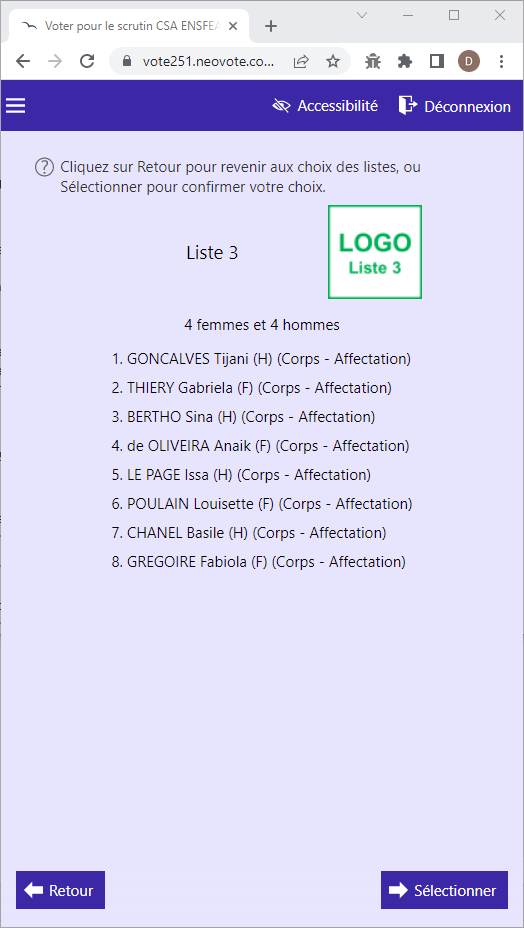 Présentation de la cinématique de vote sur mobile
3/6
L’action de vote
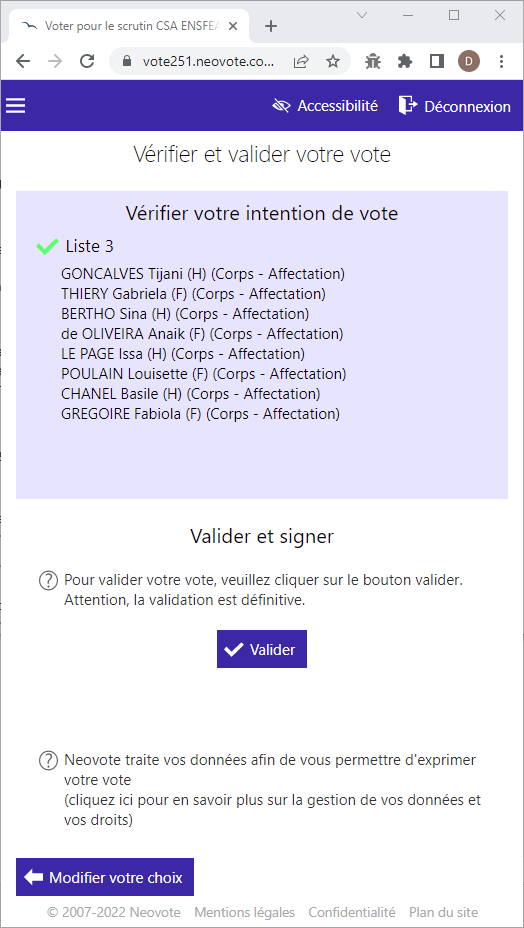 Présentation de la cinématique de vote sur mobile
4/6
L’action de vote
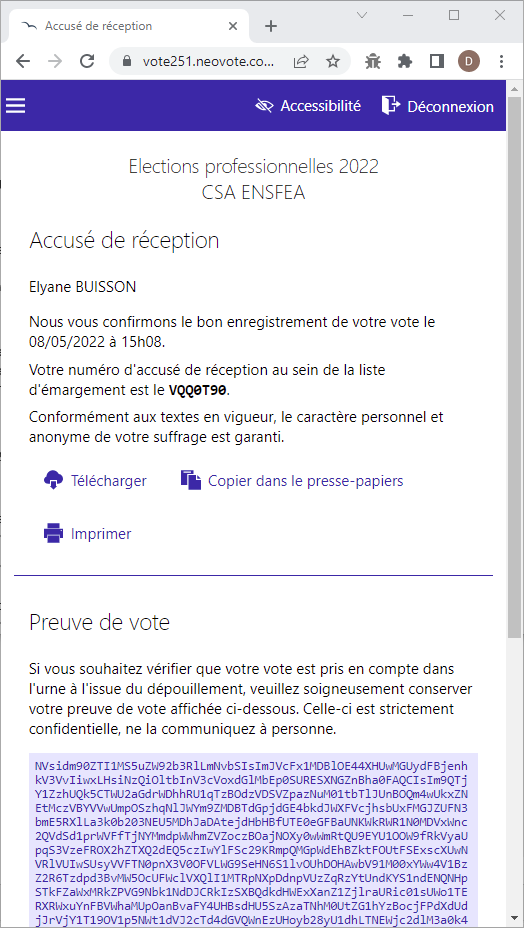 Présentation de la cinématique de vote sur mobile
5/6
L’action de vote
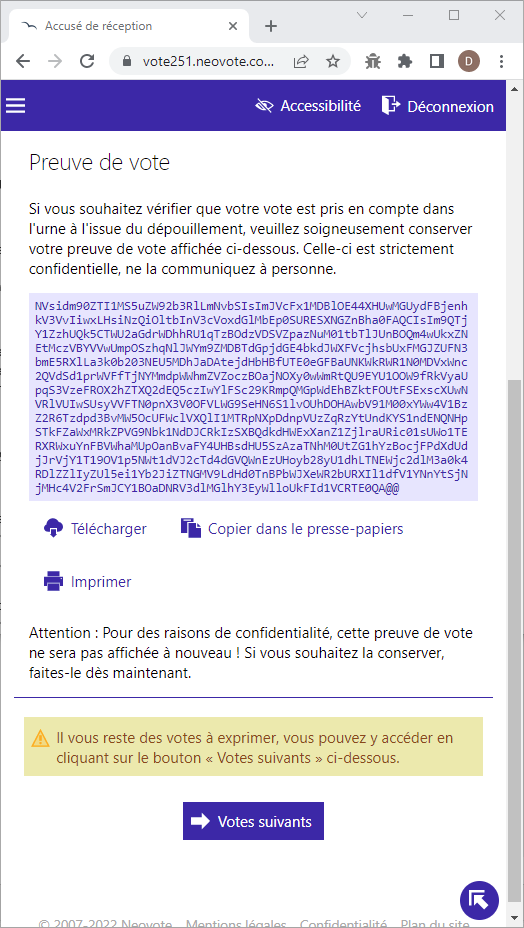 Présentation de la cinématique de vote sur mobile
6/6
2. Illustrations de l’espace de vote

F/ Espaces BVE et BVEC lors de la période de vote
Espaces BVE et BVEC lors de la période de vote
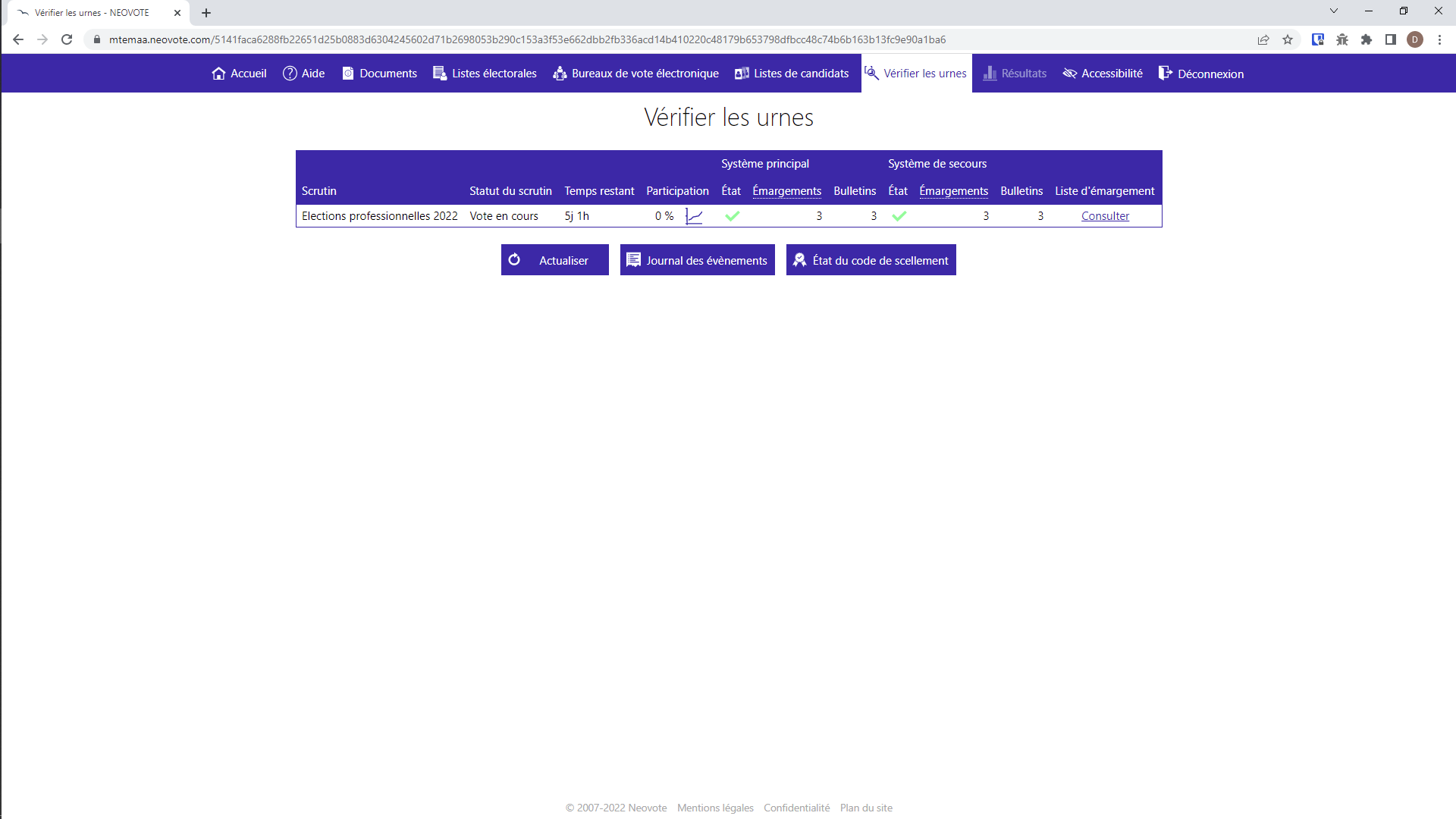 La rubrique « Vérifier les urnes » est accessible sur l’espace de vote aux membres d’un BVE
Espaces BVE et BVEC lors de la période de vote
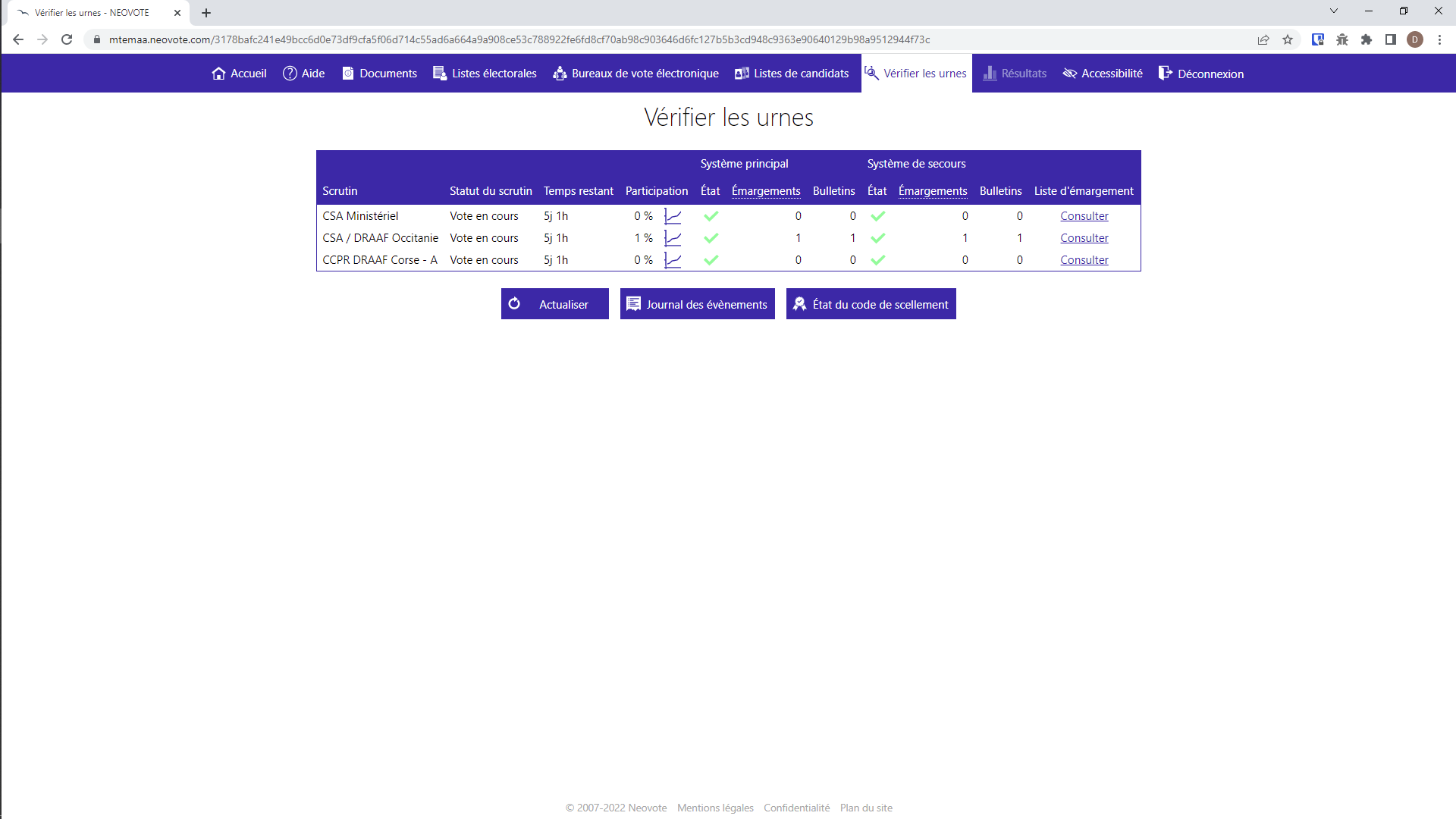 La rubrique « Vérifier les urnes » est également adaptée lorsque la personne est membre de plusieurs BVE
Espaces BVE et BVEC lors de la période de vote
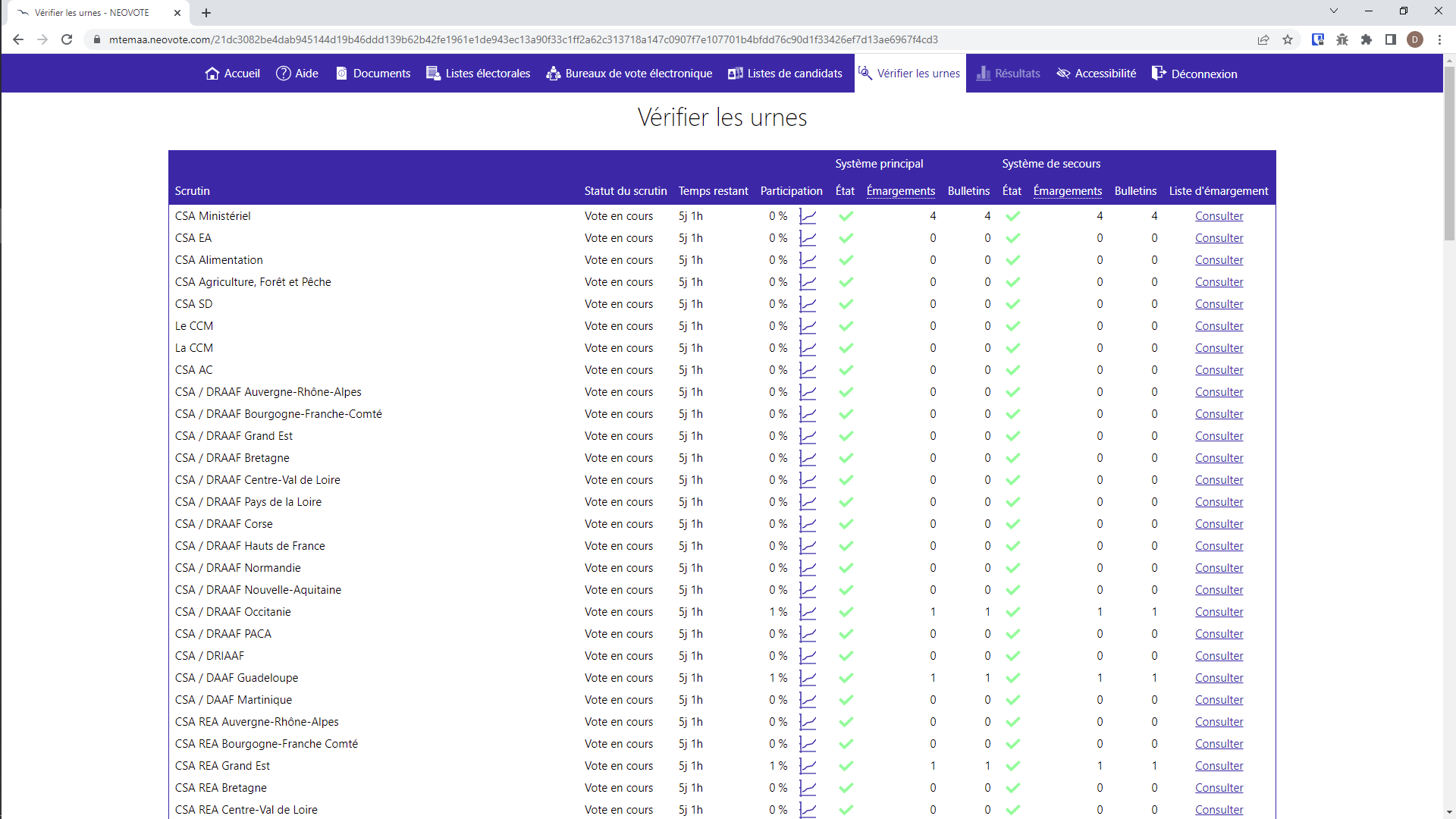 La rubrique « Vérifier les urnes » est accessible sur l’espace de vote aux membres de BVEC
1/2
Espaces BVE et BVEC lors de la période de vote
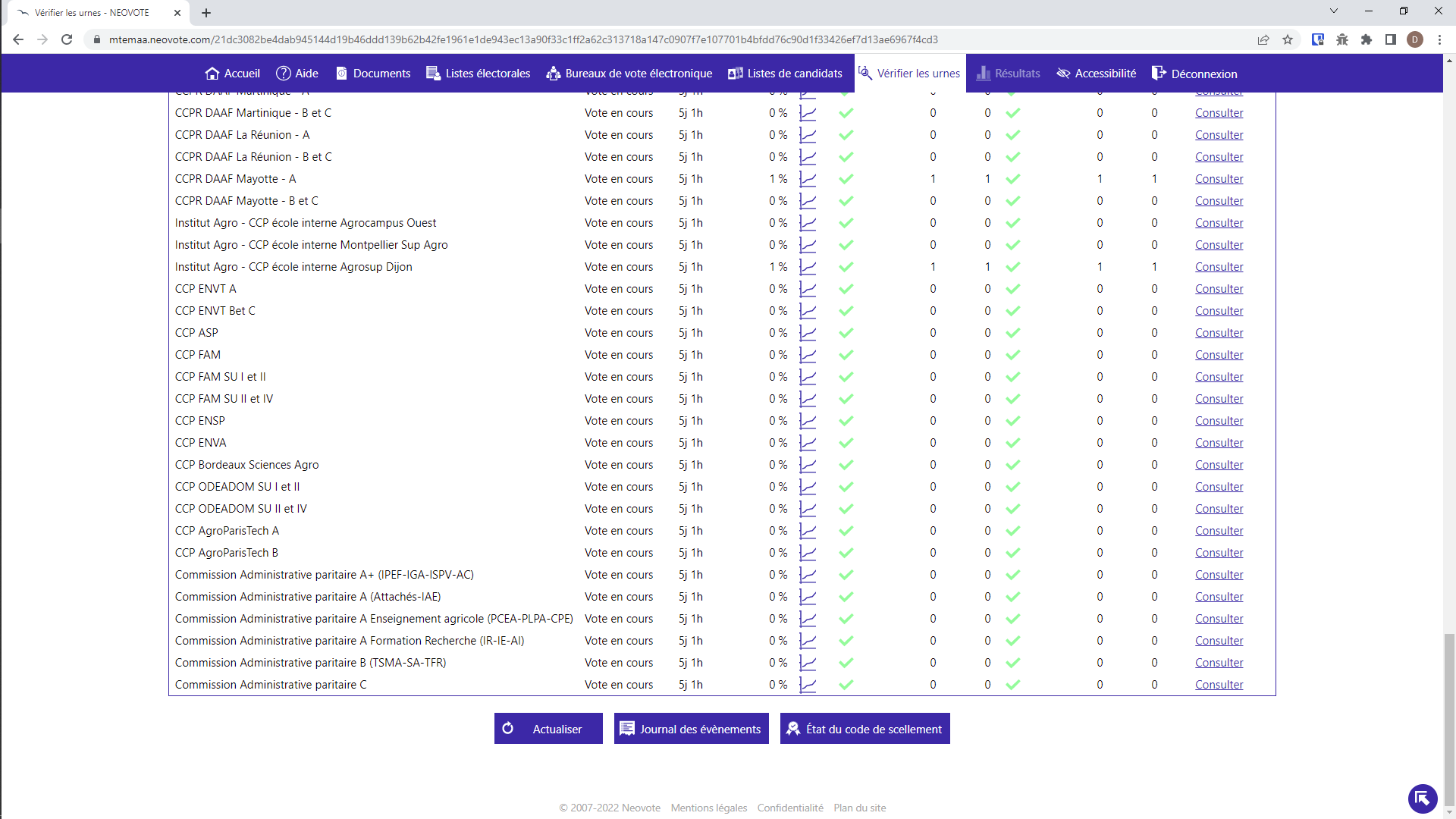 La rubrique « Vérifier les urnes » est accessible sur l’espace de vote aux membres de BVEC
2/2
Espaces BVE et BVEC lors de la période de vote
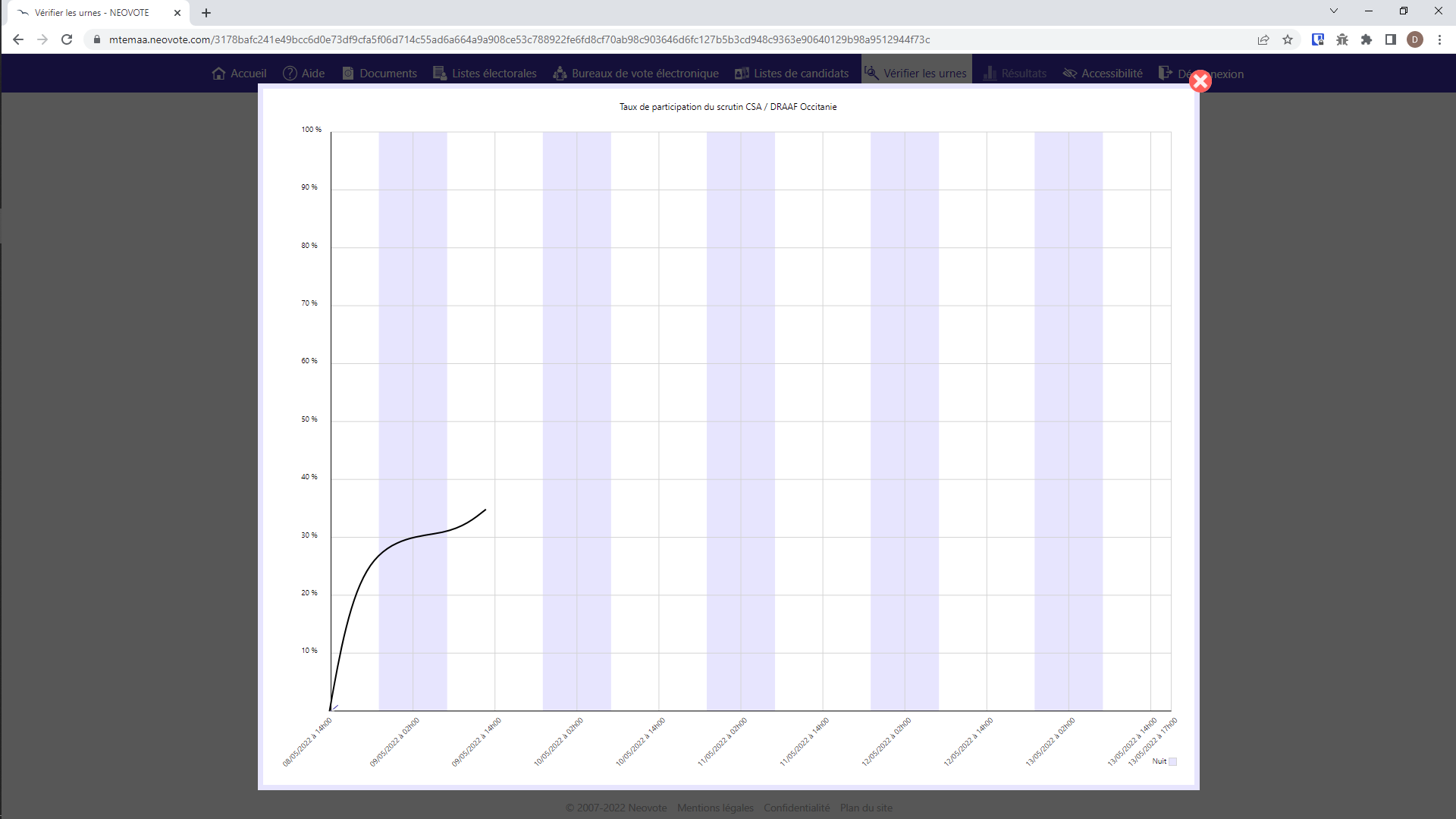 Sur cet onglet « vérifier les urnes », les membres de bureaux de vote ont accès à la courbe d’évolution du taux de participation
Espaces BVE et BVEC lors de la période de vote
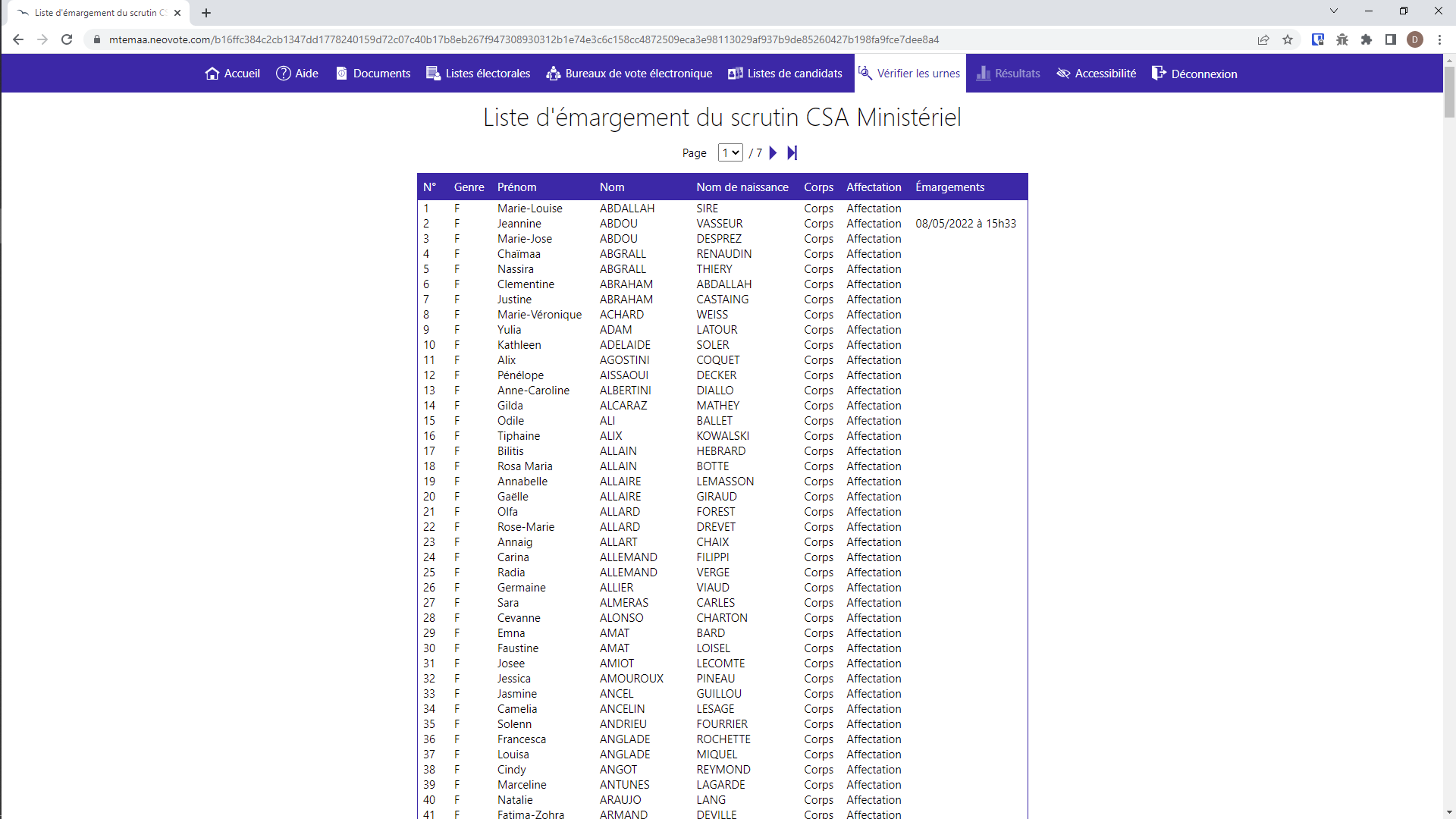 Sur cet onglet « vérifier les urnes », les membres de bureaux de vote ont accès à la liste d’émargement en temps réel
Espaces BVE et BVEC lors de la période de vote
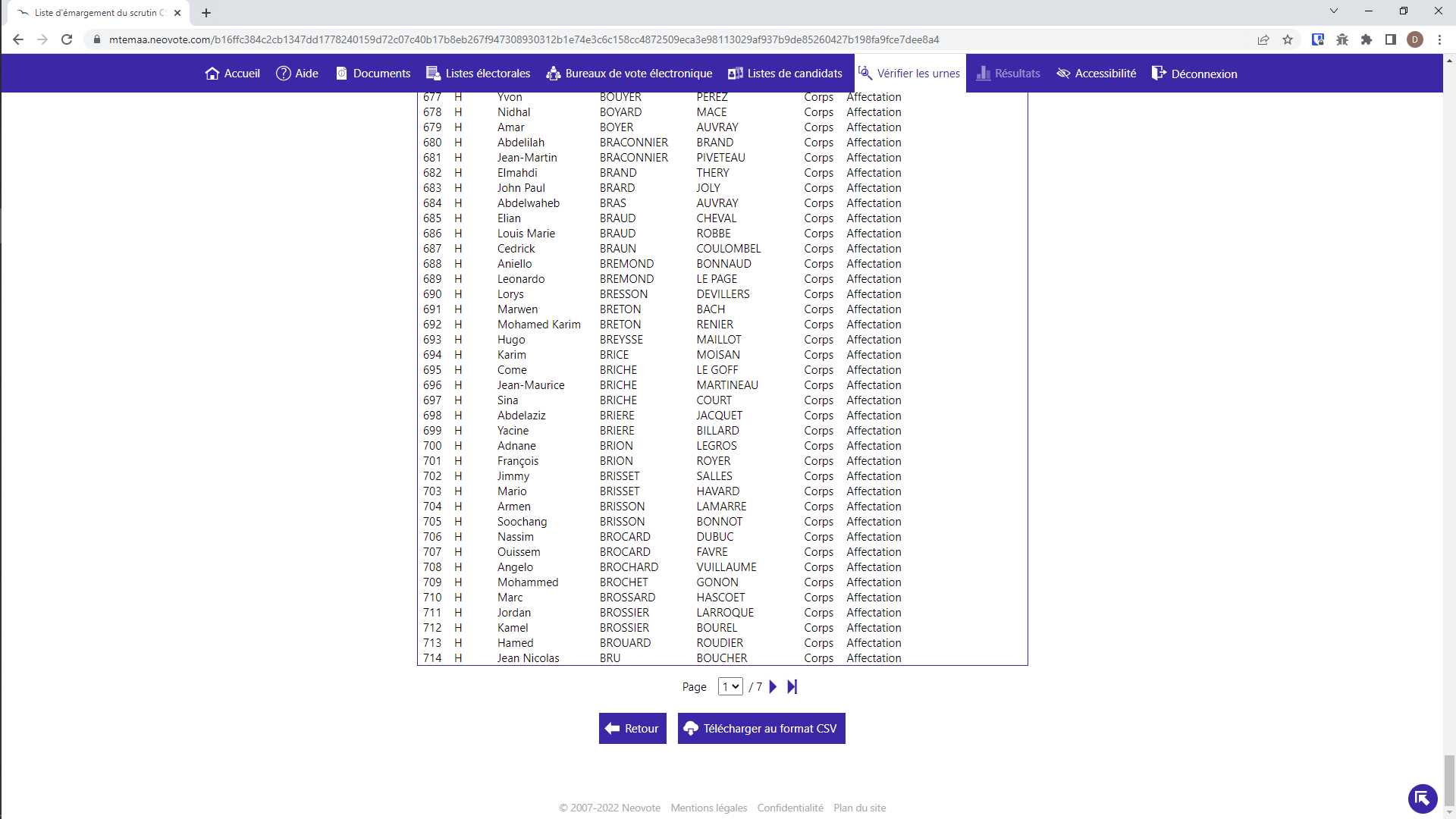 Sur cet onglet « vérifier les urnes », les membres de bureaux de vote ont la possibilité d’exporter la liste d’émargement
Espaces BVE et BVEC lors de la période de vote
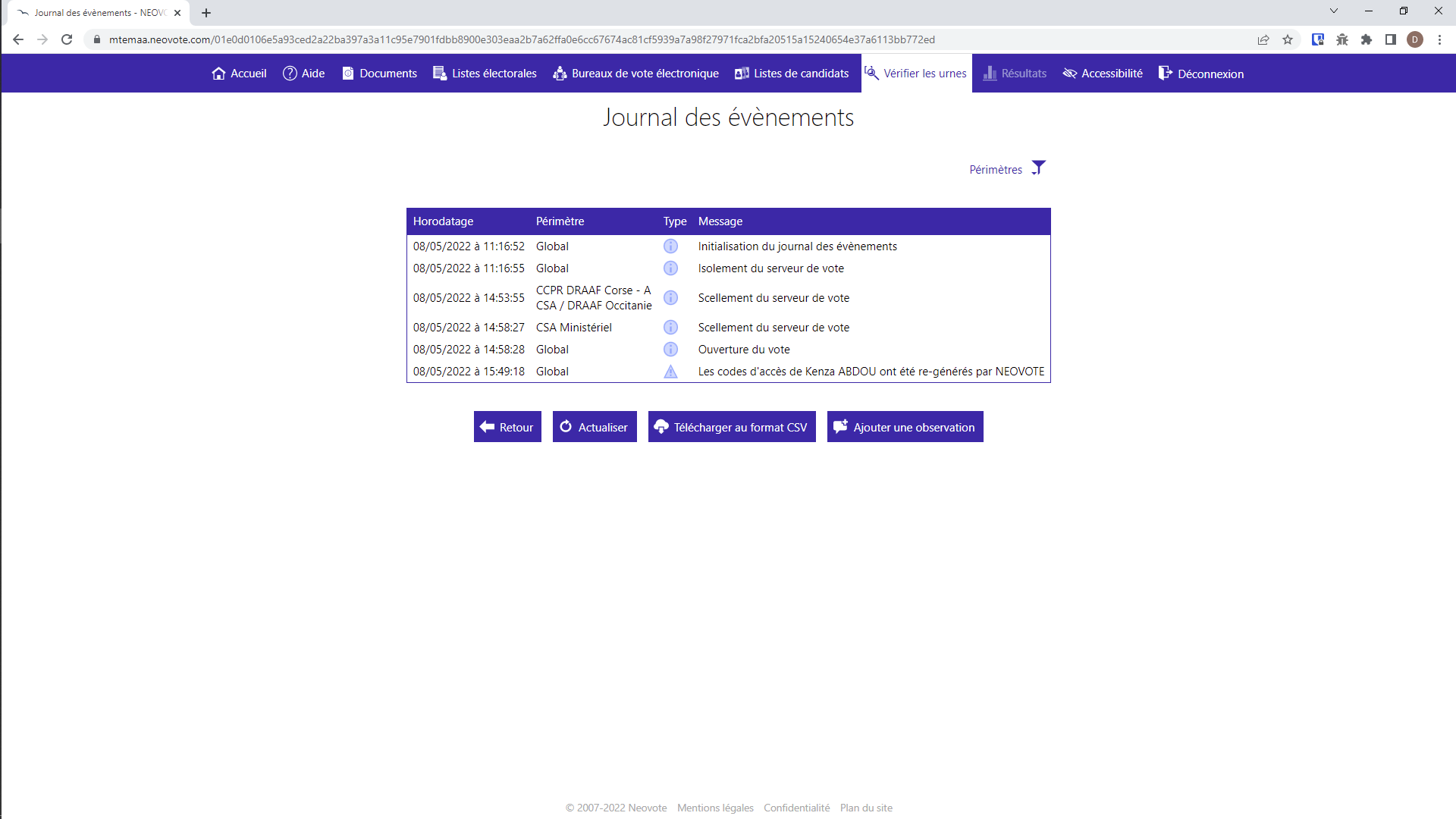 Sur cet onglet « vérifier les urnes », les membres de bureaux de vote ont accès au journal des évènements
Espaces BVE et BVEC lors de la période de vote
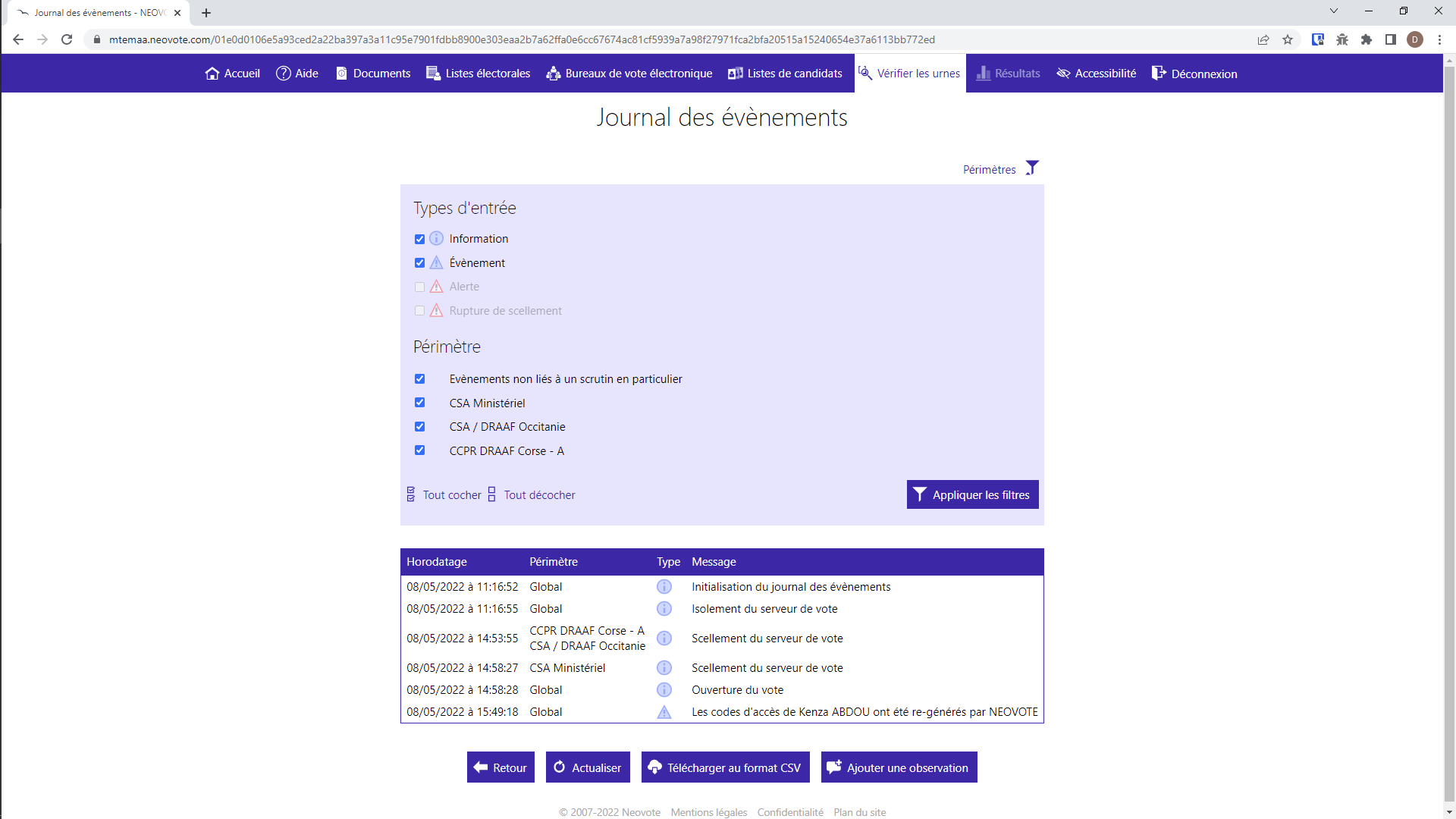 Il est possible de filtrer les évènements par périmètre
Espaces BVE et BVEC lors de la période de vote
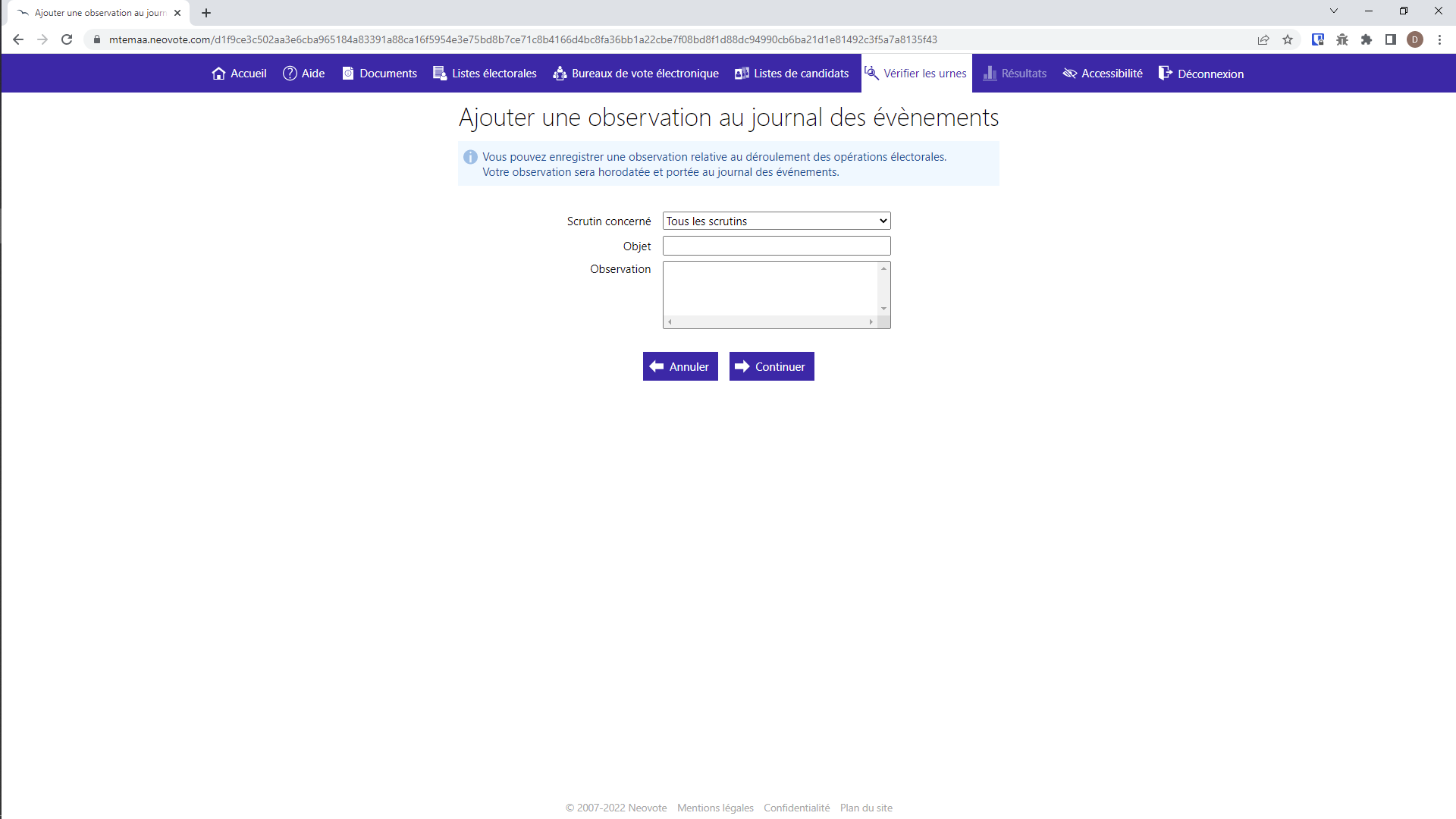 Il est possible d’ajouter une observation au journal des évènements
1/3

Pour enregistrer une observation, il faut :
-Sélectionner le périmètre de l’observation (tous les scrutins ou un scrutin en particulier)
-Saisir l’objet et le texte de l’observation
-Cliquer sur « Enregistrer dans le journal des événements »

Les observations sont immédiatement inscrites dans le  journal des événements
Espaces BVE et BVEC lors de la période de vote
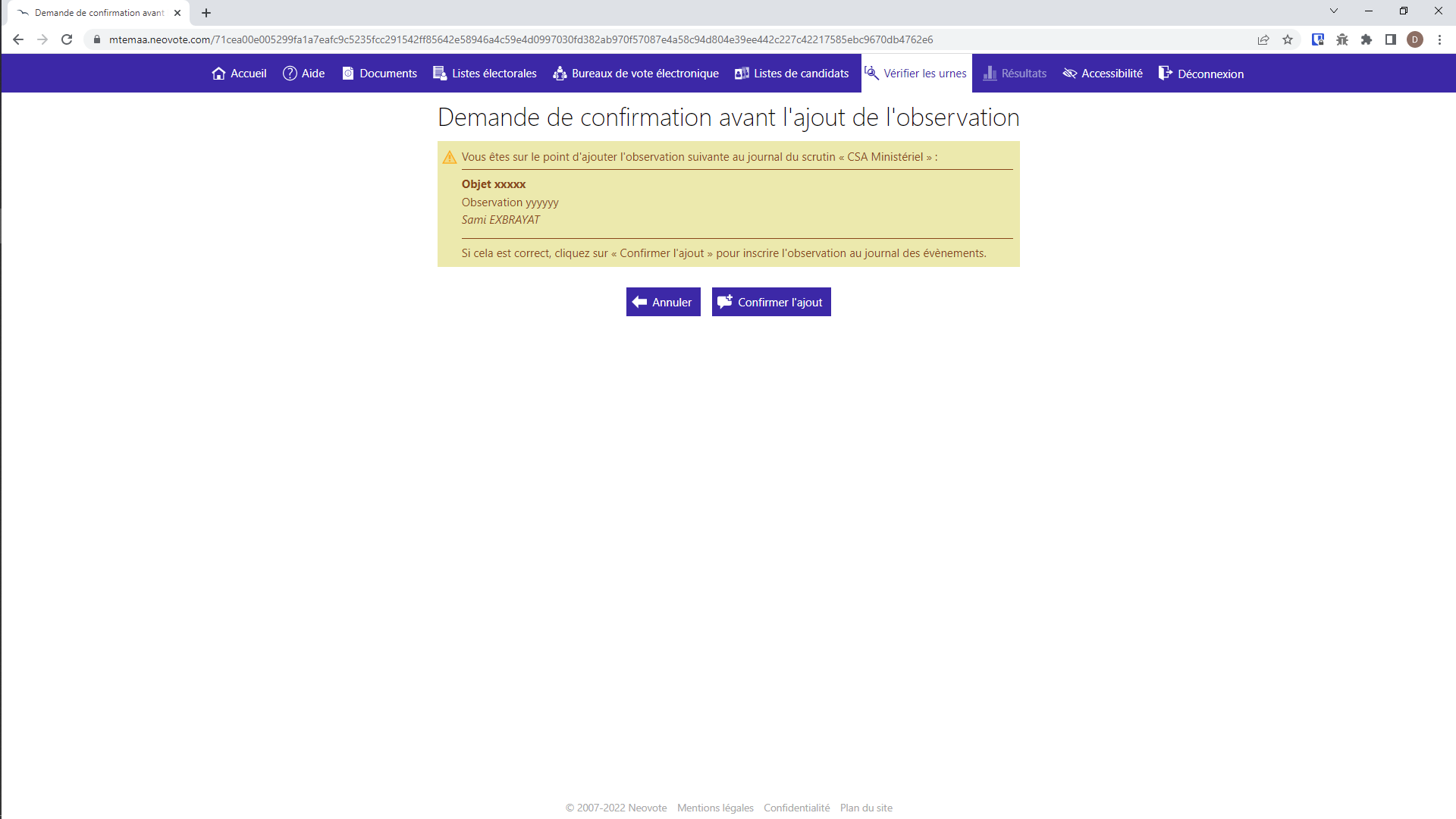 Il est possible d’ajouter une observation au journal des évènements
2/3
Espaces BVE et BVEC lors de la période de vote
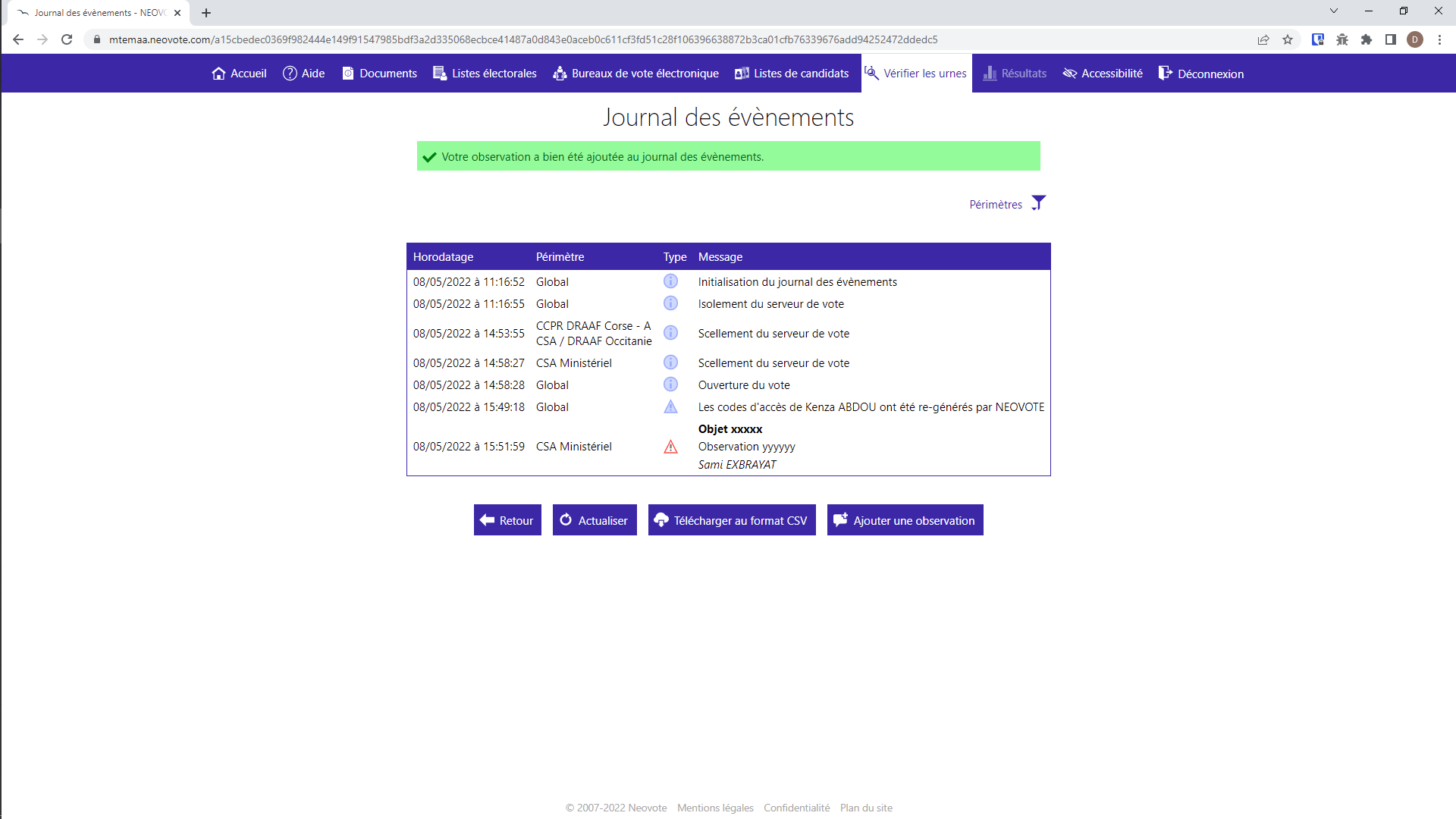 Il est possible d’ajouter une observation au journal des évènements
3/3
Espaces BVE et BVEC lors de la période de vote
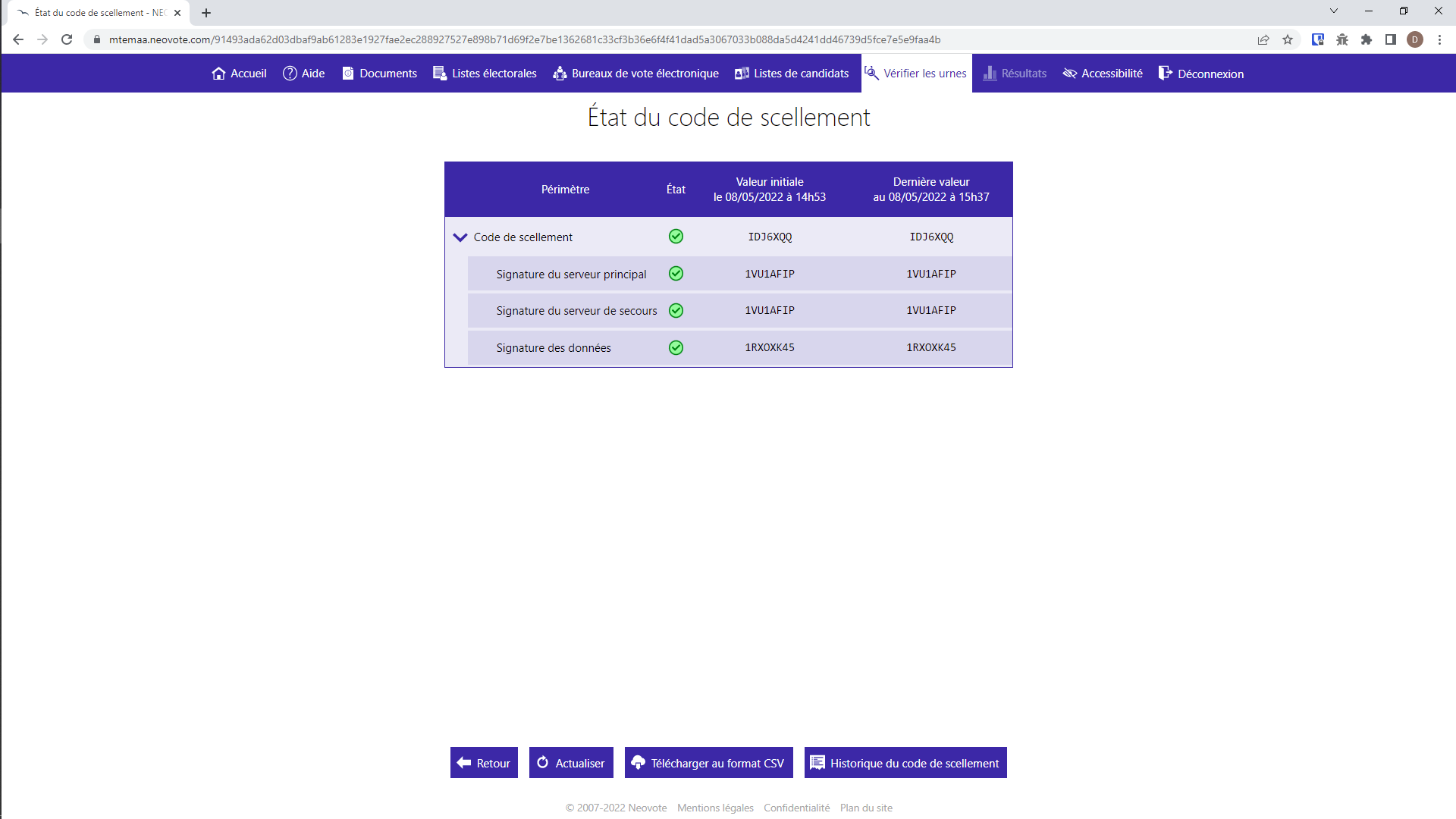 Sur cet onglet « vérifier les urnes », les membres de bureaux de vote ont accès à la vérification de l’état du code de scellement en temps réel
Espaces BVE et BVEC lors de la période de vote
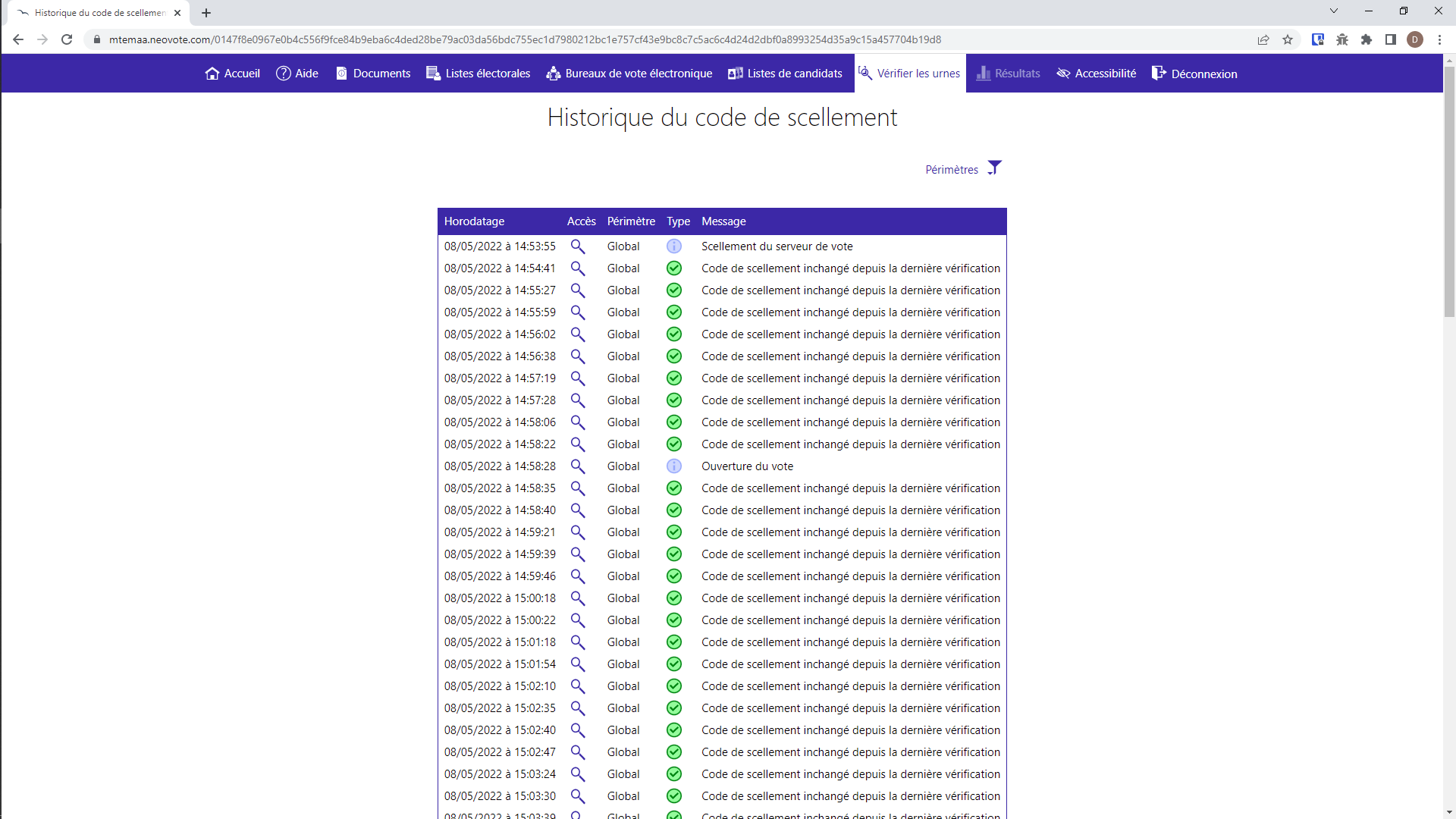 Il est possible de consulter l’historique du code de scellement
2. Illustrations de l’espace de vote

G/ Clôture du vote
Clôture du vote
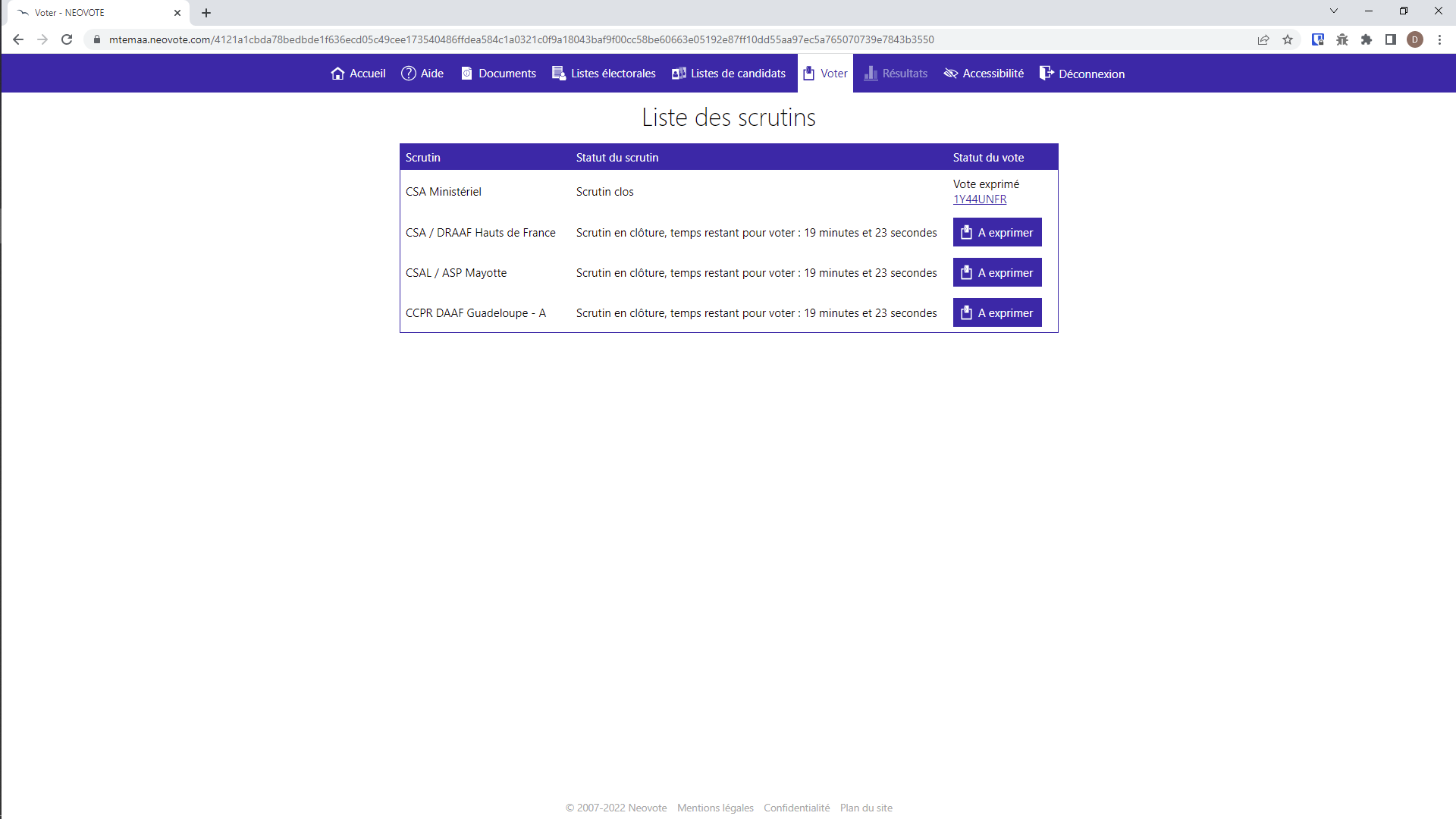 Les électeurs connectés avant l’heure de clôture disposent de 20 minutes pour finaliser leurs votes
Clôture du vote
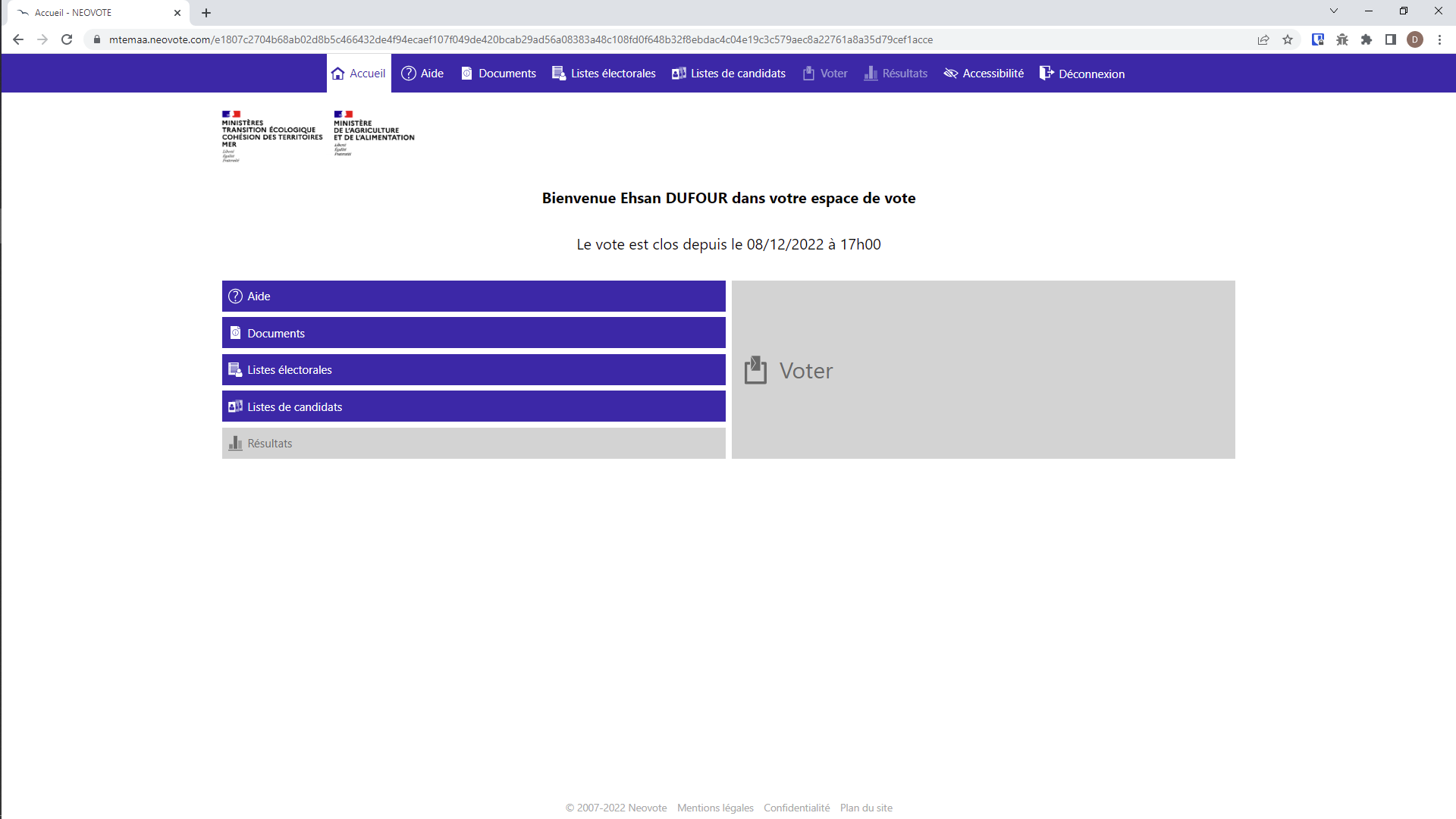 Pour les électeurs connectés après l’heure de clôture : le vote est déclaré clos
2. Illustrations de l’espace de vote

H/ Dépouillement par les présidents des bureaux de vote centralisateur
Dépouillement par les présidents des bureaux de vote centralisateur
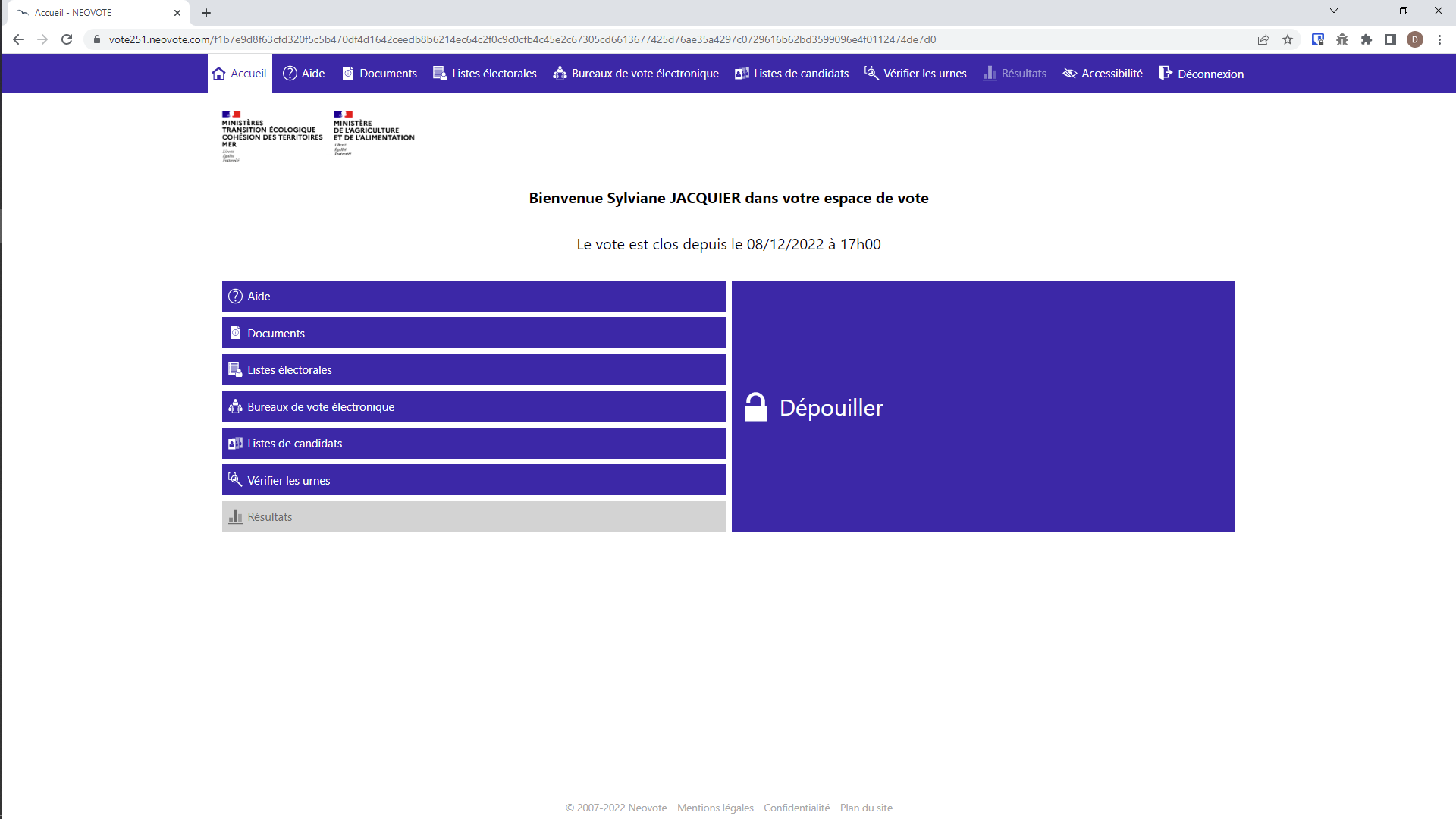 A l’issue du délai de 20 minutes laissé aux électeurs pour terminer leurs votes après l’heure de clôture, se connecter à l’espace de vote via l’identifiant personnel d’un membre du BVEC, puis cliquer sur « Dépouiller »
Dépouillement par les présidents des bureaux de vote centralisateur
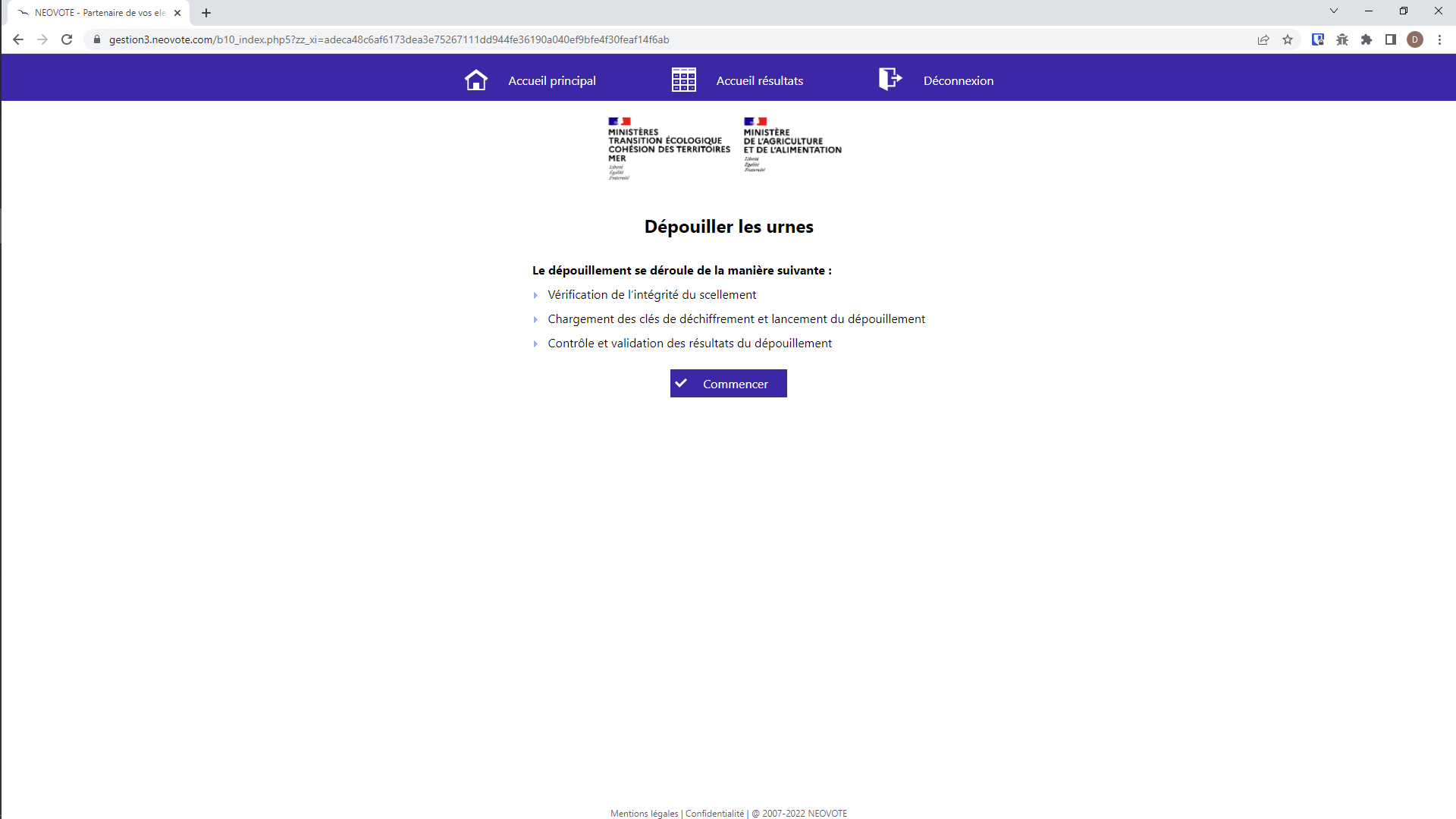 Une page de synthèse présente les étapes de la procédure. 

Pour lancer la procédure, cliquer sur le bouton « Commencer ».
Dépouillement par les présidents des bureaux de vote centralisateur
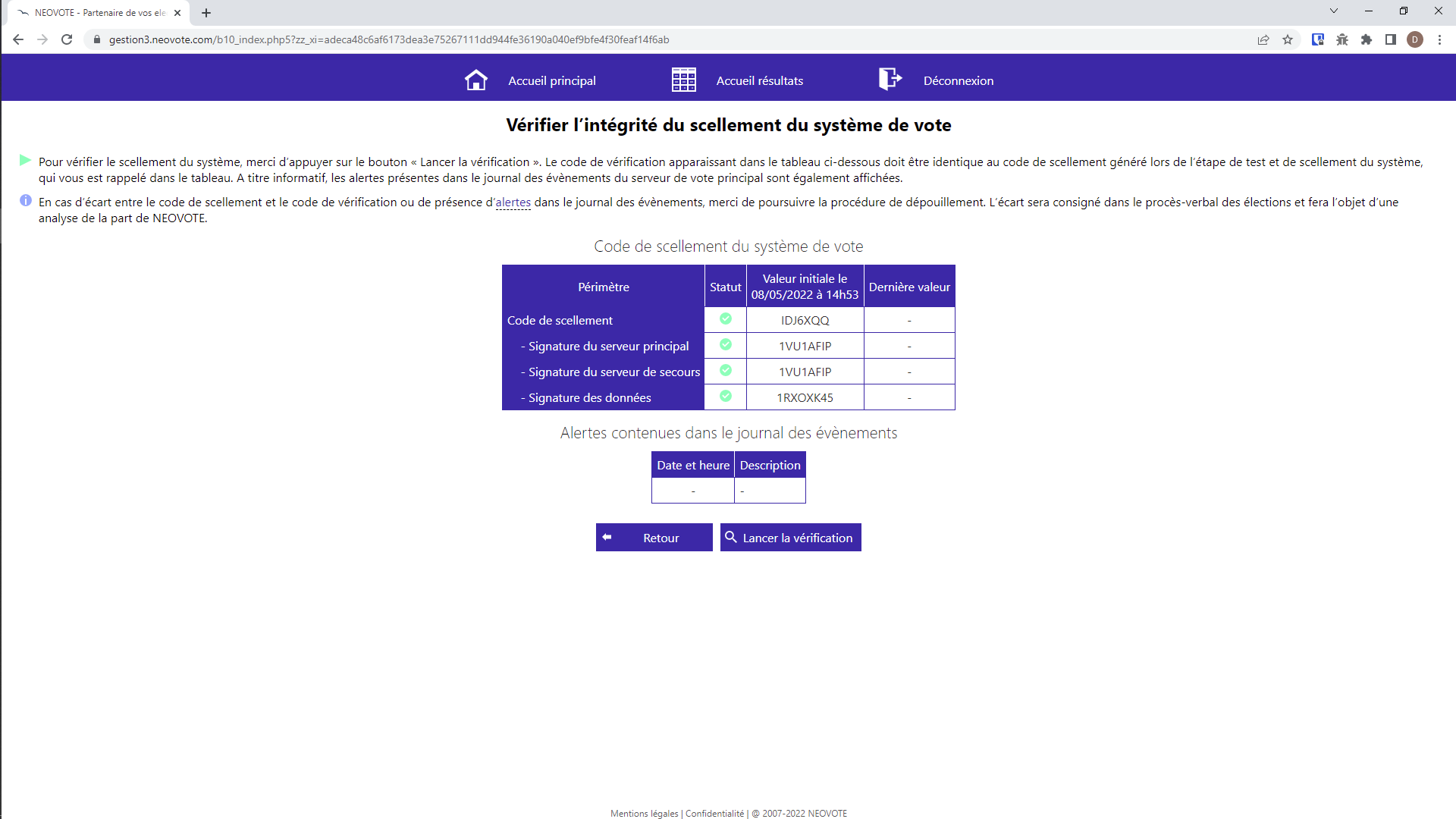 1ère étape : 
Dans un premier temps, vérifier l’intégrité du système de vote et les alertes enregistrées dans le système de vote, en cliquant sur le bouton « Lancer la vérification »

1/2
Dépouillement par les présidents des bureaux de vote centralisateur
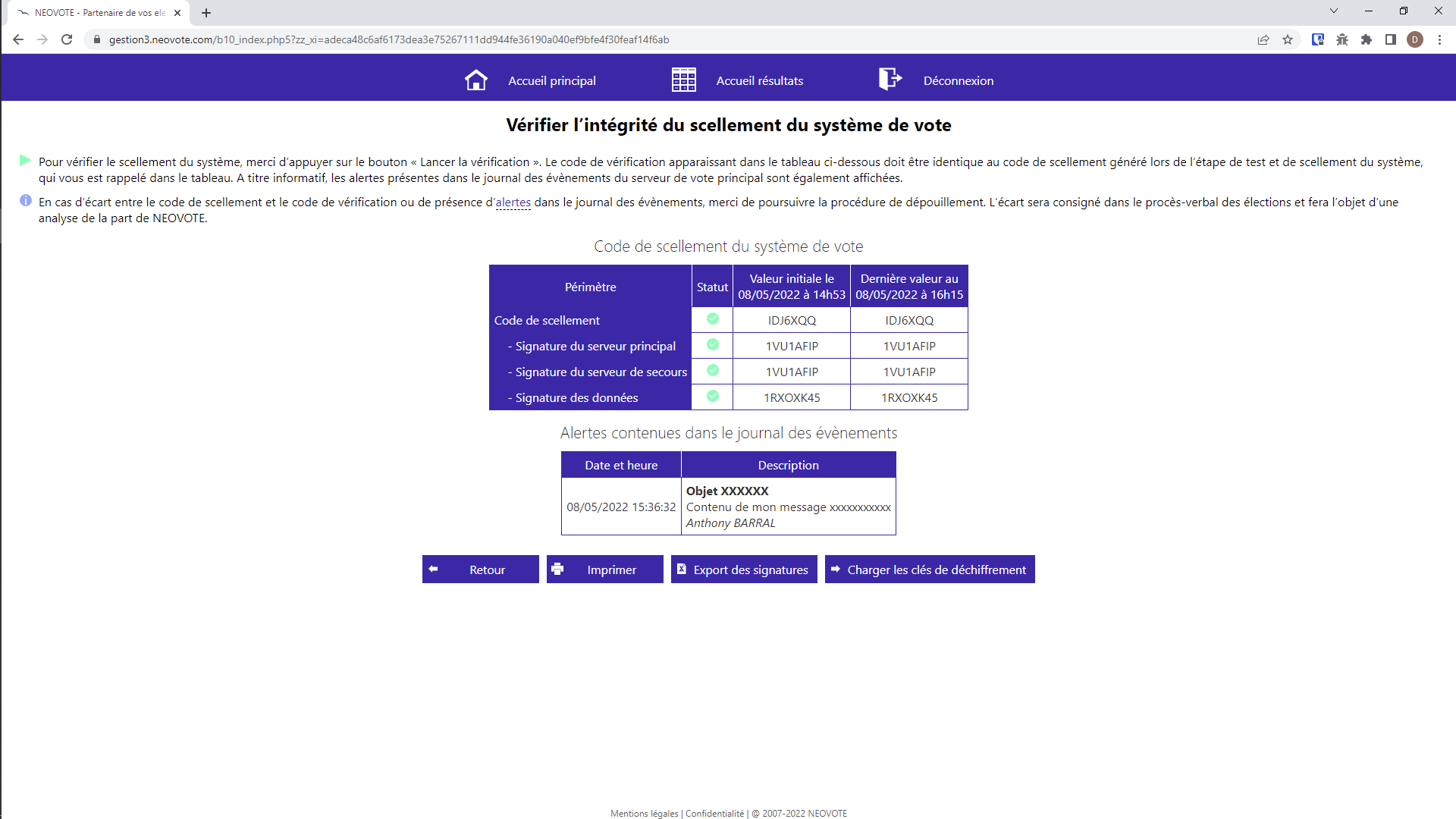 1ère étape : 
Vérifier que le code de scellement est demeuré inchangé depuis le scellement du système de vote et prendre connaissance des alertes éventuelles, puis cliquer sur le bouton « Charger les clés de déchiffrement ».
2/2
Dépouillement par les présidents des bureaux de vote centralisateur
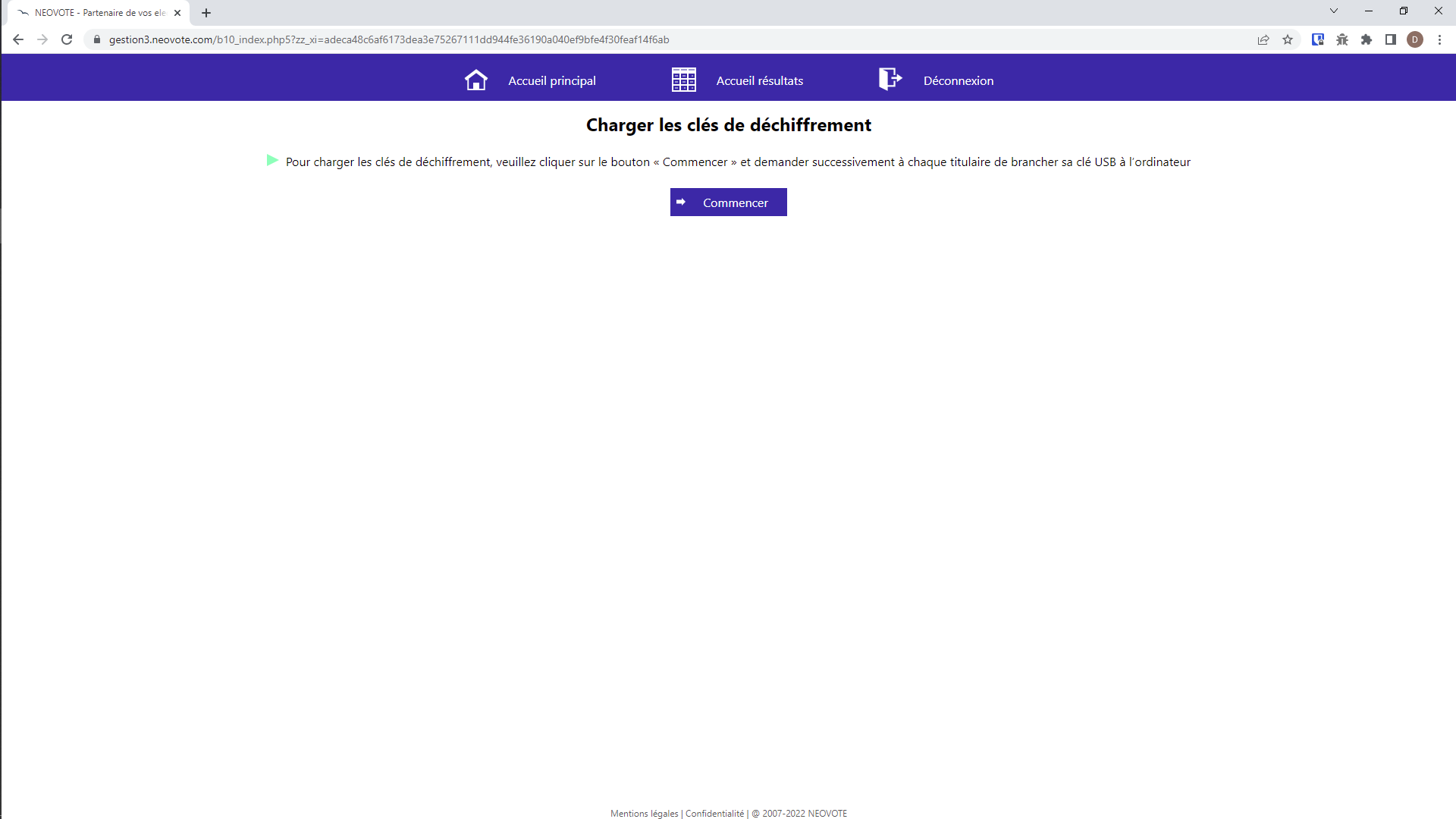 2ème étape : 
Chargement des clés de déchiffrement
Pour lancer la procédure, cliquer sur le bouton « Commencer »
Dépouillement par les présidents des bureaux de vote centralisateur
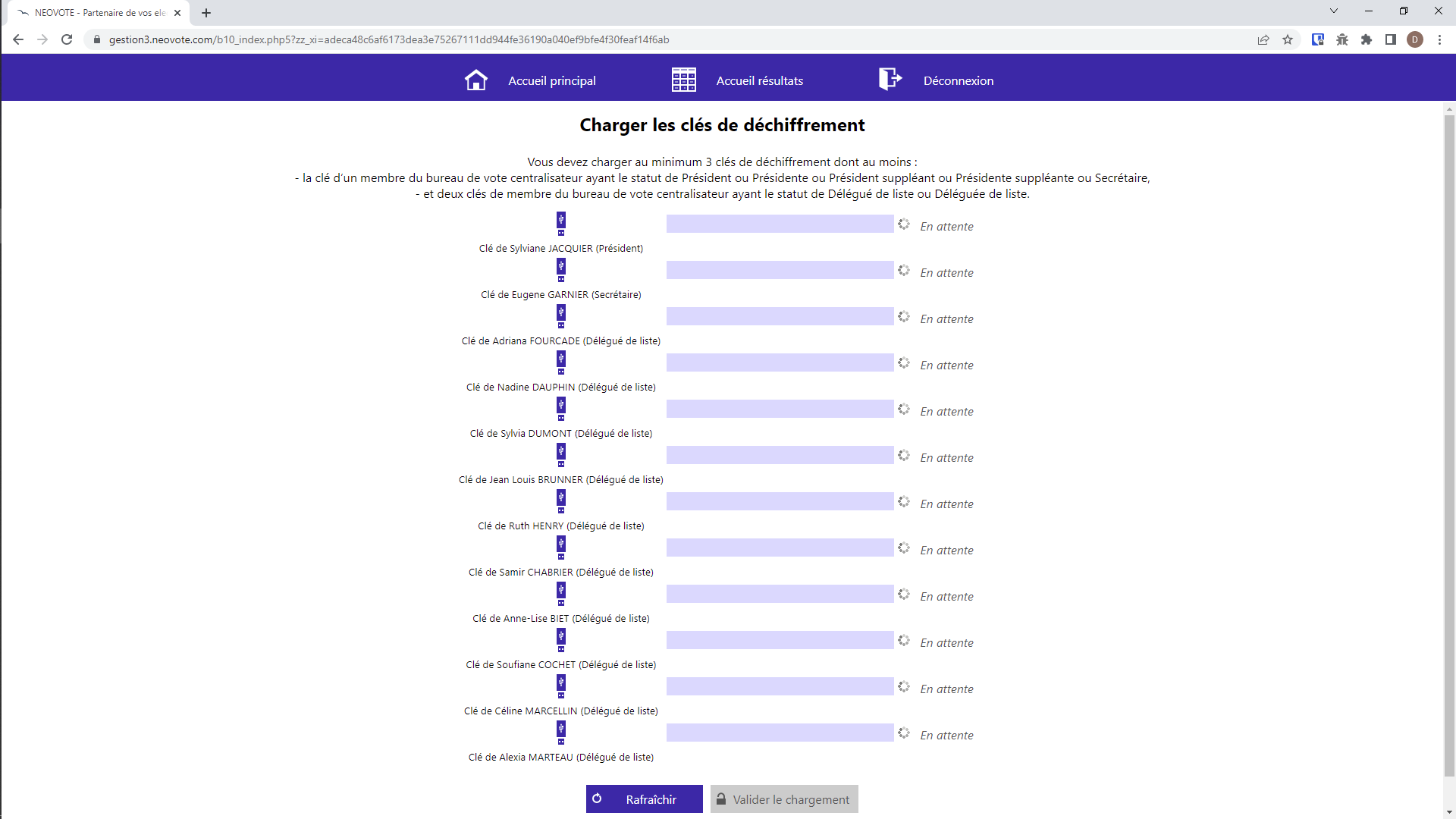 2ème étape : 
Charger le nombre minimum de clés de déchiffrement puis cliquer sur le bouton « Valider le chargement »

Pour charger la clé de déchiffrement enregistrée dans une clé USB, il faut :
Brancher la clé USB dans l’ordinateur utilisé ;
Accéder au contenu de la clé USB ;
Cliquer sur « lancer l’application » ;
Saisir le mot de passe de la clé (en respectant les majuscules et les minuscules) ;
Cliquer sur "Déconnecter la clé USB", puis débrancher la clé USB, une fois confirmé le chargement de la clé.

Nota : aucun ordre de chargement des clés USB n’est imposé.
Dépouillement par les présidents des bureaux de vote centralisateur
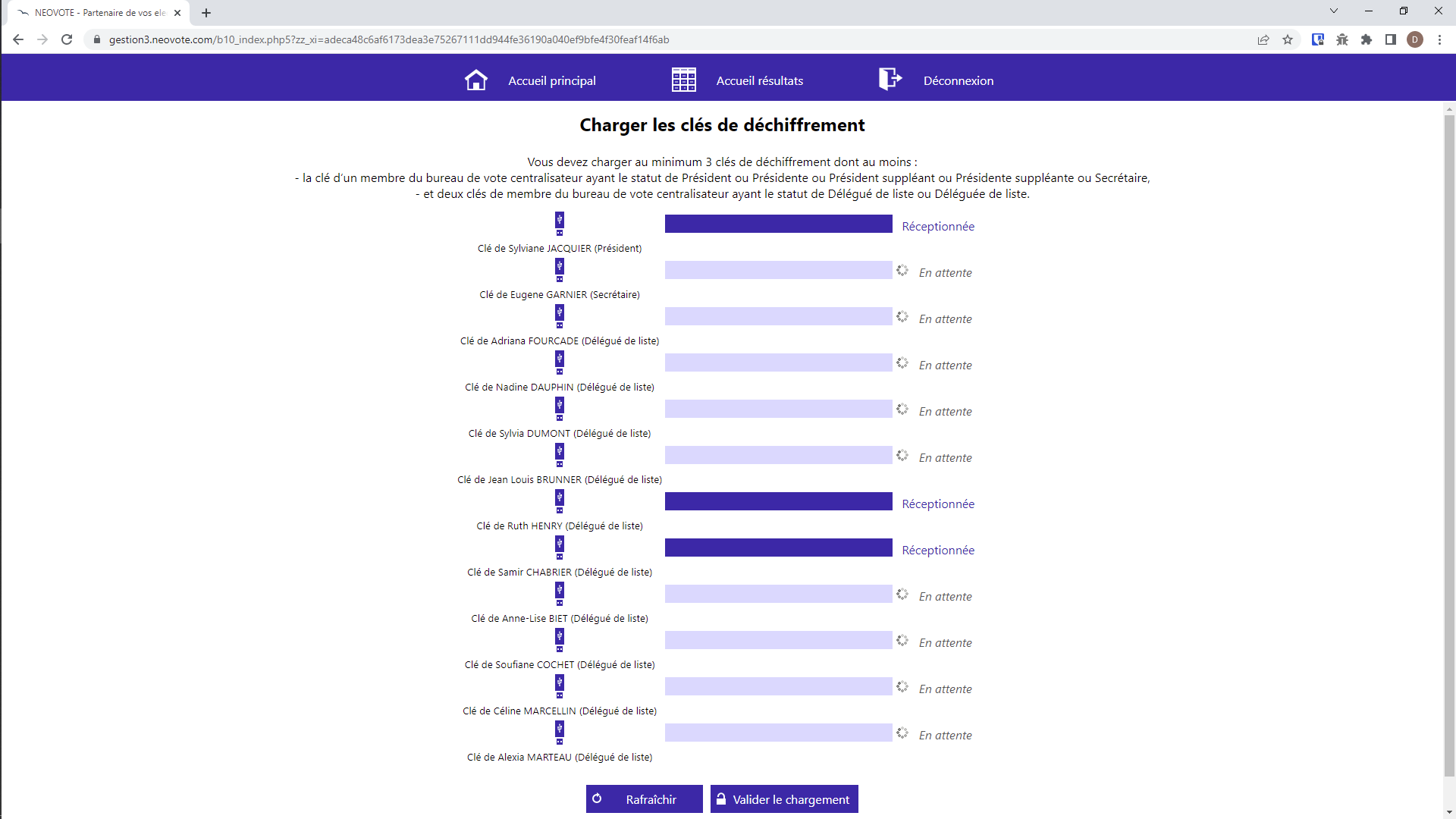 2ème étape : 
Chargement des clés de déchiffrement
Lorsque suffisamment de clés sont chargées, le bouton de lancement du dépouillement est activé
Dépouillement par les présidents des bureaux de vote centralisateur
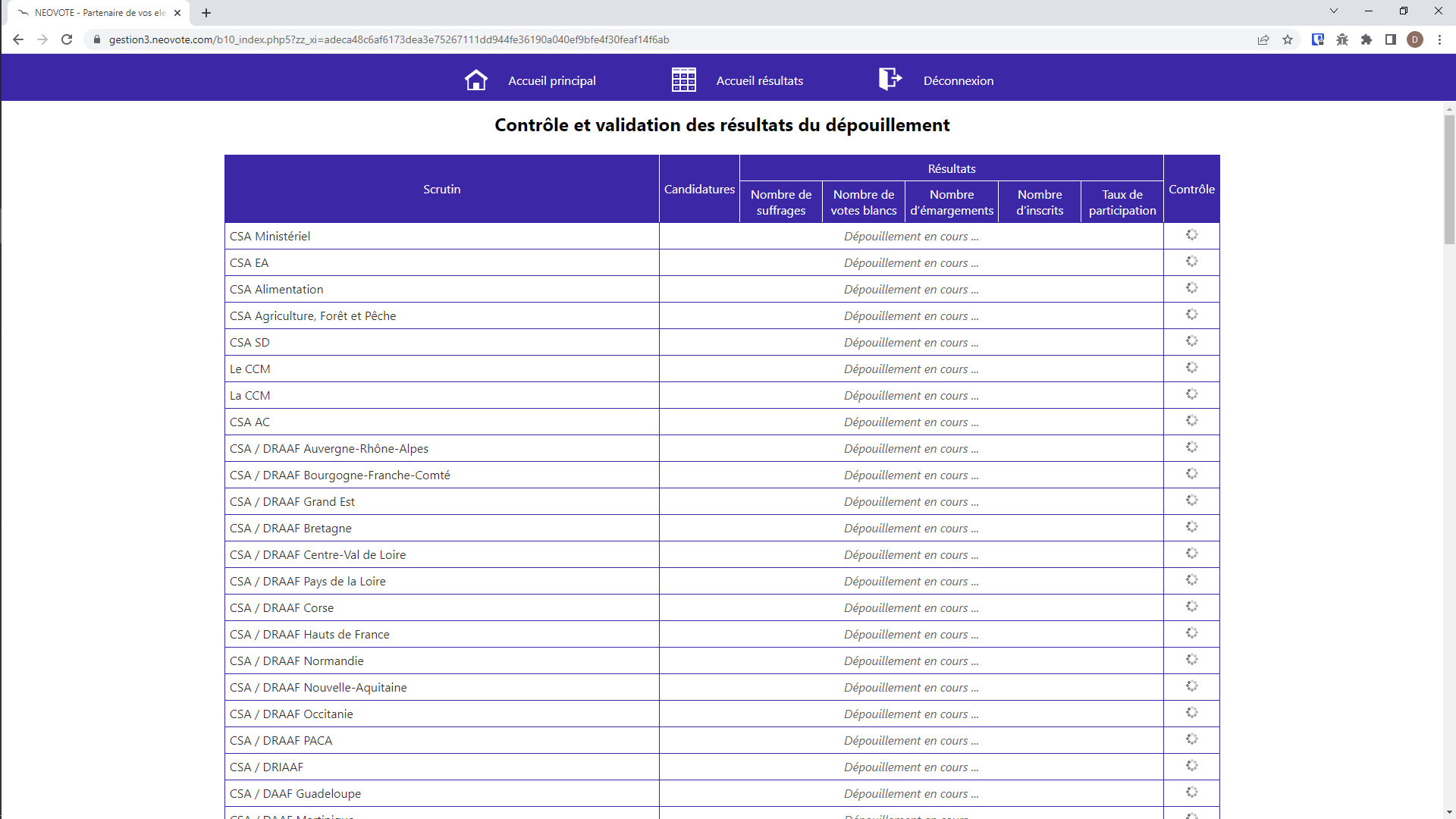 Le dépouillement des urnes s’enclenche. Il peut prendre quelques minutes
L’écran d’attente suivant s’affiche lorsque les dépouillements sont en cours
Dépouillement par les présidents des bureaux de vote centralisateur
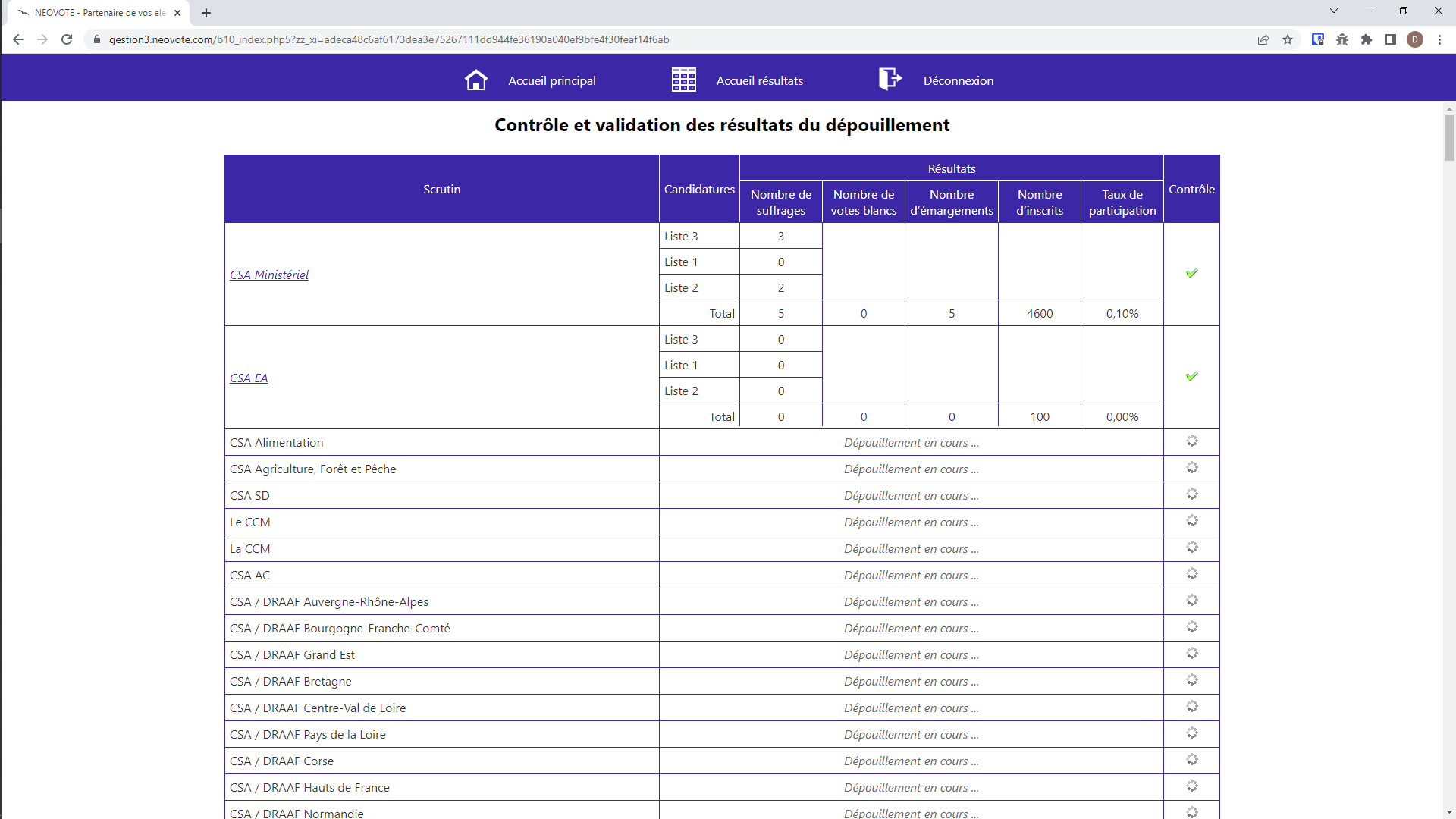 Une fois les urnes dépouillés, un tableau de synthèse permet de vérifier que, pour chaque scrutin, le nombre total d’émargements est bien égal au total des nombres de suffrages exprimés en faveur des listes de candidats, du nombre de votes blancs et du nombre de votes nuls.
Dépouillement par les présidents des bureaux de vote centralisateur
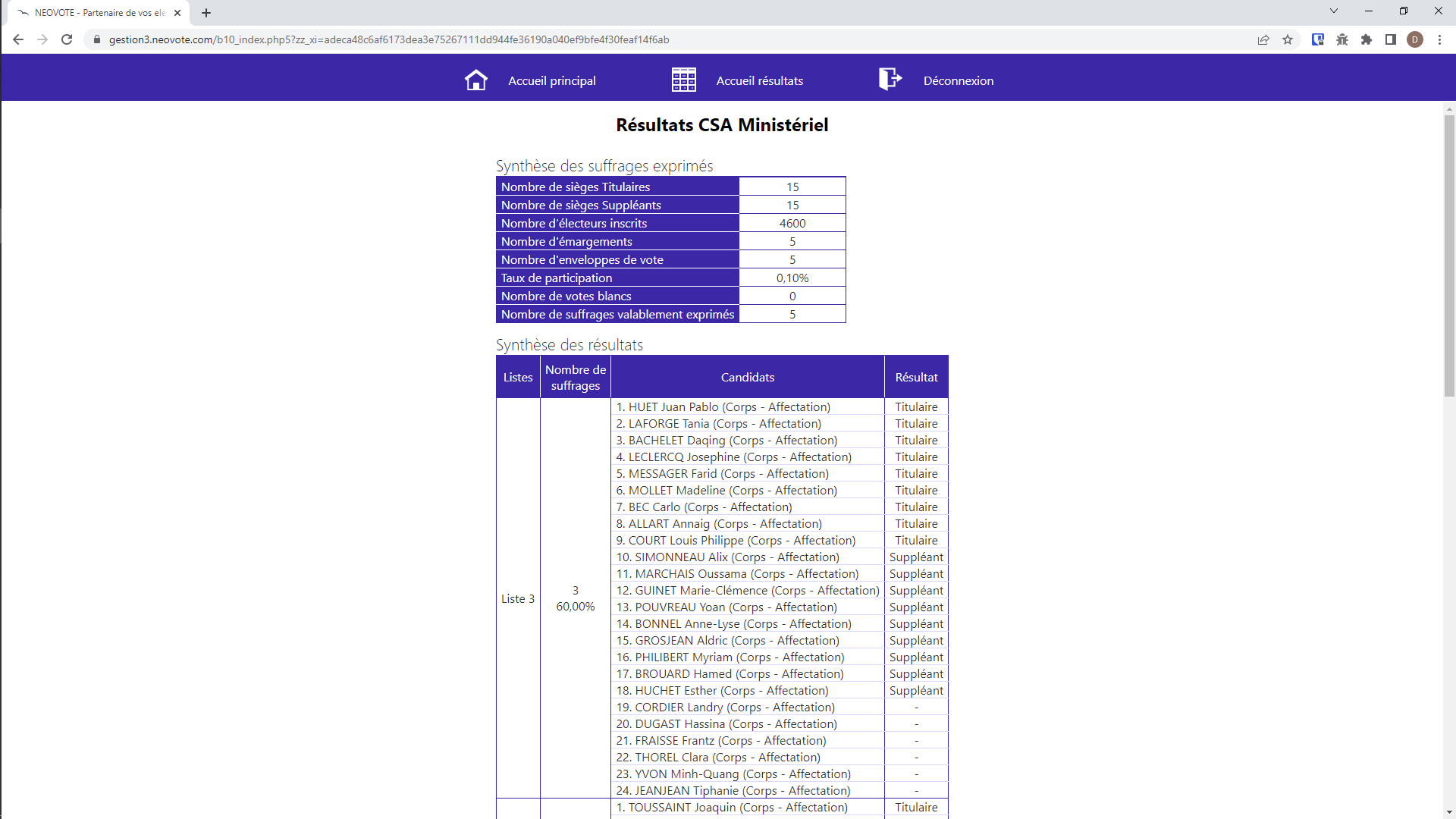 Les résultats sont détaillés par scrutin 
1/2
Dépouillement par les présidents des bureaux de vote centralisateur
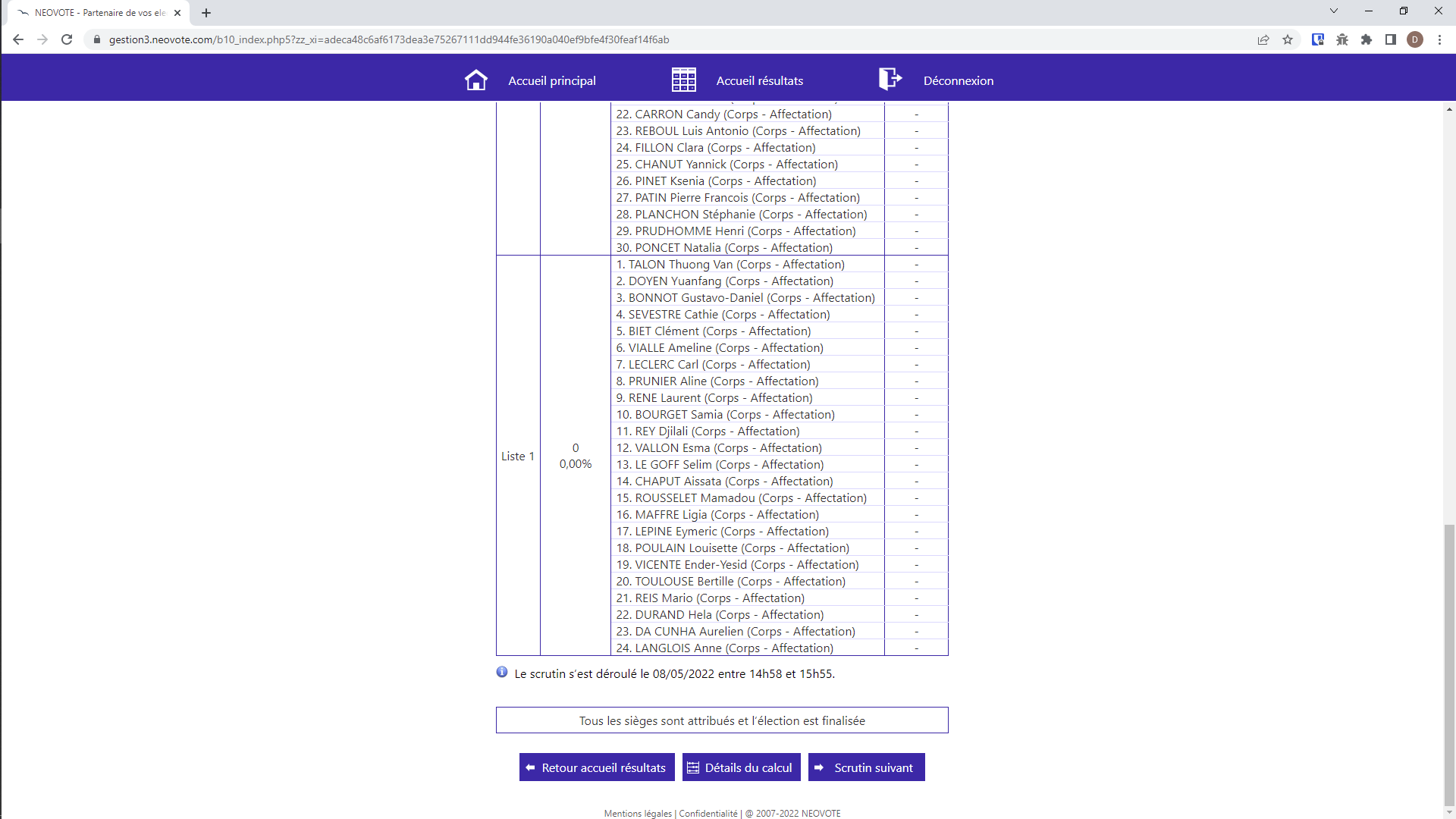 Les résultats sont détaillés par scrutin 
2/2
Dépouillement par les présidents des bureaux de vote centralisateur
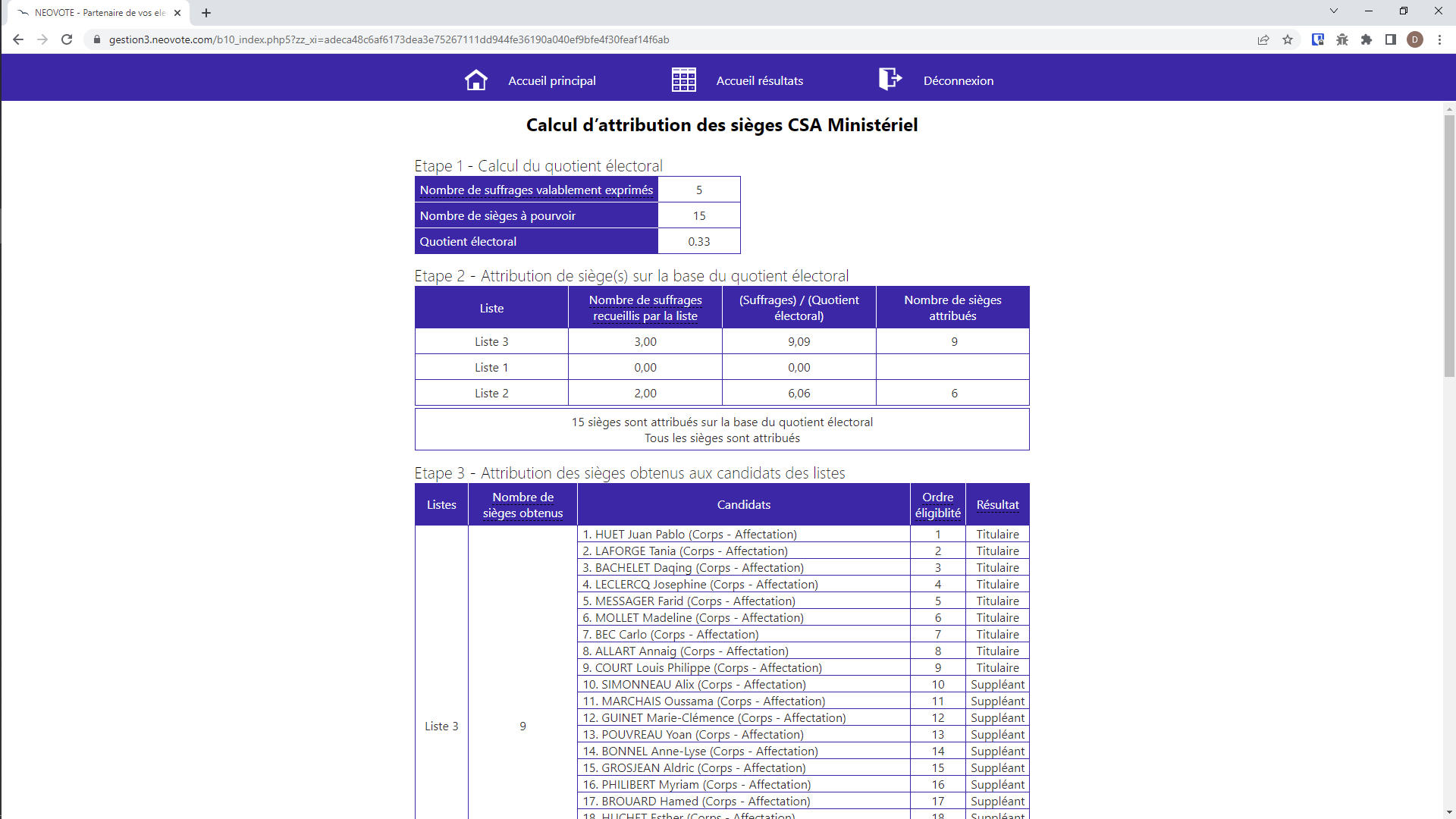 Visualisation du calcul d’attribution des sièges
1/2
Dépouillement par les présidents des bureaux de vote centralisateur
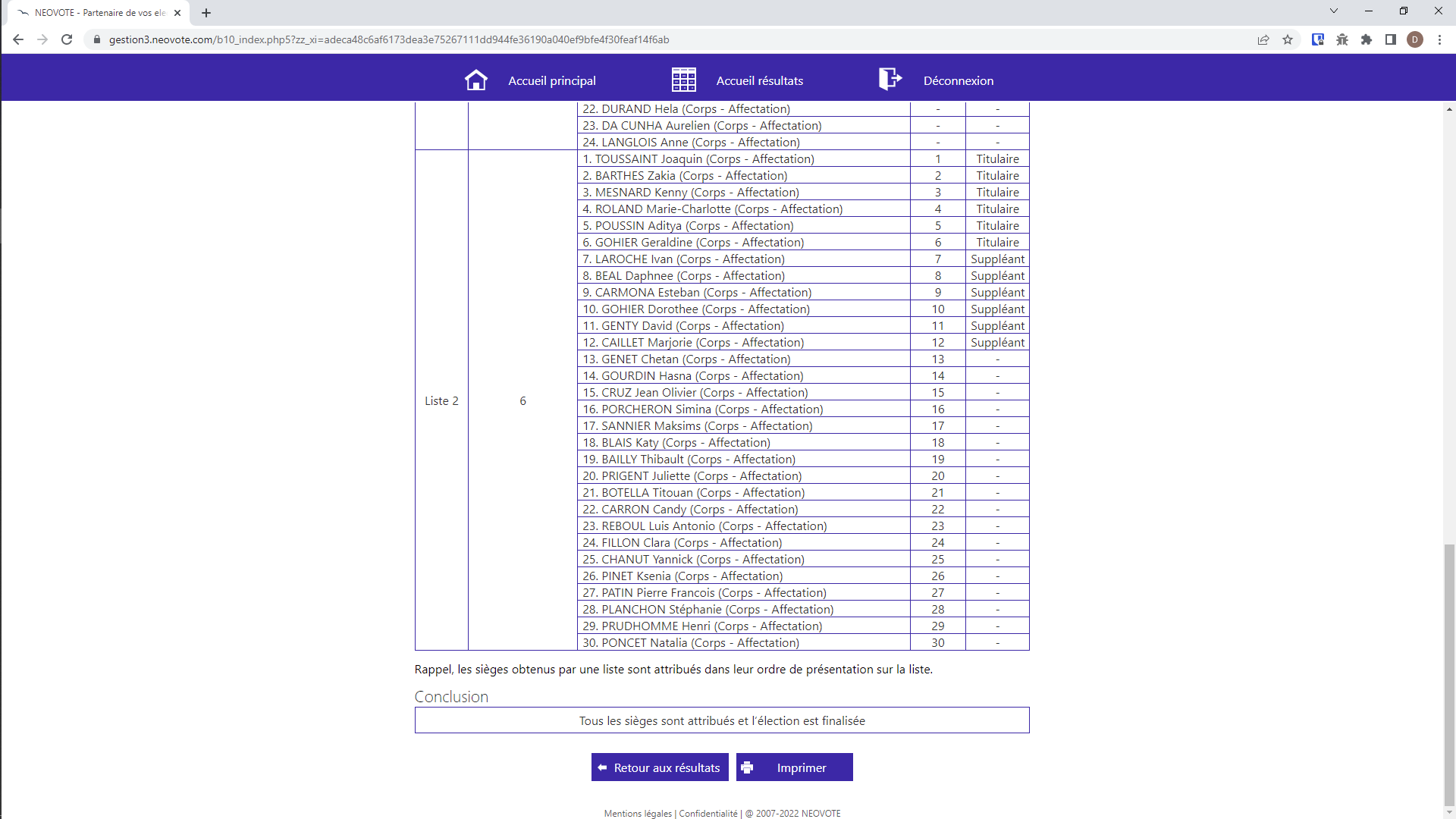 Visualisation du calcul d’attribution des sièges
2/2
Dépouillement par les présidents des bureaux de vote centralisateur
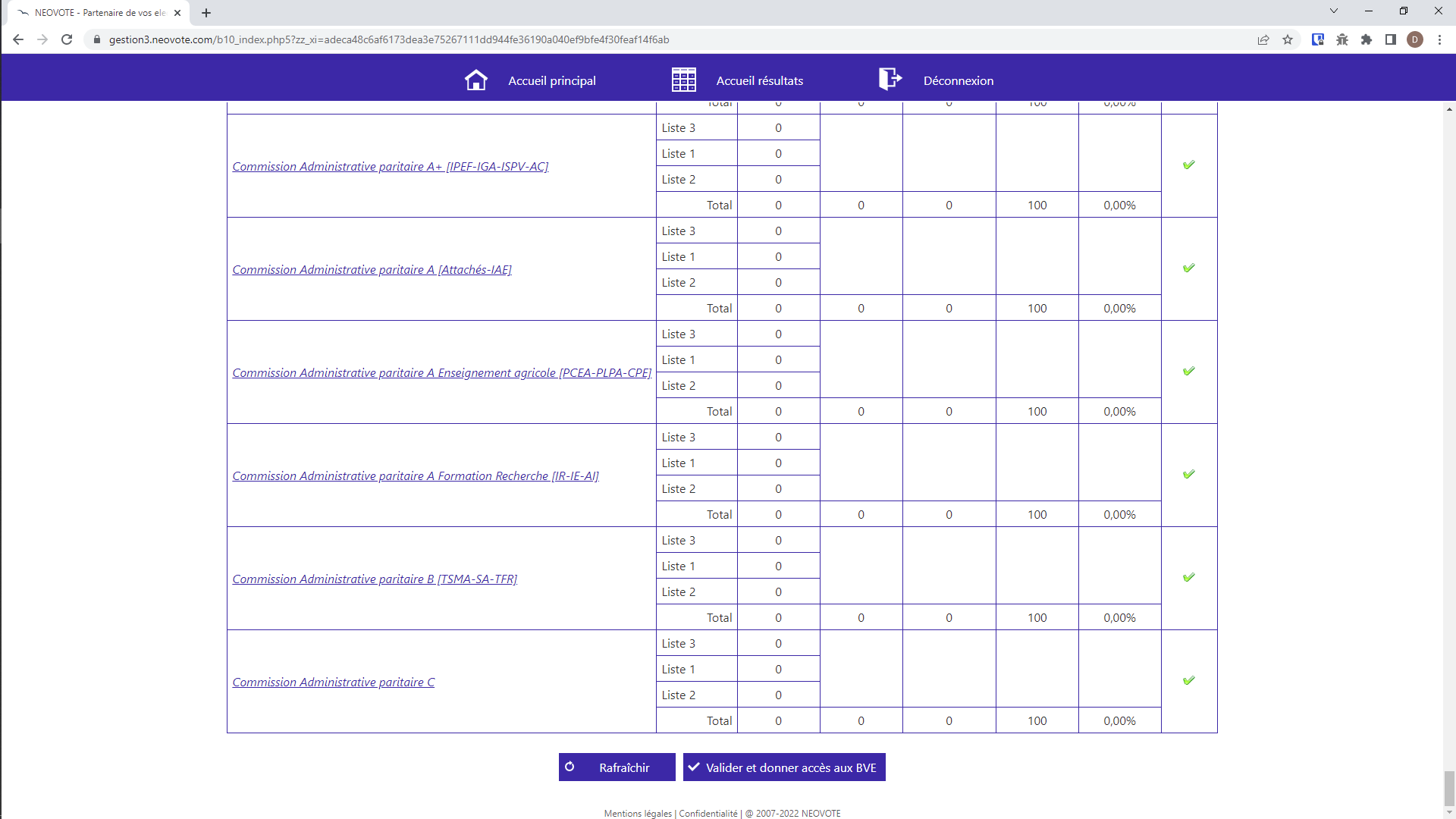 Lorsque tous les scrutins sont dépouillés :
-Le BVEC valide ces résultats 
- Le BVEC permet l’accès du BVE à ces résultats
Dépouillement par les présidents des bureaux de vote centralisateur
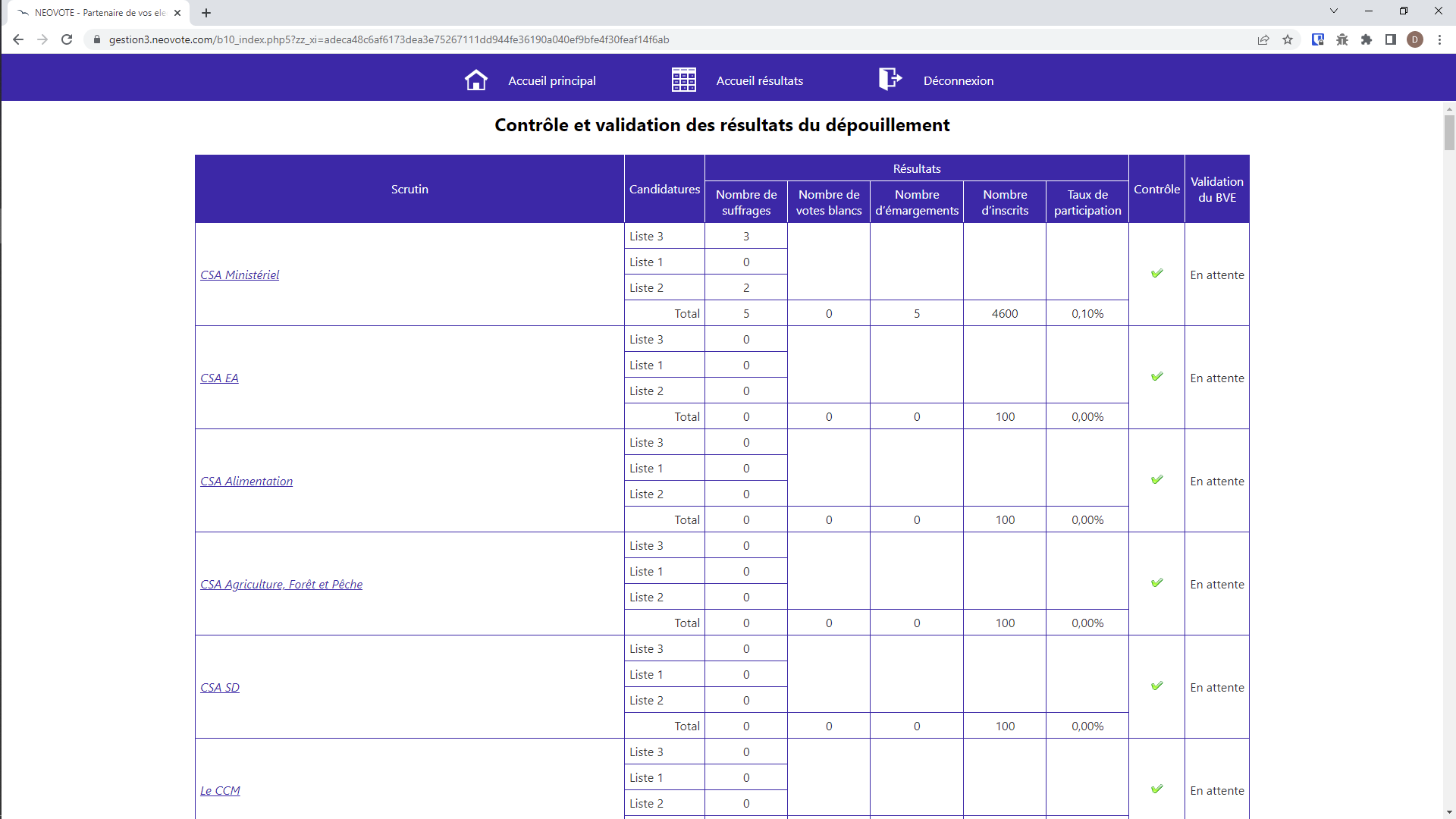 Les membres du BVE contrôlent à leur tour les résultats

Pour faire apparaître les résultats de chaque scrutin, cliquer sur le lien correspondant dans la colonne de gauche.
Dépouillement par les présidents des bureaux de vote centralisateur
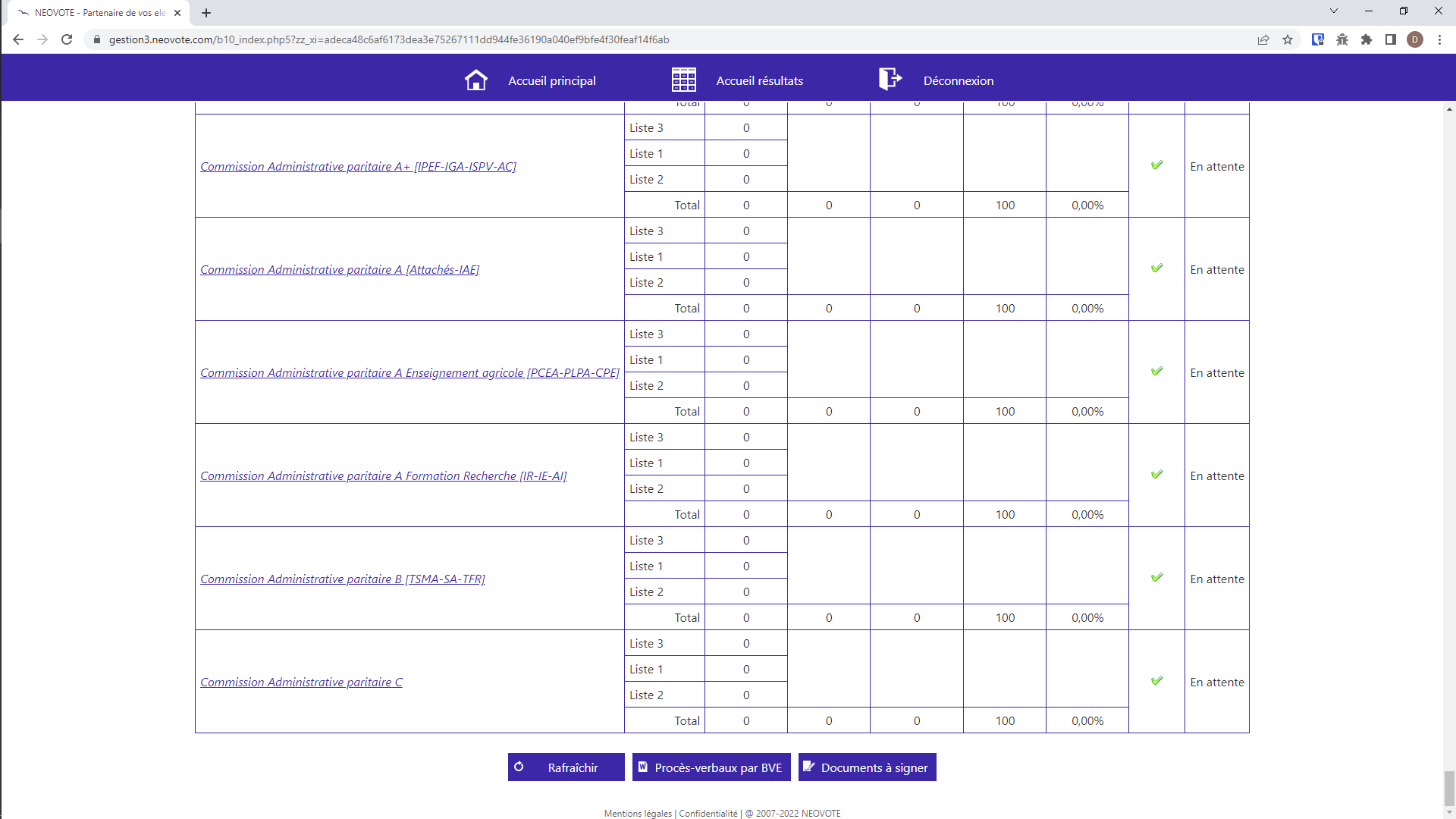 Il est possible de télécharger tous les procès verbaux des BVE simultanément
Dépouillement par les présidents des bureaux de vote centralisateur
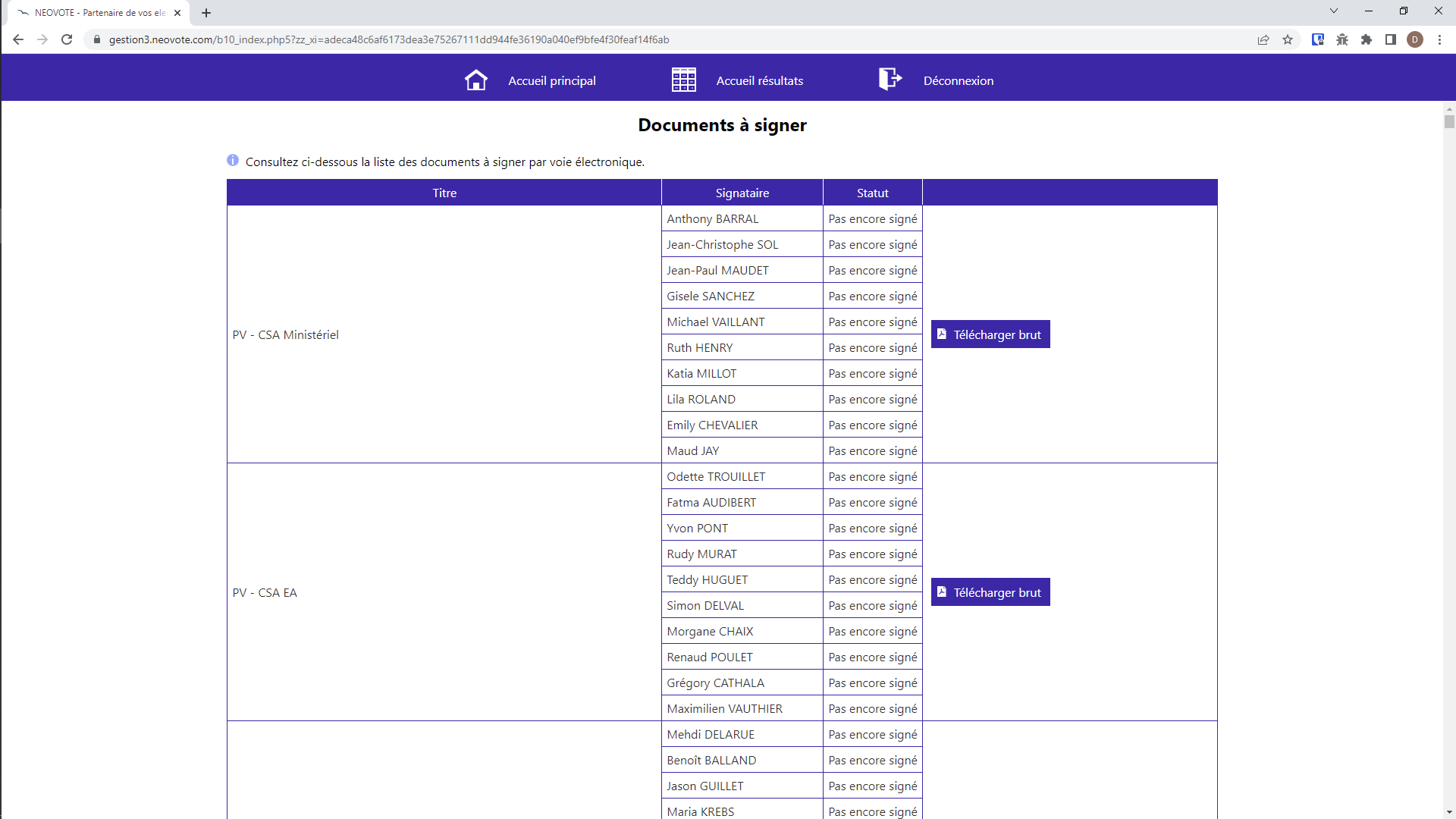 Il est également possible de suivre et de vérifier la signature électronique des documents
2. Illustrations de l’espace de vote

I/ Approbation des résultats et signature des documents par les membres des BVE
Approbation des résultats et signature des documents par les membres des BVE
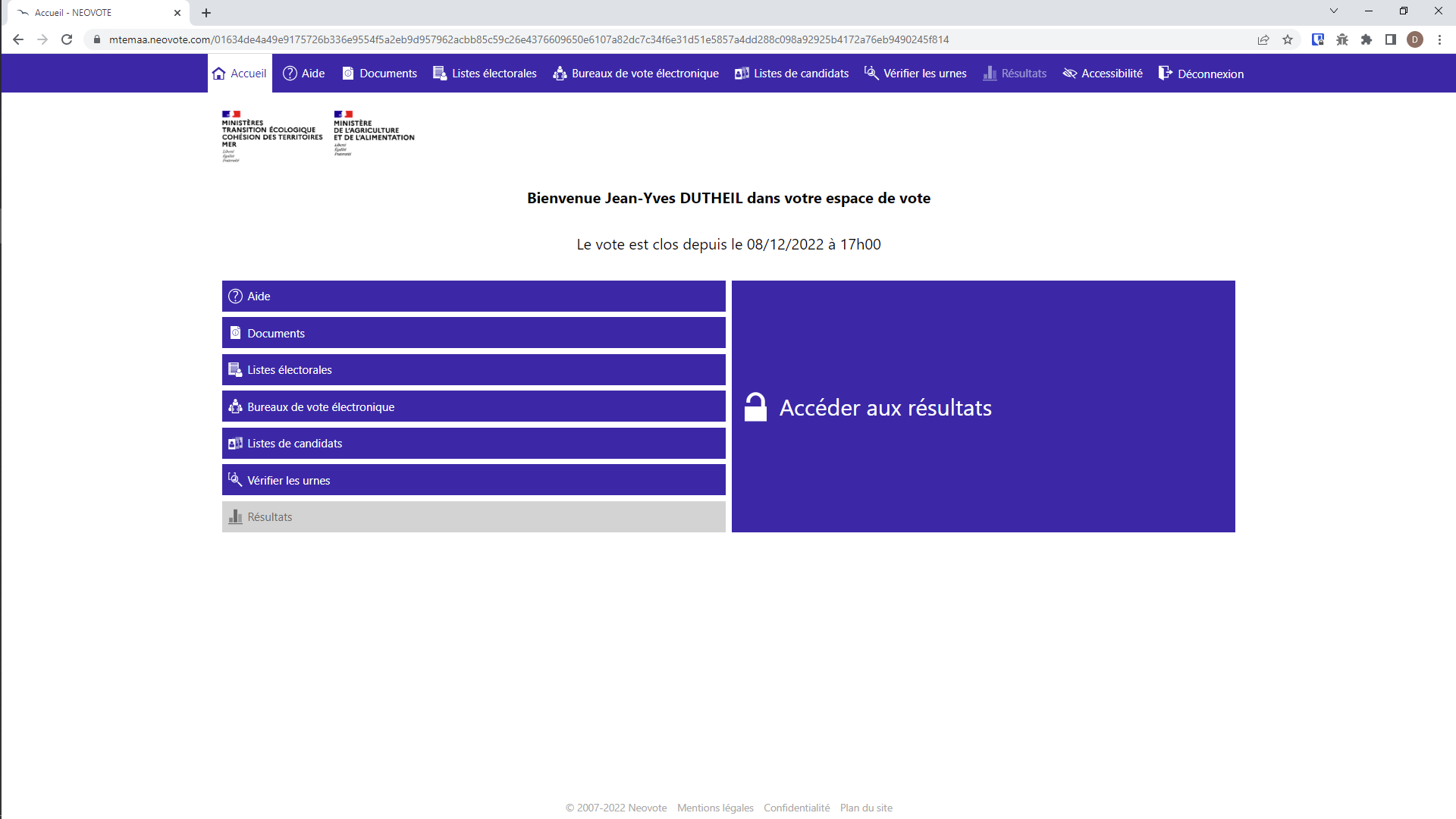 Le bouton « Accéder aux résultats » apparait sur la page d’accueil du site de vote des présidents de BVE et de leurs représentants
Approbation des résultats et signature des documents par les membres des BVE
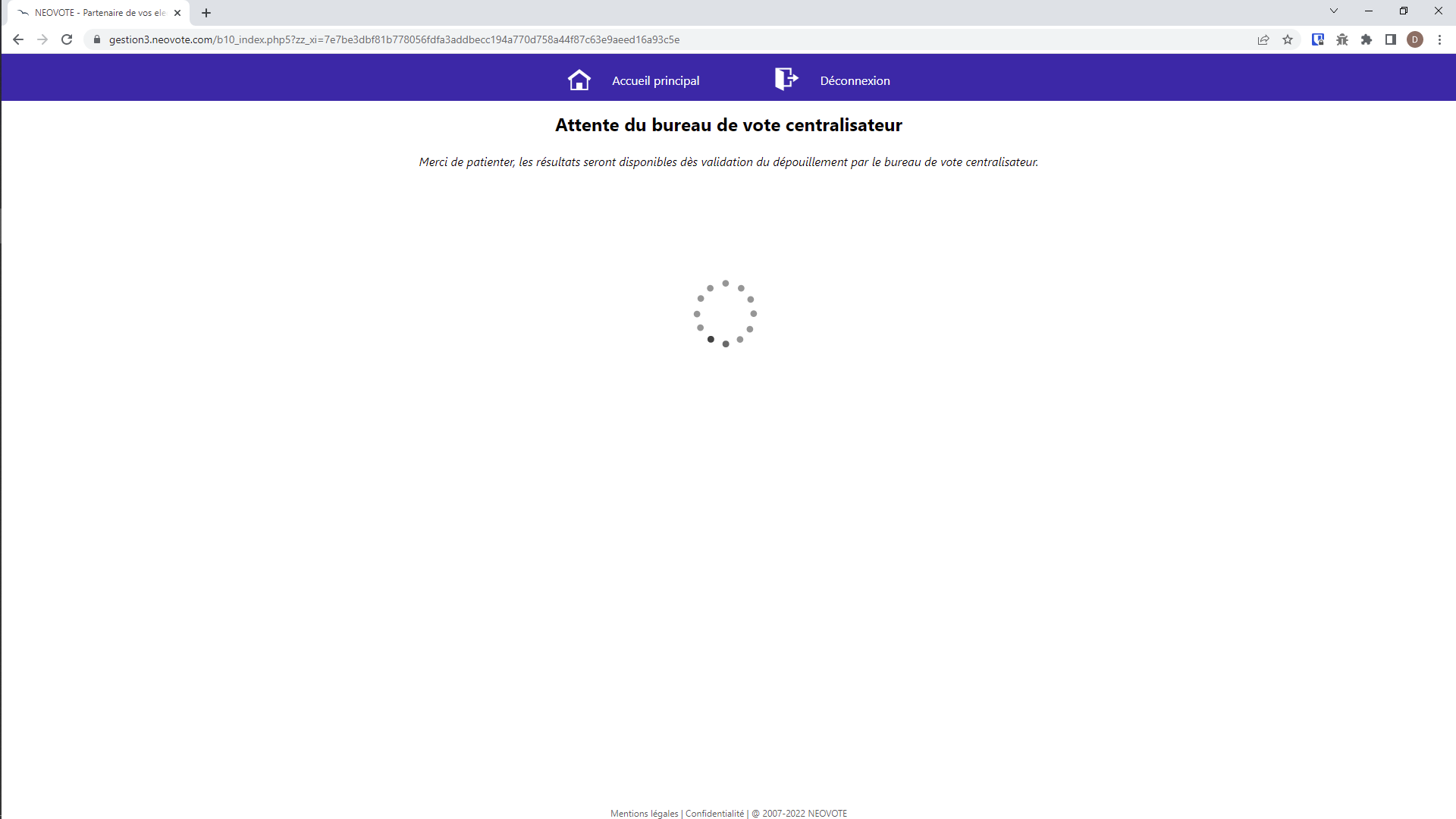 Cependant, l’accès aux résultats est disponible uniquement après validation par le BVEC
Approbation des résultats et signature des documents par les membres des BVE
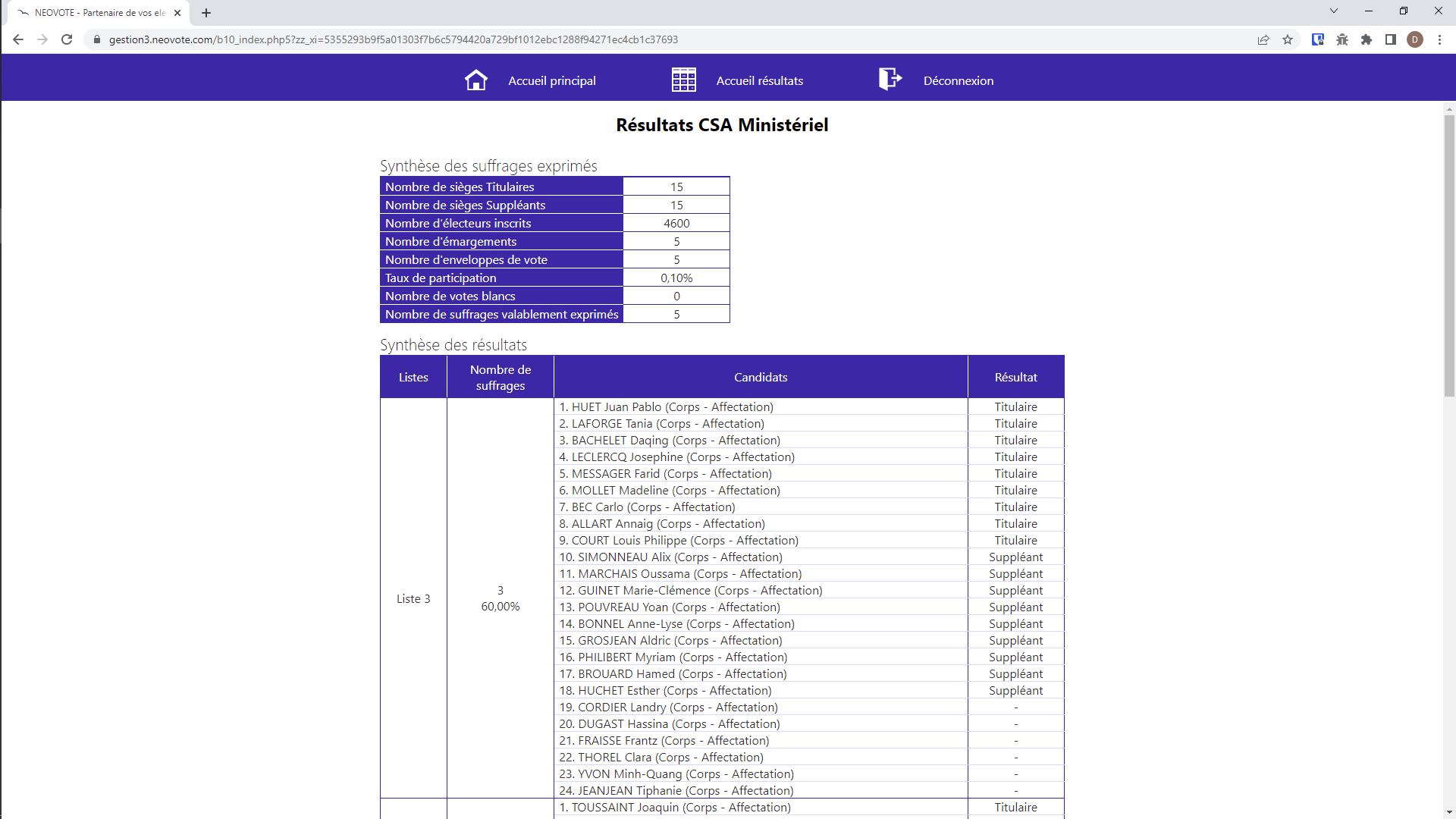 Visualisation des résultats
Pour chaque scrutin, le système rappelle les nombres de sièges à pourvoir, les nombres d’inscrits, indique les nombres d’émargement et de votes, le taux de participation, les nombres de votes blancs et le nombre de suffrages valablement exprimés.
Il indique également le nombre de sièges obtenus par chaque liste, ainsi que les élus titulaires et suppléants.
Approbation des résultats et signature des documents par les membres des BVE
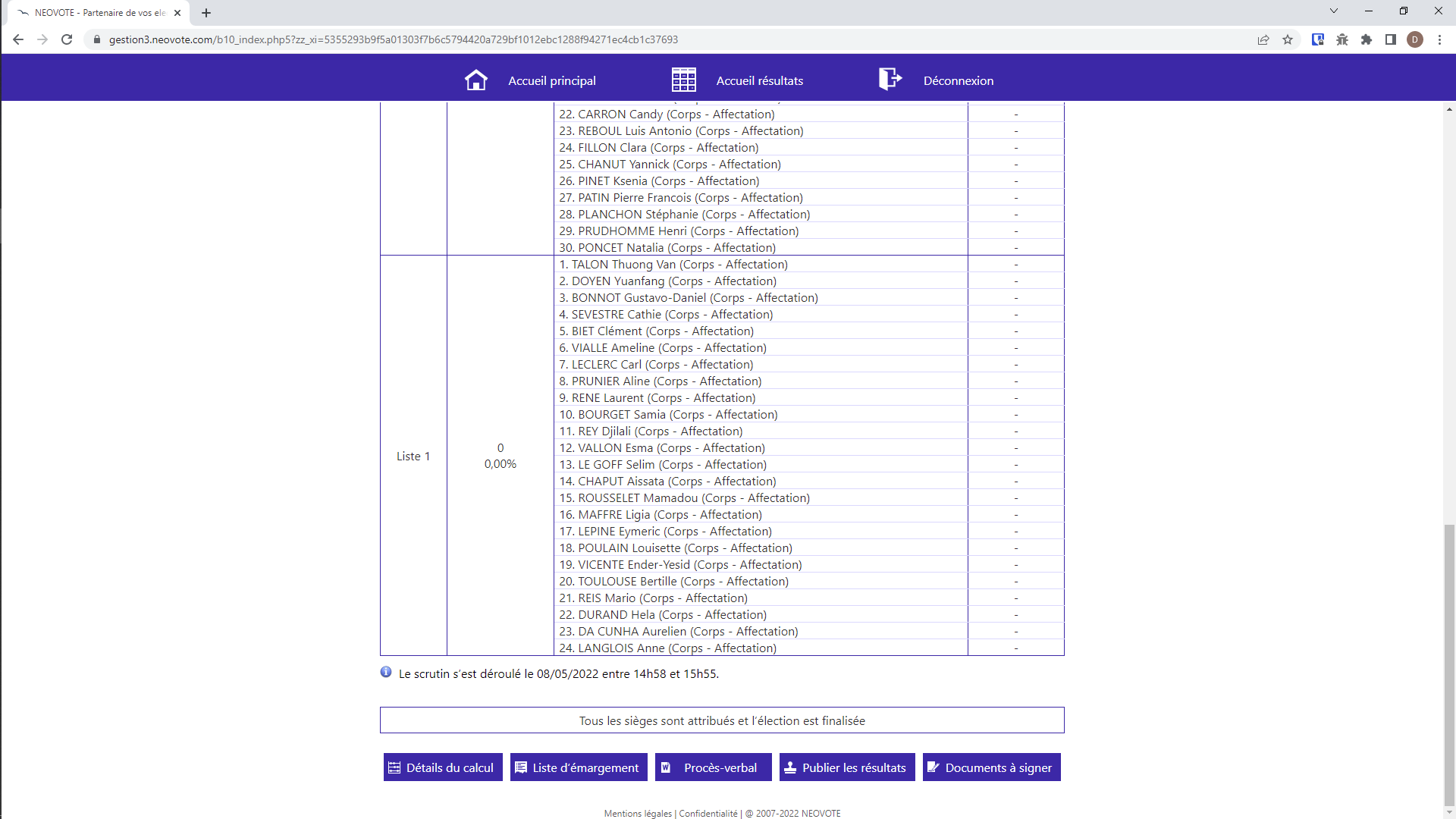 Les boutons au bas du tableau permettent d’accéder aux détails du calcul et au procès-verbal.
Le bouton « Publier les résultats » rend les résultats accessibles aux électeurs concernés  dans l’espace de vote
Approbation des résultats et signature des documents par les membres des BVE
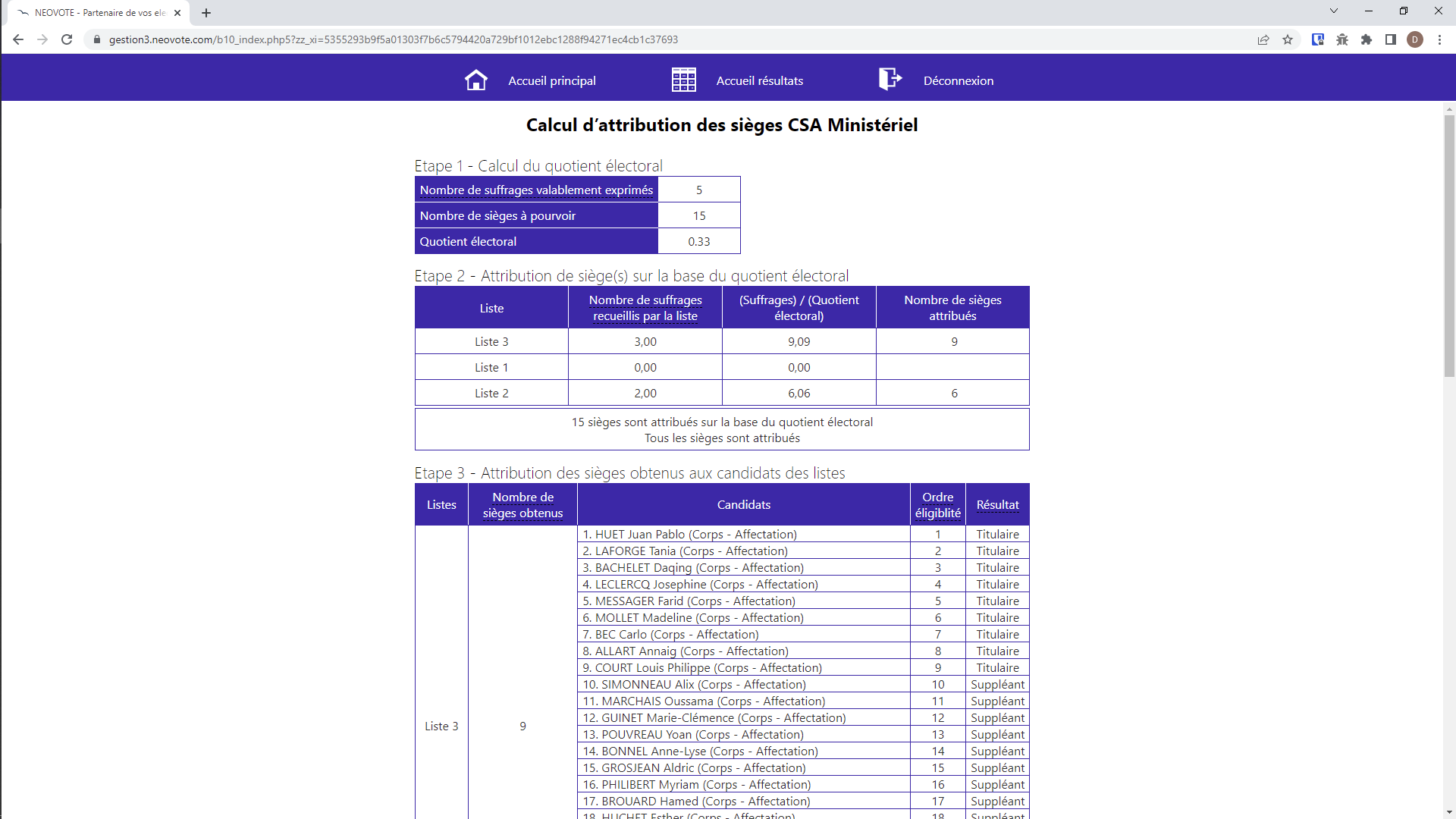 Visualisation du calcul d’attribution des sièges
Le bouton « Détails du calcul » donne accès aux étapes du calcul de l’attribution des sièges, conformément aux règles applicables au scrutin.

1/2
Approbation des résultats et signature des documents par les membres des BVE
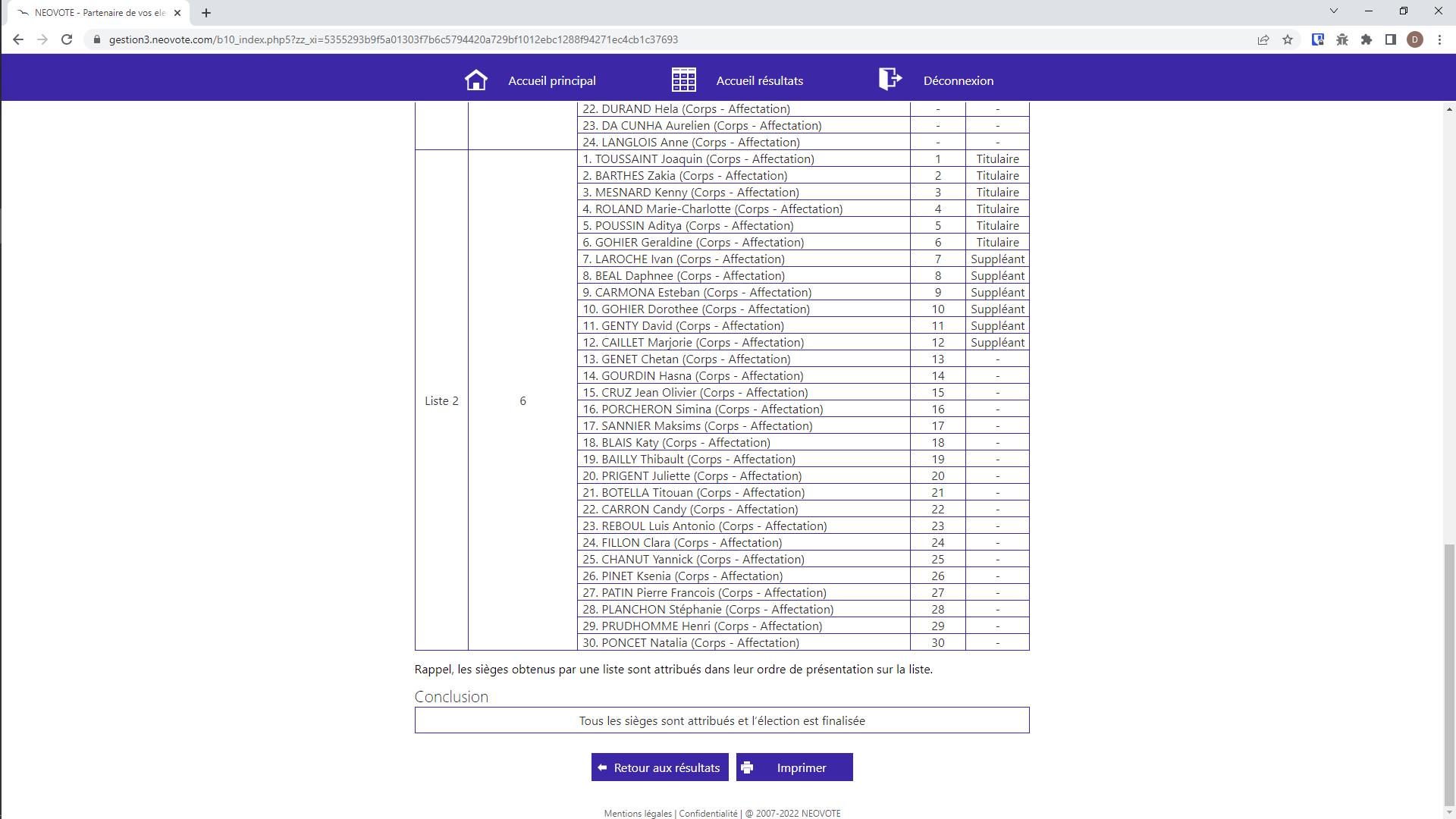 Visualisation du calcul d’attribution des sièges
2/2
Approbation des résultats et signature des documents par les membres des BVE
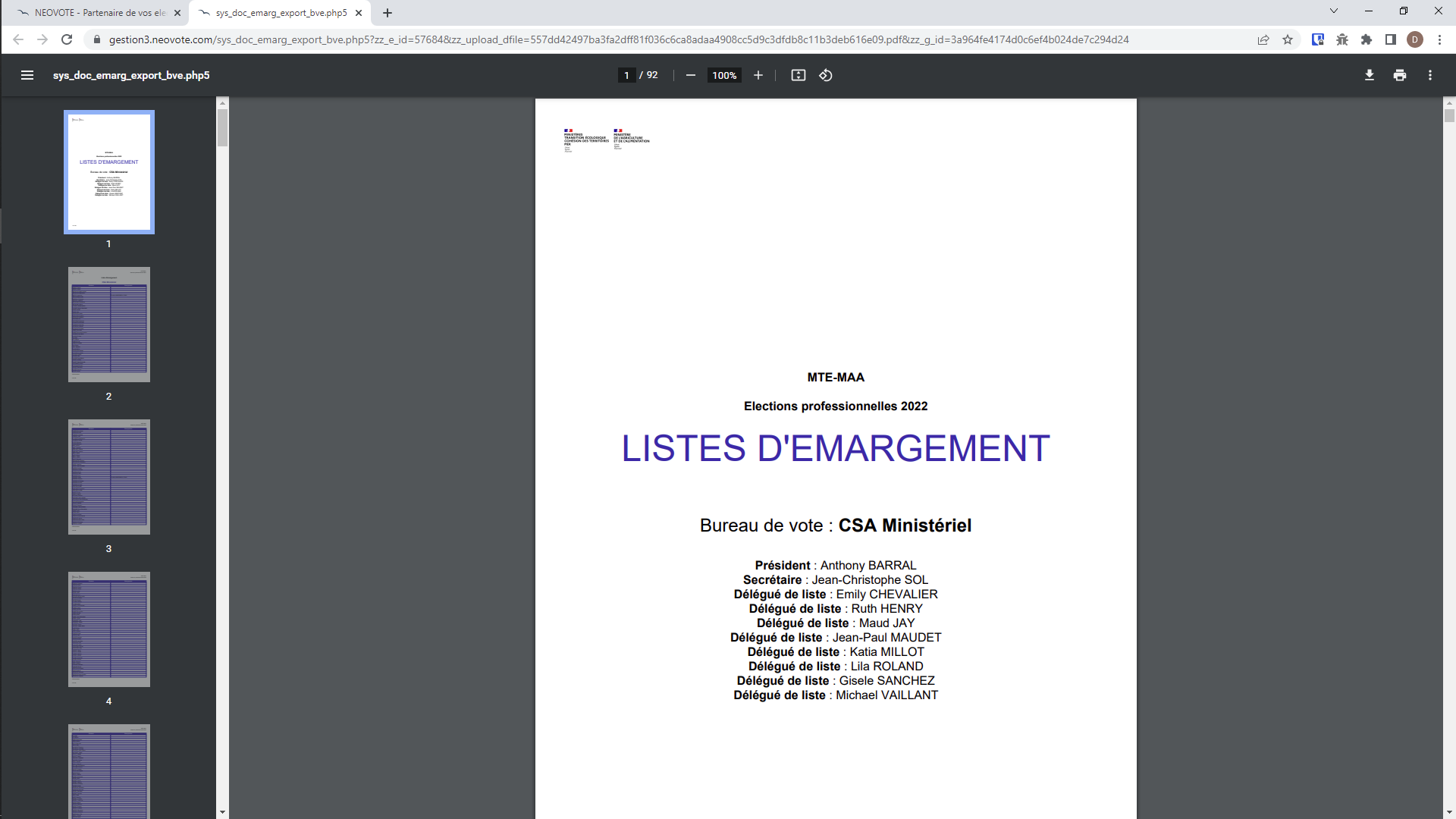 Le bouton « Listes d’émargement » permet de télécharger les listes d’émargement au format PDF
Approbation des résultats et signature des documents par les membres des BVE
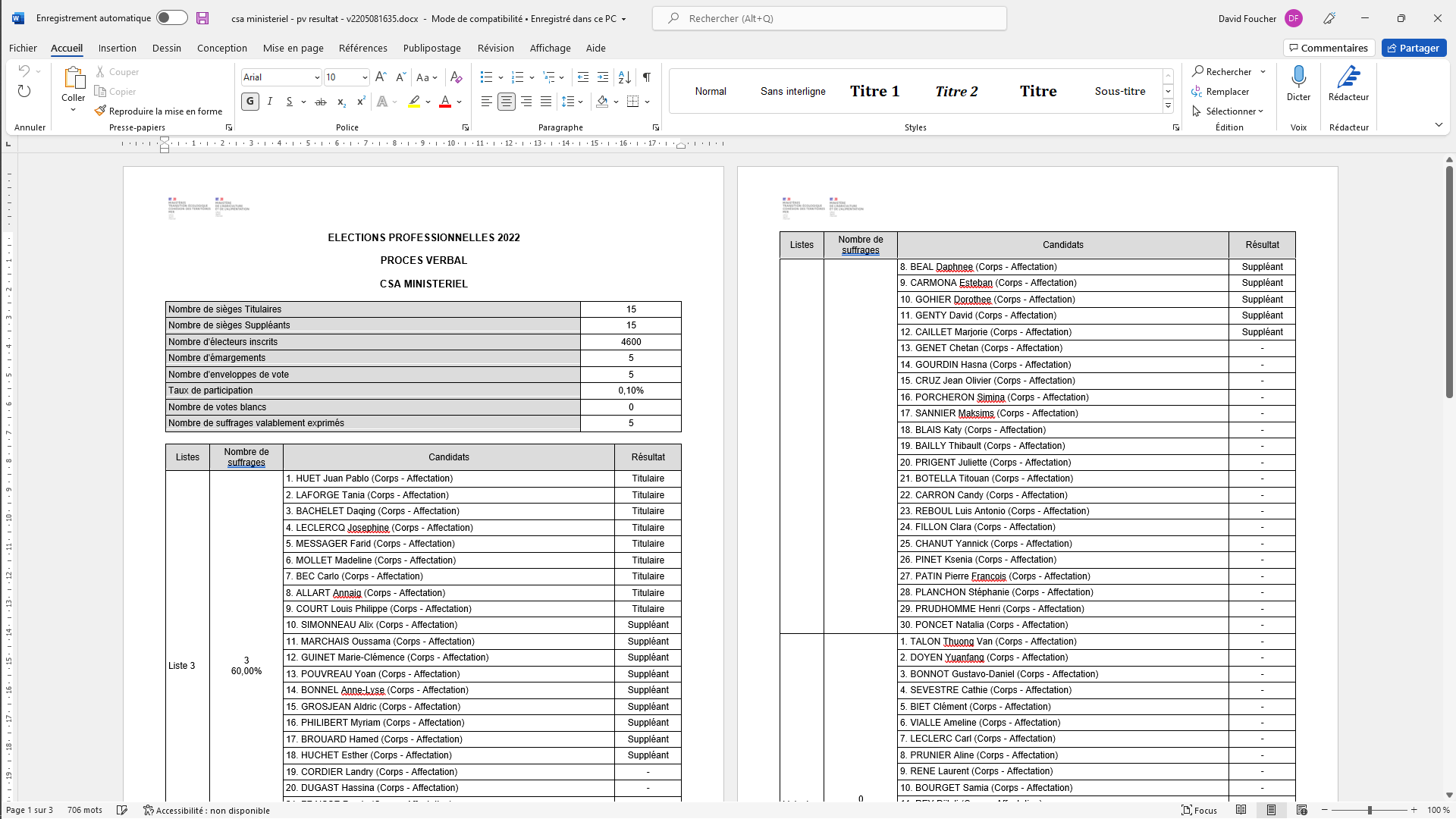 Le bouton « Procès-verbal » permet de télécharger le procès-verbal au format word
Approbation des résultats et signature des documents par les membres des BVE
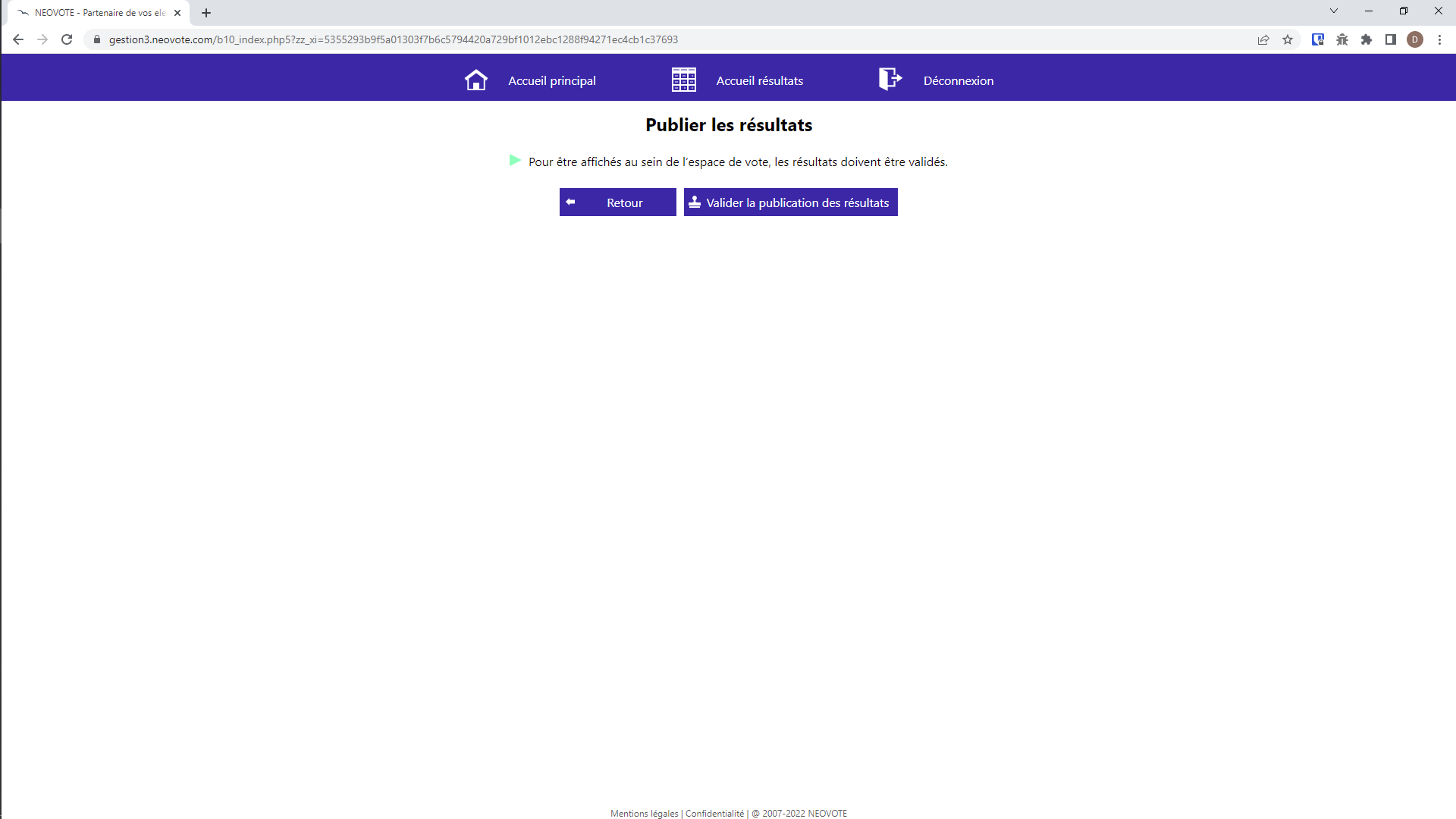 L’approbation des résultats est nécessaire pour qu’ils soient publiés sur le site de vote
Les résultats sont par la suite consultables par les électeurs dans l’onglet « Résultats » de l’espace de vote
Approbation des résultats et signature des documents par les membres des BVE
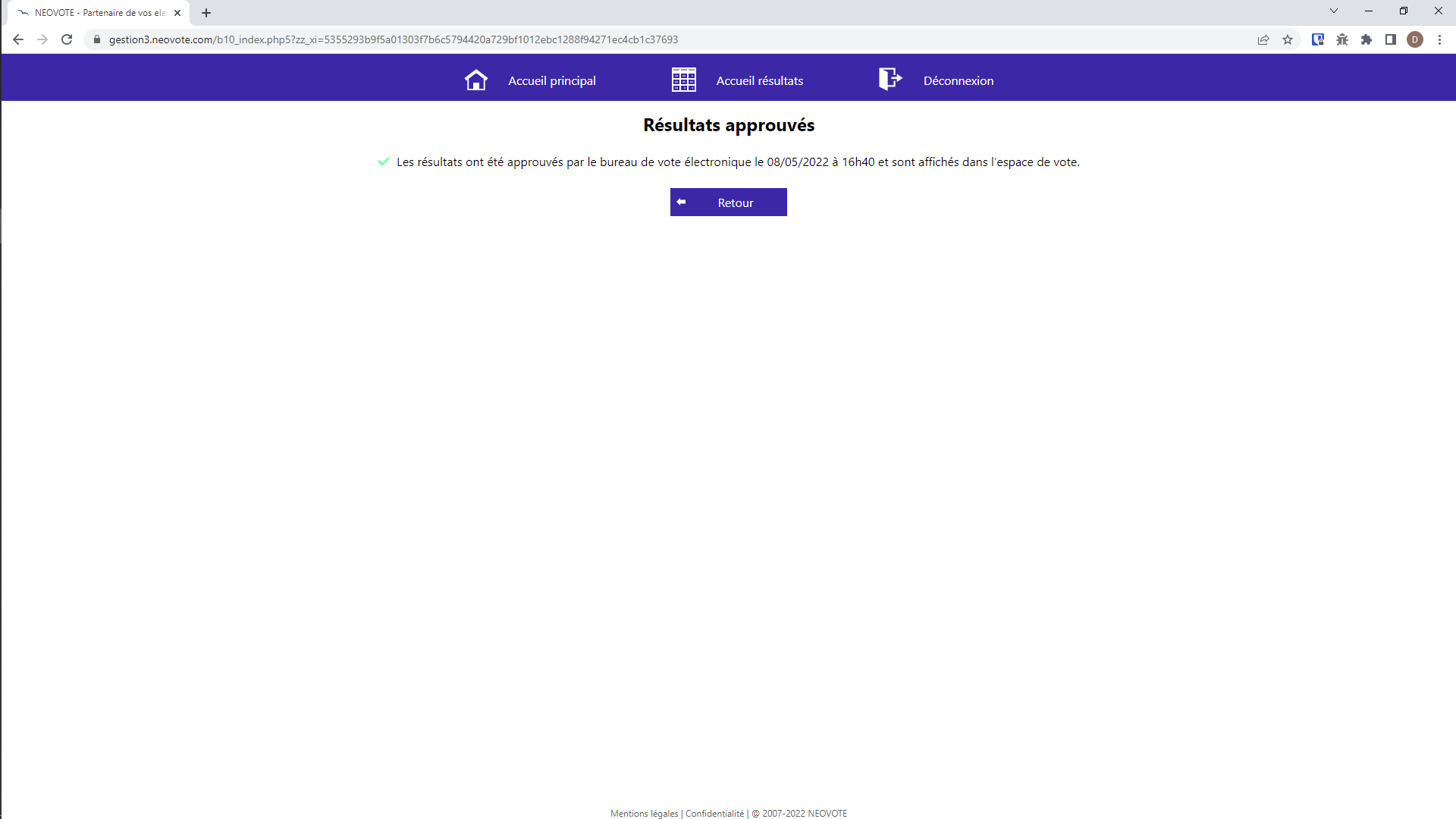 L’approbation des résultats est nécessaire pour qu’ils soient publiés sur le site de vote
Les résultats sont par la suite consultables par les électeurs dans l’onglet « Résultats » de l’espace de vote

Nota : La publication des résultats en ligne par les BVE est décorrélée de la signature des PV par les membres des BVE, afin de ne pas bloquer la publication des résultats et de la transparence de l'urne
Approbation des résultats et signature des documents par les membres des BVE
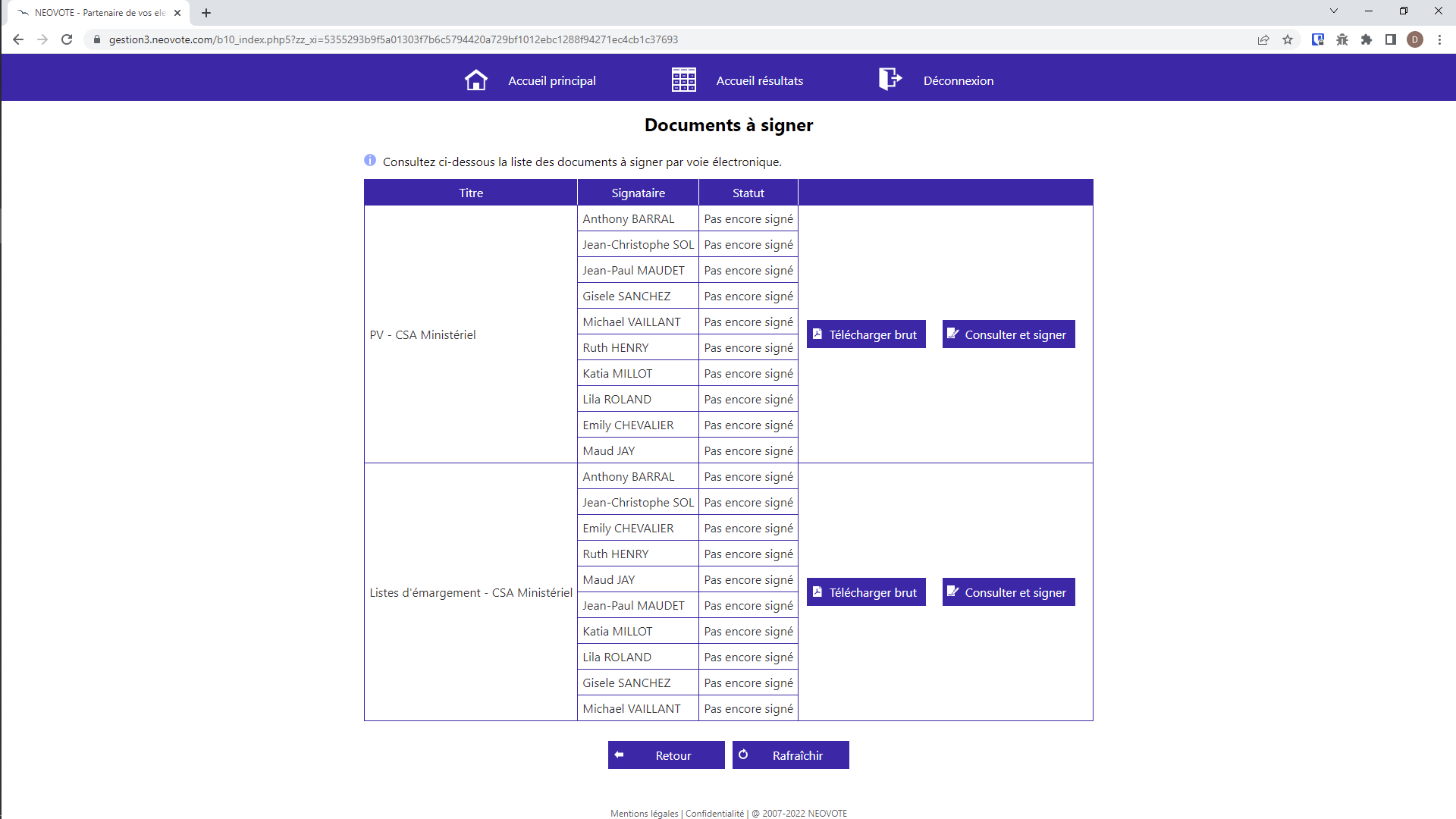 Le procès verbal est signé par signature électronique
Approbation des résultats et signature des documents par les membres des BVE
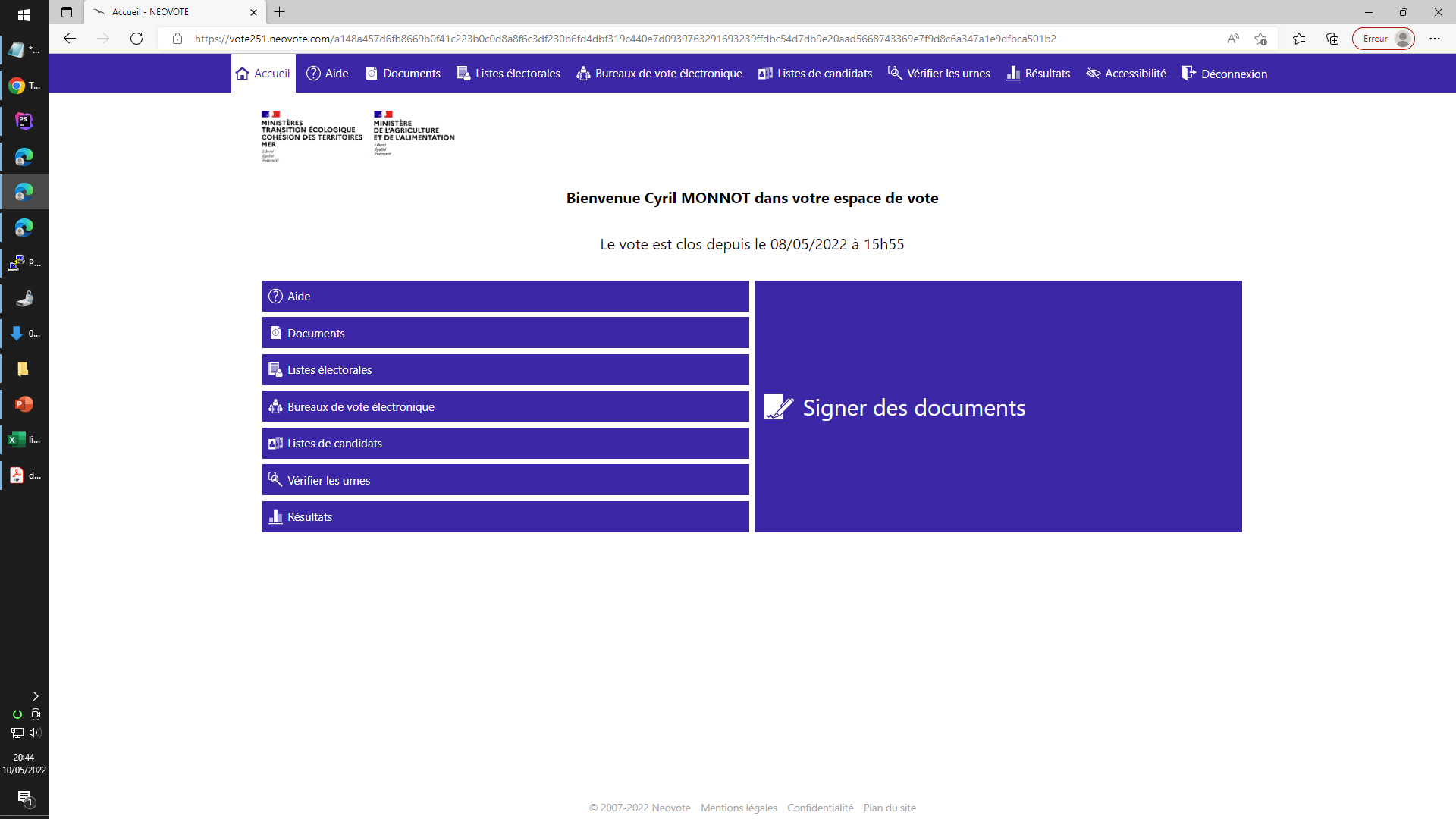 La signature électronique des documents :

Chaque assesseur accède à l’espace de signature électronique 
-depuis l’espace de dépouillement 
-ou depuis l’accueil de l’espace de vote
Approbation des résultats et signature des documents par les membres des BVE
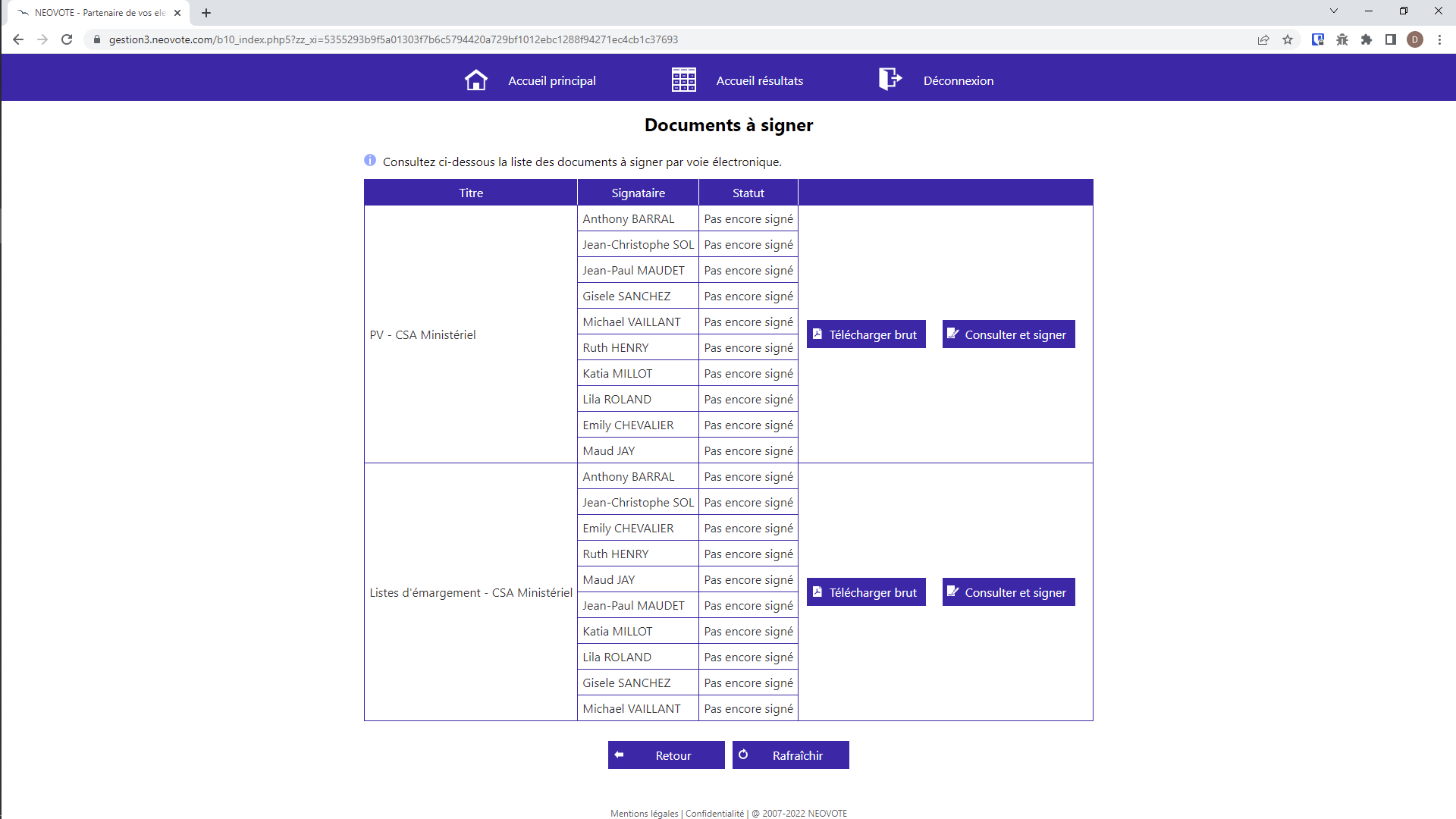 La signature électronique des documents :

Les différents documents à signer sont affichés à l’écran

Cliquer sur le bouton 
« Consulter et Signer » 
pour ouvrir le document sélectionné
Approbation des résultats et signature des documents par les membres des BVE
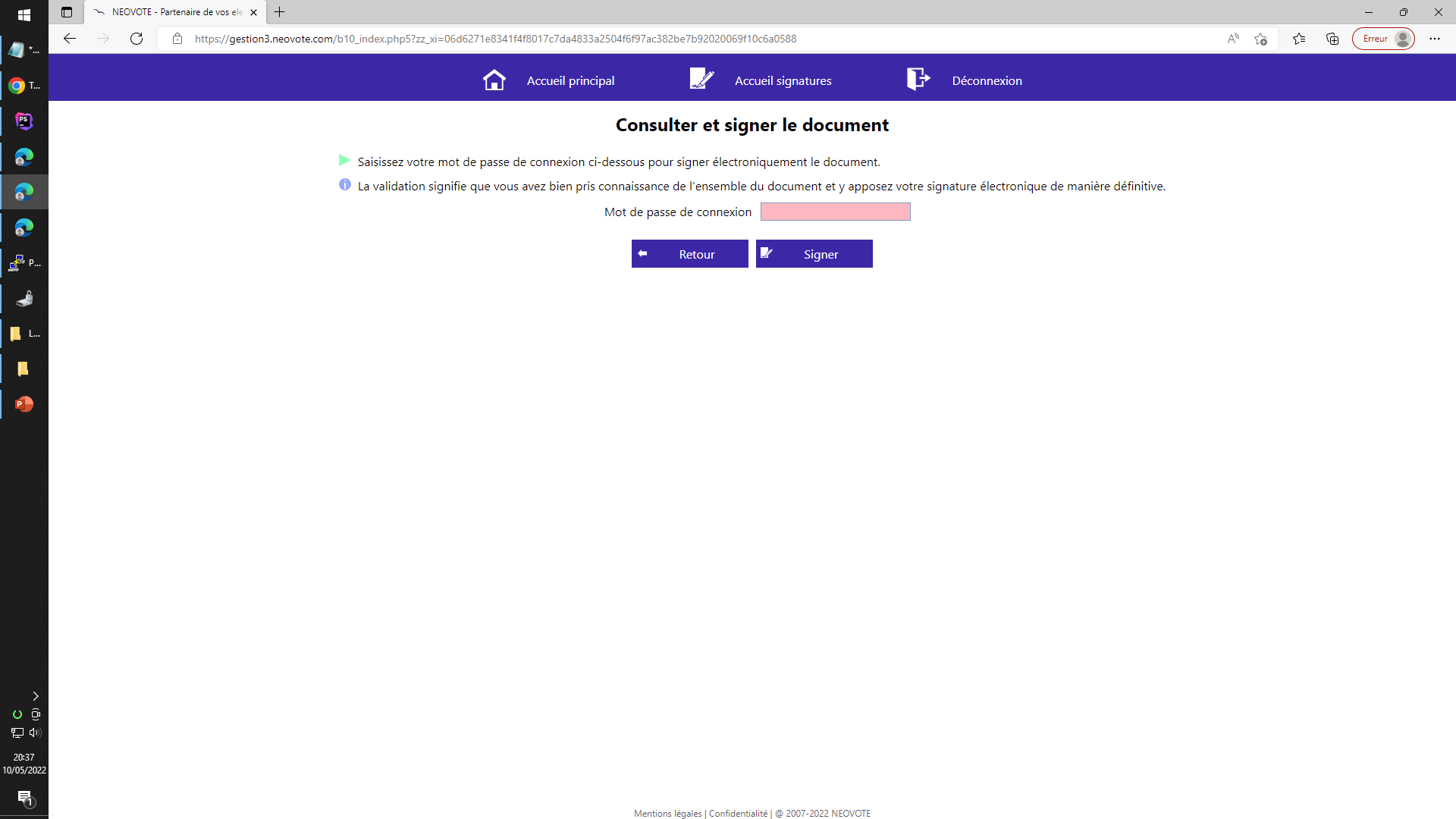 La signature électronique des documents :

En bas de chaque document, cliquer sur le bouton « signer »

Le signataire est invité à saisir son mot de passe de connexion
Approbation des résultats et signature des documents par les membres des BVE
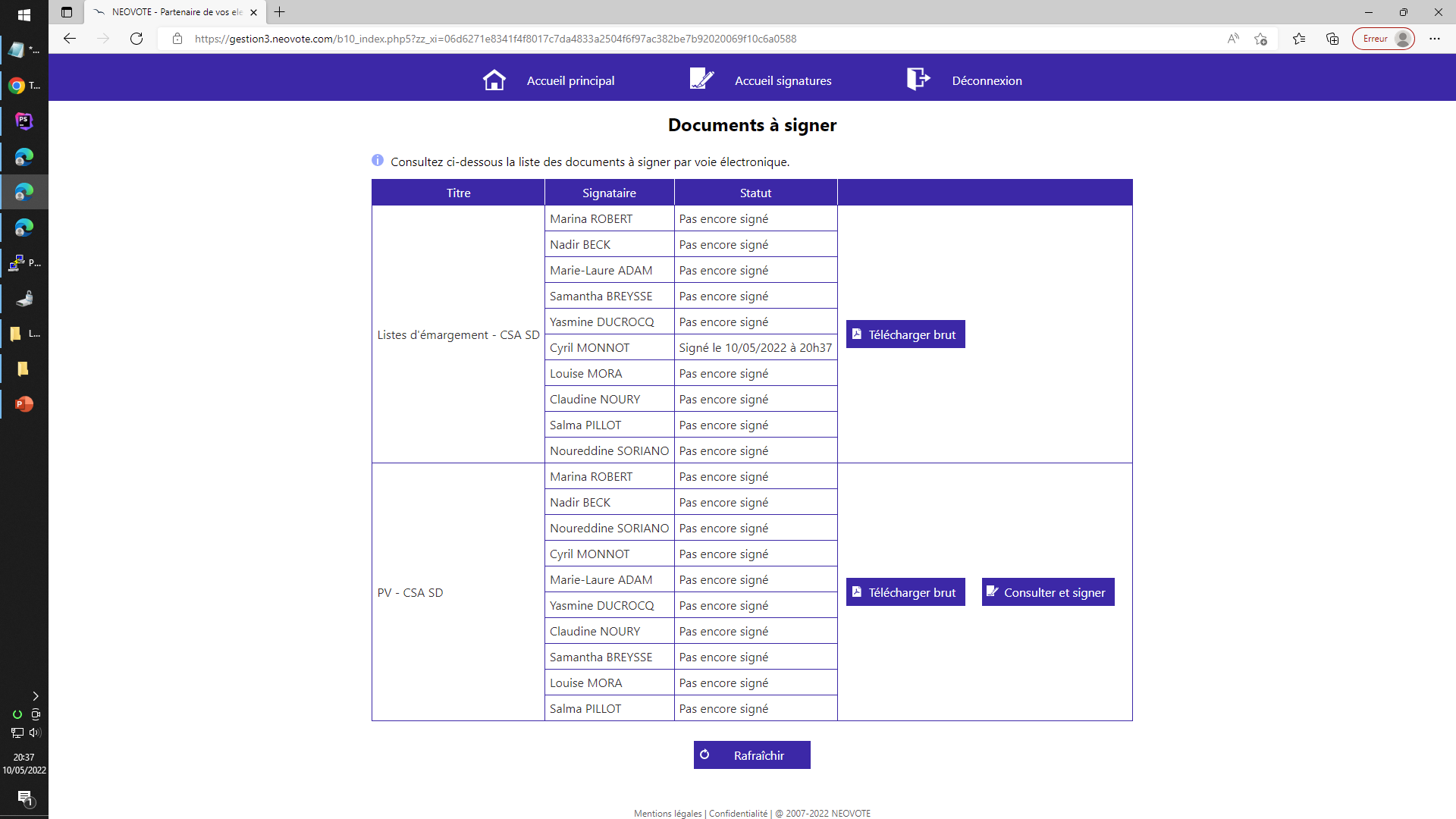 La signature électronique des documents :

Une fois le document signé, son statut se met à jour
Approbation des résultats et signature des documents par les membres des BVE
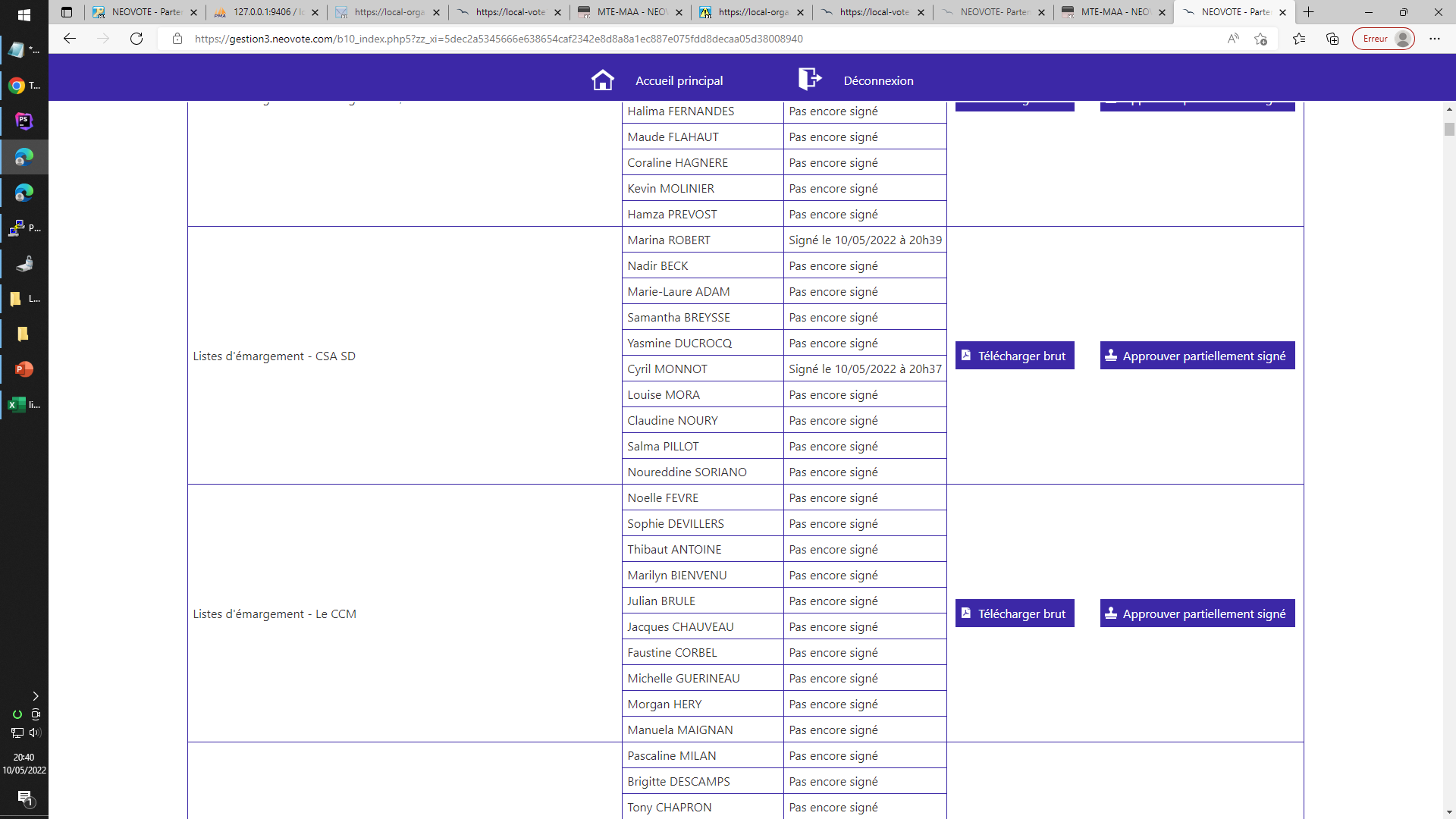 La signature électronique des documents :

Les présidents de BVEC ont la possibilité d’approuver les différents documents
Si le document n’est que partiellement signé, l’approbation de ce document reste possible
Approbation des résultats et signature des documents par les membres des BVE
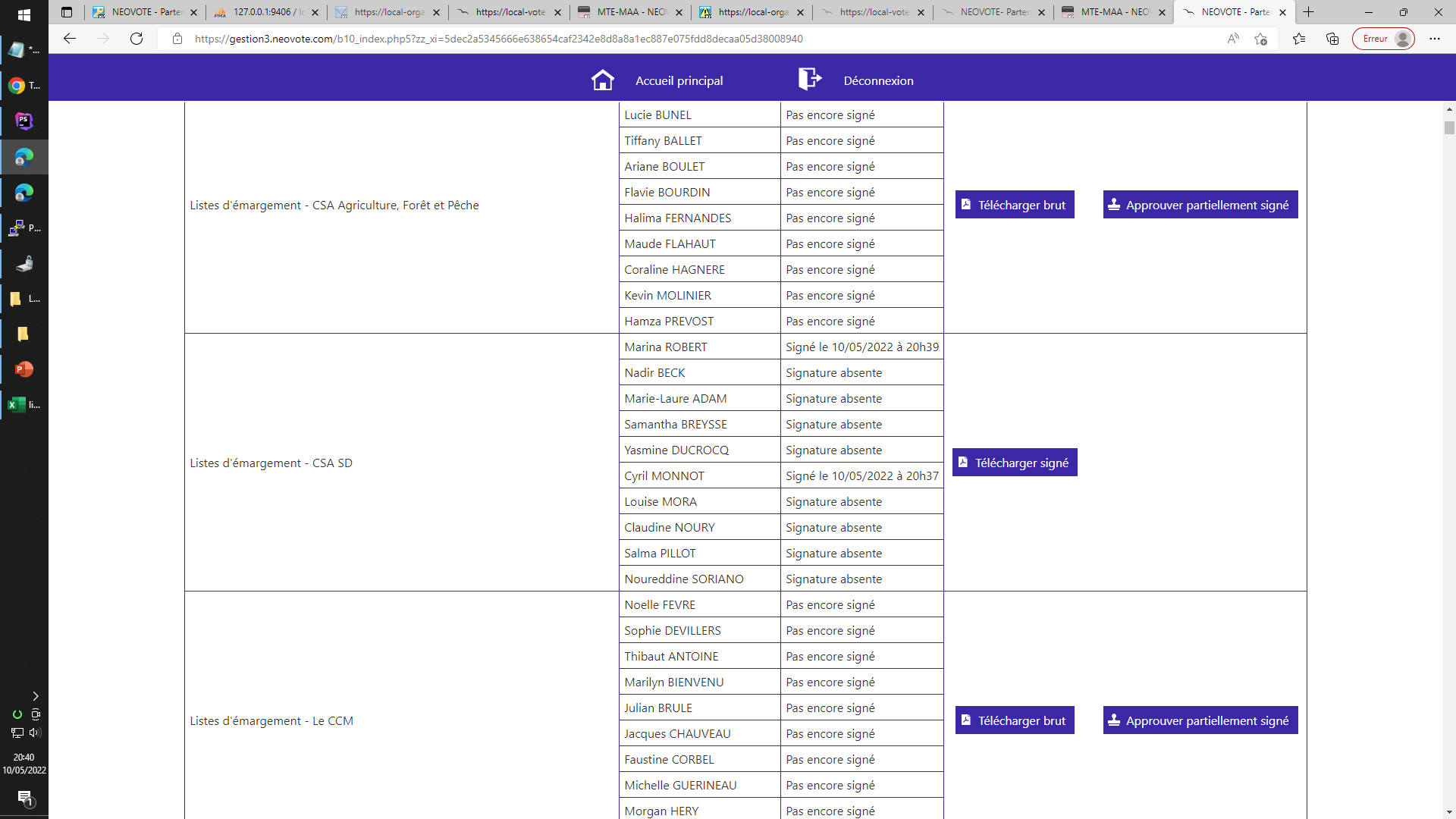 La signature électronique des documents :

Une fois que toutes les signatures ont été apposées, ou que les documents ont été déclarés comme achevés, les documents signés électroniquement peuvent être téléchargés en format PDF
Approbation des résultats et signature des documents par les membres des BVE
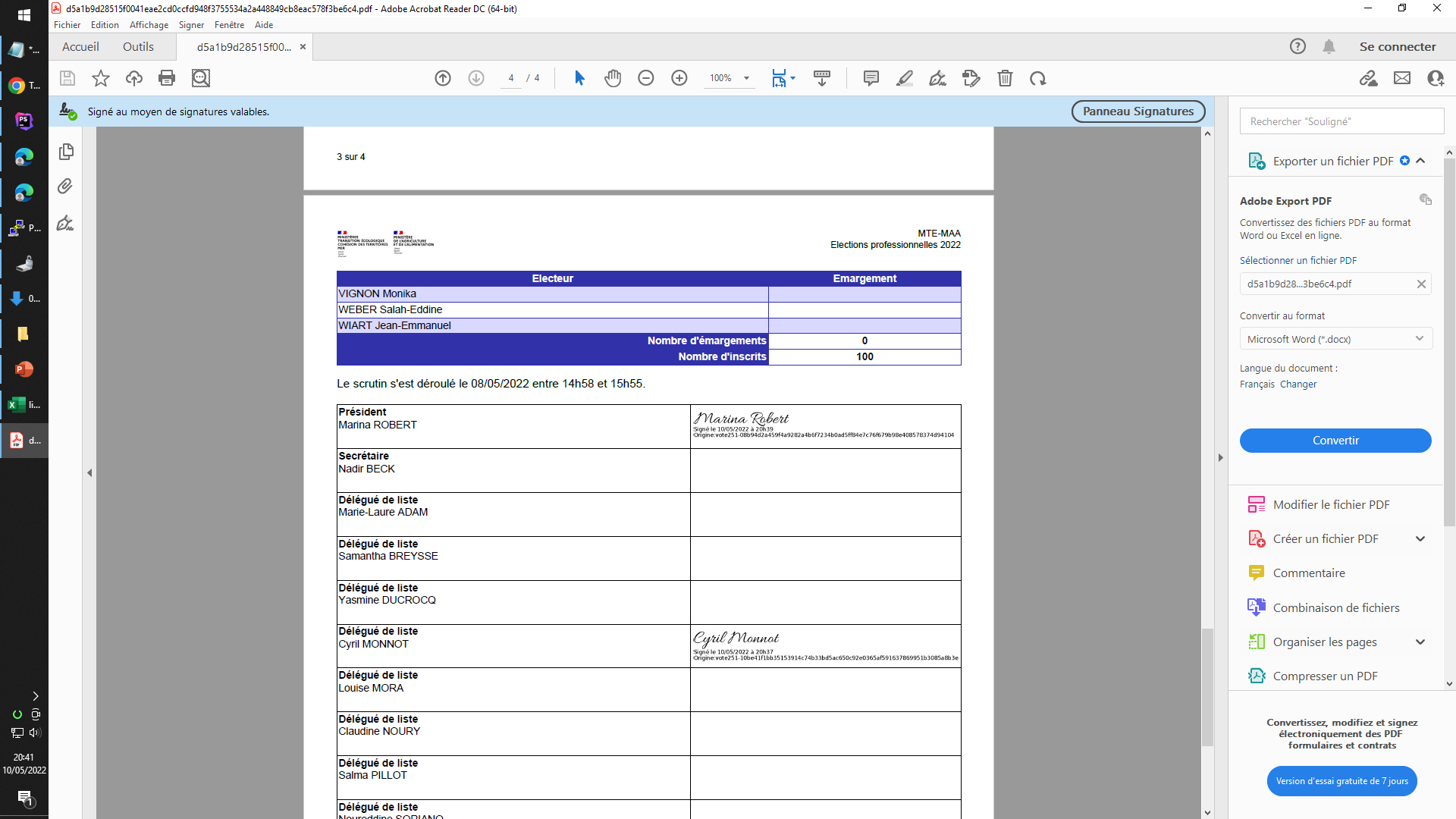 La signature électronique des documents :

Aperçu d’un document signé électroniquement téléchargé en format PDF
2. Illustrations de l’espace de vote

J/ Consultation des résultats et transparence
Dépouillement par les présidents des bureaux de vote centralisateur
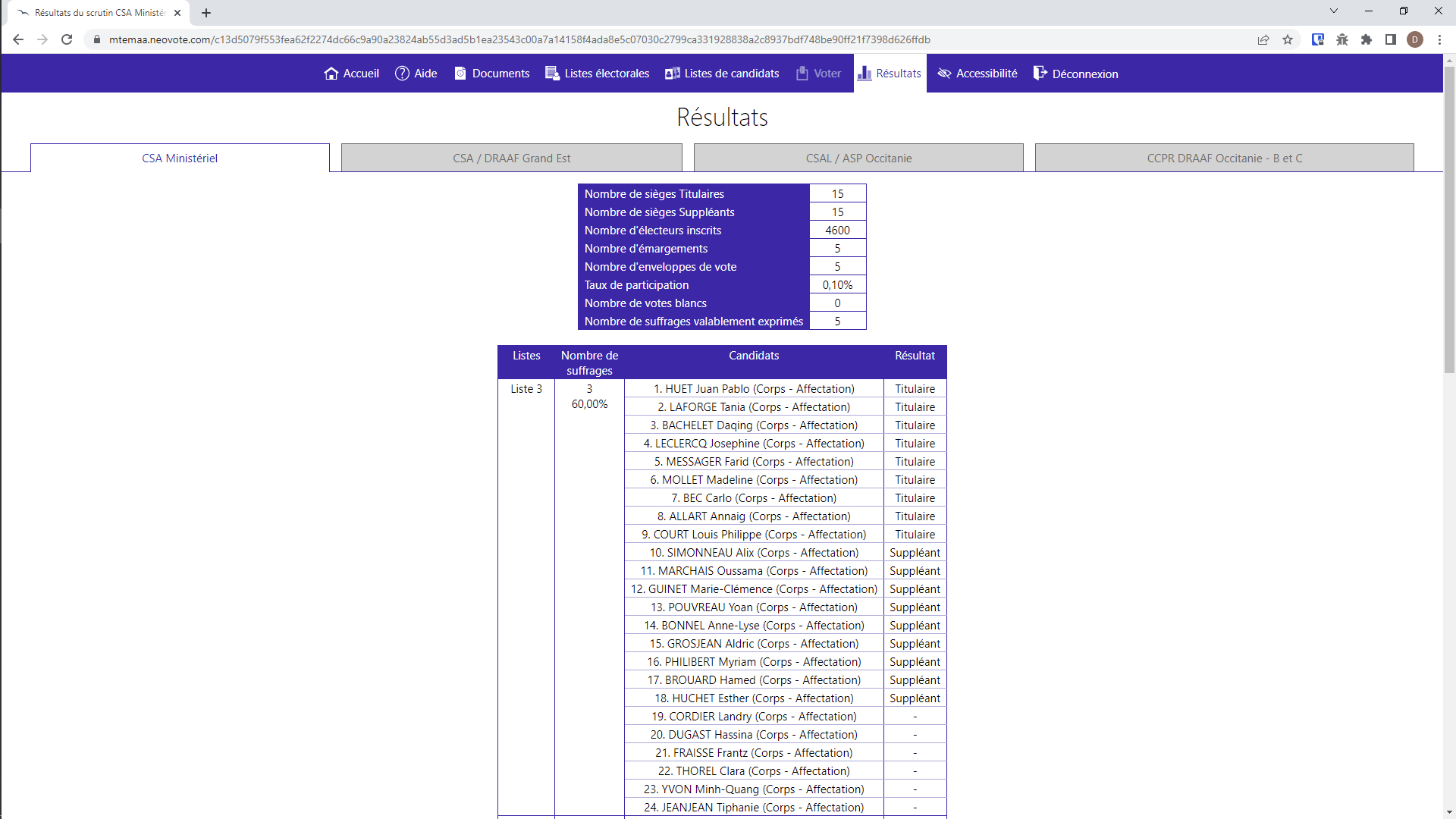 Les électeurs peuvent consulter les résultats sur l’espace de vote depuis l’onglet « Résultats »
Dépouillement par les présidents des bureaux de vote centralisateur
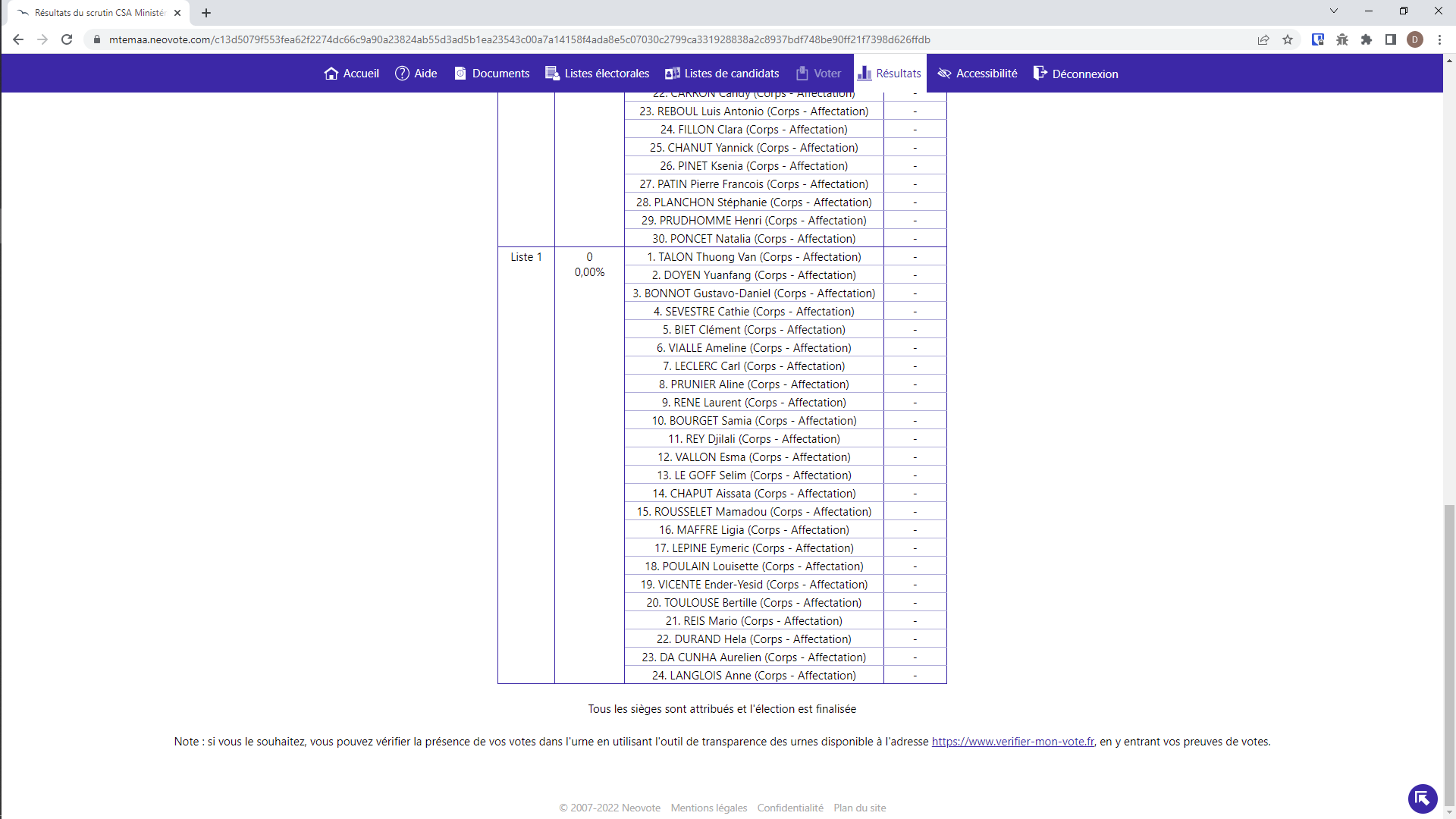 Sur la même page, apparait le lien pour les électeurs souhaitant vérifier la transparence des scrutins.

Cela permet de vérifier :
Que le bulletin a bien été décompté
Que le bulletin est bien dans l’urne
Que tous les bulletins de l’urne sont bien légitimes et authentiques

Cela permet également de faire valider le vote par un commissaire de justice indépendant
Dépouillement par les présidents des bureaux de vote centralisateur
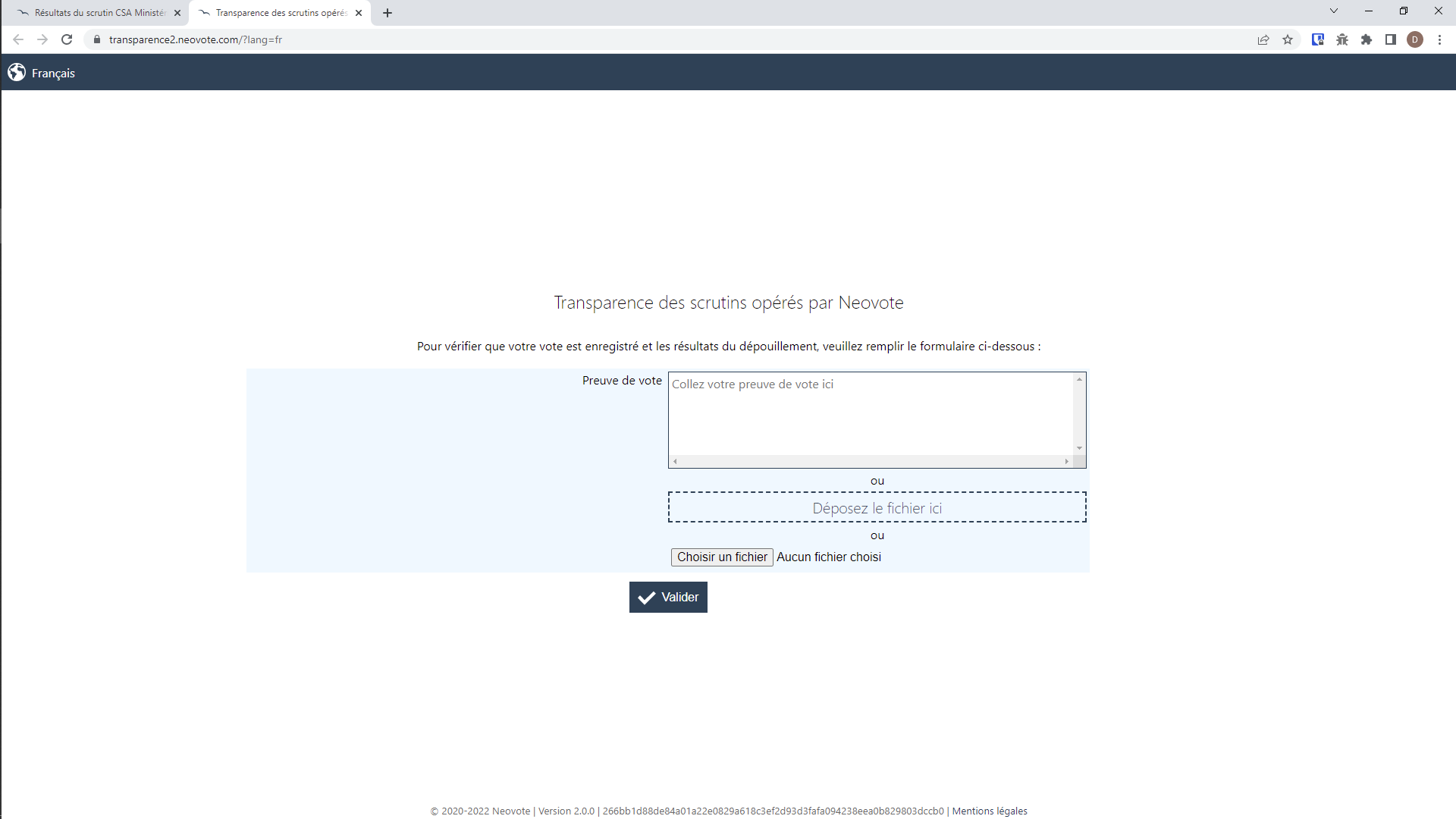 Pour vérifier la présence de son vote dans l'urne, l’électeur devra copier-coller ou bien télécharger la preuve de vote conservée jusqu’alors
Dépouillement par les présidents des bureaux de vote centralisateur
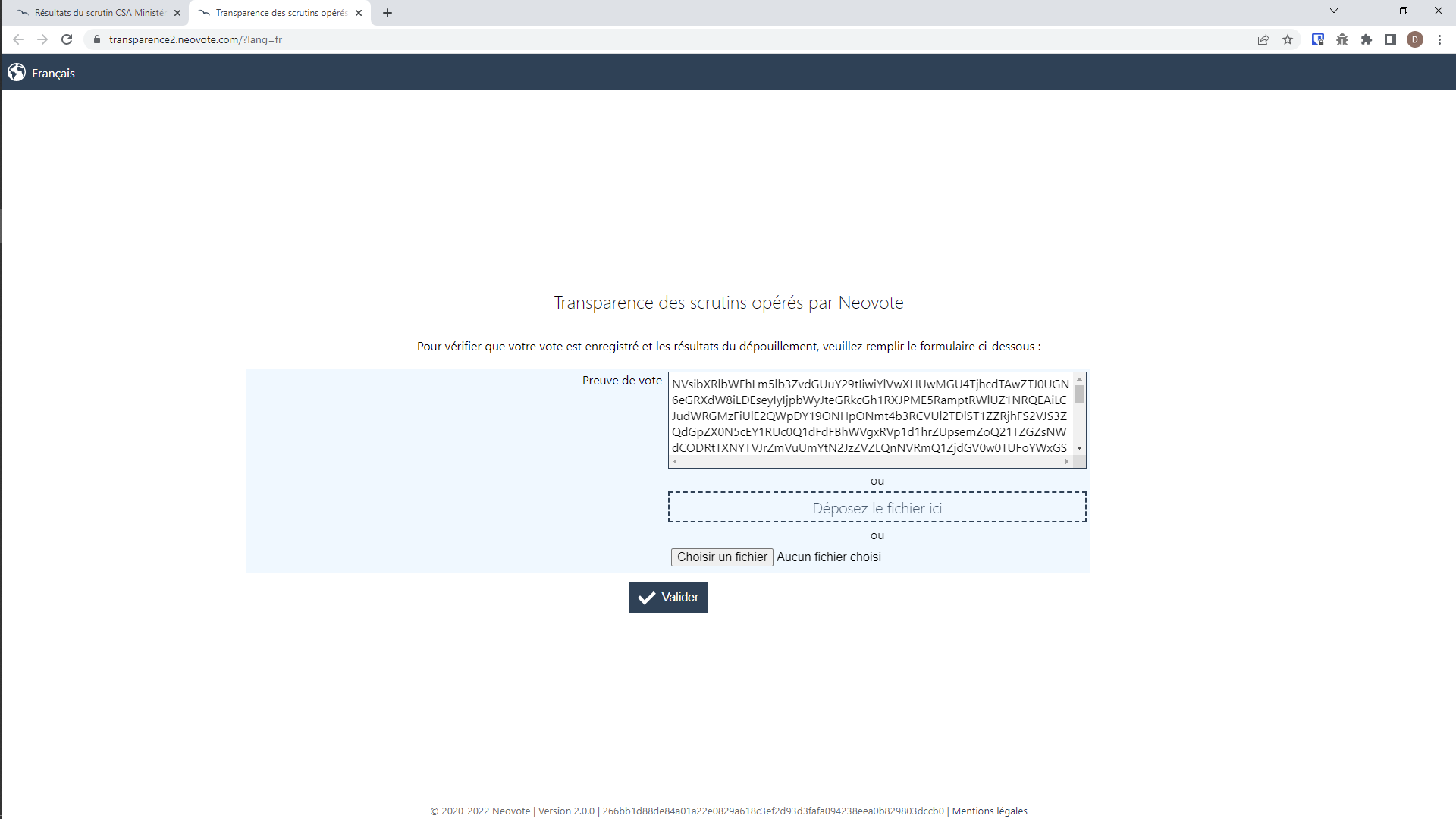 Dépouillement par les présidents des bureaux de vote centralisateur
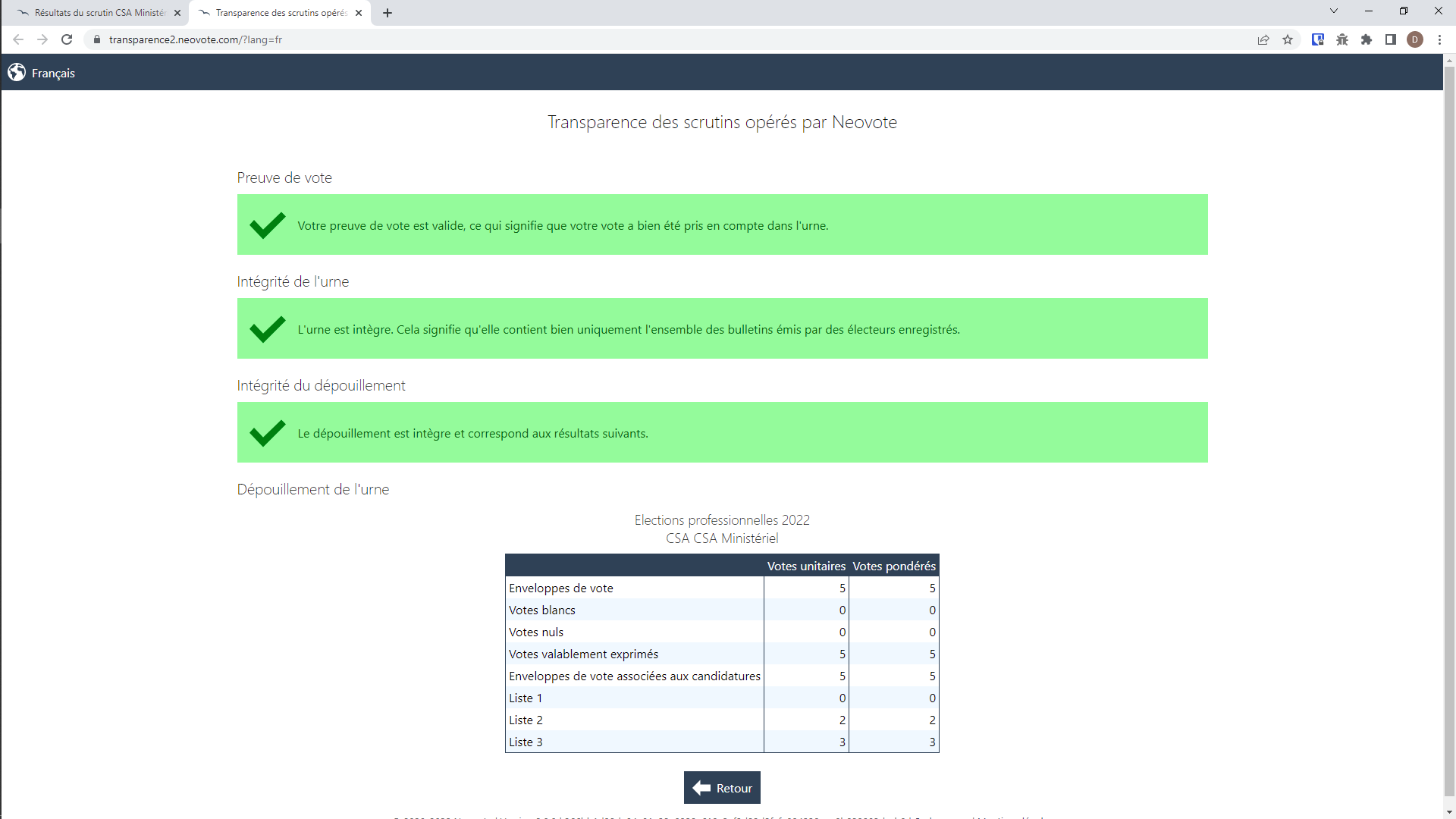 Vérifications :
Dépouillement par les présidents des bureaux de vote centralisateur
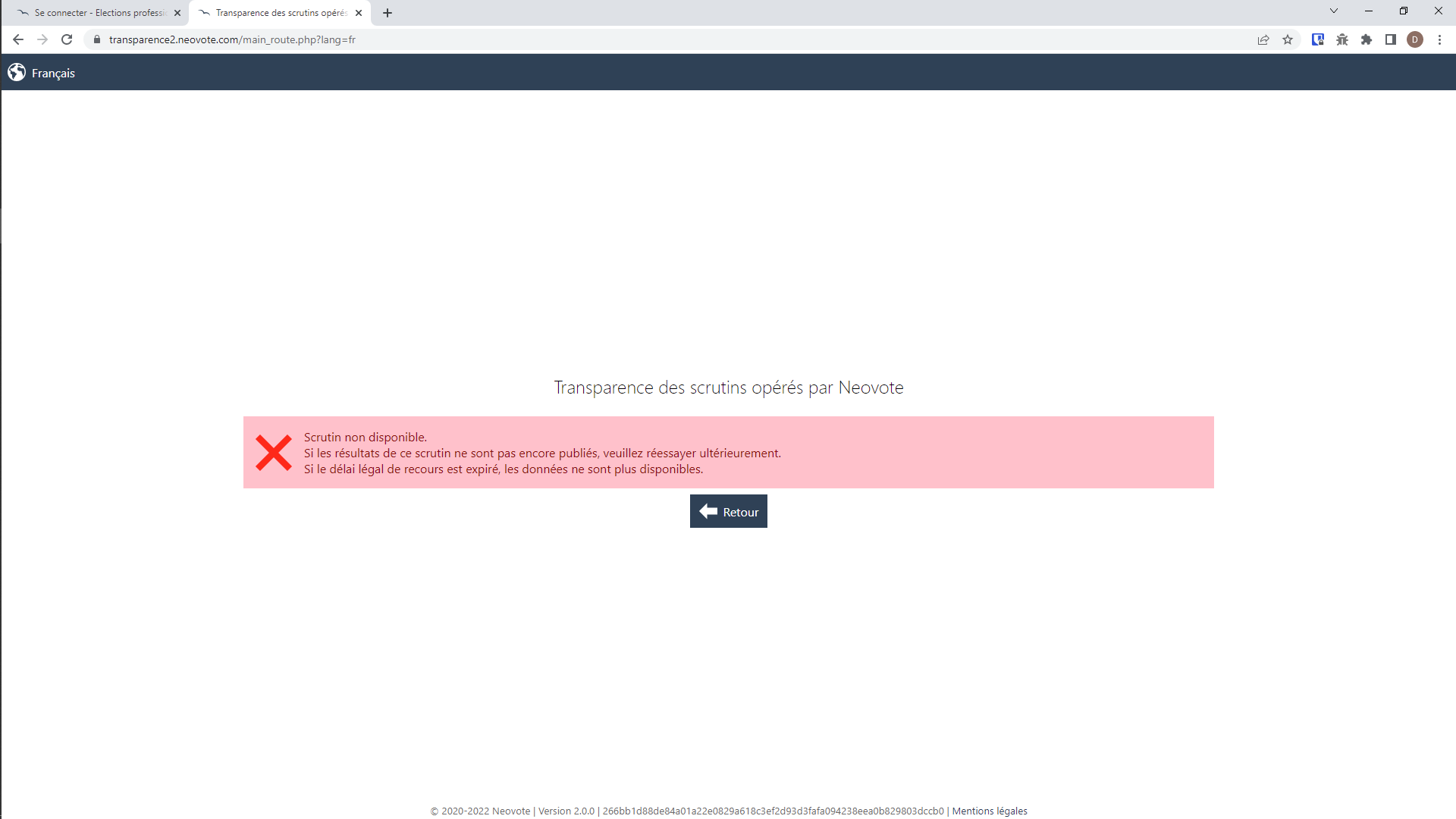 Un message d’erreur s’affiche si un électeur opère la vérification avant que les résultats aient été publiés par le président du bureau de vote.
Dépouillement par les présidents des bureaux de vote centralisateur
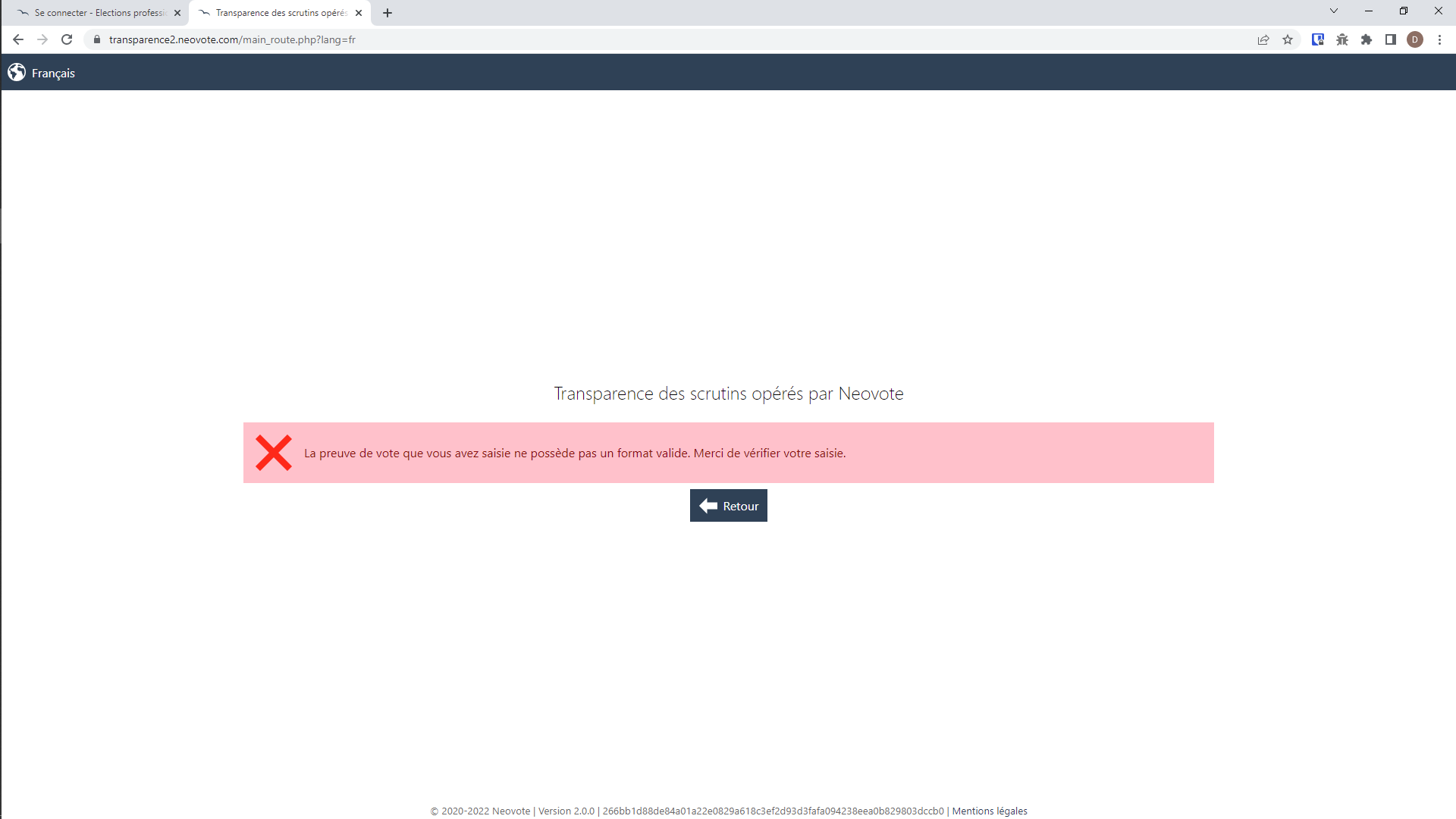 Un message d’erreur s’affiche également si un électeur opère la vérification à l’aide d’une preuve de vote ne possédant pas un format valide